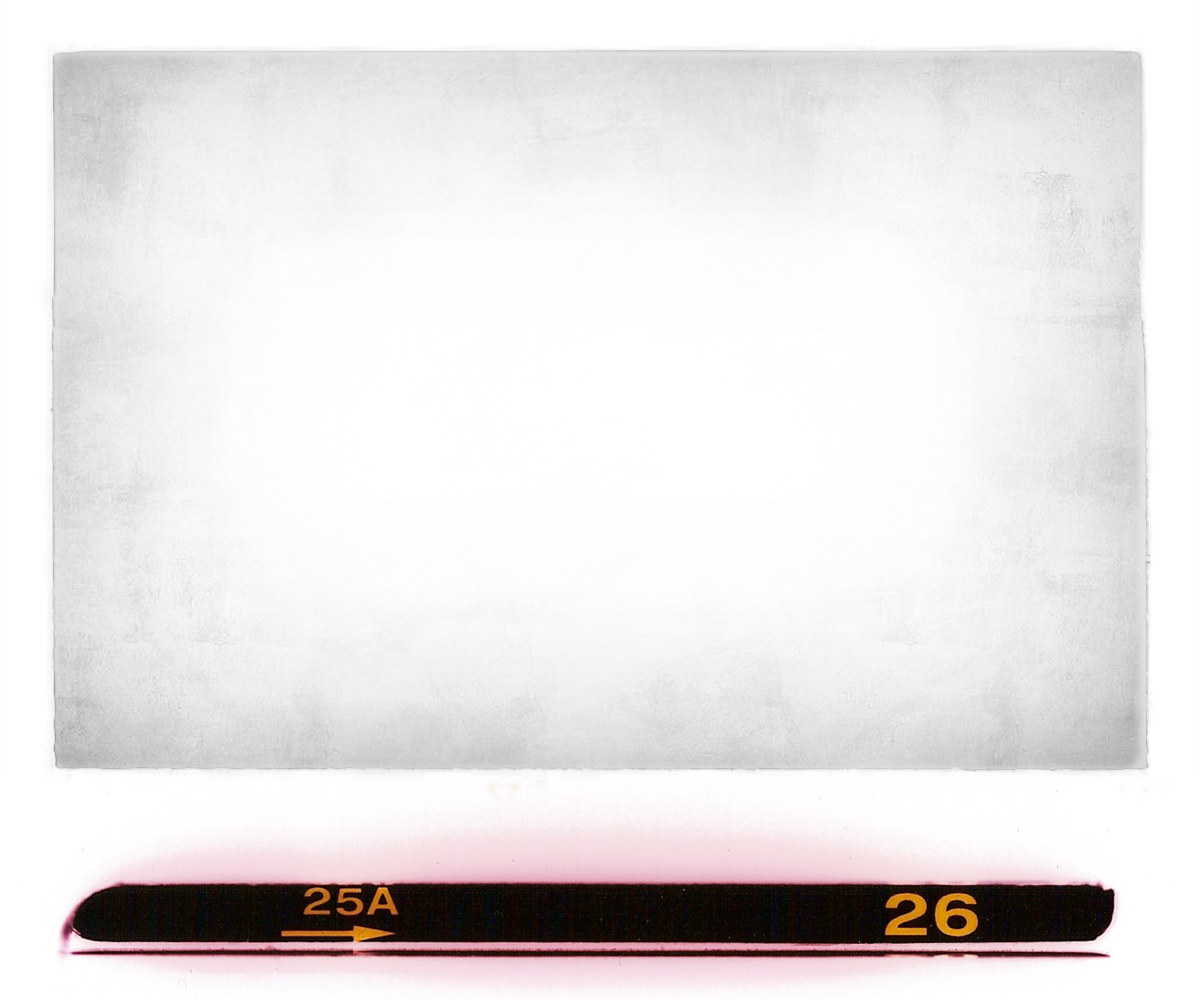 Building Holistic Community Experiences
(without a town center) 
FALL 2020 VIRTUAL ROUNDTABLE


October 2, 2020
By Herb Freeman, President
Full Circle Ventures, Inc.
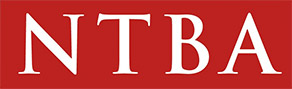 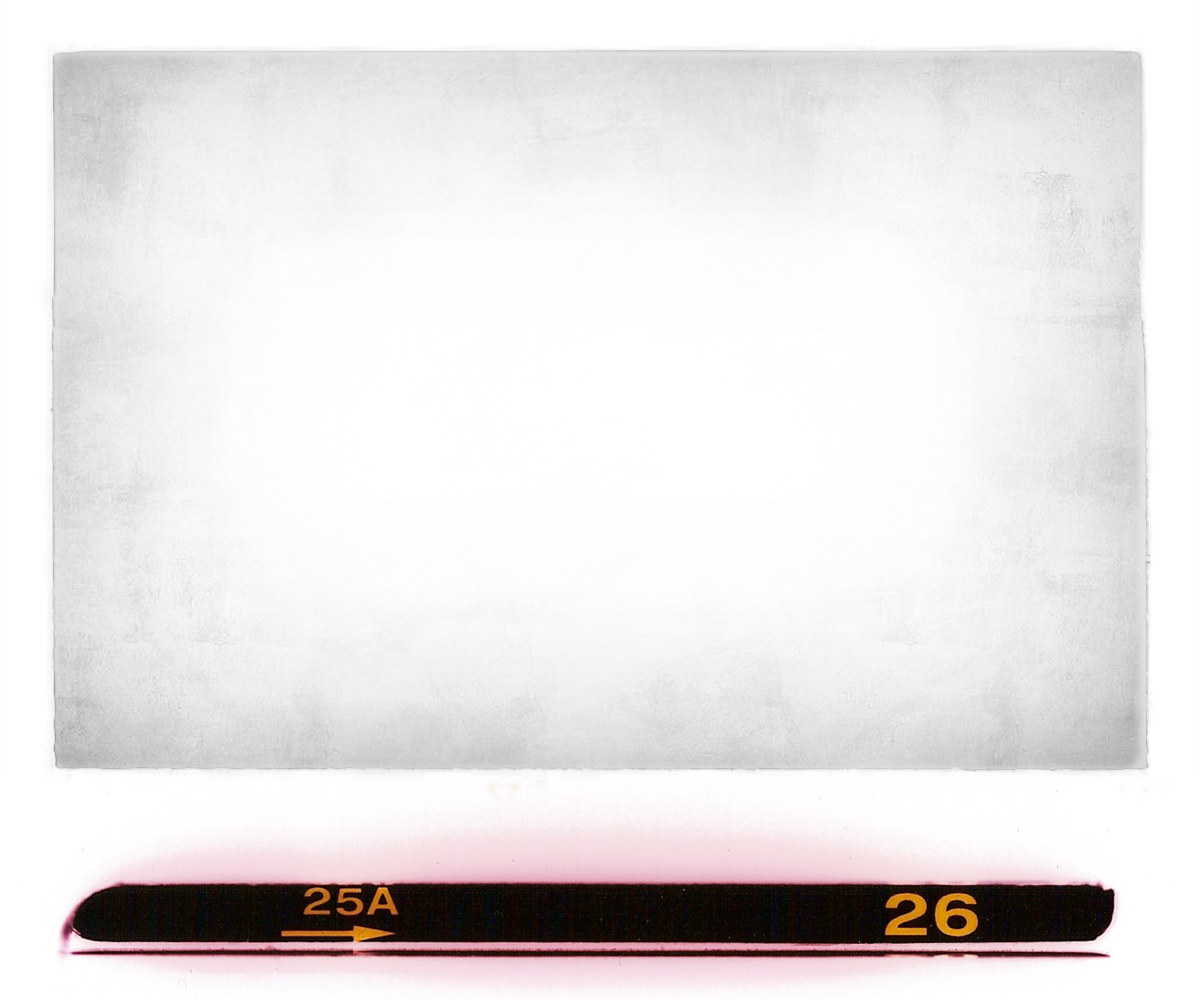 The Proposition: A Town Center Is Not Necessary
Contrary to popular wisdom and the tenets of the New Urbanism, I believe most new greenfield traditional neighborhood developments ("TNDs") do not need a town center to be successful when competing against boring, conventional and ubiquitous suburban sprawl development. 

Trying to get and keep small retail, restaurants, pubs and neighborhood services in a for-profit TND town center is just too difficult, expensive and risky.  Office buildings and service businesses (think the one-off dentist, insurance agent, massage therapist, financial advisor, cpa, etc.) are just about as boring as conventional sprawl development. 

Rather than any of that, let us offer our residents, who hunger for community,  a wide variety of interesting, compelling, beautiful and nearby "walking points" which will impel them to get up, get out and walk about the neighborhood and  the develop social connections with their neighbors that they crave. 

Let’s discuss!
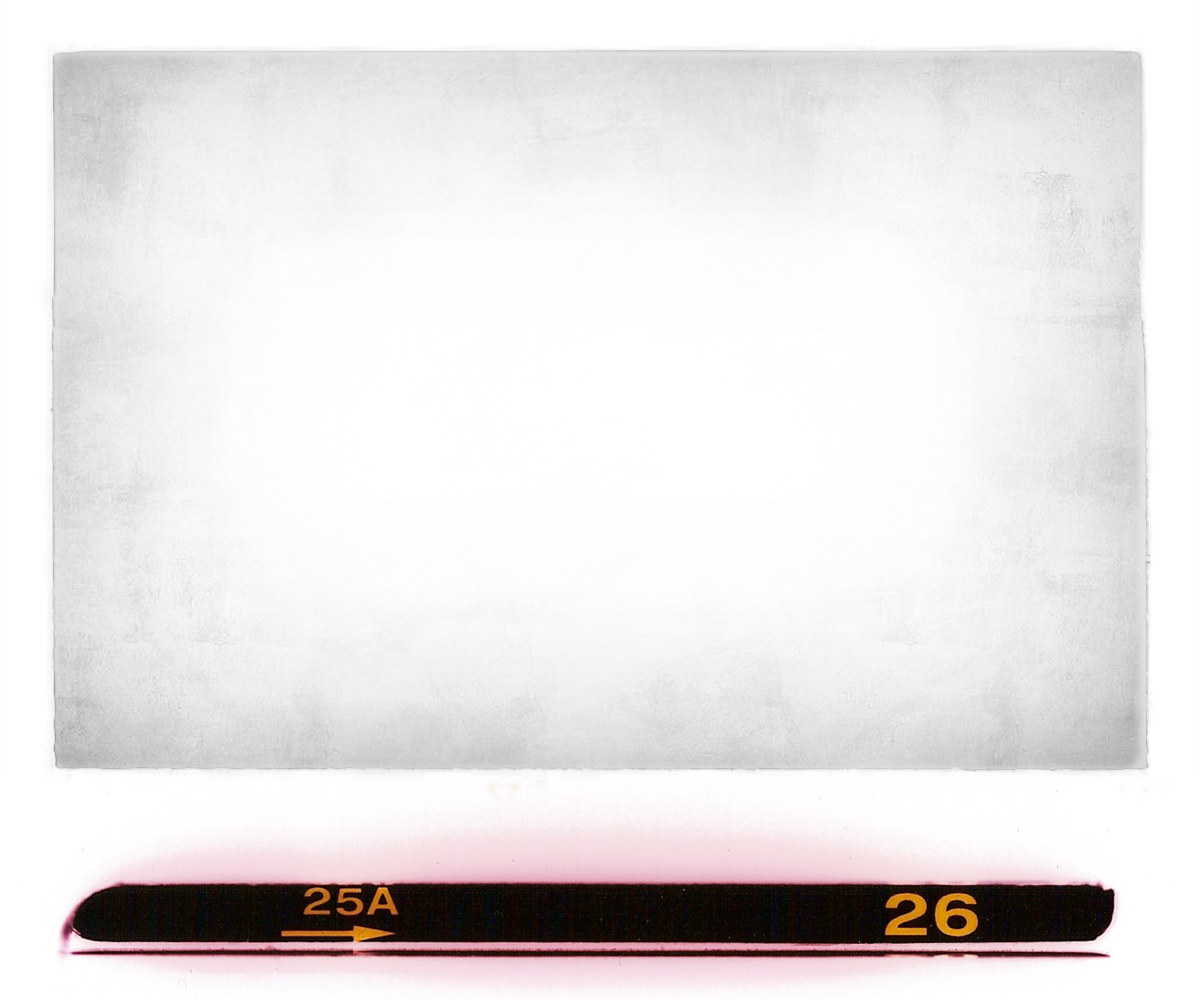 Village Centers Offer Quick and Local Shopping
Typically, between 10,000 and 30,000 square feet in size, the village center offers an array of goods and services geared to the daily needs of its surrounding neighborhoods. Often including a small specialty food market or pharmacy, a village center contains a limited number of tenants that offer a balance of food, personal, and professional services. Typical village center tenants include bagel stores, bakeries, banks, cof­fee shops, delis, dry cleaners, tailors, ﬁnancial services, ﬂorists, food markets, ice cream parlors, laundry centers, packing and shipping centers, package liquors, personal services, pharmacies, and real estate offices. Additionally, antique, bicycle, fashion and home stores often deploy in the centers.

The village center’s primary economic advantage is its close location to residences, allowing the time-pressed shopper to make a quick purchase on the way to or from home . . . so nearby surface parking is essential.  Like corner stores, convenience center businesses do not always provide competitive prices, but focus on providing shoppers with quality goods and services that can be quickly purchased.
Source: “Village Centers Offer Quick and Local Shopping” by Robert Gibbs in  Public Square, a CNU Journal, April 6, 2020.
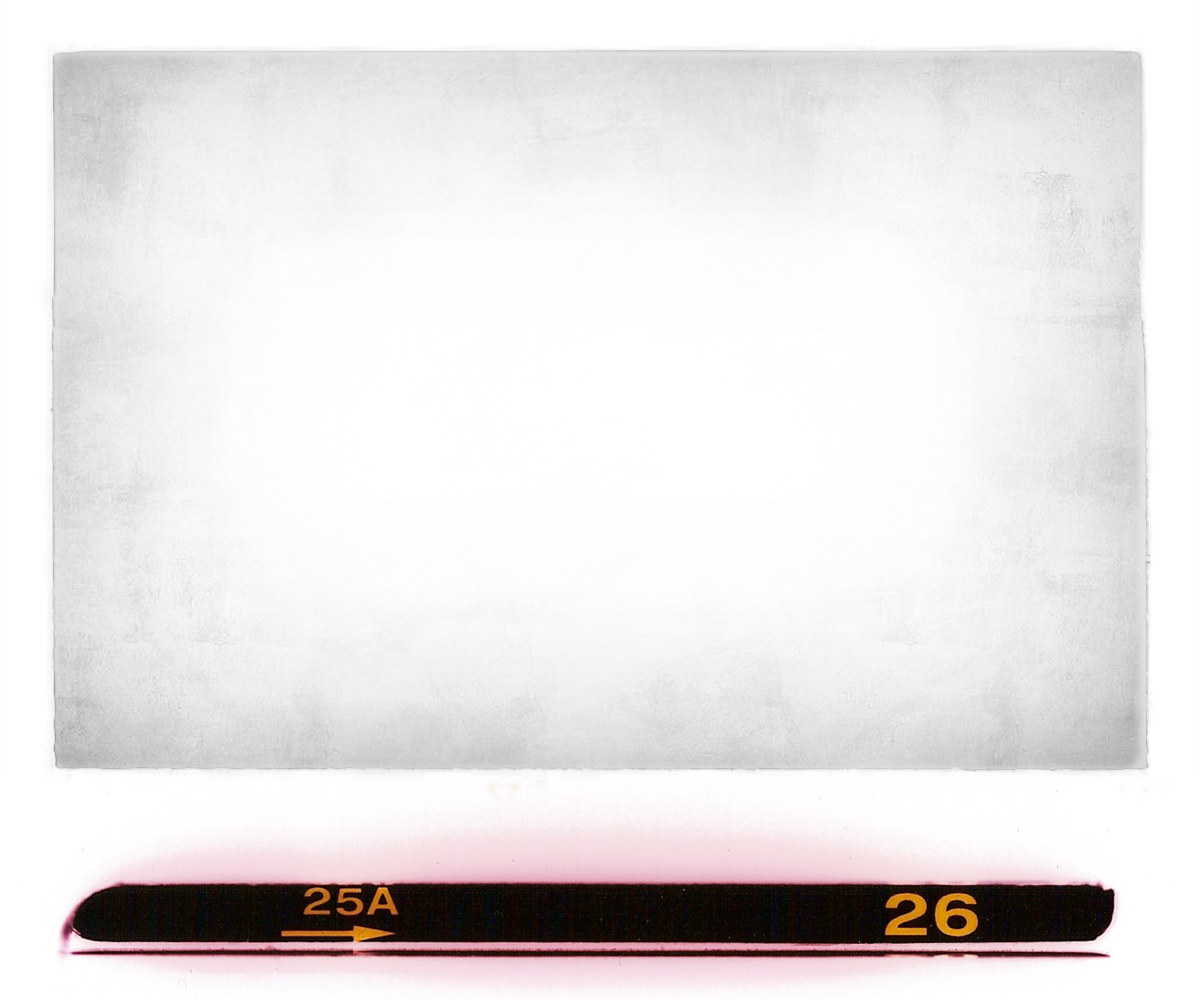 Village Centers Offer Quick and Local Shopping
The International Council of Shopping Centers (ICSC) deﬁnes a convenience (village) center as follows: 

A Convenience Center provides for the sale of personal services and convenience goods similar to those of a neighborhood center. It contains a minimum of three stores, with a total gross leasable area of 30,000 square feet or less. Instead of being anchored by a supermarket, a convenience center usually is anchored by some type of personal/convenience services such as a minimarket. 

To be economically viable, a village center needs about 2,000 house­holds—the equivalent of two traditional neighborhood development (TND) neighborhoods. These centers should be located at the common entrance or intersection between two neighborhoods, preferably on the homebound side of the roadway. Locating a convenience center inside a neighborhood poses an economic challenge because of the smaller population and lower traffic levels unless the site is in a dense urban area. 

Gibbs concludes, “Village centers are desirable neighborhood amenities and recommended for both new developments and as a resource for restoring historic neighborhoods.
Source: “Village Centers.” Offer Quick and Local Shopping” by Robert Gibbs in  Public Square, a CNU Journal, April 6, 2020.
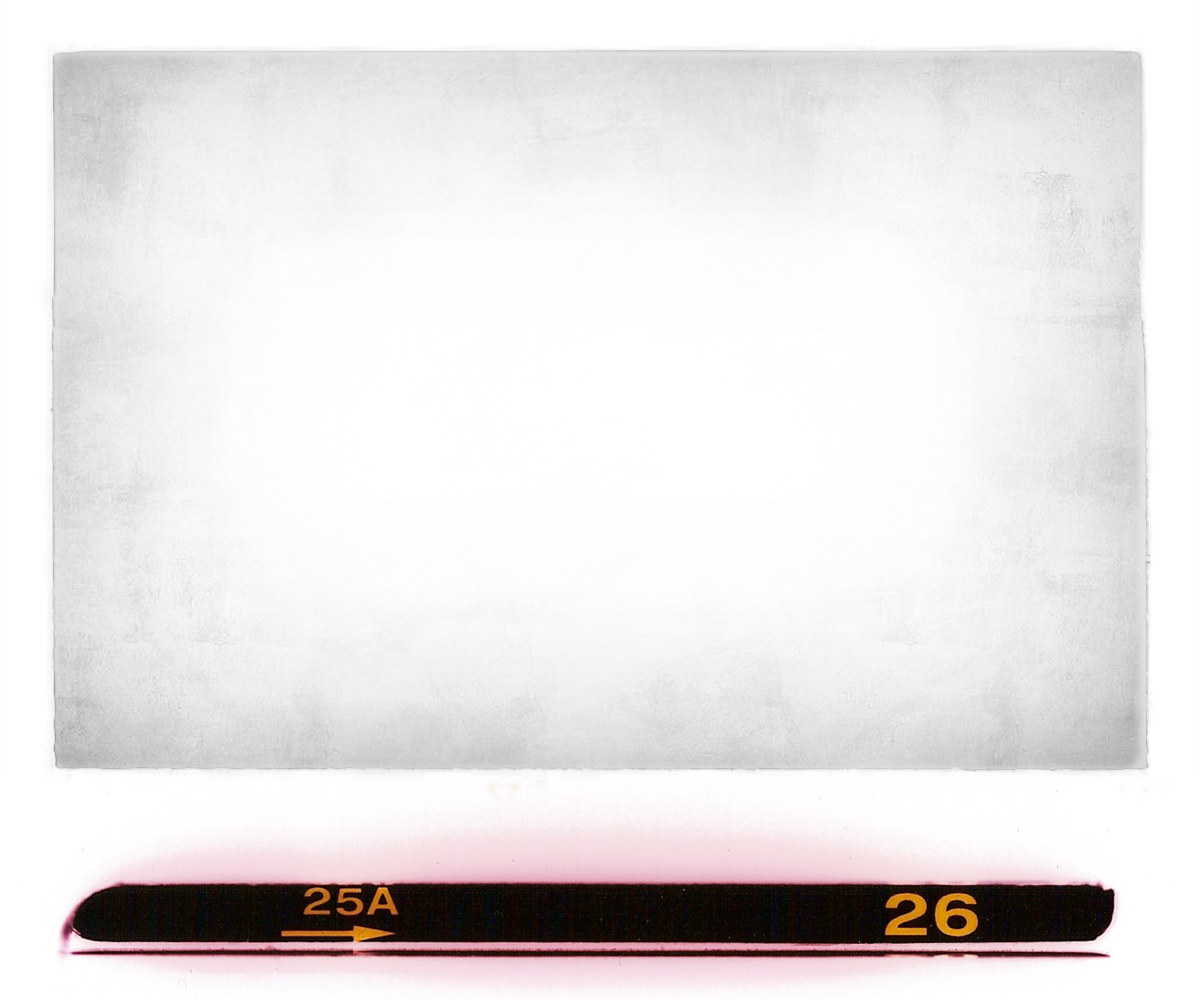 An Amenity, a Legacy or a Profit Center?
Gibbs:  I always ask my developers why they're building the New Urban retail center. I give them three choices. They're building it as a pure profit center, in which case, it tends to be more conventional. Or they’re building it as a legacy and they're not really concerned whether it breaks even or makes a profit, they just want to build a beautiful place. Or they’re building it as an amenity—to sell houses quickly. If they're building it as a legacy or an amenity, it can be a lot more flexible because it doesn’t require market rate rents for the retail. A lot of developers are building really beautiful twenty to forty thousand square-foot centers as an amenity. They're two- and three-story buildings right on the street with parking in the rear and they're really quite beautiful. The developer subsidizes  the rents, because they're using them as an amenity to sell houses or build a legacy. Developers that want to build a profit center to get a market rate of return generally have to be more conventional except in the case of the larger town center format. Then there's a lot of flexibility. You can actually build the small blocks and put the parking in the back or underground or in structures.
Source: “Great idea: Mixed-use urban centers”” by Robert Steuteville in Public Square, a CNU Journal, April 27, 2017.
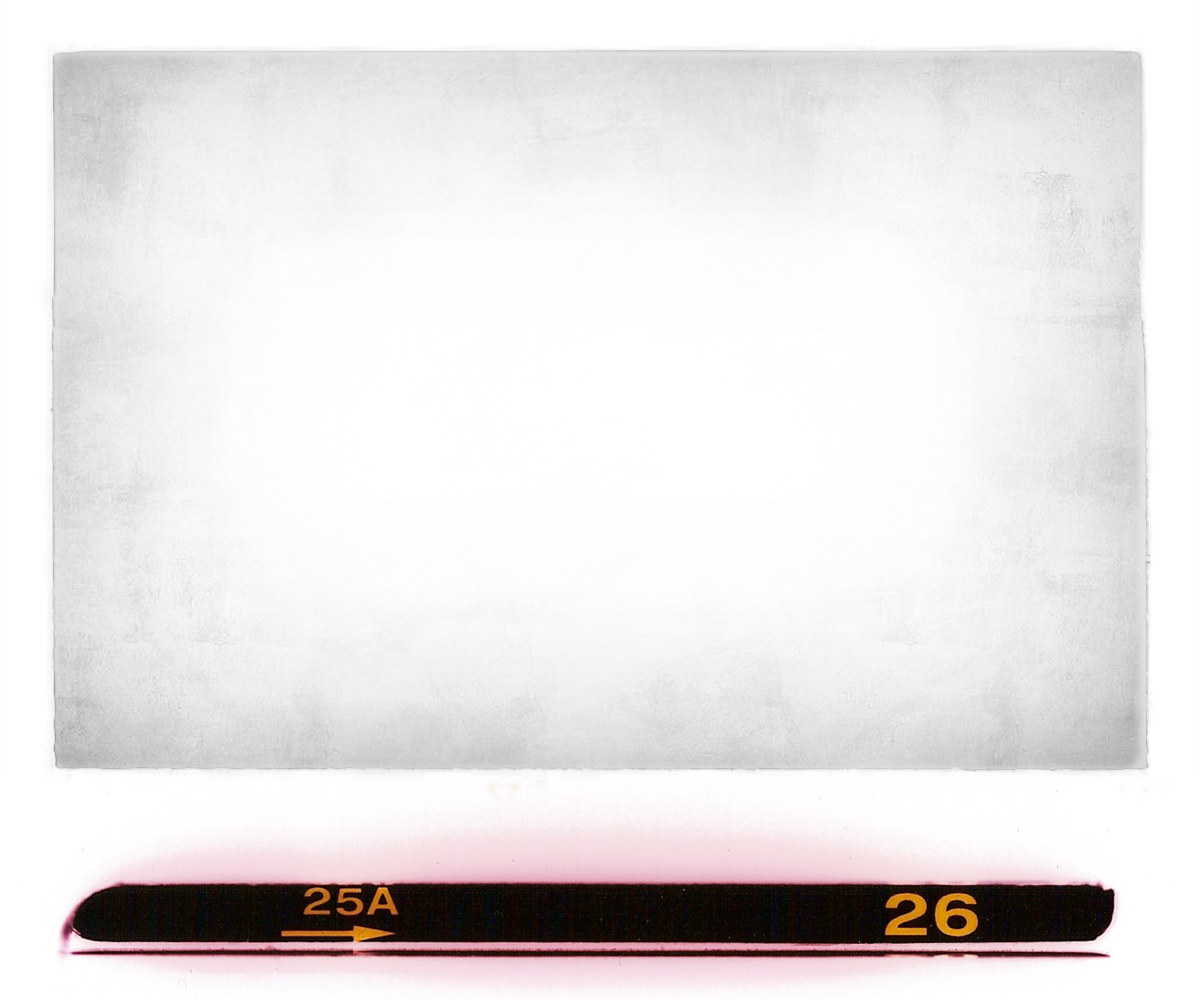 A Mixed-Use Town Center Is Not Needed to Compete with 
Conventional Suburban Sprawl
The Reasons:

  The “over retailing of America” i.e. the over supply of retail space
  E-Commerce and Less Demand for in person purchasing
  Add to all of this unexpected risks like Covid-19
  Too expensive and therefore too risky
  Requires expertise not all TND developers have or can afford
  Brain death caused by:
	Necessity to design, finance and build the town center
	Finding the tenants
	Investing the tenant improvement allowances
	Preserving the tenant mix
	Possibly (probably?) subsidizing tenants
	Collecting rents
	Forming and running the merchants’ association
	Dealing with failing and failed tenants
	Wash, Rinse, Repeat - Start all over finding and replacing failed tenants -
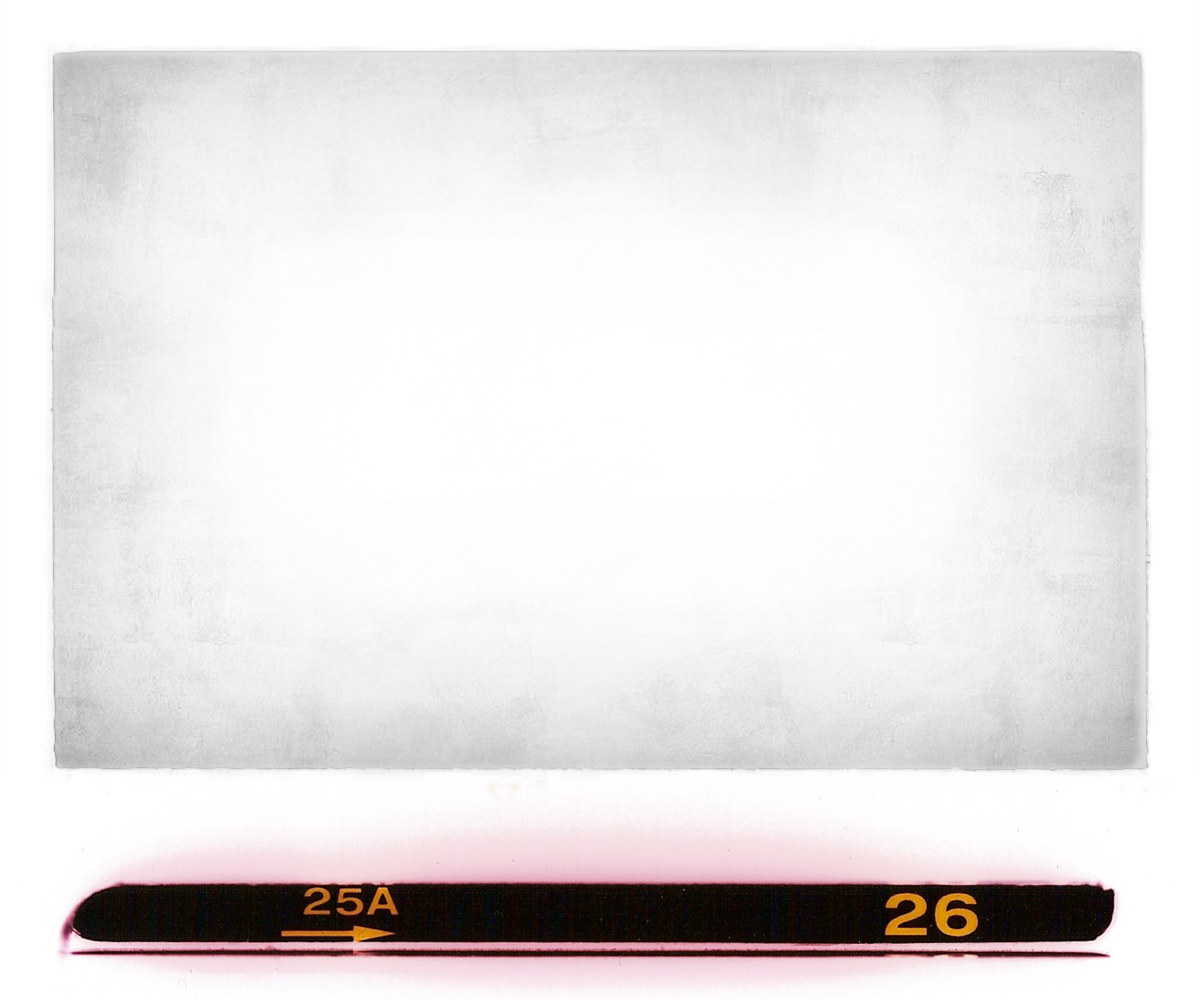 Two Major Problems for the TND Town Center 
Over Retailing and E-Commerce
The Over Retailing of America: “The United States became the most “over-retailed” nation on the planet. By the early 2000s, the US had multiple times the retail of other nations with similar wealth. Growth in US retail has slowed since then, but even so, “Retail square feet per capita in the United States is more than six times that of Europe or Japan,” said Richard Haynes, CEO of Urban Outfitters, in 2017.”

“Meanwhile, e-commerce has steadily grown. It amounts to about 14 percent of total retail sales in the US in 2019 [up from 1% in 2000]. All of this has negatively affected conventional brands that overbuilt retail in the 20th Century.”
Source: “A brief history of retail and mixed-use” by Robert Steuteville in  Public Square, a CNU Journal, August 26, 2019
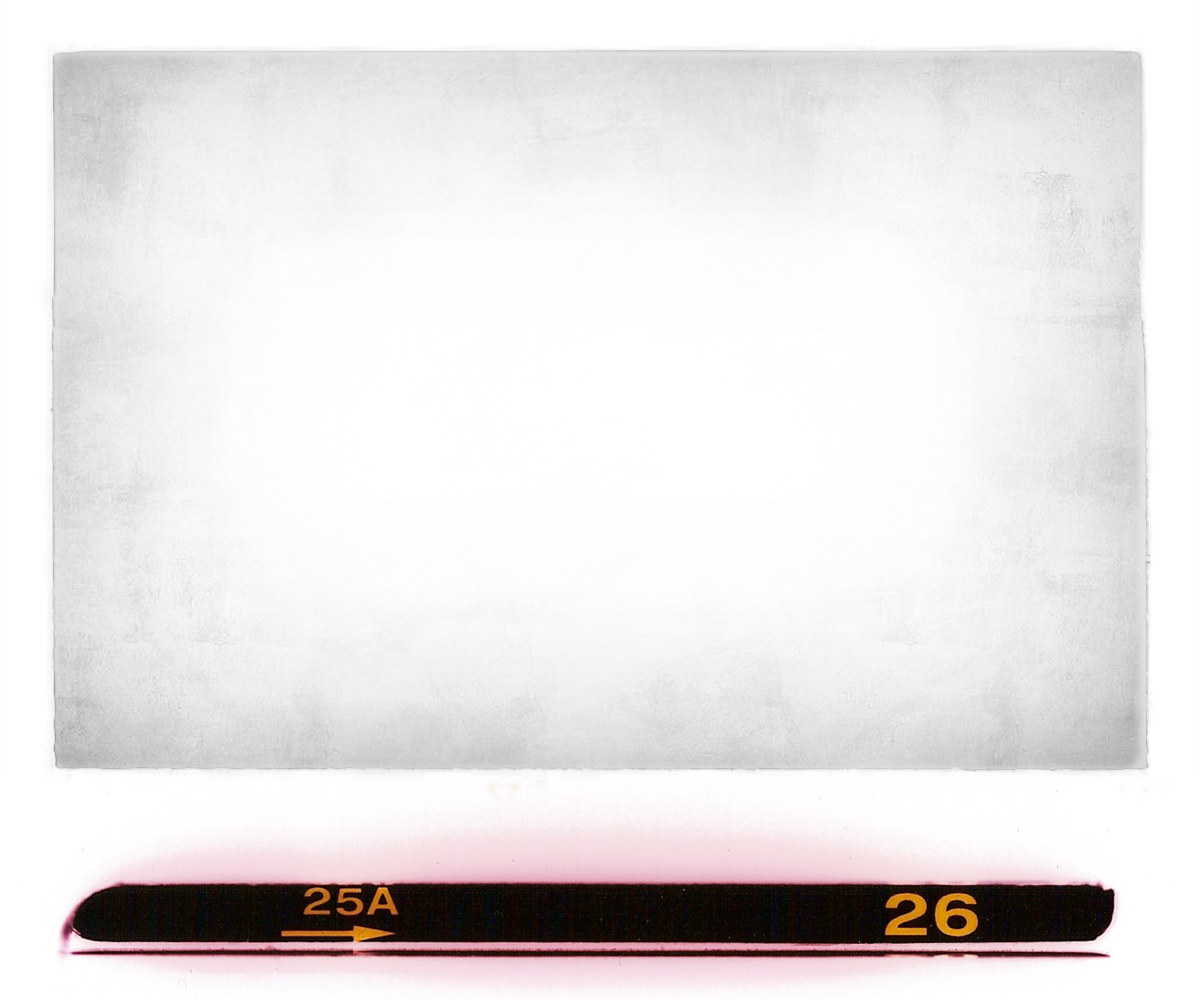 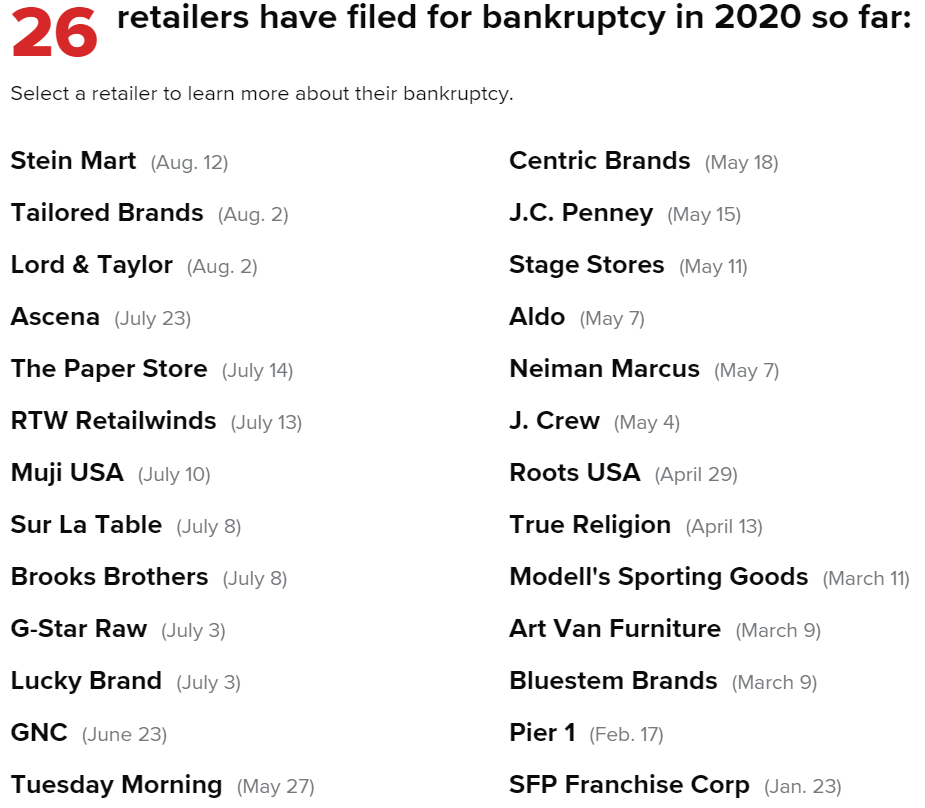 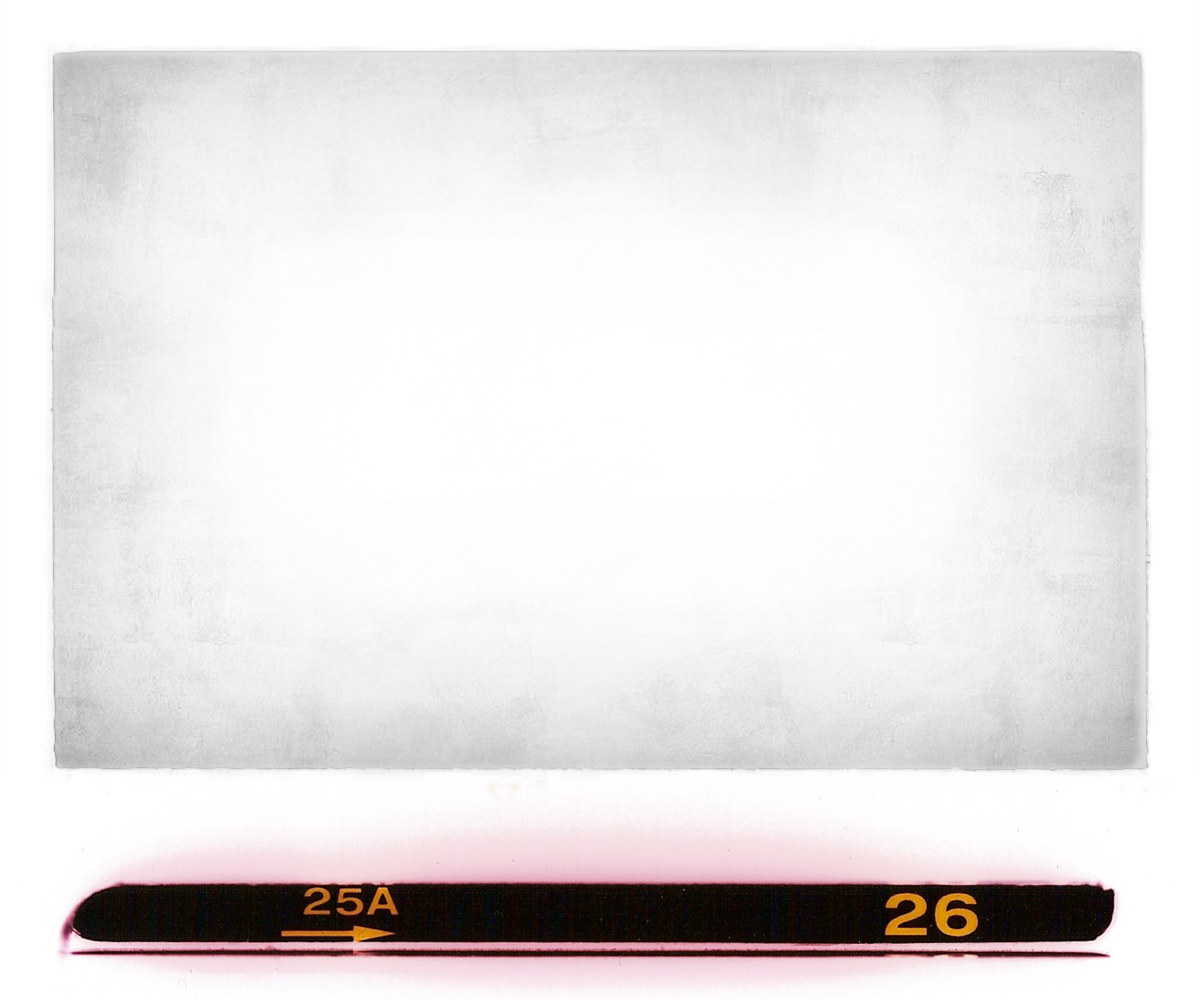 Permanent Store Closures Could Hit 25K in 2020, Coresight Says
Coresight Research estimates that 20,000 to 25,000 stores could permanently close in the U.S. this year, with 55% to 60% of those closures in malls, according to an emailed report.
  
  That would more than double last year's closures, and it represents a significant increase over Coresight's previous closure estimate for 2020. So far Coresight has counted 4,005 planned closures for the year
 
  The research firm also expects retail bankruptcies to rise, including Chapter 7 liquidations potentially.
Source: retaildive.com - https://www.retaildive.com/news/permanent-store-closures-could-hit-25k-in-2020-coresight-says/579443/   by Ben Unglesbee, June 9, 2020
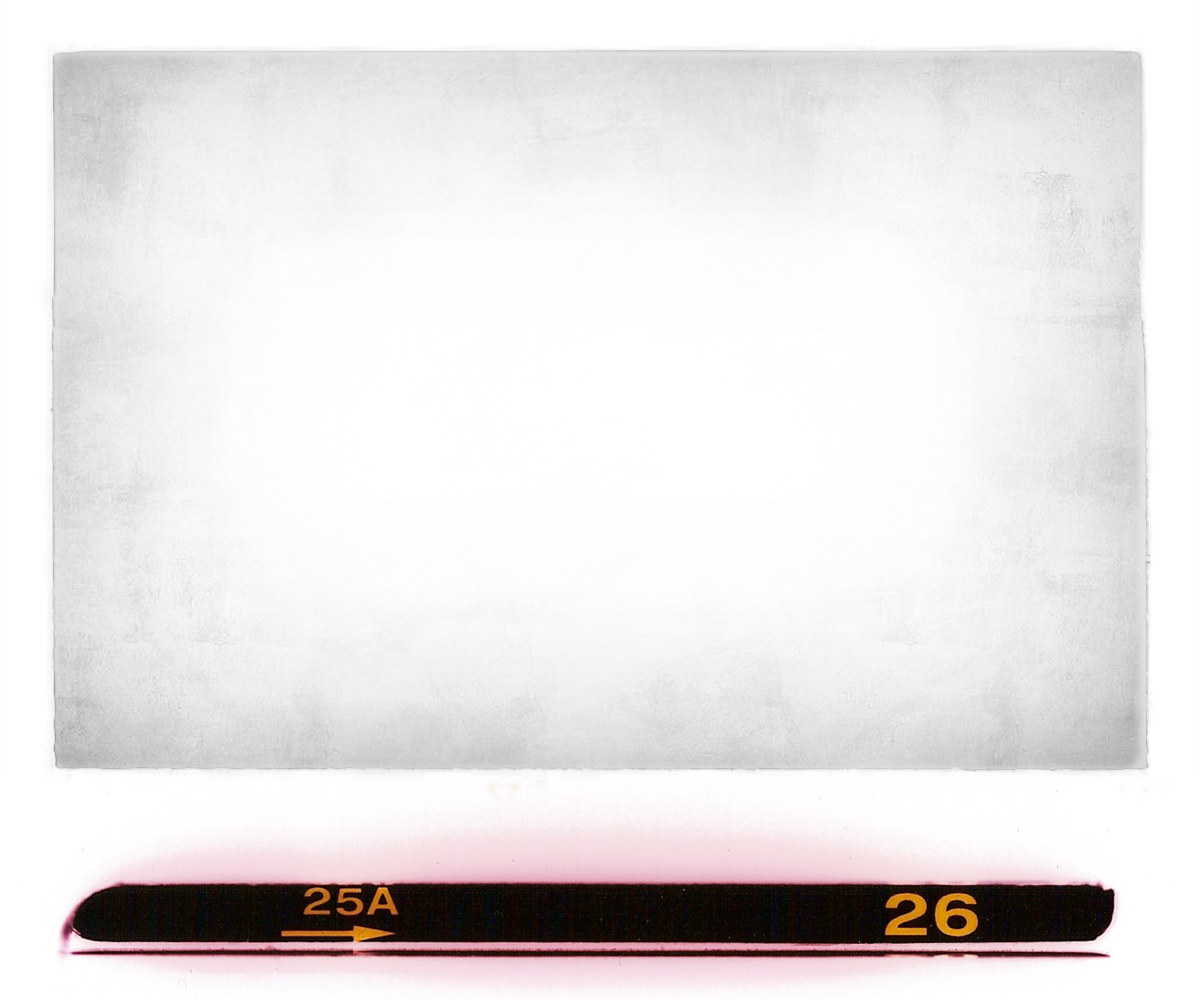 What about Covid-19, 20, 21, 22? 

Main Street America (a subsidiary of the National Trust for Historic Places) surveyed their network of 1,600 commercial districts nationwide, comprising 300,000 small businesses in between March 25th and April 6, 2020. More than 5,850 small business owners responded from 48 states, of which 91 percent of respondents reported owning businesses with fewer than 20 employees. “Thus, findings from this survey highlight the profound impact of the current crisis on the smallest, locally-owned businesses that are the backbone of American communities” says MSA. 

Respondents include a wide range of businesses:
  23 percent were non-food-related retail stores;
  18 percent were restaurants, bars, or cafes. 
  About 12 percent were professional services (e.g. banking, legal, design, real estate). 
  Nearly 8 percent are personal care (barbershops, beauty and nail salons, etc.).
  Categories include hotels and inns, health care practitioners, nonprofits, small grocery stores and other (26 percent). 
  About half of the businesses are owned by women, and six percent are minority owned. 
  The majority of these businesses—63 percent—do not sell online. 
  Seventy-eight percent have suspended their storefront operations.
https://higherlogicdownload.s3.amazonaws.com/NMSC/390e0055-2395-4d3b-af60-81b53974430d/UploadedImages/Resource_Center/COVID_19/NMSC57_MSA_COVID19IMAPCTSURVEY_F.pdf
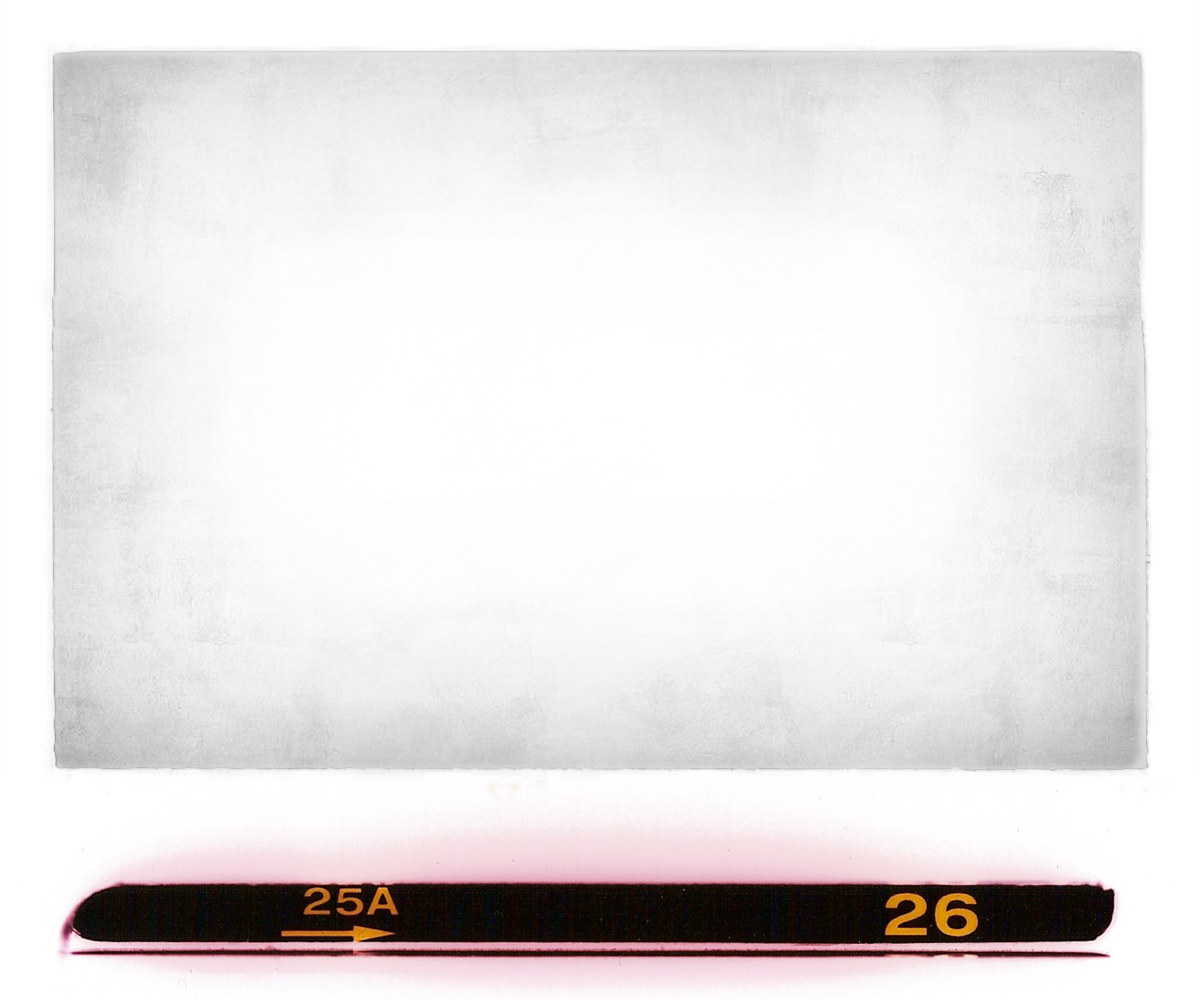 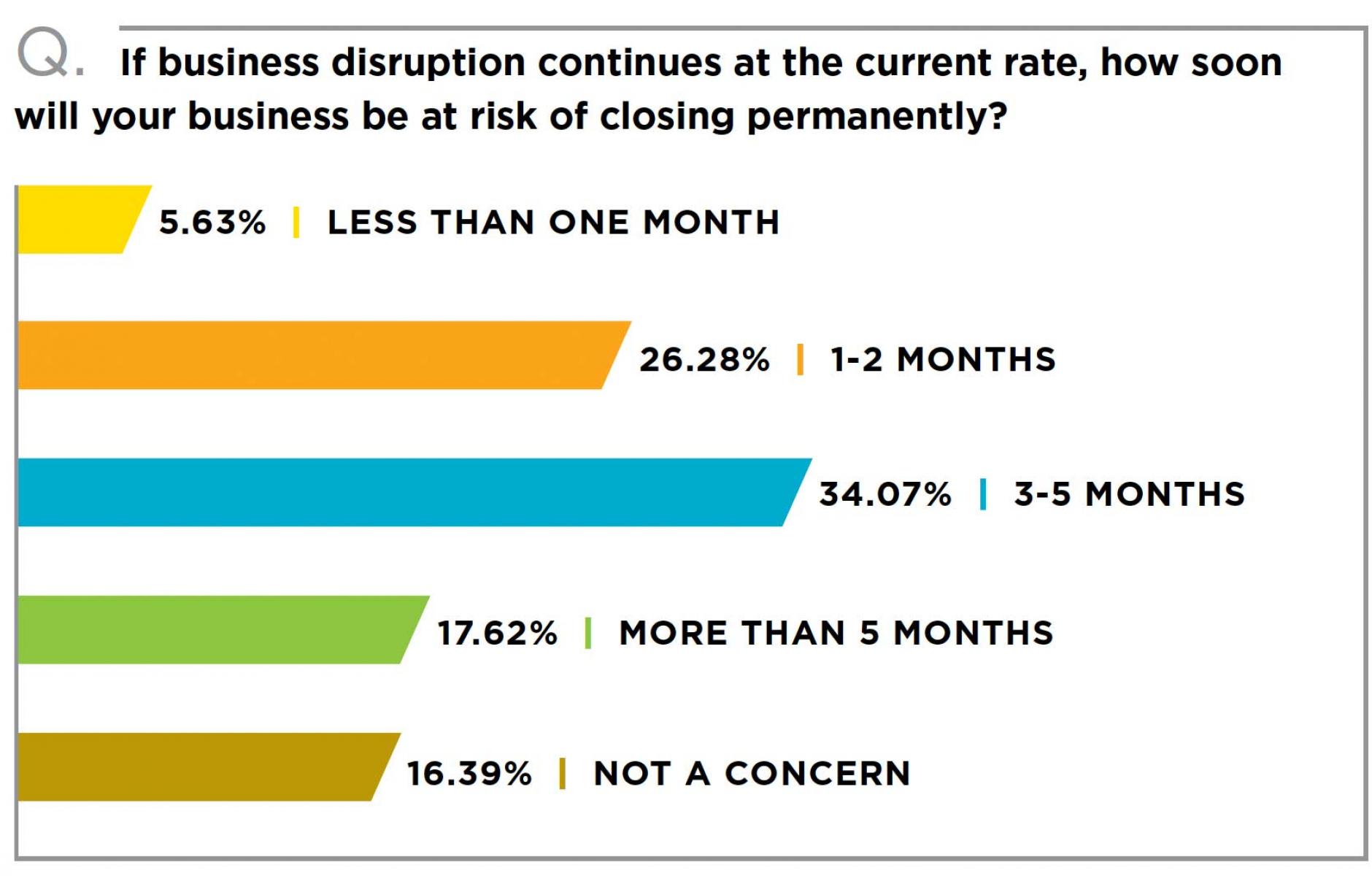 75% are at risk of closing in five months or less.
Source: “A brief history of retail and mixed-use” by Robert Steuteville in  Public Square, a CNU Journal, August 26, 2019
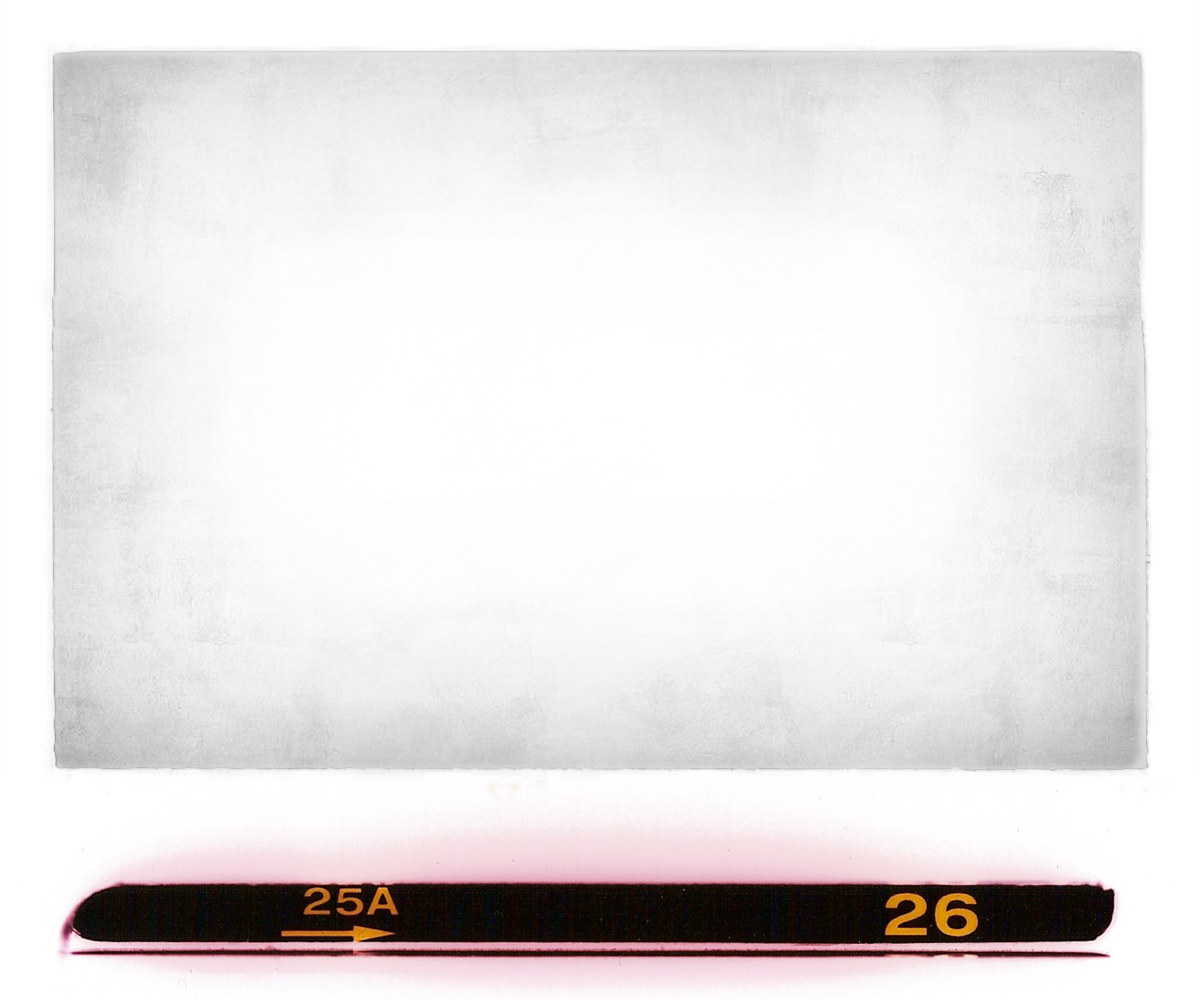 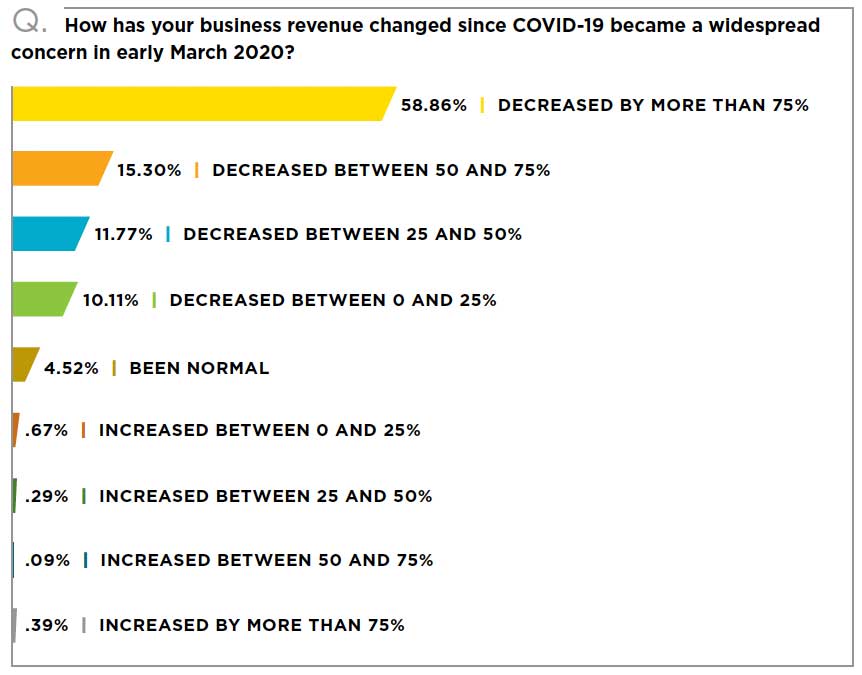 Source: “A brief history of retail and mixed-use” by Robert Steuteville in  Public Square, a CNU Journal, August 26, 2019
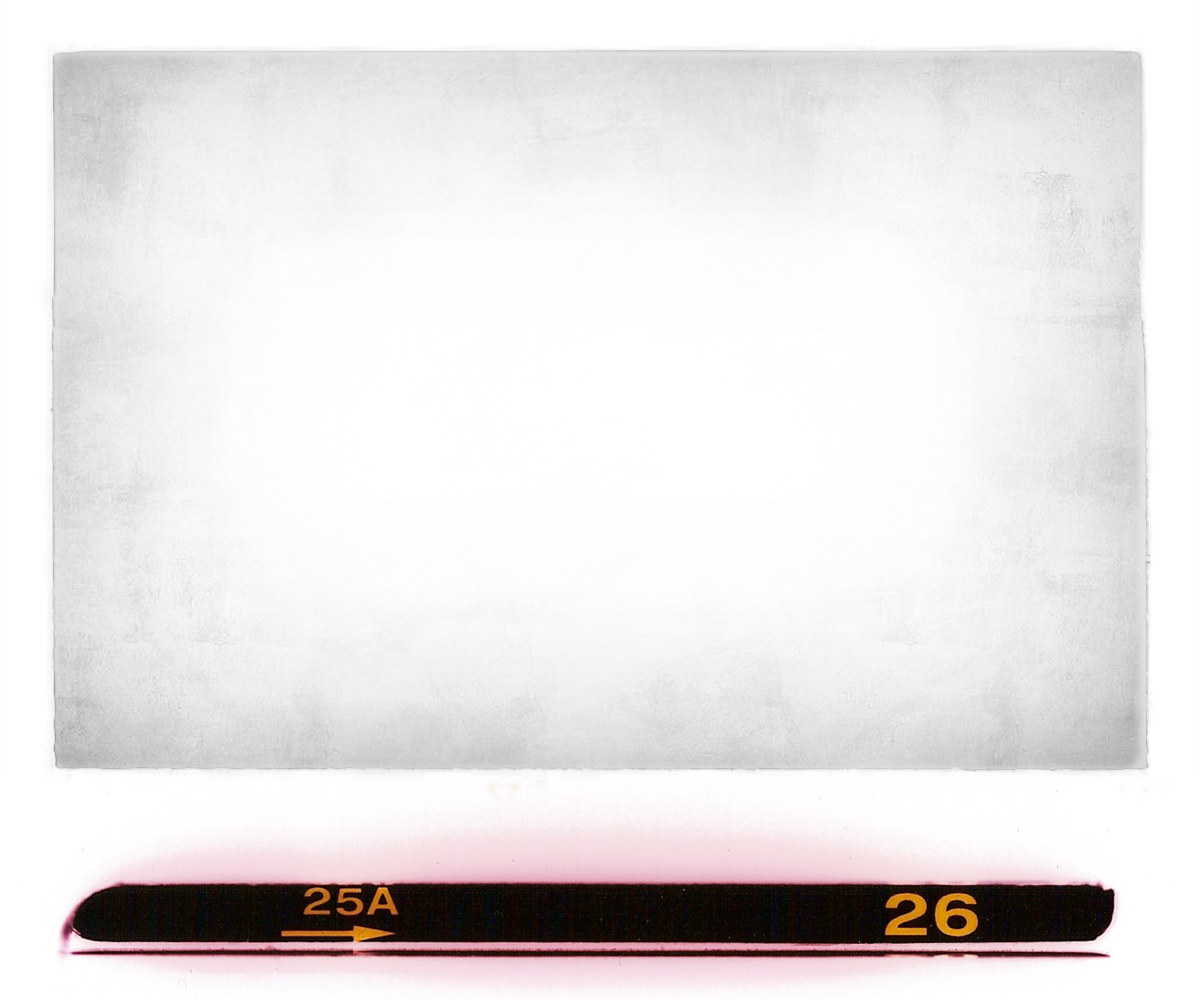 Problems with Mixed-Use Centers in the Suburbs
No Anchor: Some mixed-use centers were designed without anchors, which is a mistake in all but the smallest scale projects: Anchors draw shoppers and support the smaller stores. “Every mixed-use project should have at least one anchor store,” notes Sharon Woods of LandUseUSA | Urban Strategies. “This may be a department store, grocery, hardware, pharmacy, or furniture store. In some markets, a cluster of destination-type restaurants can also serve as an anchor. These anchors are essential for attracting patrons that can then be converted into impulse and repeat shoppers.”              

No Through Main Street: Town centers sometimes feel artificial or contrived because the main street isn’t a through street, Gibbs adds—they start and stop in the middle of nowhere. A real town is located on a main highway that connects part of the region together. If you build a town center on an arterial thoroughfare, you get more authenticity. Woods explains: “main street tenants have the best chance of succeeding when they are aligned along and facing the main traffic arterial. Tenants located along perpendicular or side streets tend to have less than half of the exposure to passing traffic, and therefore will be significantly disadvantaged.”
Source: “Designing and building mixed-use centers in the suburbs” by Robert Steuteville in Public Square, a CNU Journal, December 11, 2019
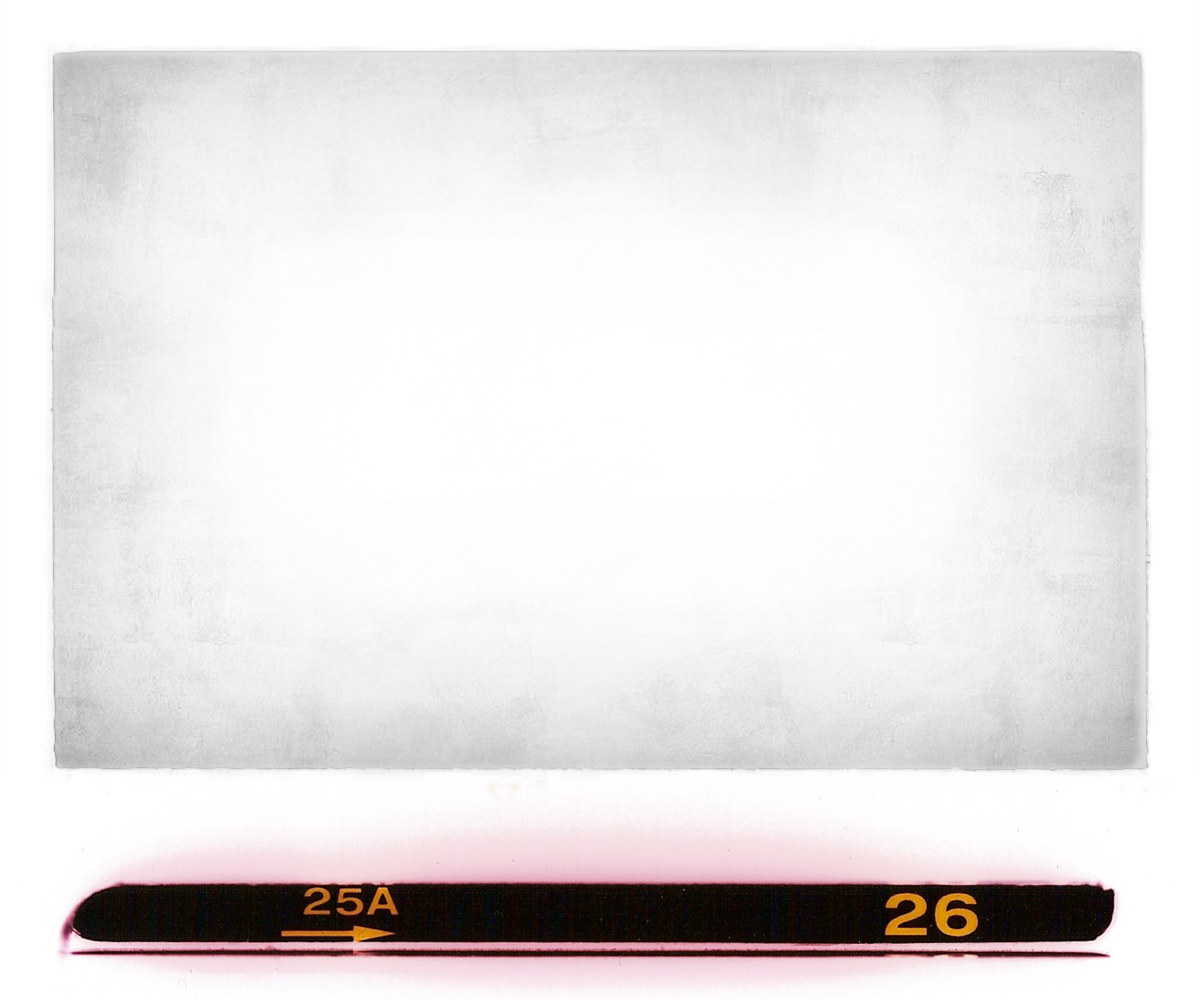 Problems with Mixed-Use Centers in the Suburbs - Continued
Poor Visibility and/or Parking:  Village retailers can . . . be located on the ﬁrst ﬂoor of a mixed-use building as long as they can be easily seen from the primary roadway. The storefront signage and displays that shop owners use to draw the attention of passing motorists is their principal means of advertising, so careful building place­ment is crucial. These businesses also rely on customers who make quick visits for planned and impulse purchases, so nearby surface parking is essential.  

Mixed use centers of all sizes rely on drive-by traffic, Wood notes. “The smaller the project, the more essential it is to have excellent visibility to impulse shoppers,” she says. “Larger centers are more likely to have anchors and a mix of destination-type stores to help compensate. Small town centers without anchors are the riskiest—and if they don’t have visibility to traffic then they shouldn’t even be considered.”
Source: “Designing and building mixed-use centers in the suburbs” by Robert Steuteville in Public Square, a CNU Journal, December 11, 2019
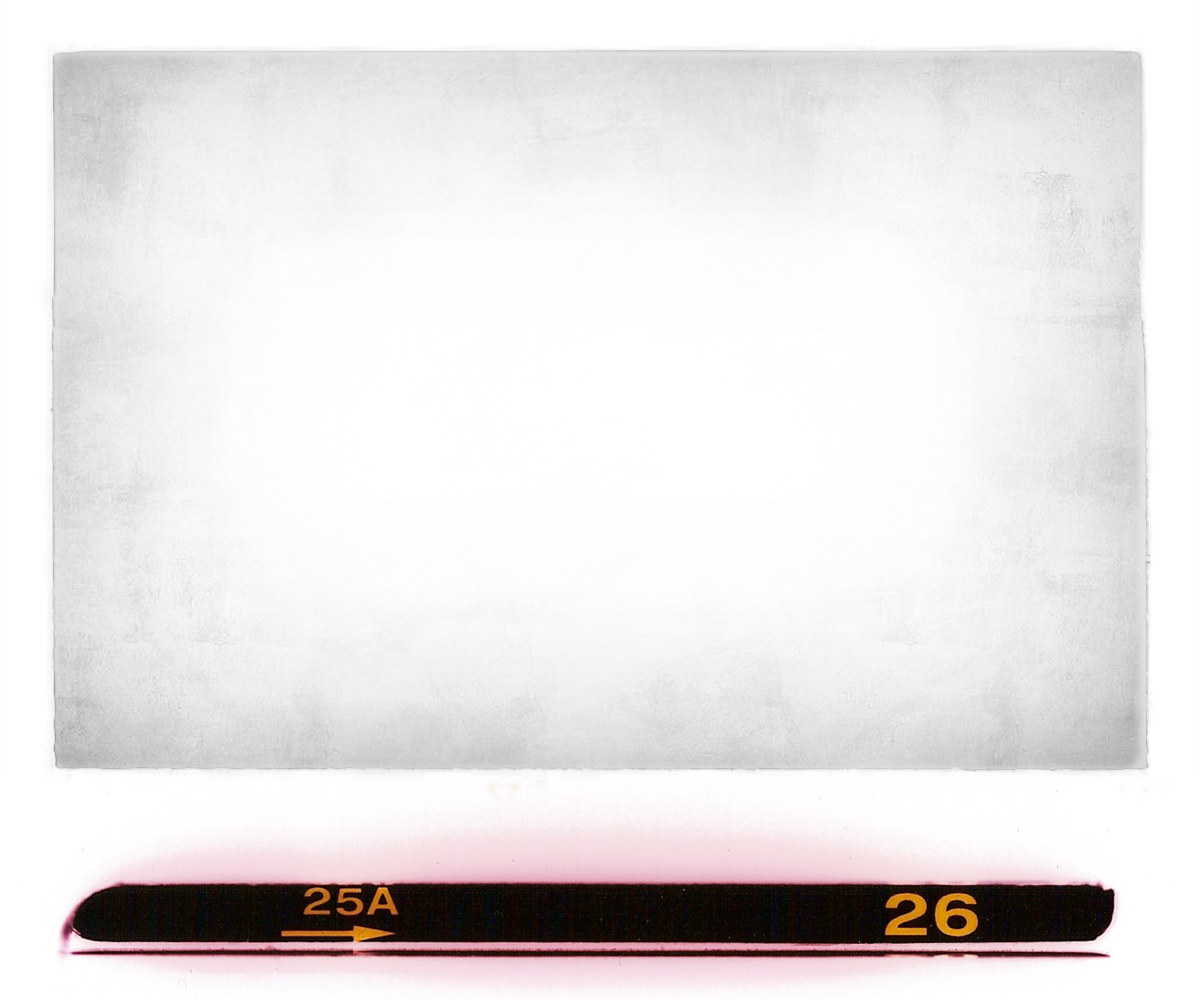 Civic Lots and Community Green Spaces         
“Walking Points” or Community Amenities
Community Walking Points should be a mix:

Passive / Individual / Introspective 
Active / Social / Extroverted  
Varied for the generations

TND “Walking Points” could include be thematic.  For example: 

The Four Elements: Earth, Air, Fire, Water; 
The Four Seasons, 
Cycles of Nature, 
Cycles of light and dark, day and night, the cycles of the moon, 
The Universe,
The themes that reflect the Developer’s and/or community interests.
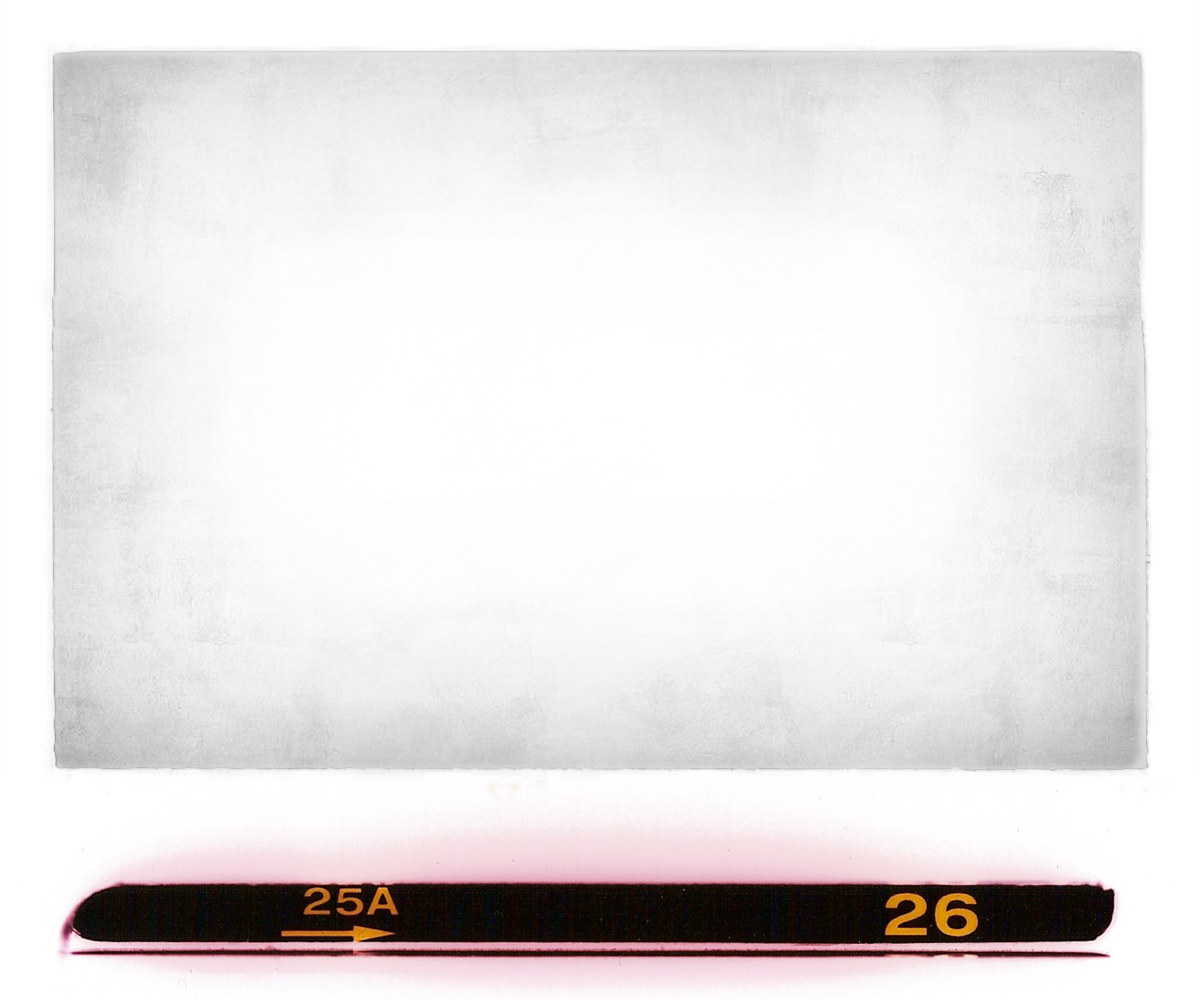 Walking Points . . . Passive / Individual / Introspective
Contemplative tree circle - a circle of two or more concentric circles of trees with benches or stone seats 
Sacred site - A sort of "hollowed ground" with a classically designed very small building for contemplation, maybe even "mausoleumesque" 
Green; orchard
Pergolas and arbors; 
Wild flower meadow; native grass prairie; wet lands, pollinator plants 
Bird houses/feeders ; butterfly habitat 
Pond with fountain, benches, sitting stones; a quiet place for introspection 
Follies; temples; pavilions – in the English styleGarden building; conservatory, orangerie
Winter and Summer Sites - gathering areas that take into account exposure, wind and light/shadow and the seasons - for example the Winter Site area faces south so the sun warms the wall to one's back in winter and is sunken so the north wind blows over it. The Summer Site is sunken quite deeply so that one is in the shade and faces north away from the hot southern wind. 
Seating areas, benches, niches
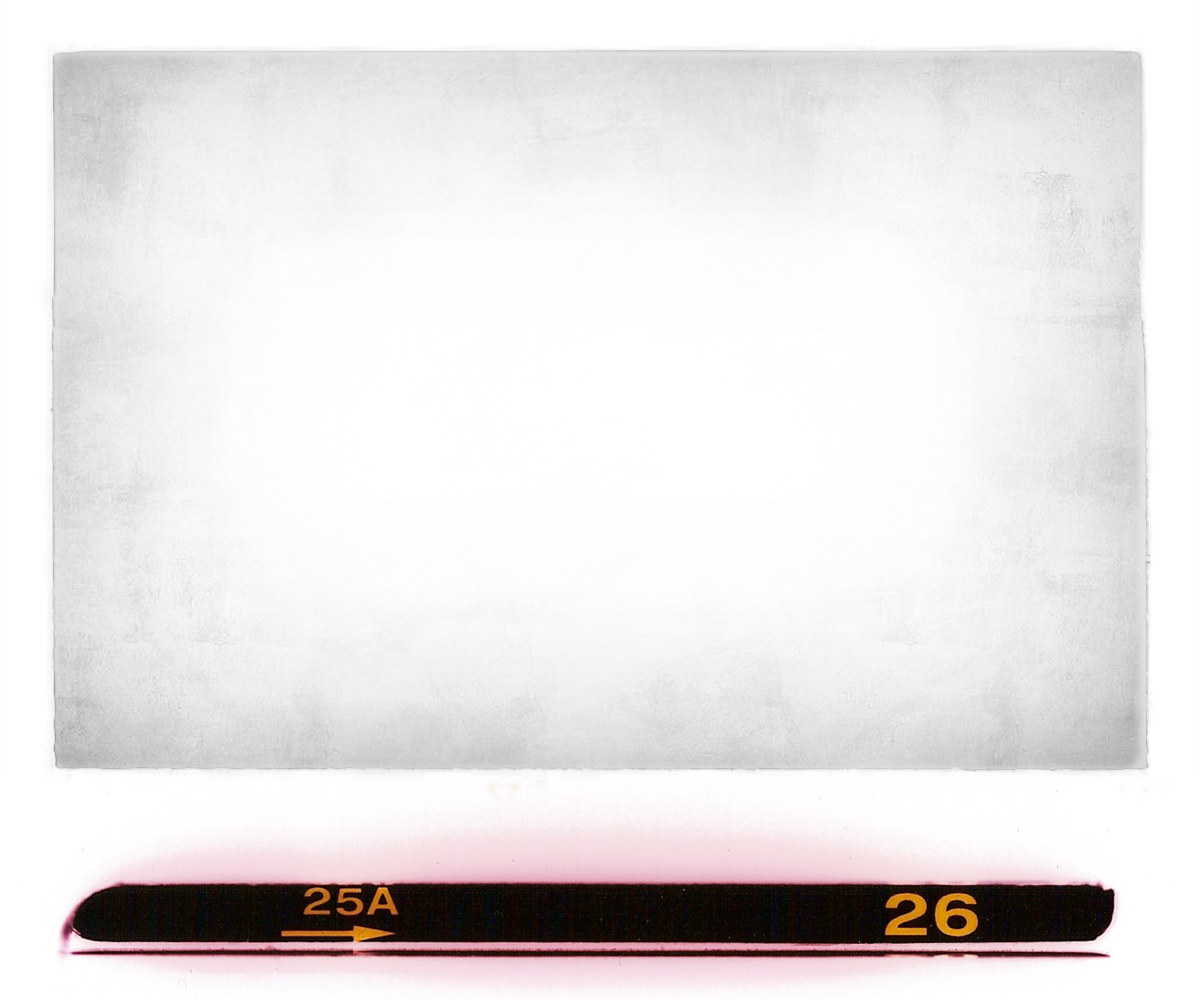 Walking Points . . . Passive / Individual / Introspective
Solar Circle with sundial. Sundials in a variety of styles, types and places (even on the walls of buildings). 
Observatory - A building with a roll off or rotating roof for a telescope mount and a plaza with telescope mounts, perhaps with a perpetual calendar, lunar phase graphic, etc. 
Celestial site - a circle with a star map stamped in the concrete, an obelisk in the center pointing at the zenith, benches oriented over arrows pointing to points on the horizon where the sun rises and sets on the solstices and equinoxes. 
Clocks and Sun Dials - Pole mounted and/or wall mounted clocks and sun dials.  Can be on the ground too.
Wind vanes on buildings and as art in public spaces
Flag poles - for US and State flags but more for festival, thematic, seasonal flags 
Rain gauge - some sort of gigantic Rube Goldberg contraption, complicated, large-scale public rain gauge 
Labyrinth and/or Maze - in a contemplative area, according to the classical patterns
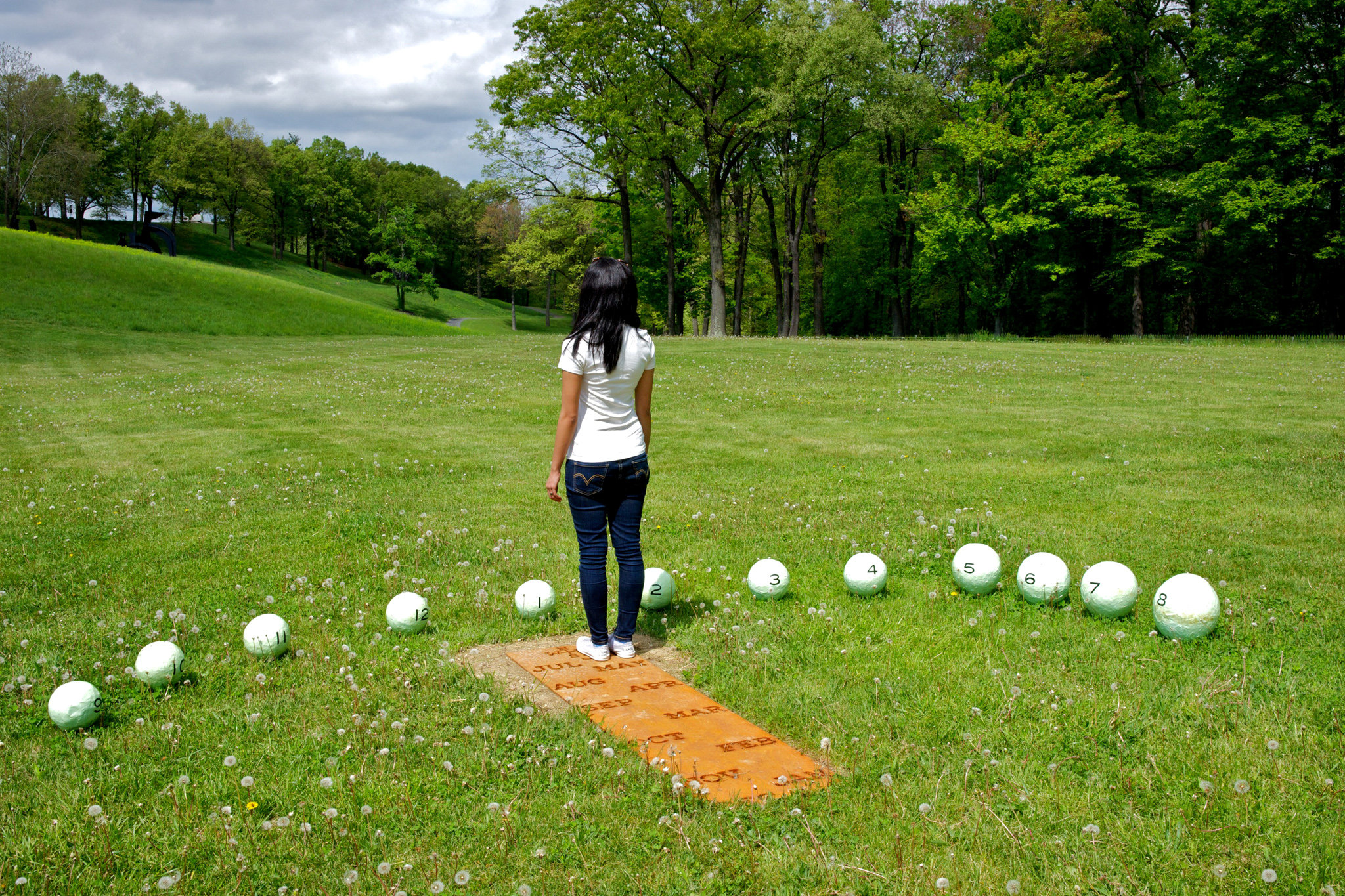 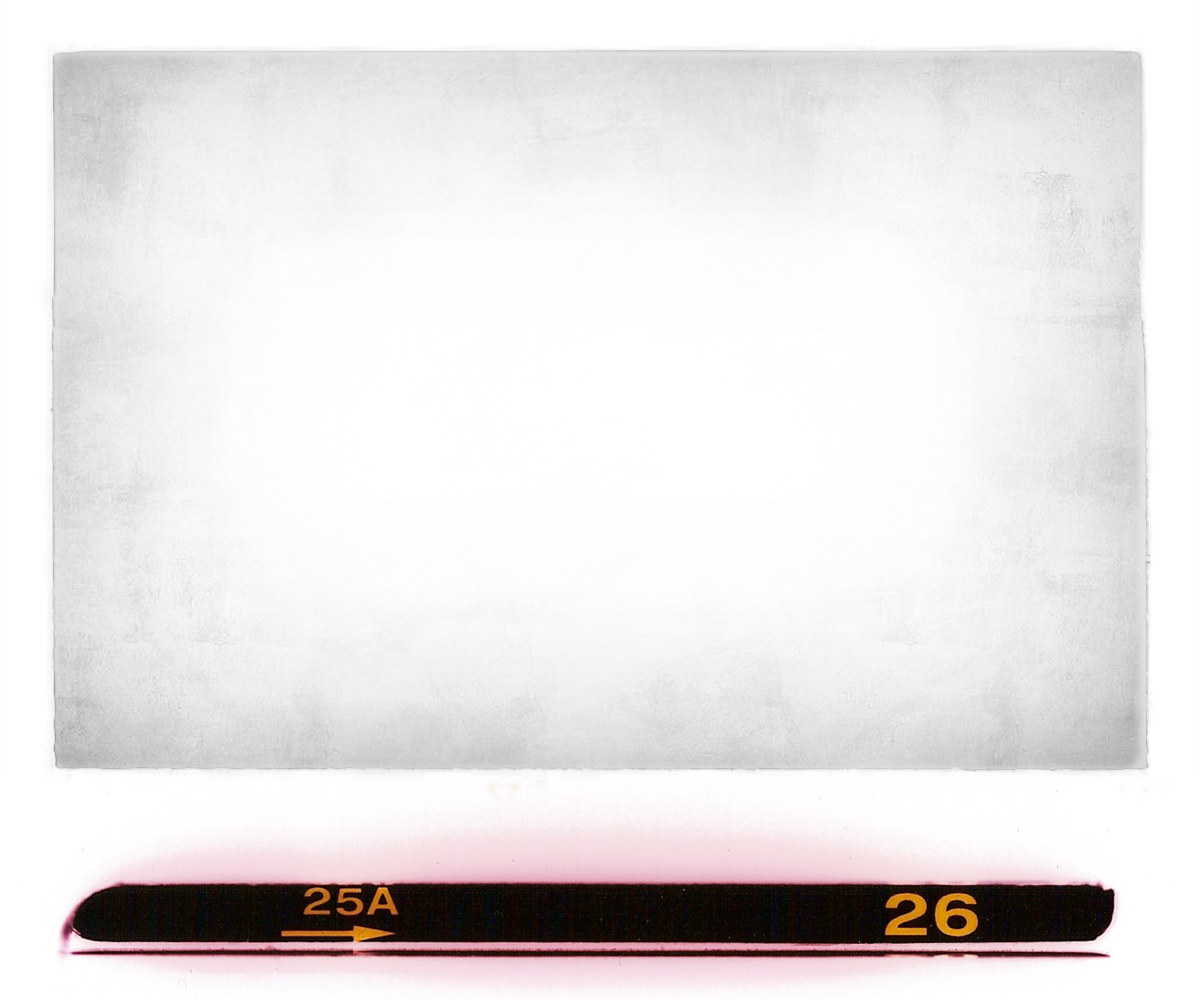 Civic Lot -Inspirations
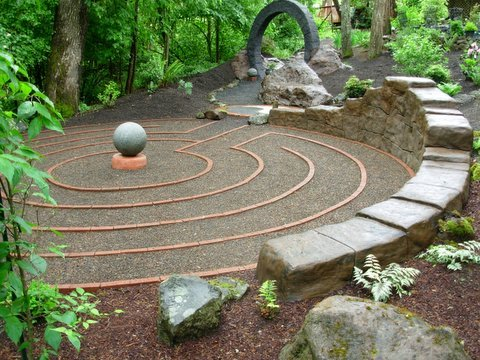 Labyrinth
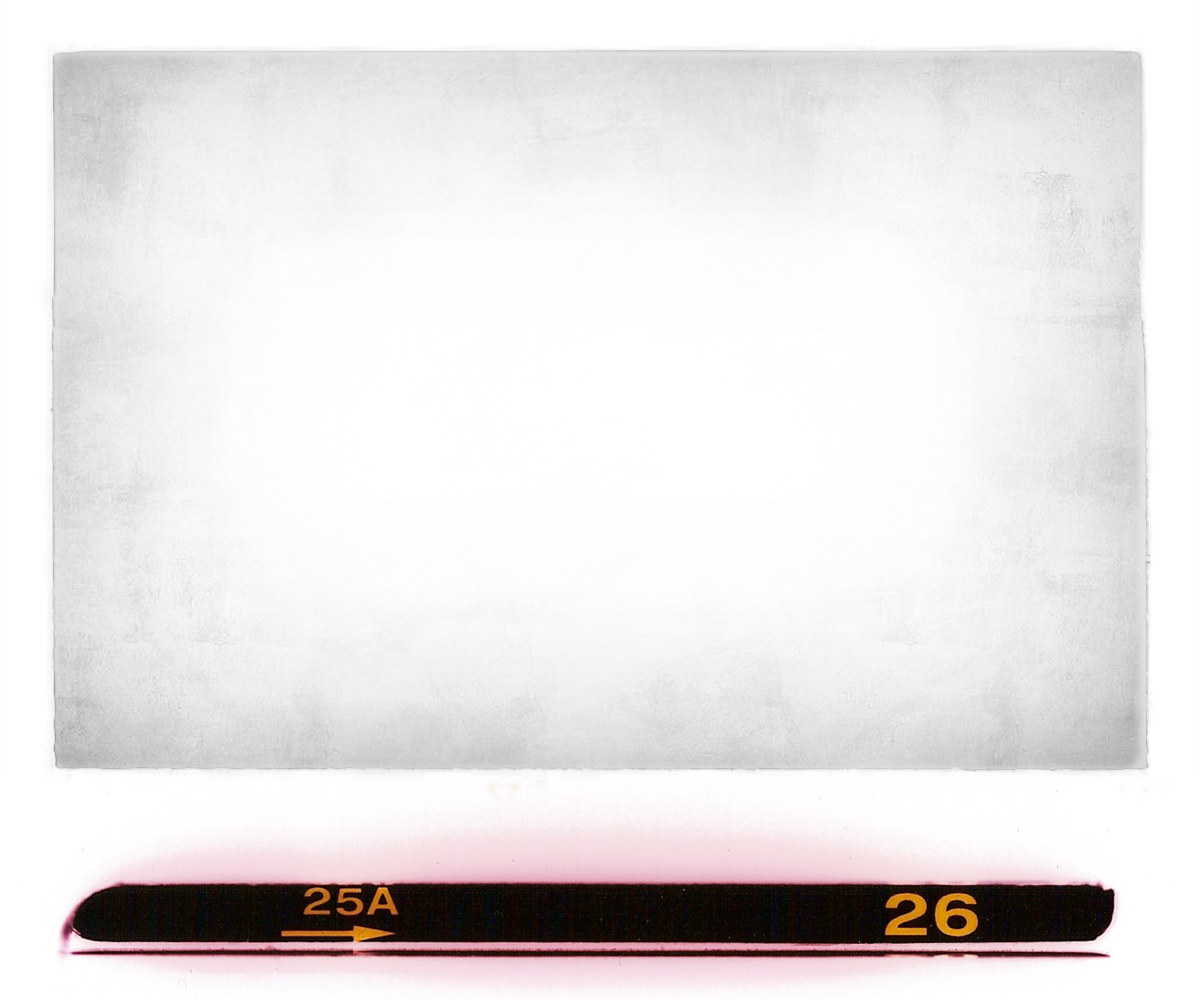 Civic Lot -Inspirations
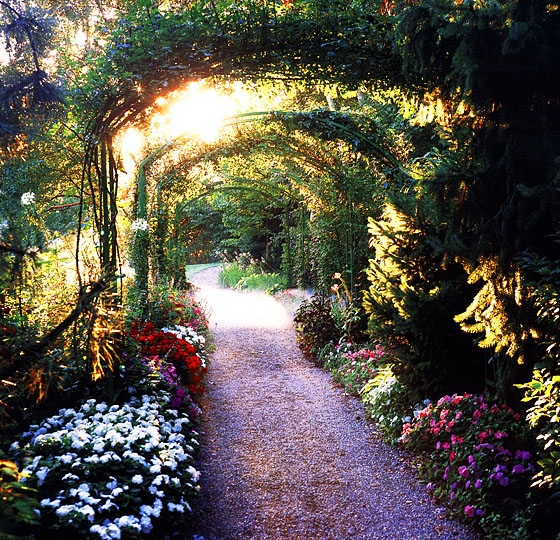 Arbor
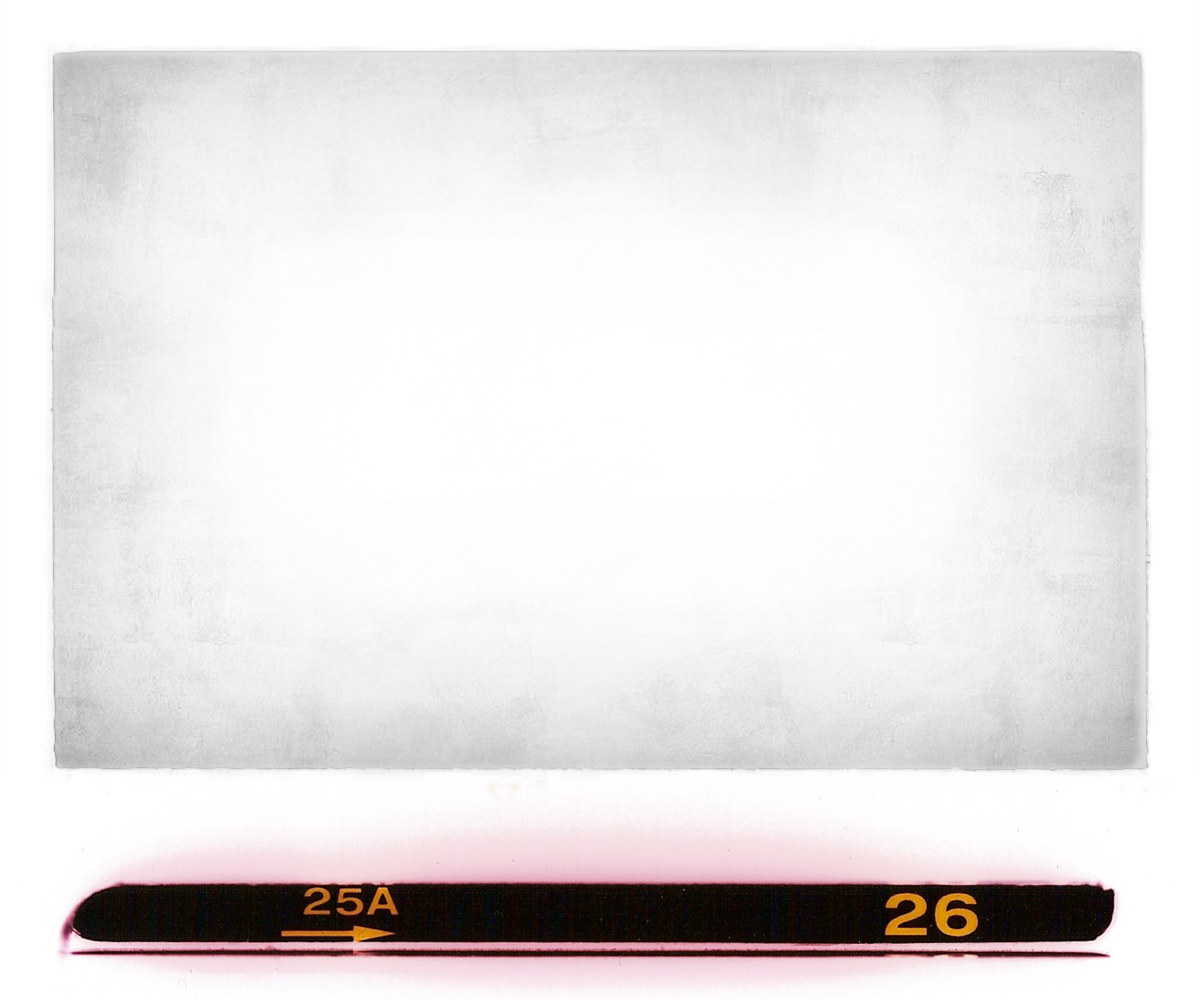 Civic Lot -Inspirations
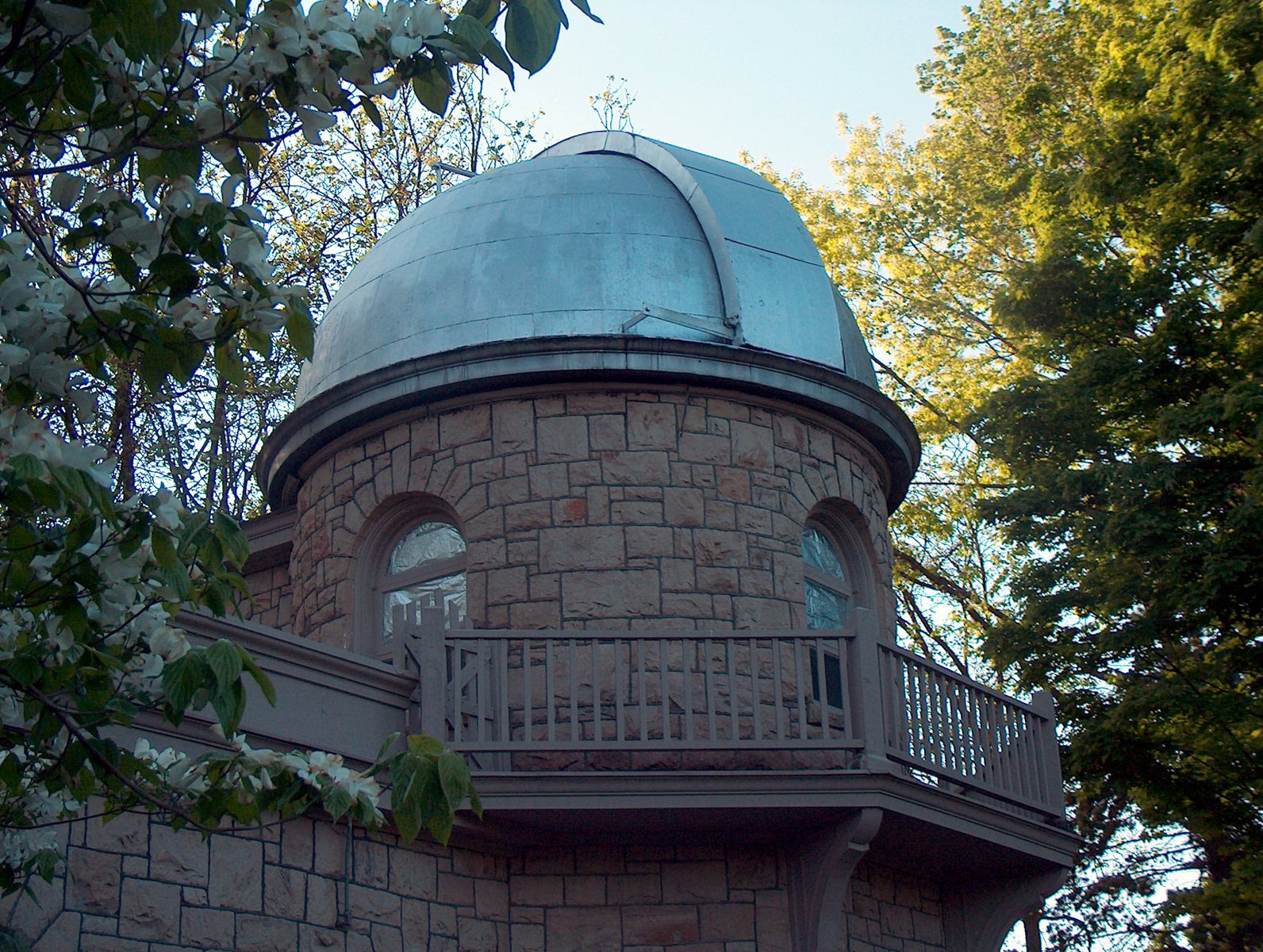 Observatory
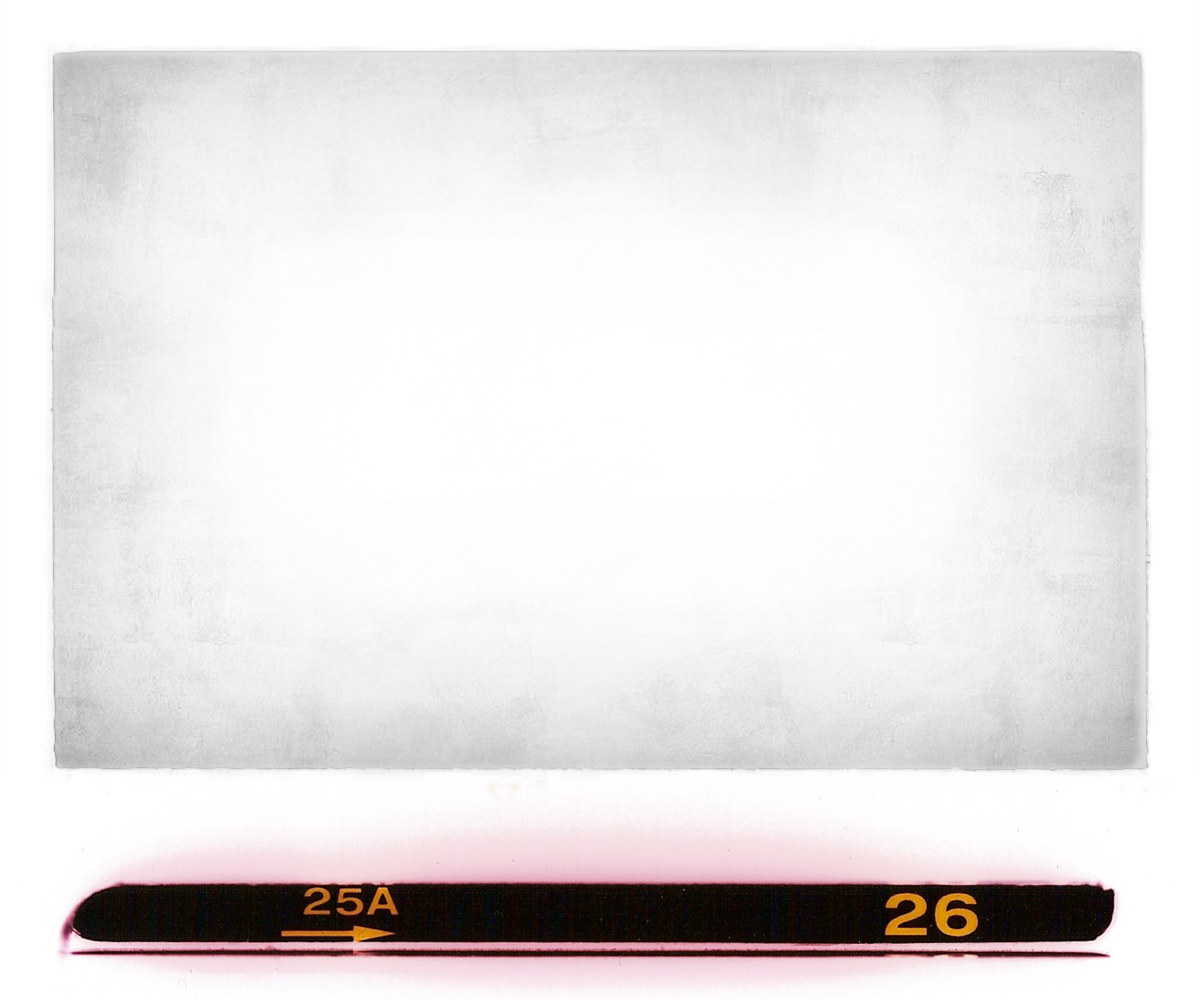 Civic Lot -Inspirations
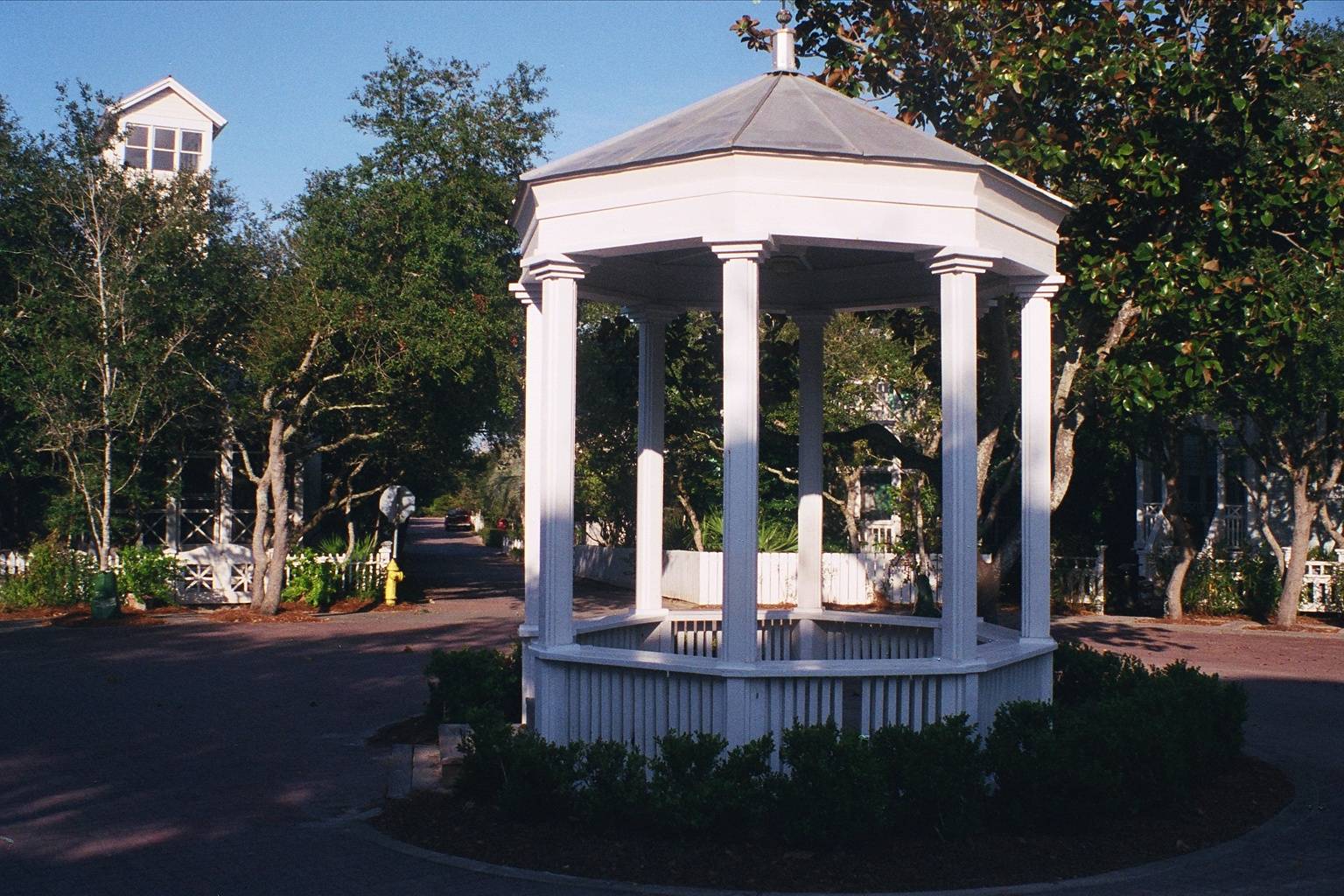 Gazebo at Seaside, FL
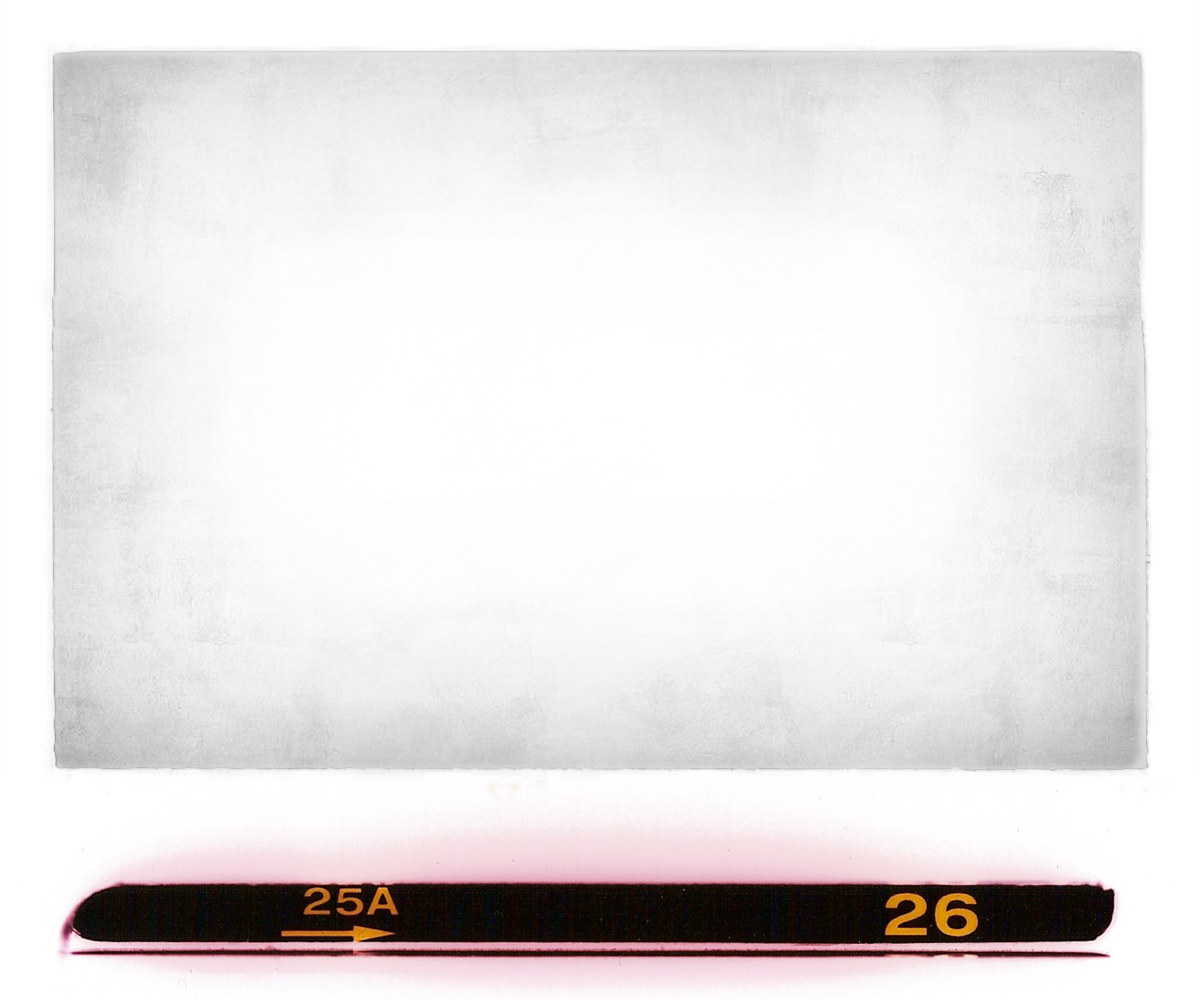 Civic Lot -Inspirations
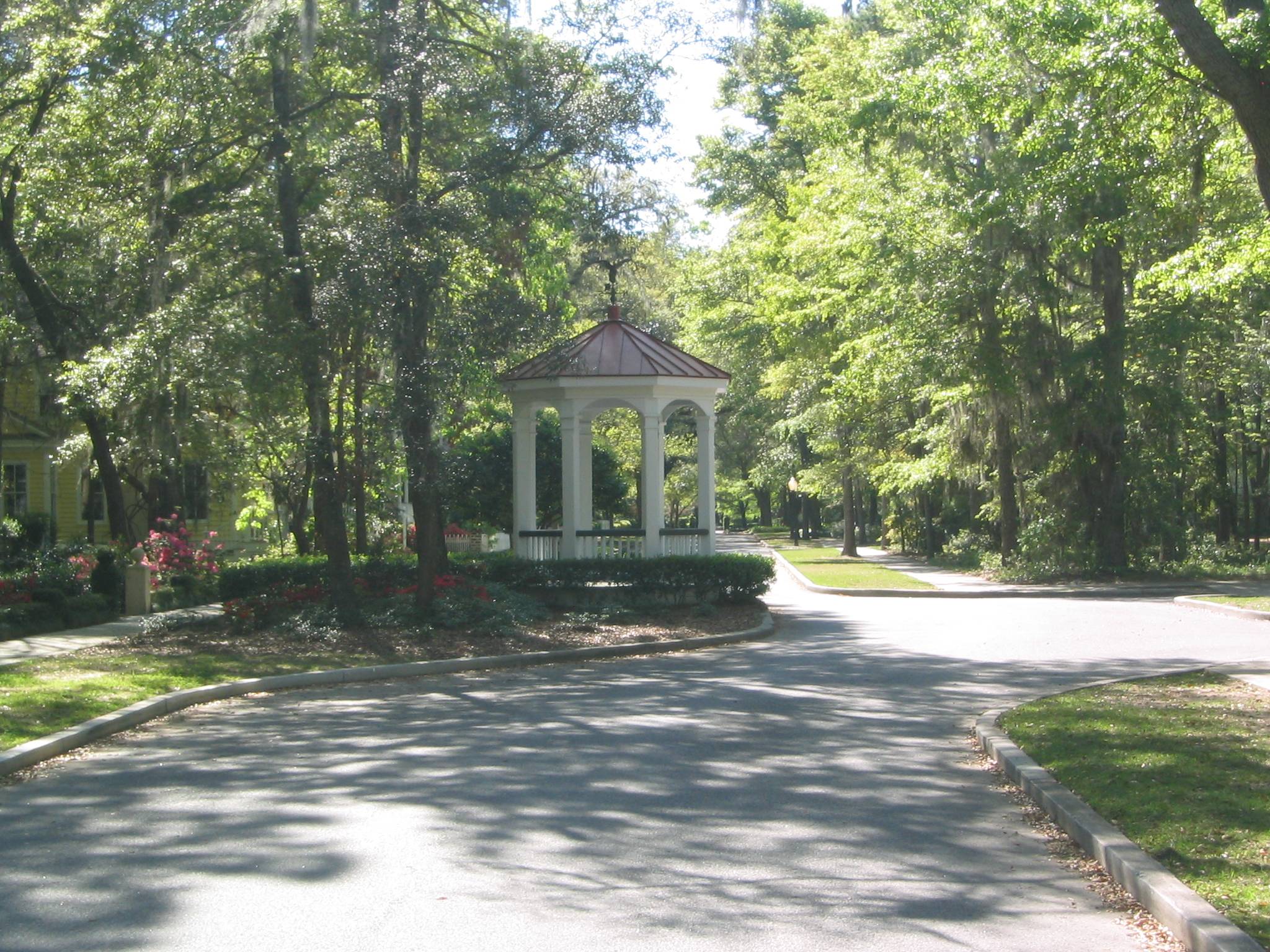 Gazebo, New Point, Beaufort, SC
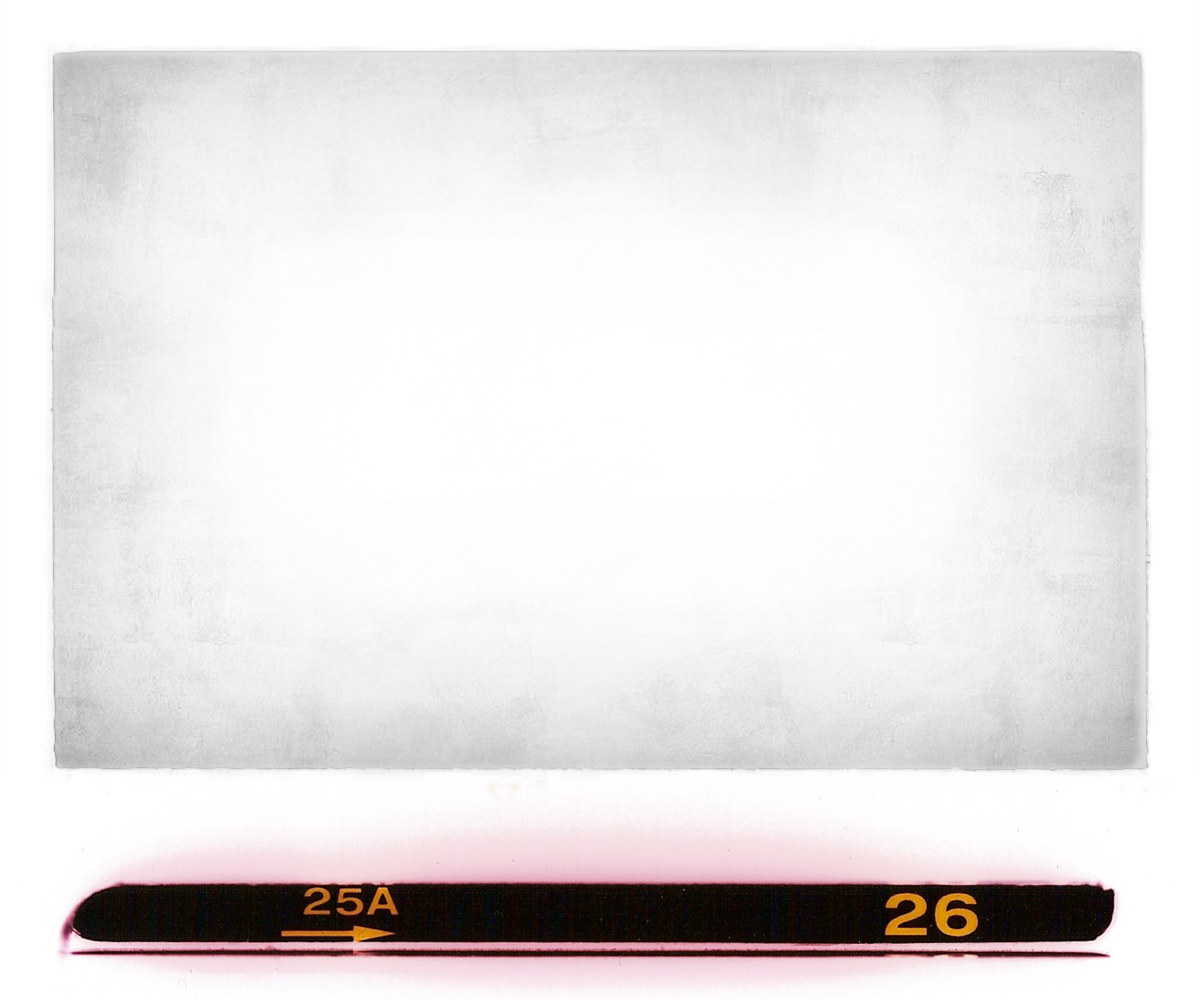 Civic Lot -Inspirations
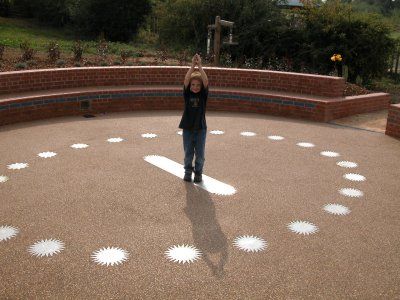 Human or “Analemmatic” Sundial
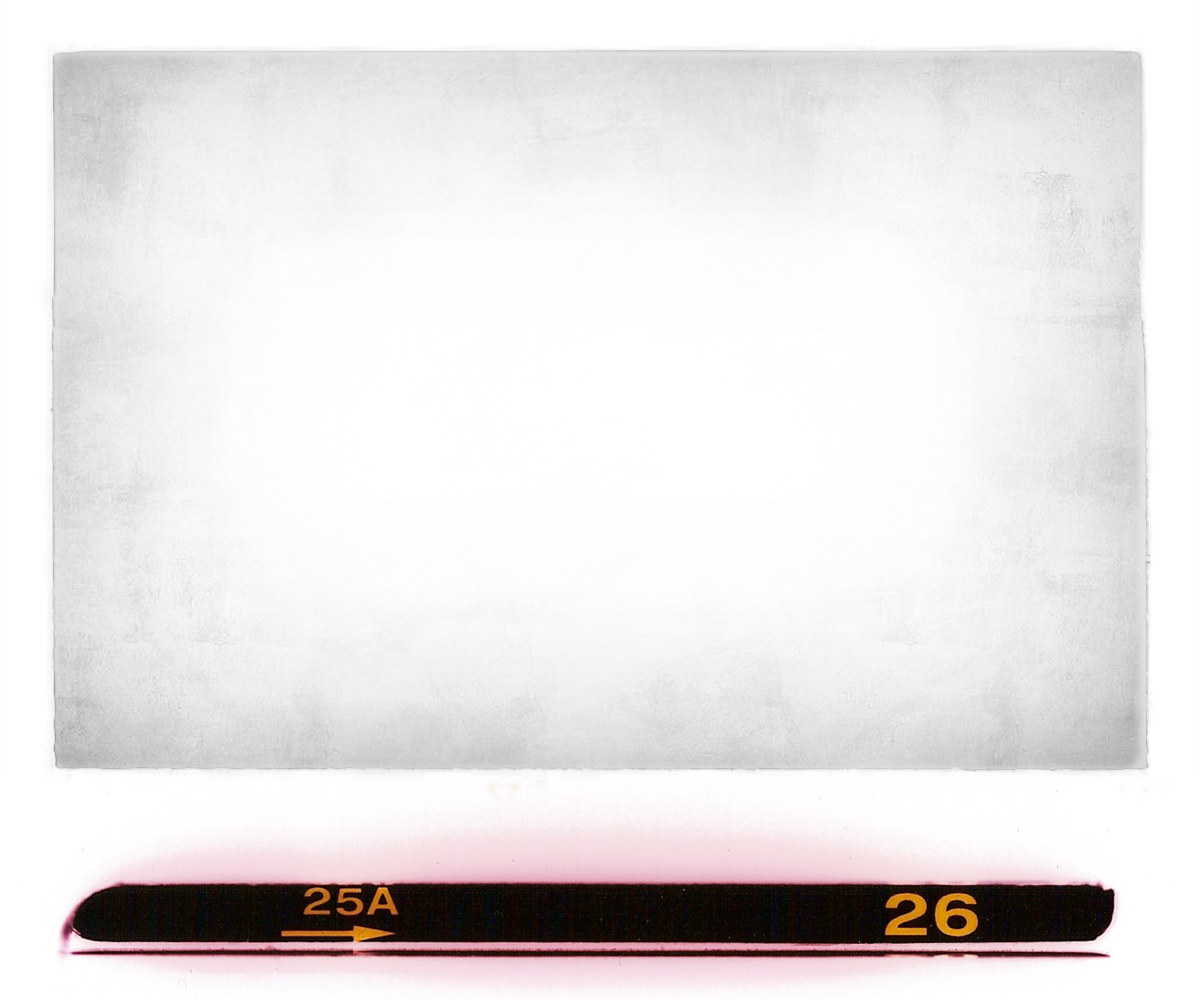 Street Seating
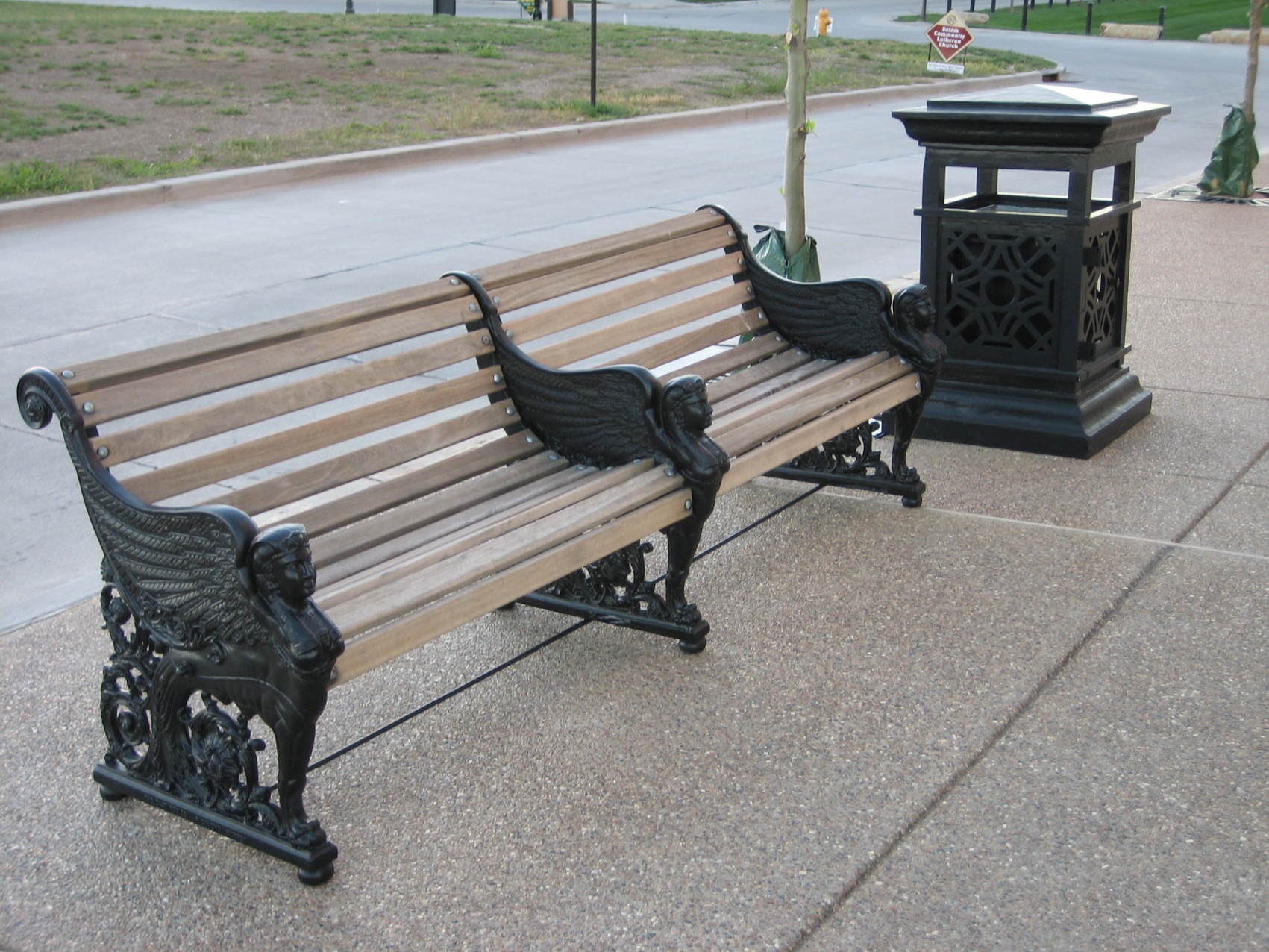 Benches at New Town at St. Charles, St. Charles, MO
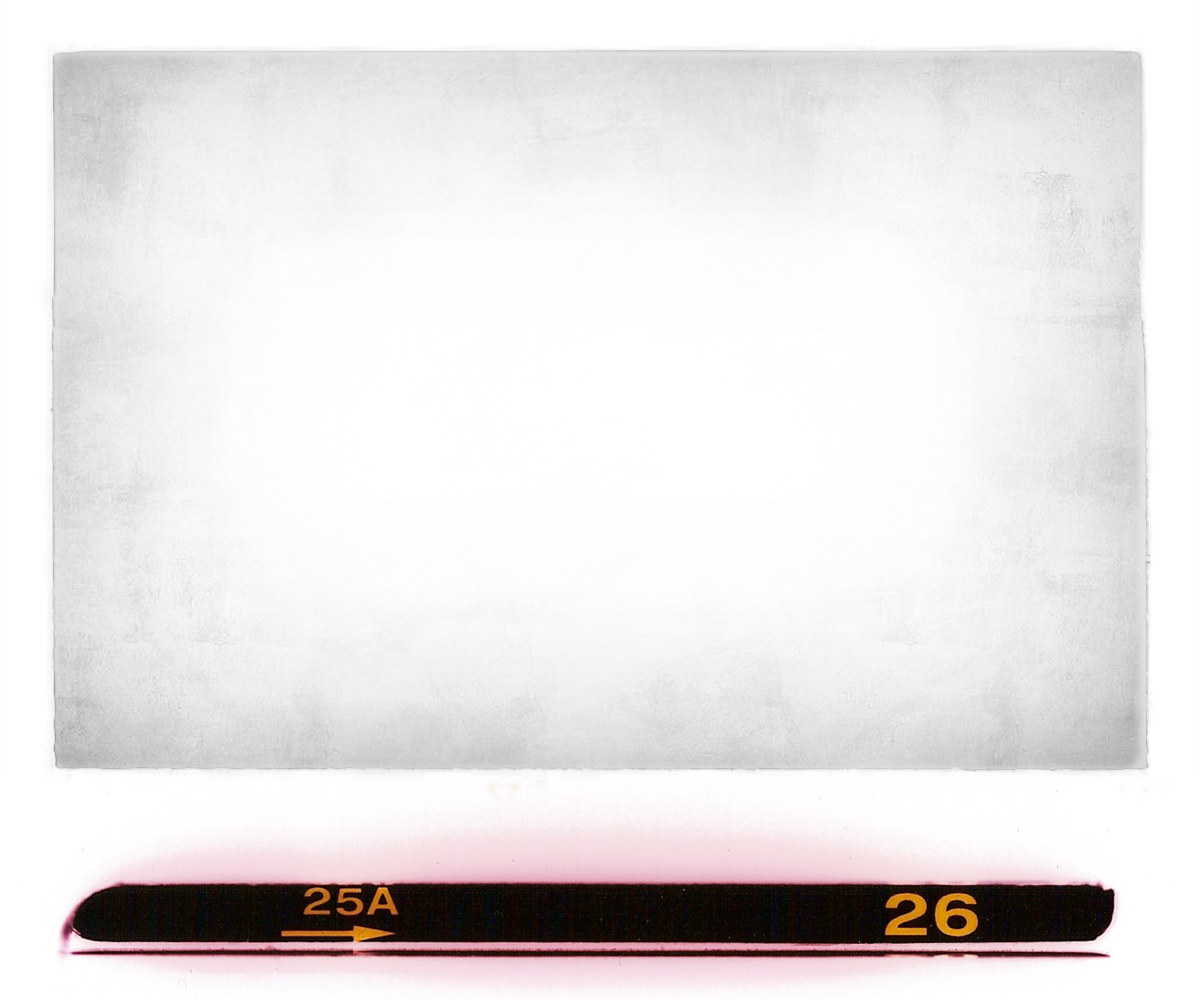 Street Seating
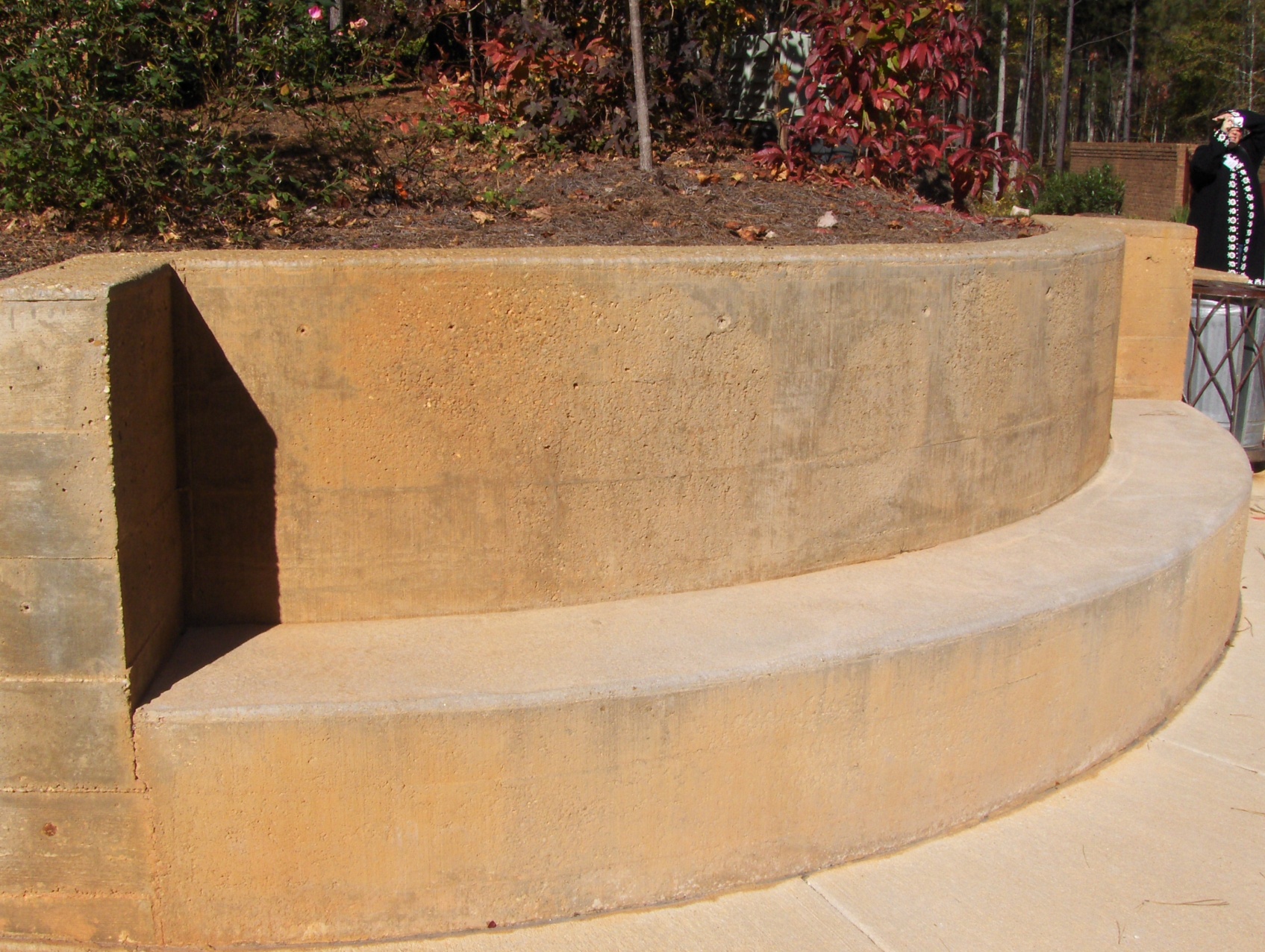 Bench in Retaining Wall, Serenbe, GA
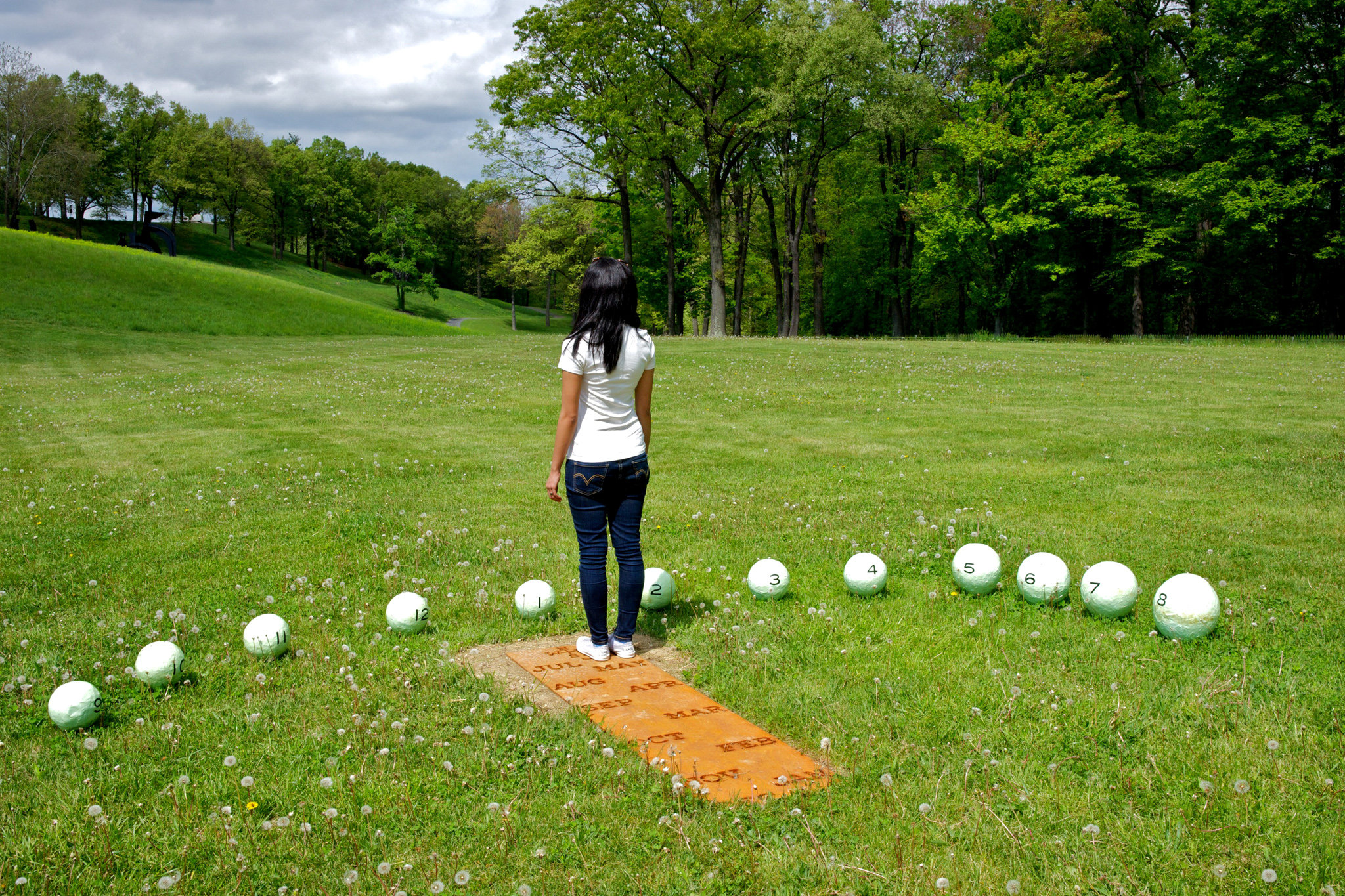 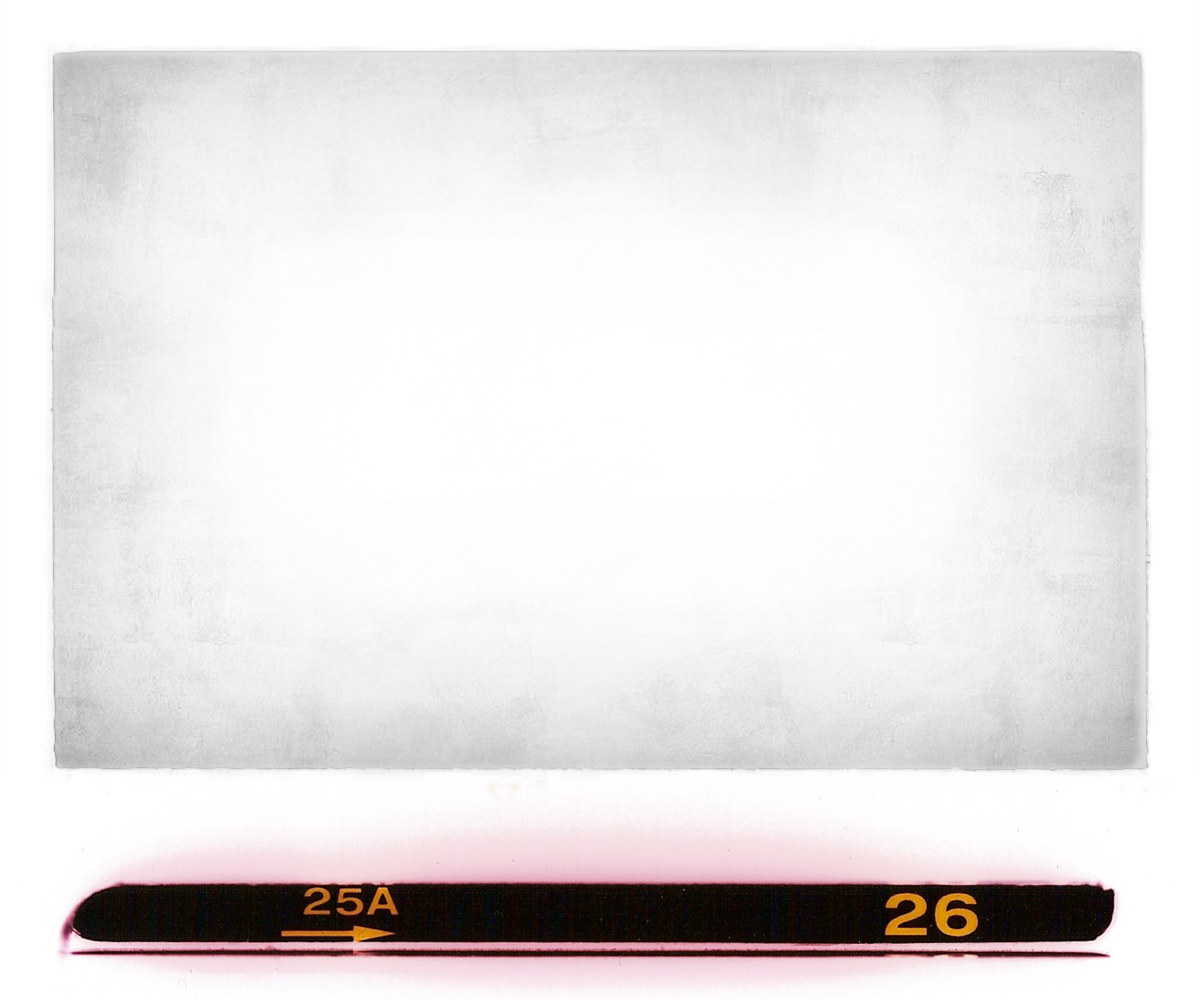 Civic Lot -Inspirations
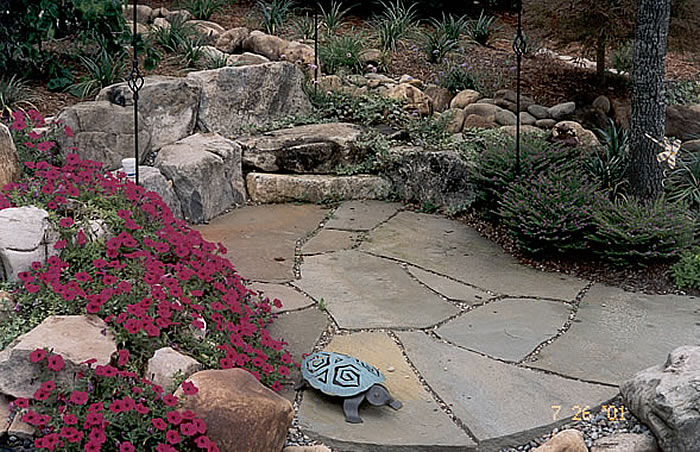 Rock seating on a trail
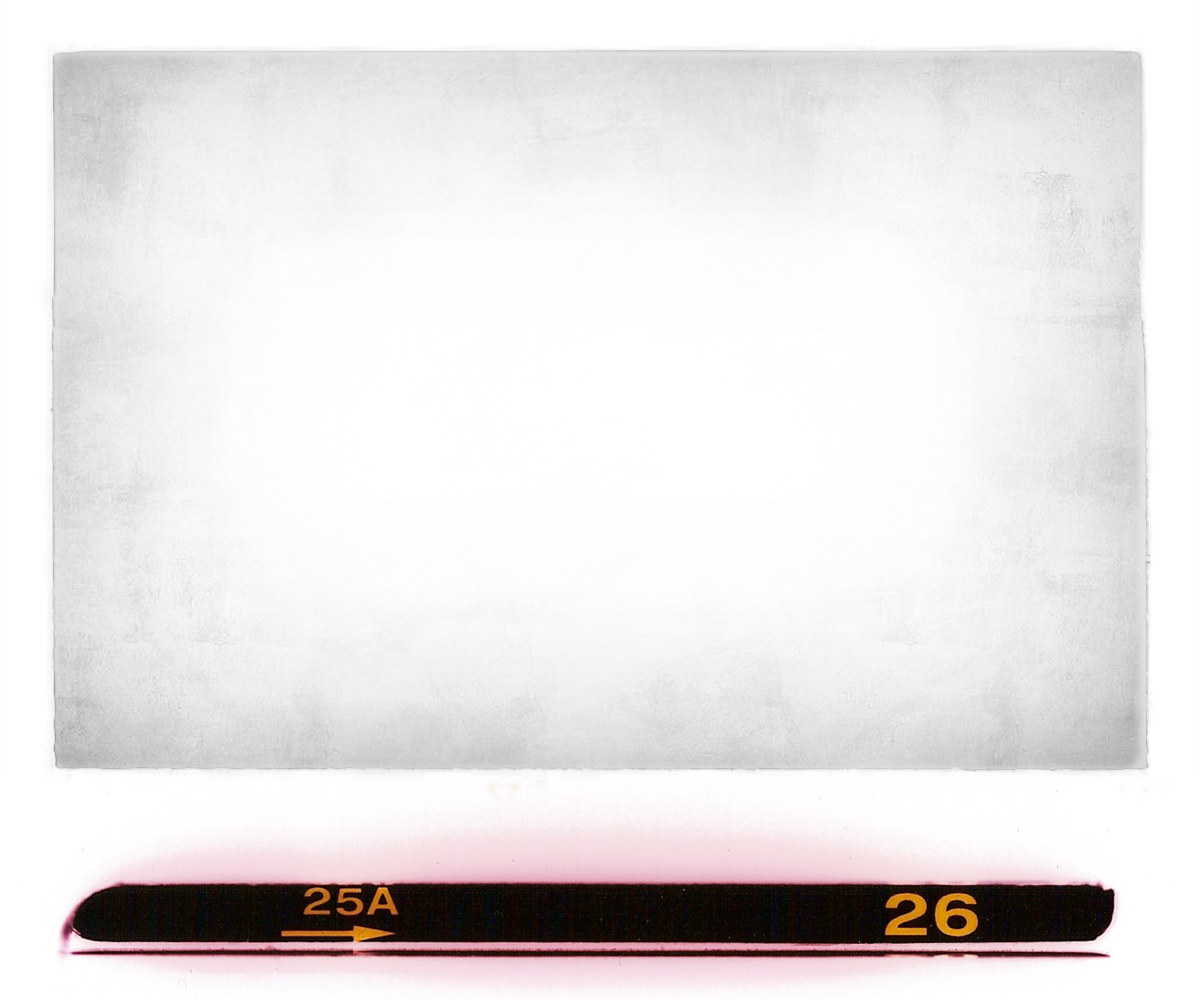 Civic Lot -Inspirations
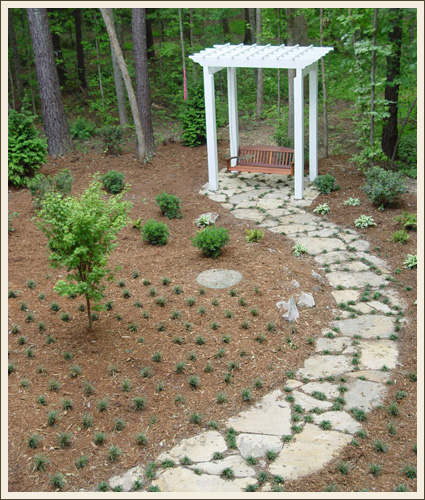 Outdoor Swing, Serenbe near
Atlanta, GA
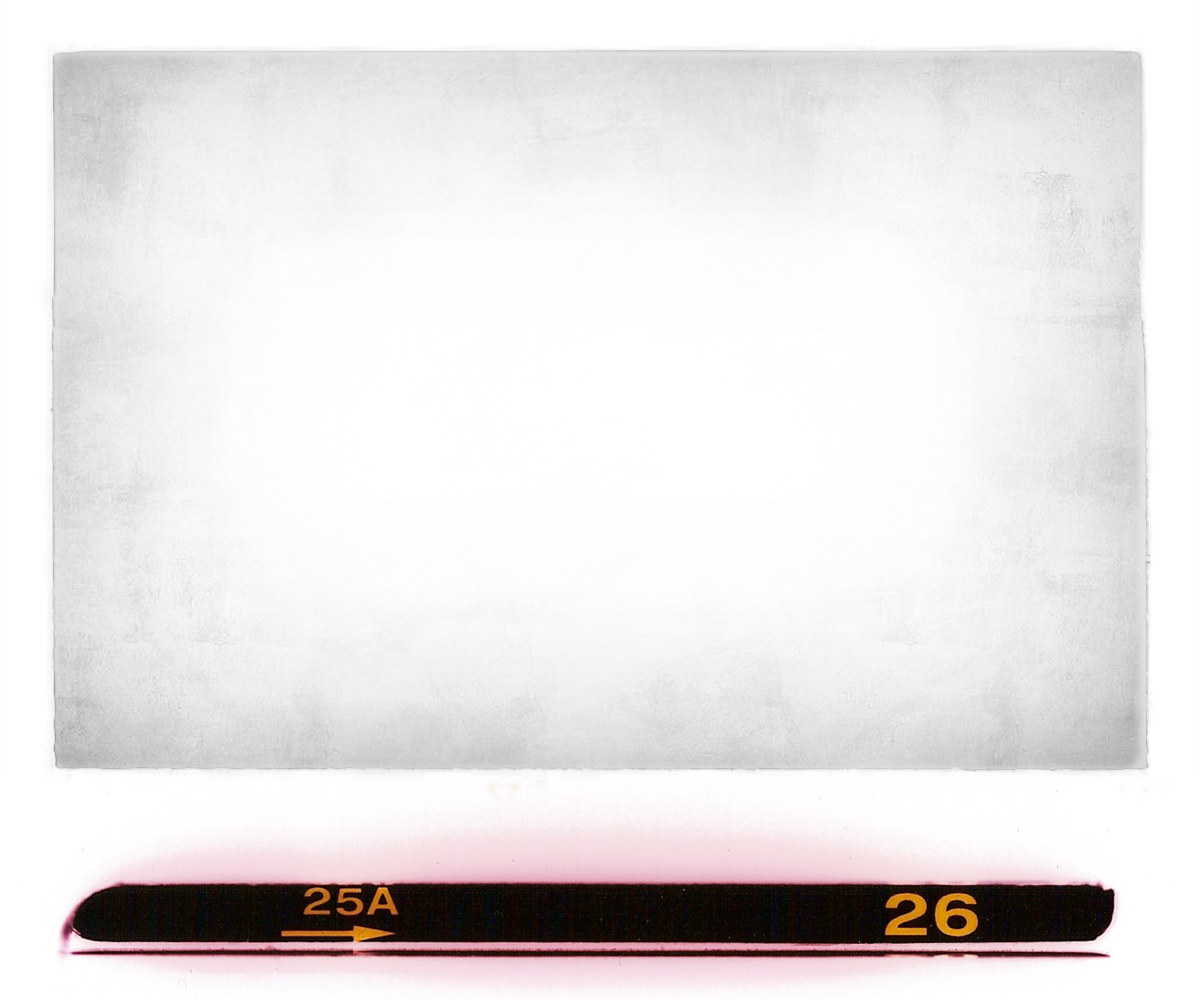 Civic Lot -Inspirations
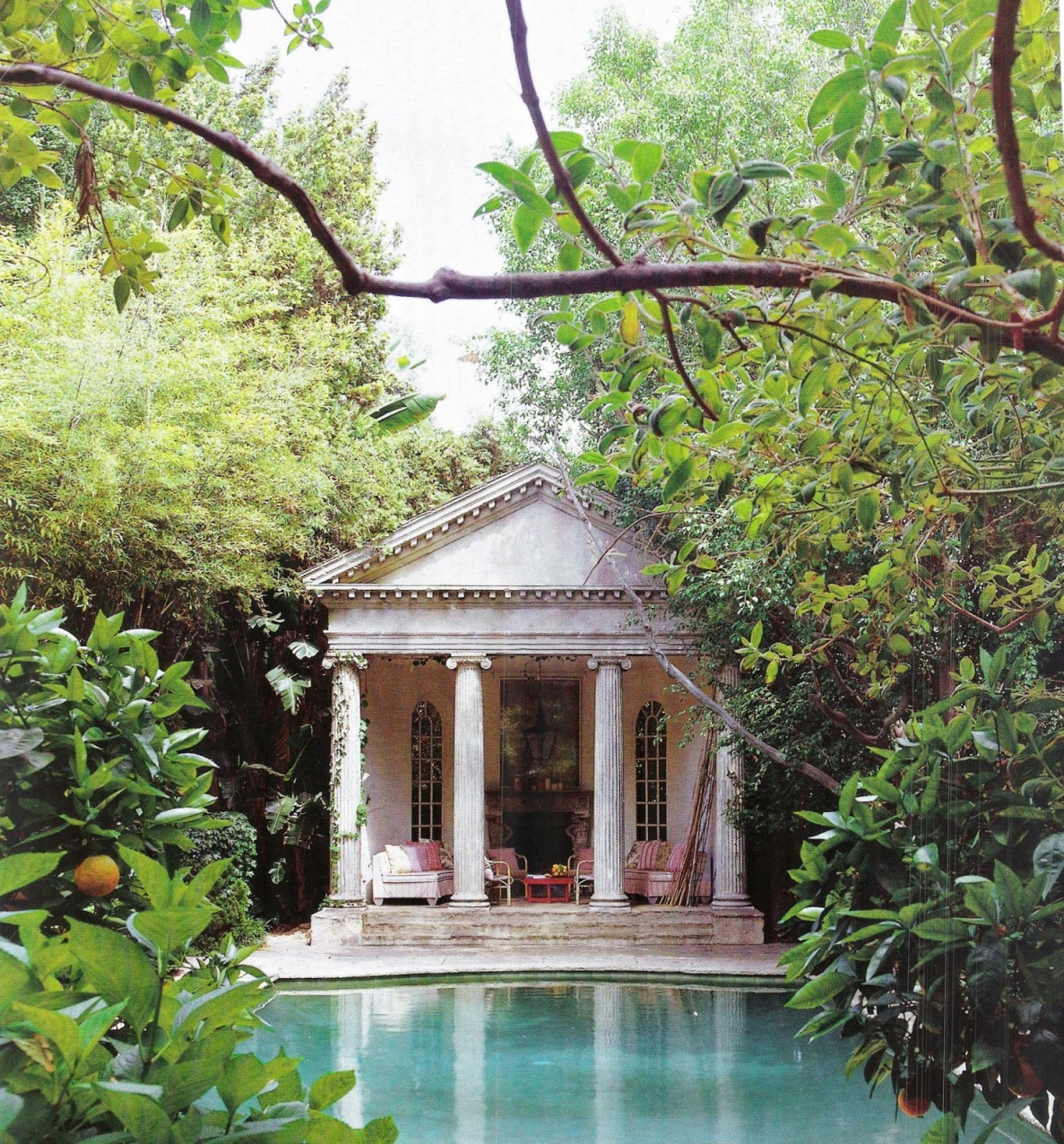 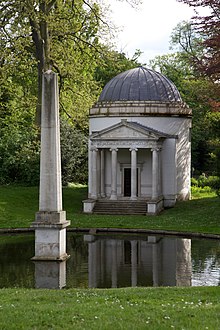 Follies
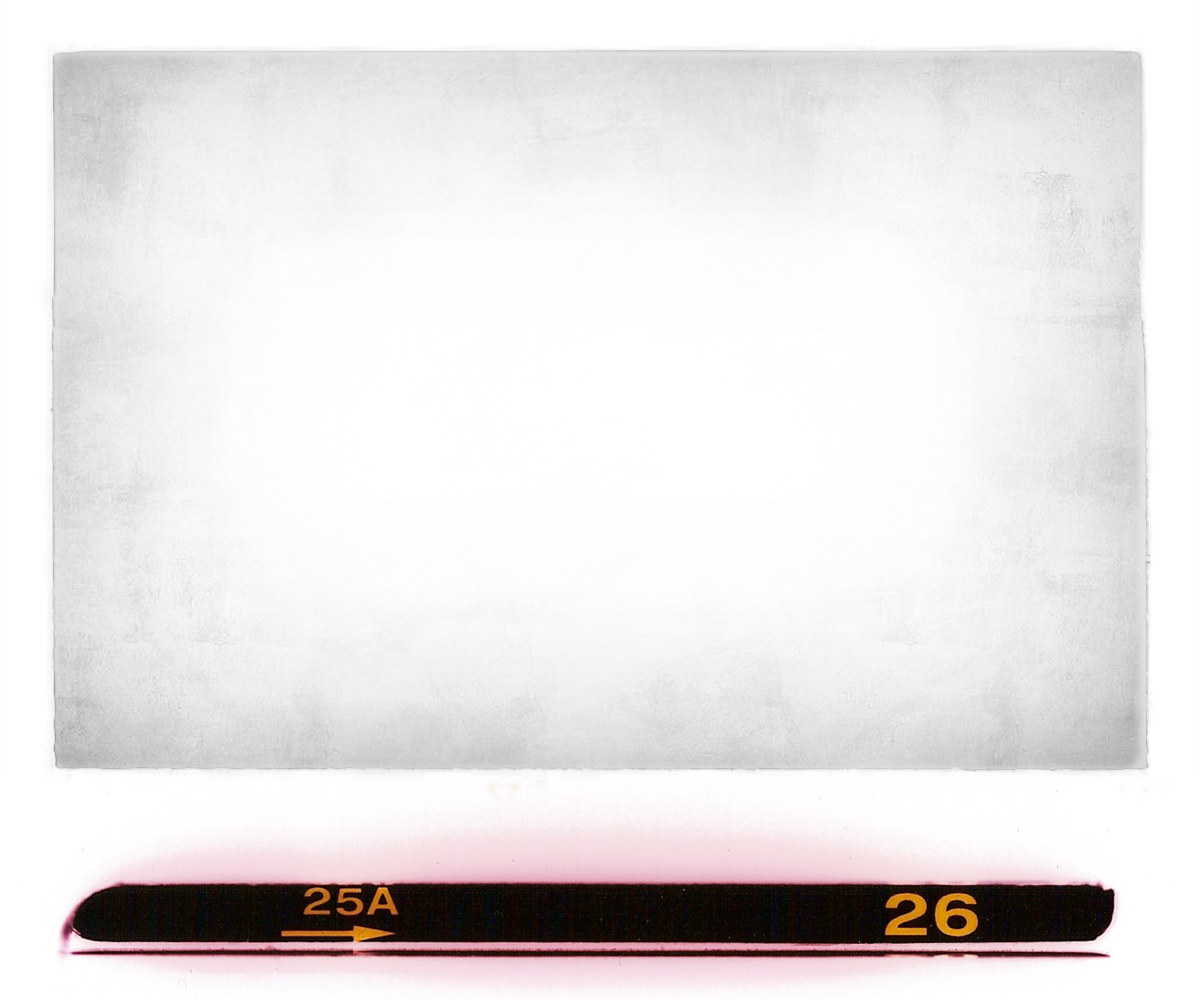 Civic Lot -Inspirations
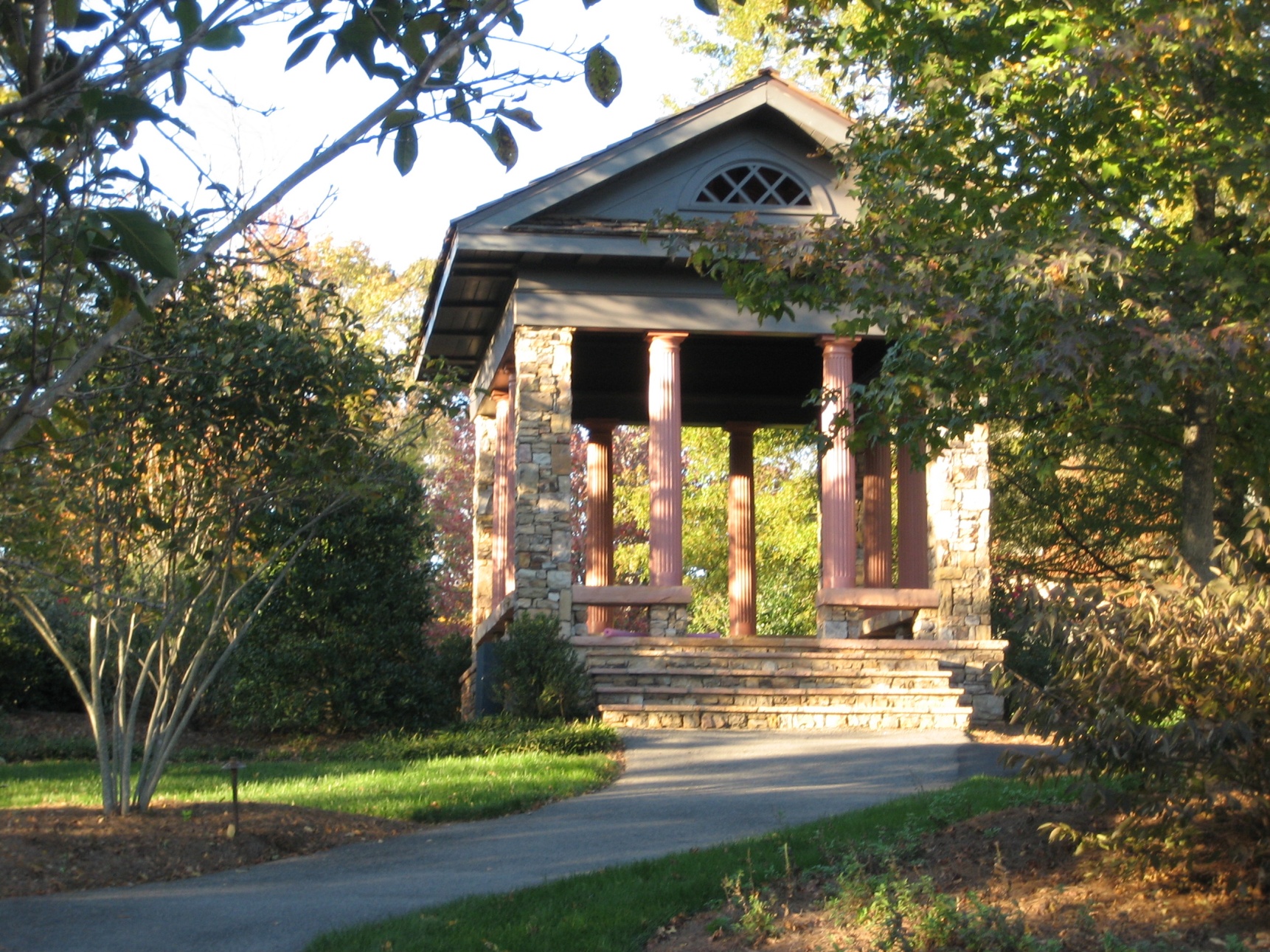 Temple – Vickery in Cumming, GA
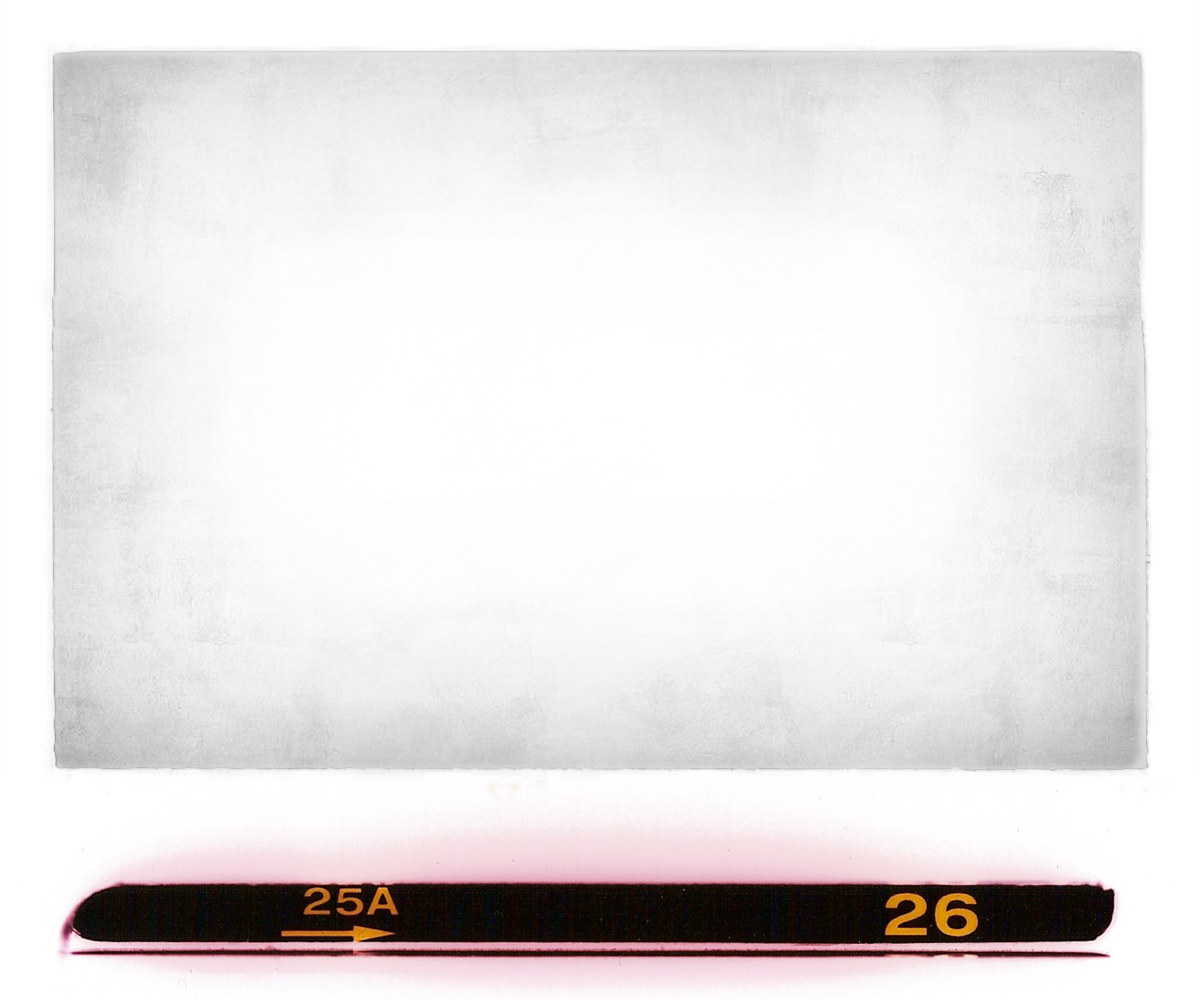 Civic Lot -Inspirations
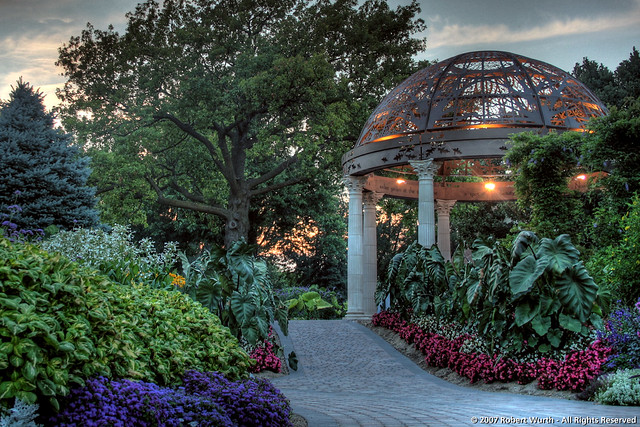 At the Sunken Gardens, Lincoln, NE
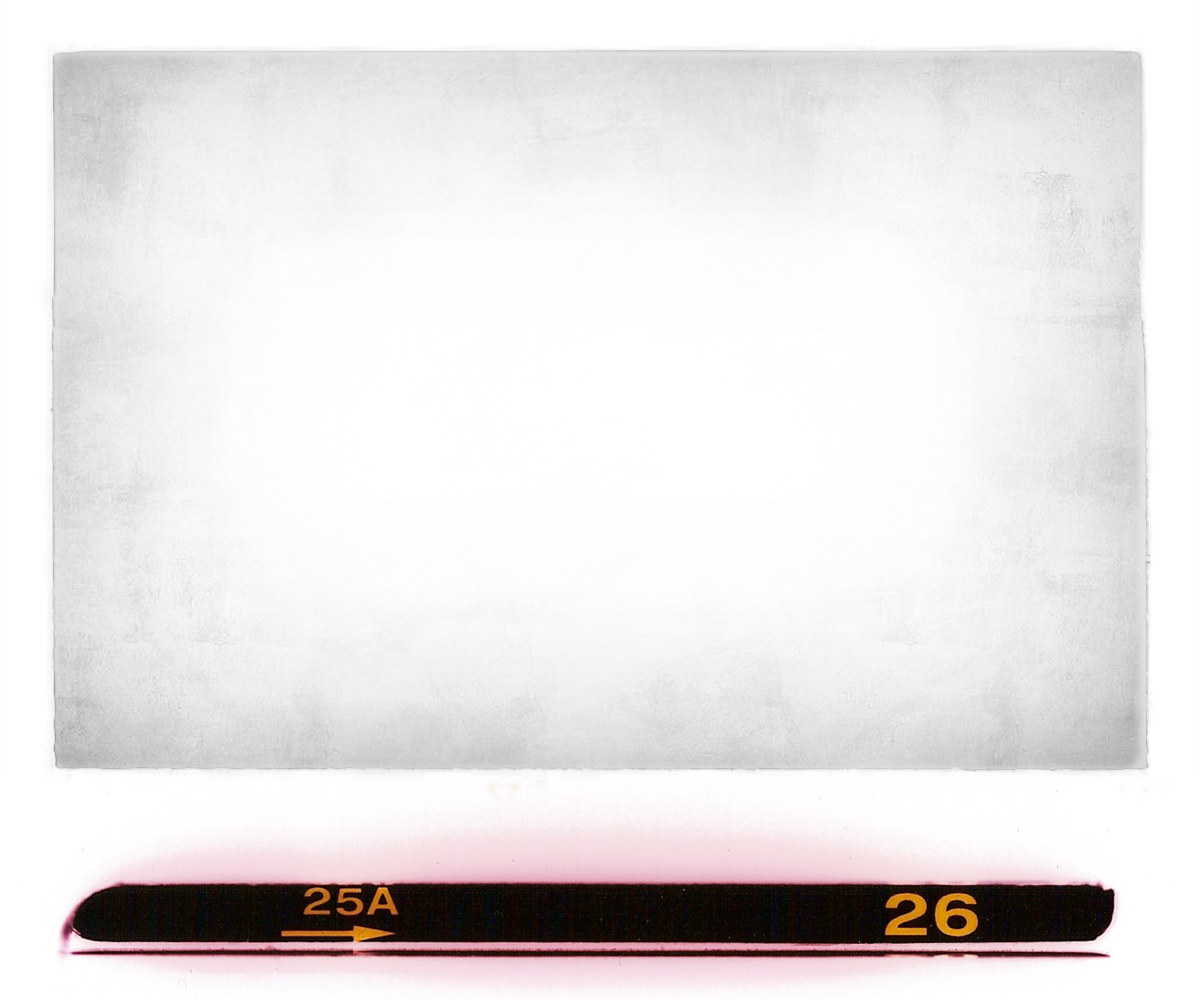 Walking Points . . . Active / Social / Extroverted
Scary bridge across creek - a suspension foot bridge one person wide across the creek, scary enough that a six year old will be hesitant about crossing it the first time, but not so scared that he/she will not cross it; when the kid gets to the other side he is excited, giddy and wants to cross it again. 
Stepping stones across creek - another way for a kid to cross the creek and have to think about it; wall rock steps up each side of the creek bank so the bank does not get eroded. 
Community garden - a fenced place for people to have several rows in large, shared garden that is centrally located, with a water hydrant, shed for tools, hoses, a place for shade with benches for resting. 
Chapel/Event Space – like at The Waters and New Town at St. Charles
Pond - with small pier, aquatic plants, fish, a small fountain or water fall to circulate the water; a pond for inquiry and activities. 
Play grounds; tot lots, sports courts, dog parks
Pool or splash park
Putting green – Norton Commons has one 
Ice skating rink (on pond or athletic field) - near the fireplace or fire pit 
Sledding hill - steep and near the outdoor fireplace or fire pit 
Concrete or stone chair circle like the one in the town center in Kentlands
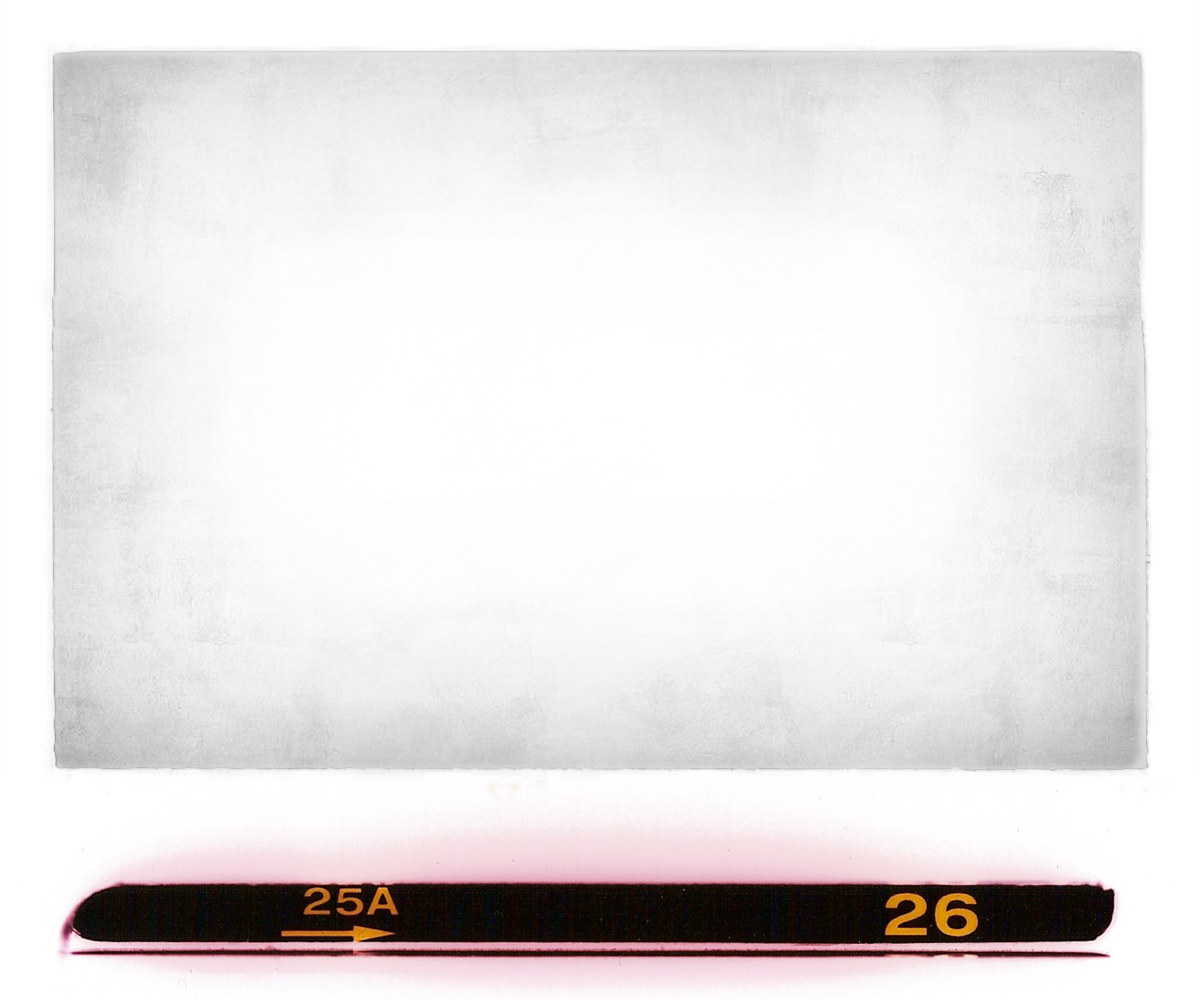 Walking Points . . . Active / Social / Extroverted
Public green, square or plaza - for celebrations, concerts, movies, fairs.
Farmers' Market - a place for local vendors to set up stalls for the sale of produce, crafts, arts. 
Trails/paths for walking and bikes 
Amphitheater and/or band stand - Norton Commons, Woodstock Downtown 
Children’s theater – there is a great on at New Town at St. Charles, MO
Digging hill, digging pit – Carlton Landing at Lake Eufala, OK has a digging hill
Tree houses
Croquette lawn; Bocce Ball, etc. 
Picnic area with pavilion, grills and tables 
Fire pit and outdoor fire place – fire brings people together and for many is bonding and mesmerizing.
Community Post Office – Everyone meets everyone else there.
Community Center 
   Class room(s), meeting rooms
   Exercise/fitness room
   Wine cellar/Pub, Café, Community Store – subsidized as an amenity
“Rambles” in the alleys  - Neighborhood space for nearly any amenity or use.
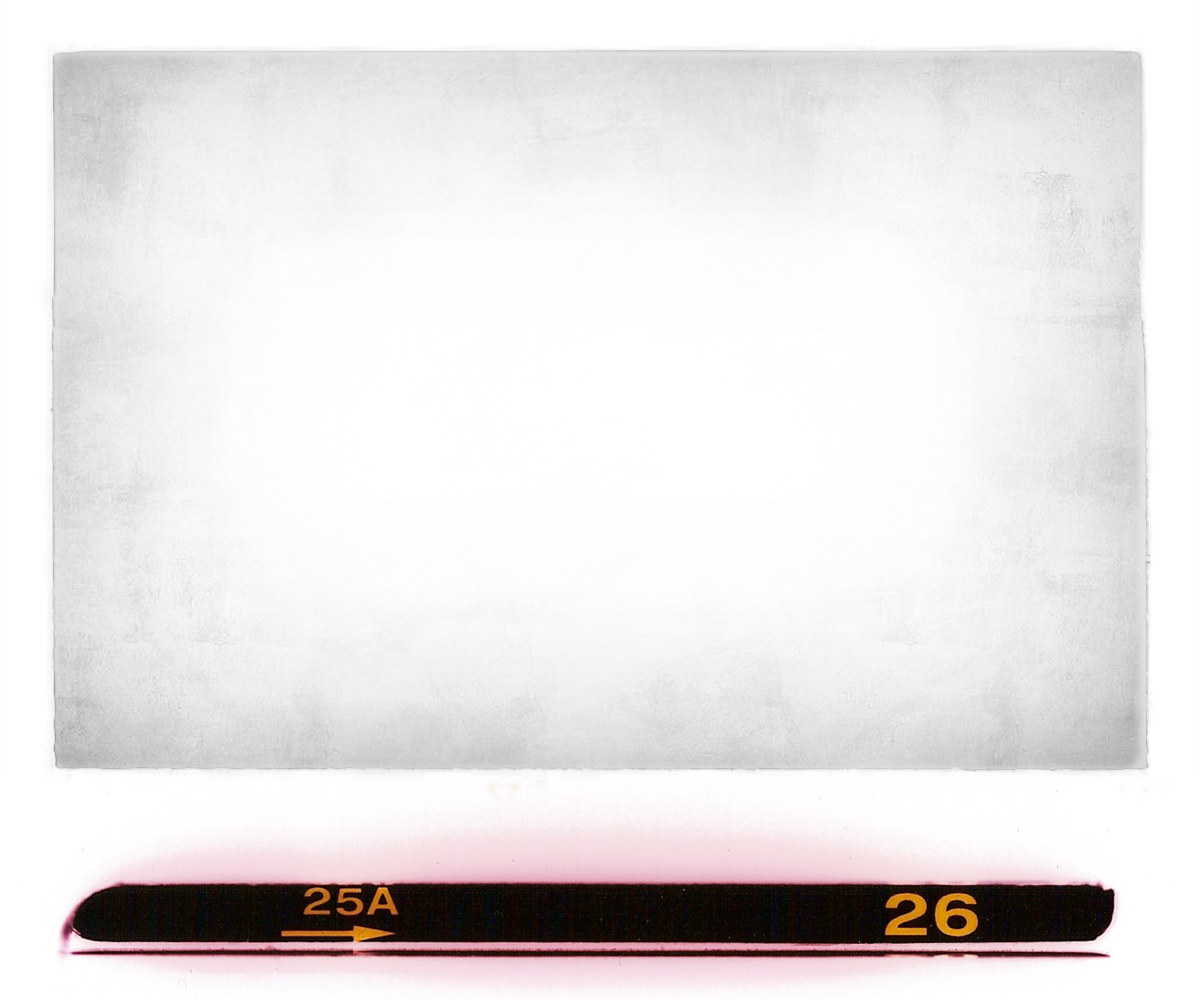 Ramble – the Public Space in the Alleys
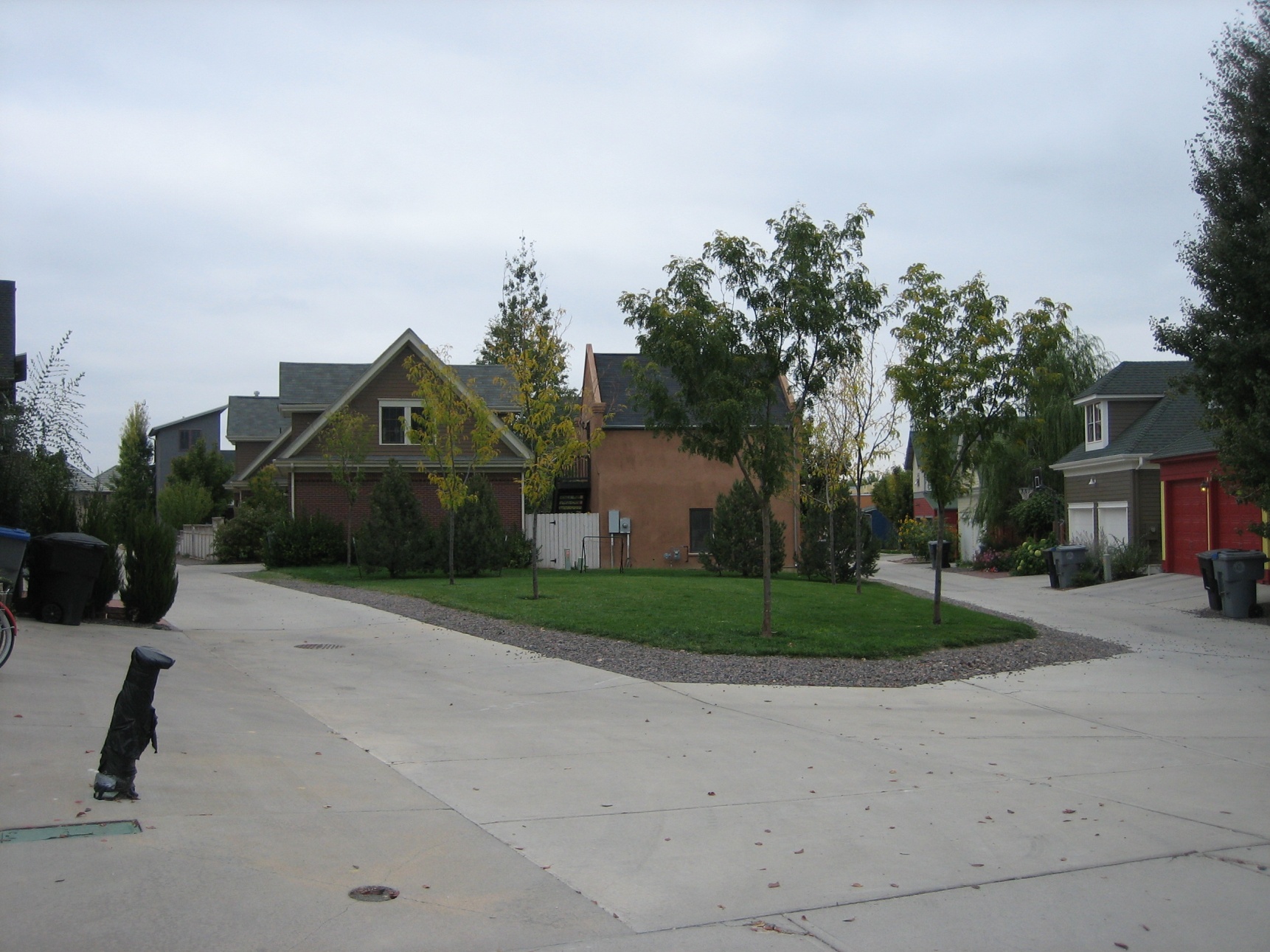 Prospect in Longmont, CO
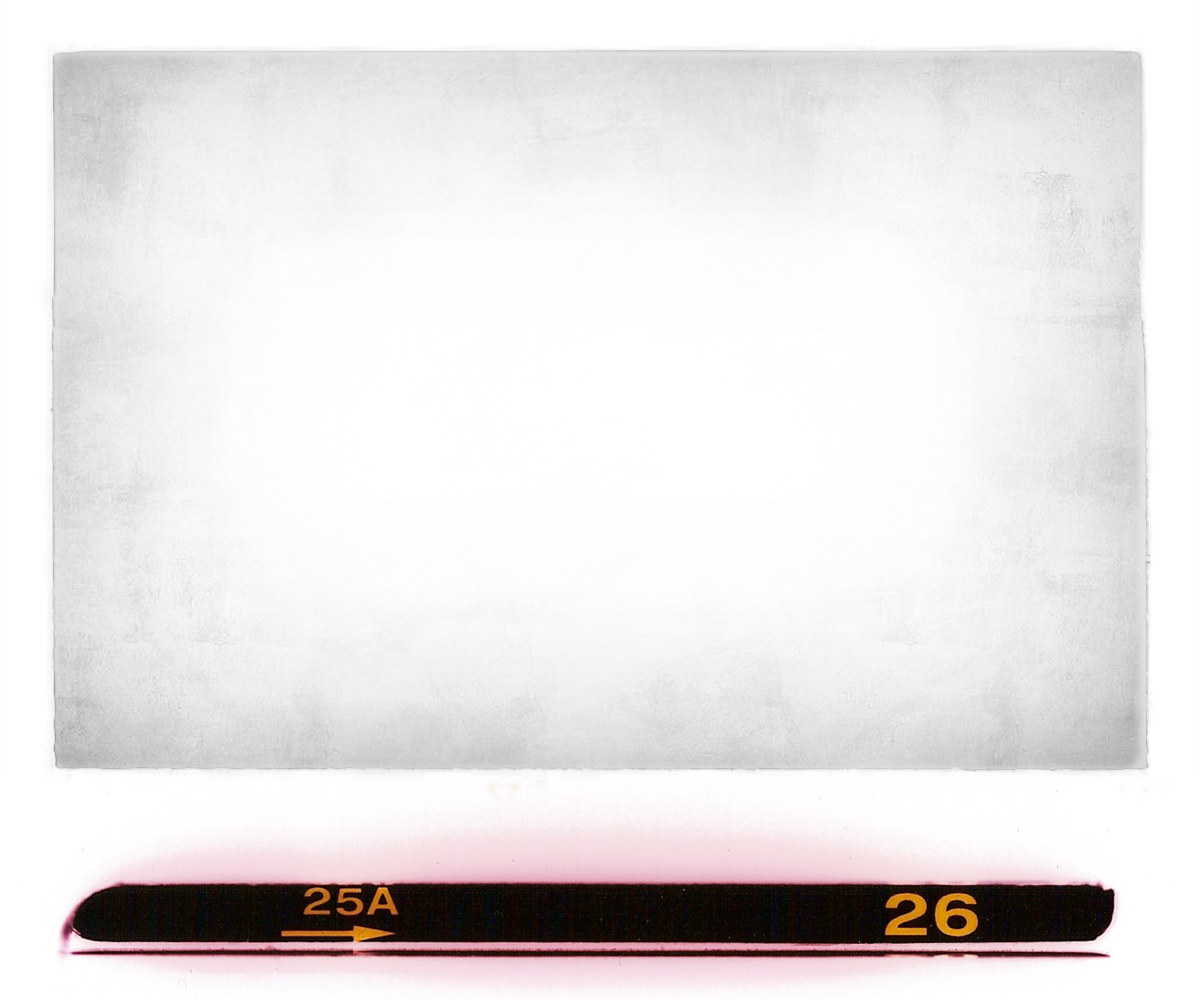 Civic Lot -Inspirations
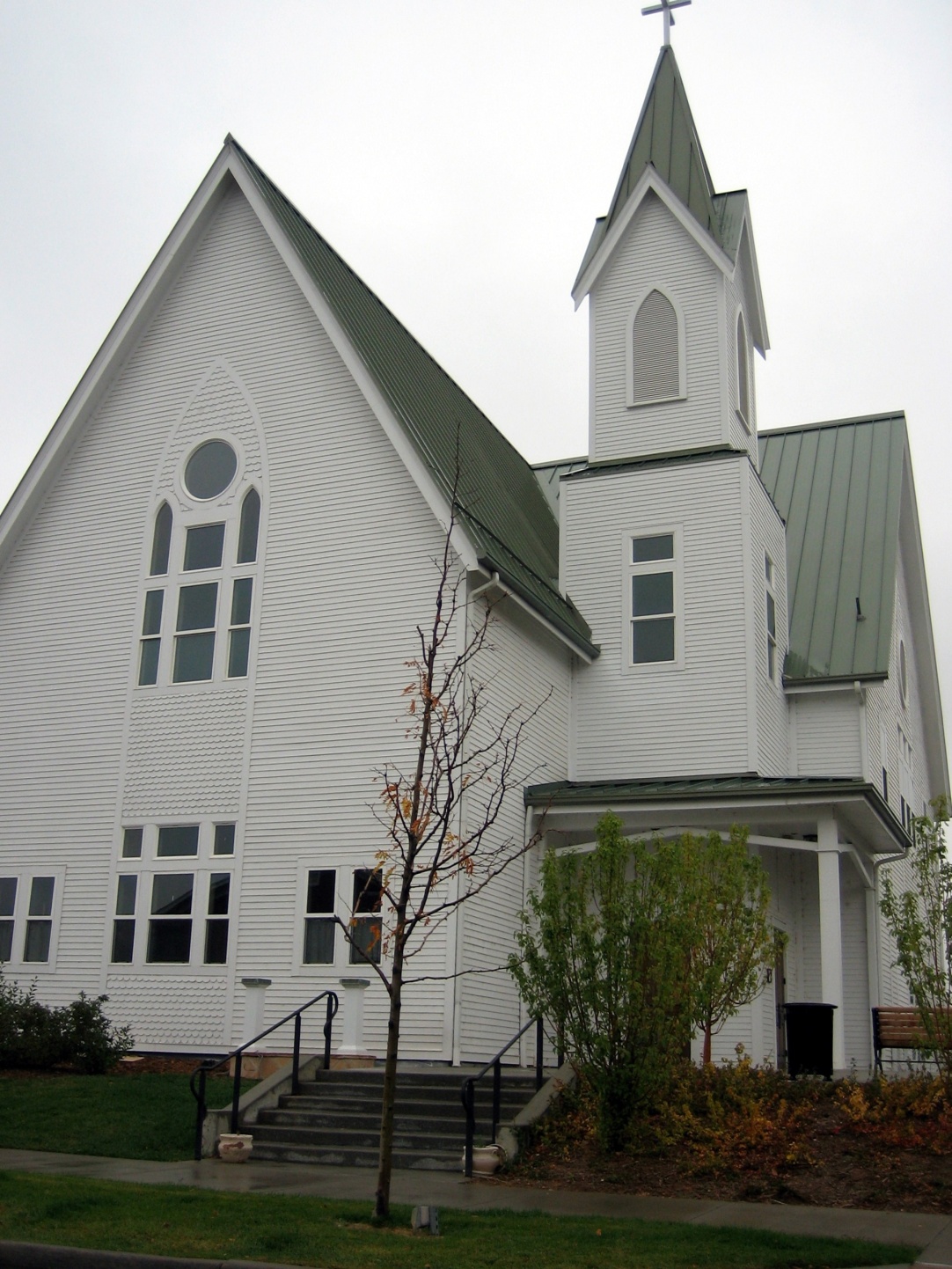 Bradburn, Westminster, CO
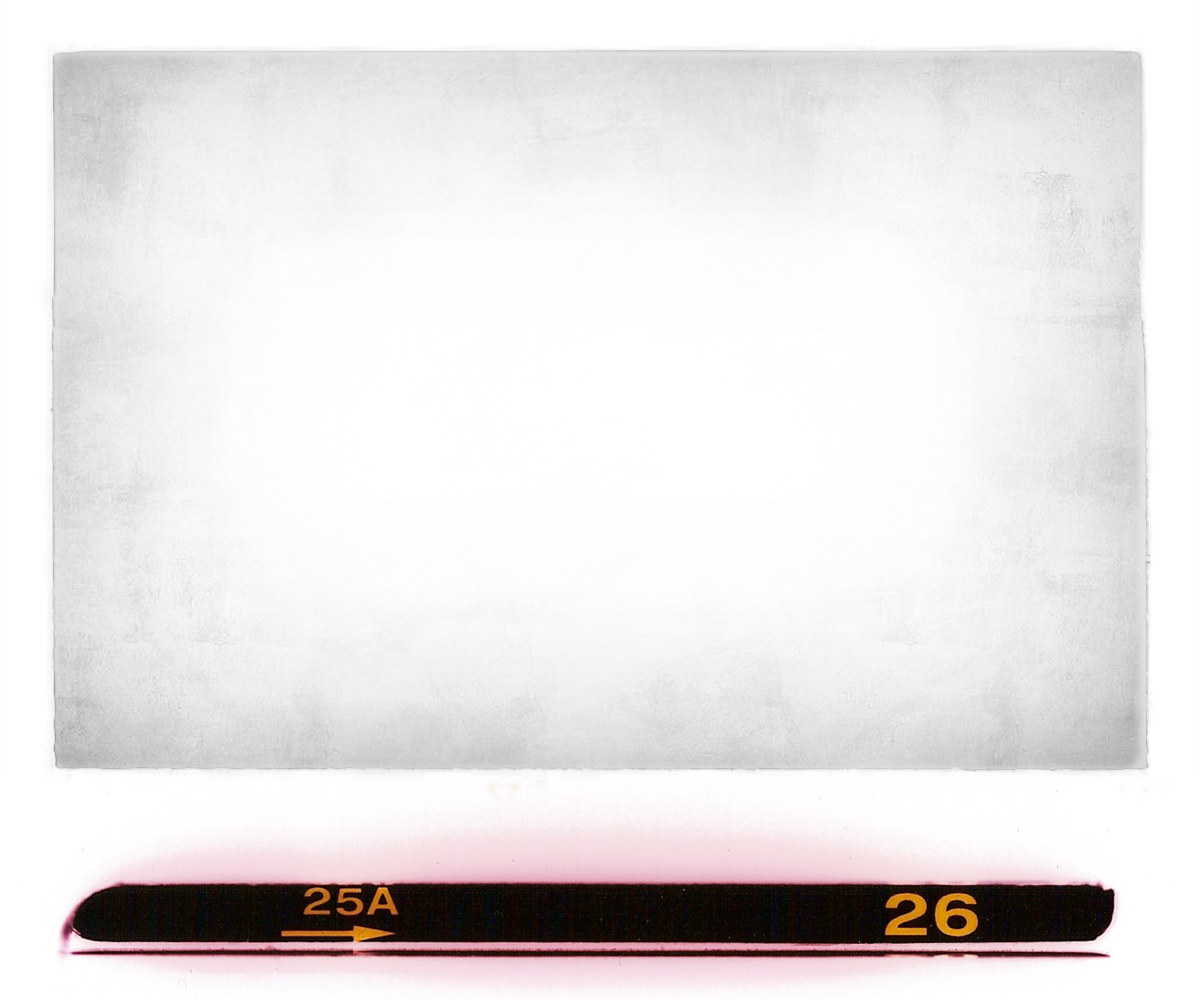 Civic Lot -Inspirations
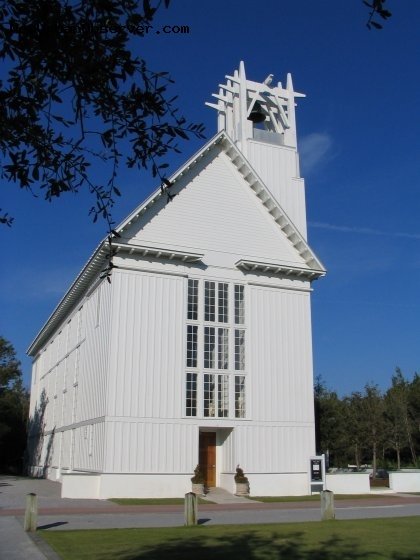 Seaside, FL
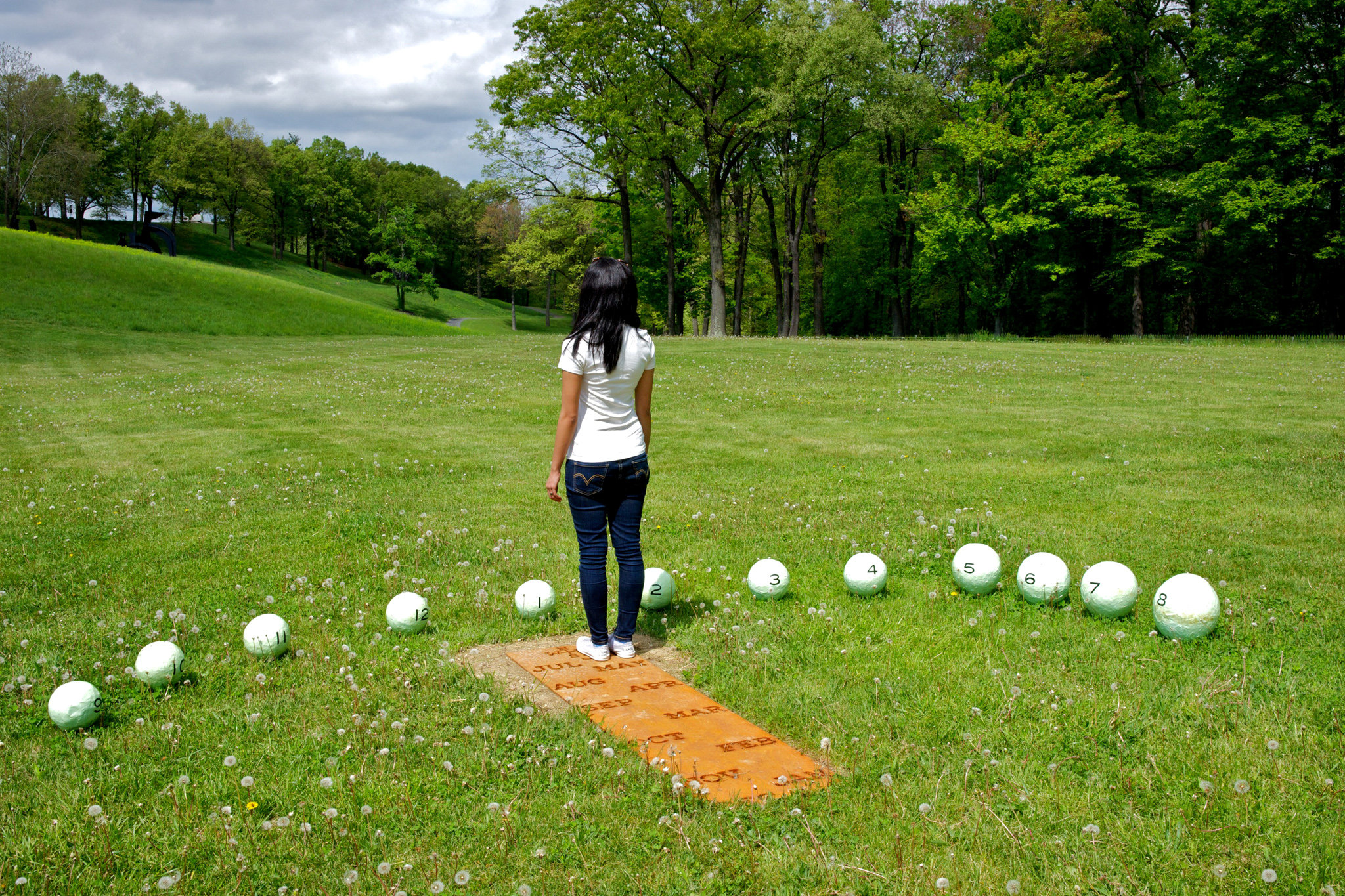 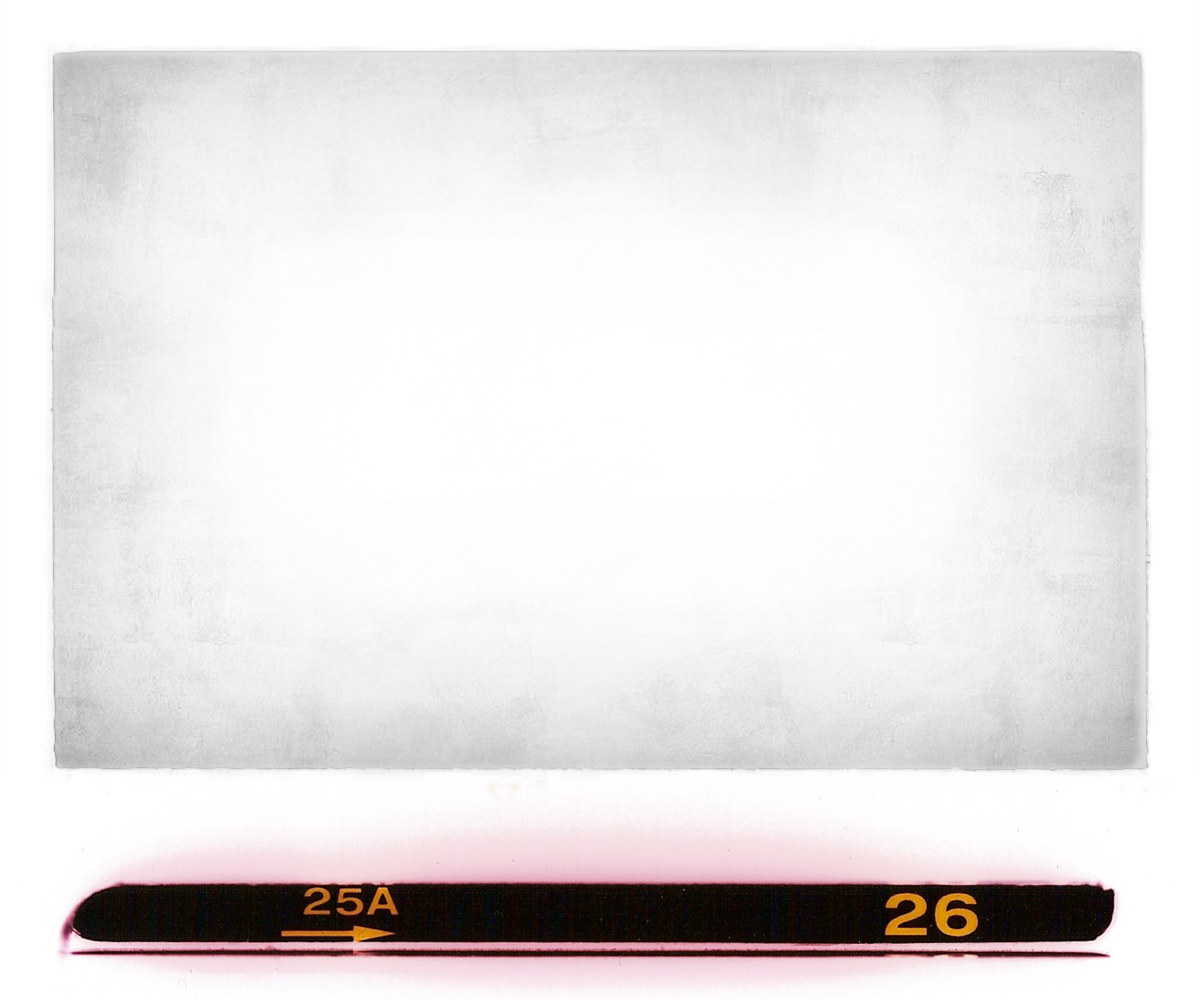 Civic Lot -Inspirations
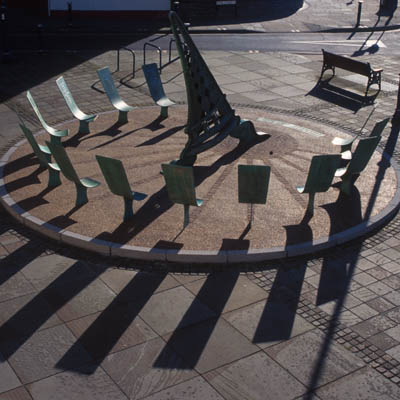 Sun Dial in a Seating Circle
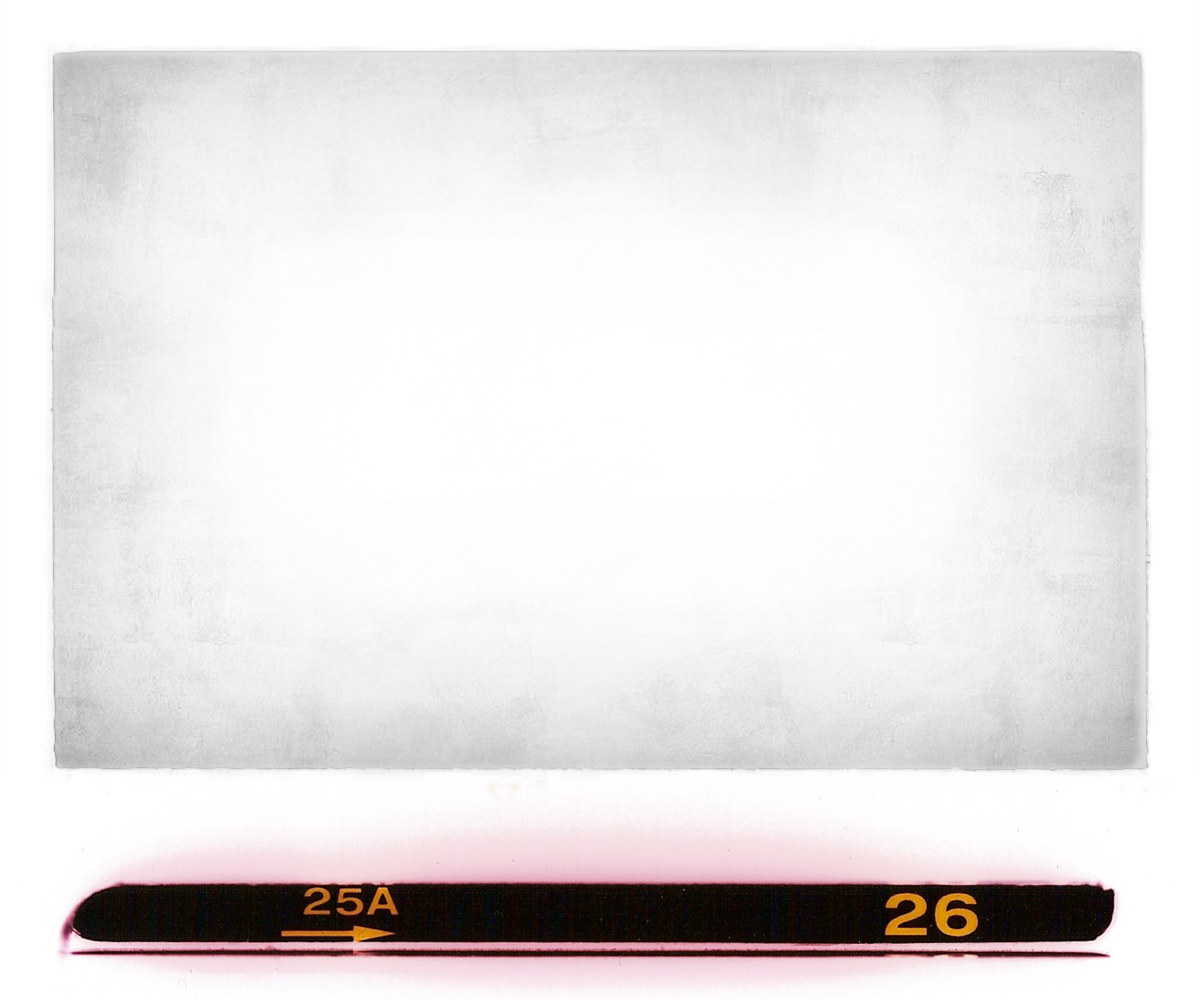 Green between Street and Homes
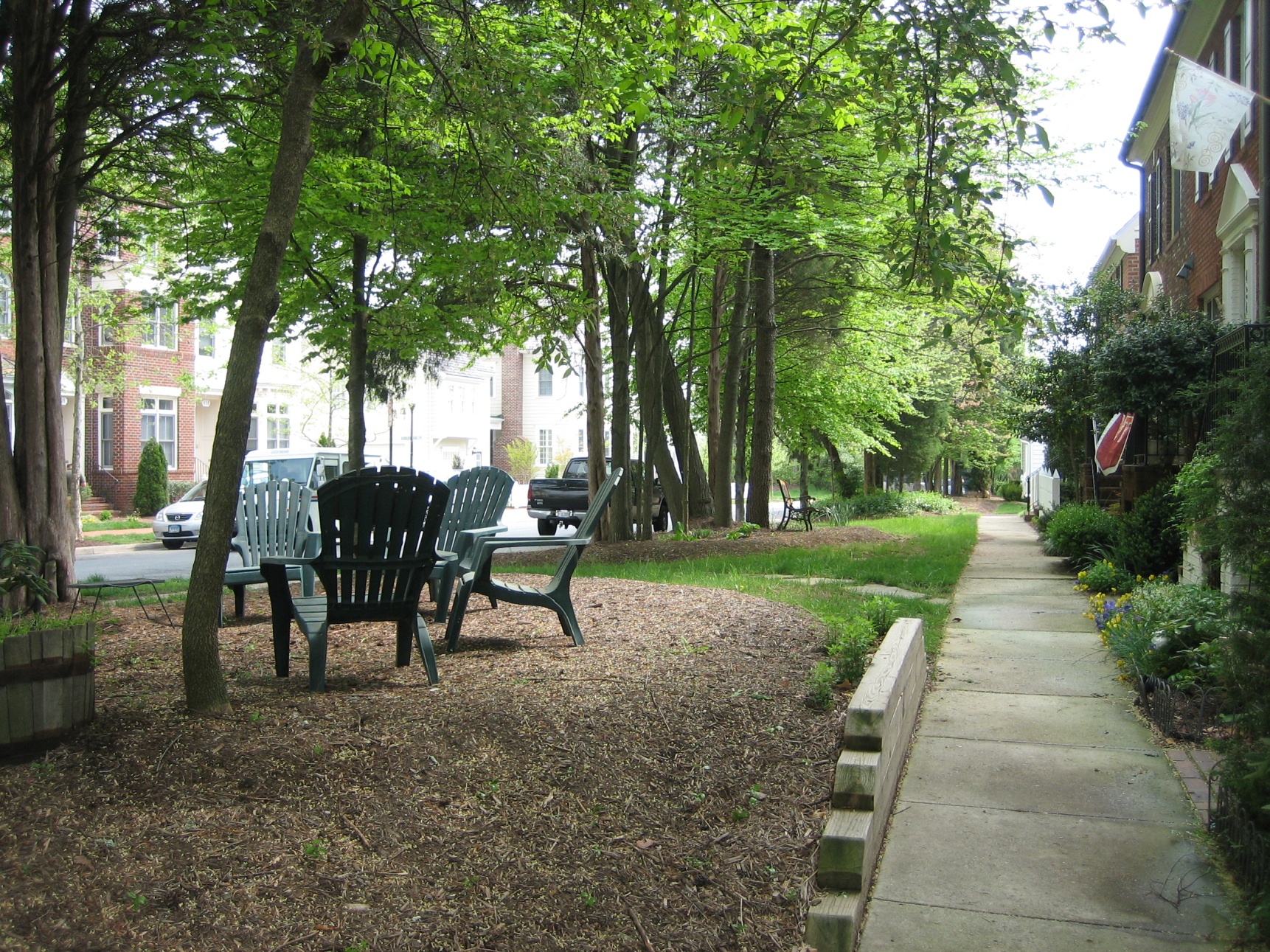 Kentlands in Gaithersburg, MD
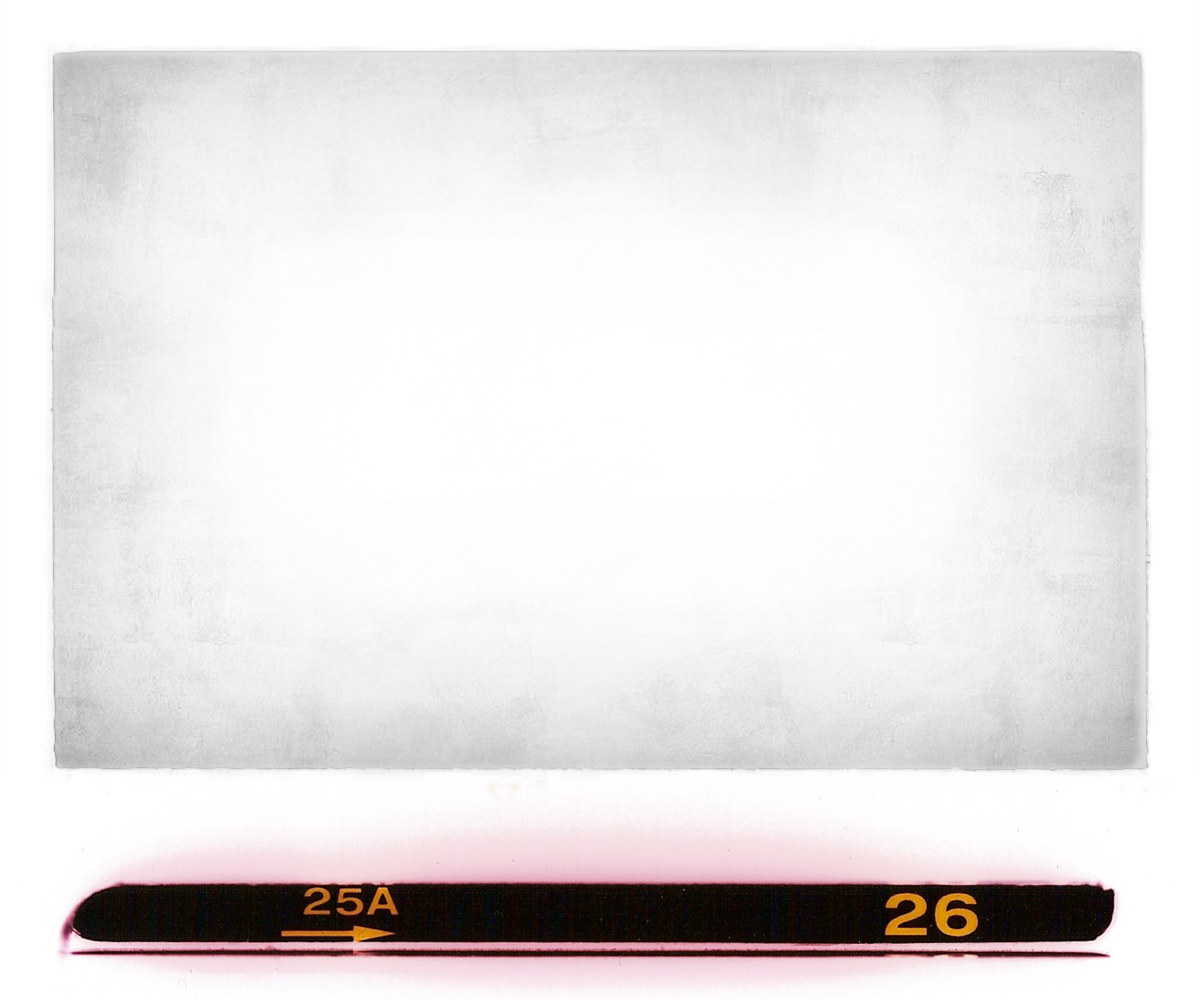 Civic Lot -Inspirations
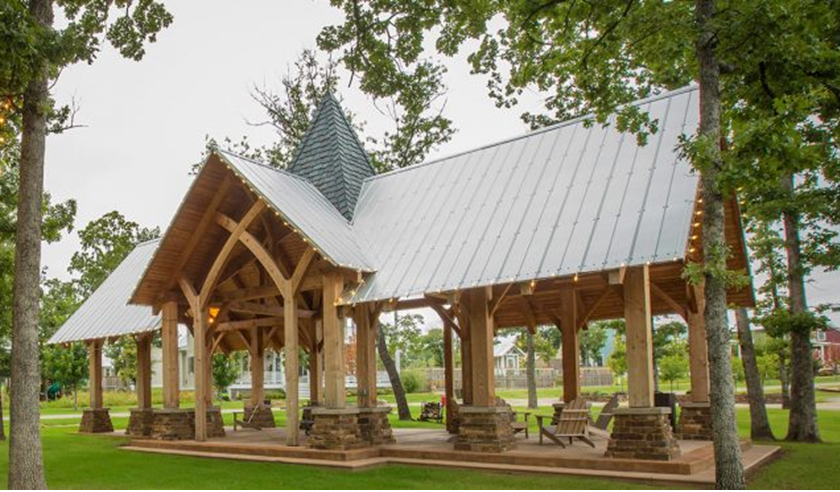 Pavilion – Carlton Landing, Lake Eufala, Oklahoma
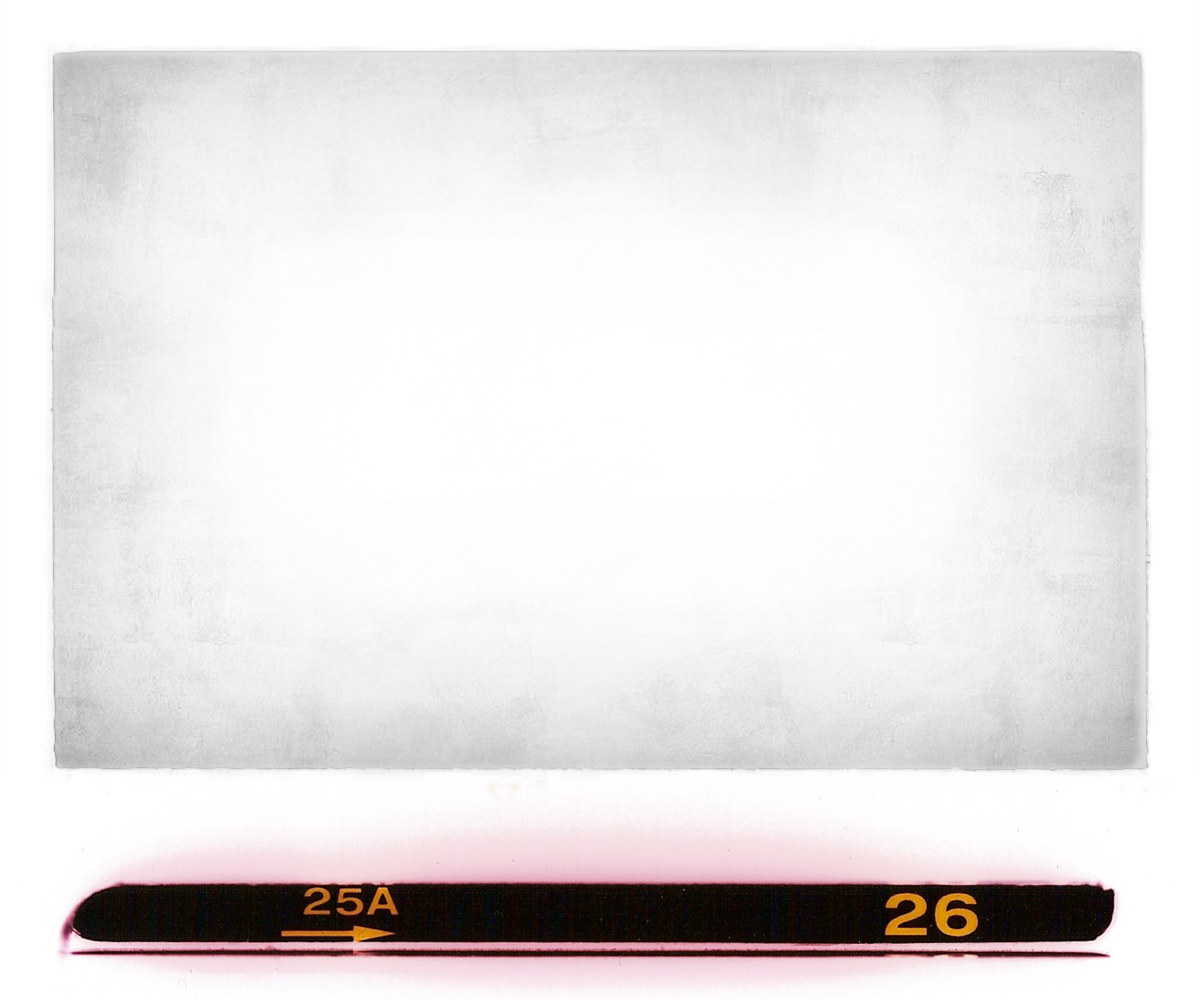 Civic Lot -Inspirations
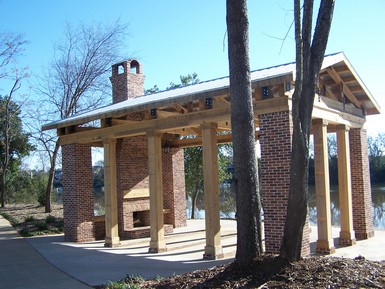 Pavilion and Civic Green – Hammonds Ferry, North Augusta, SC
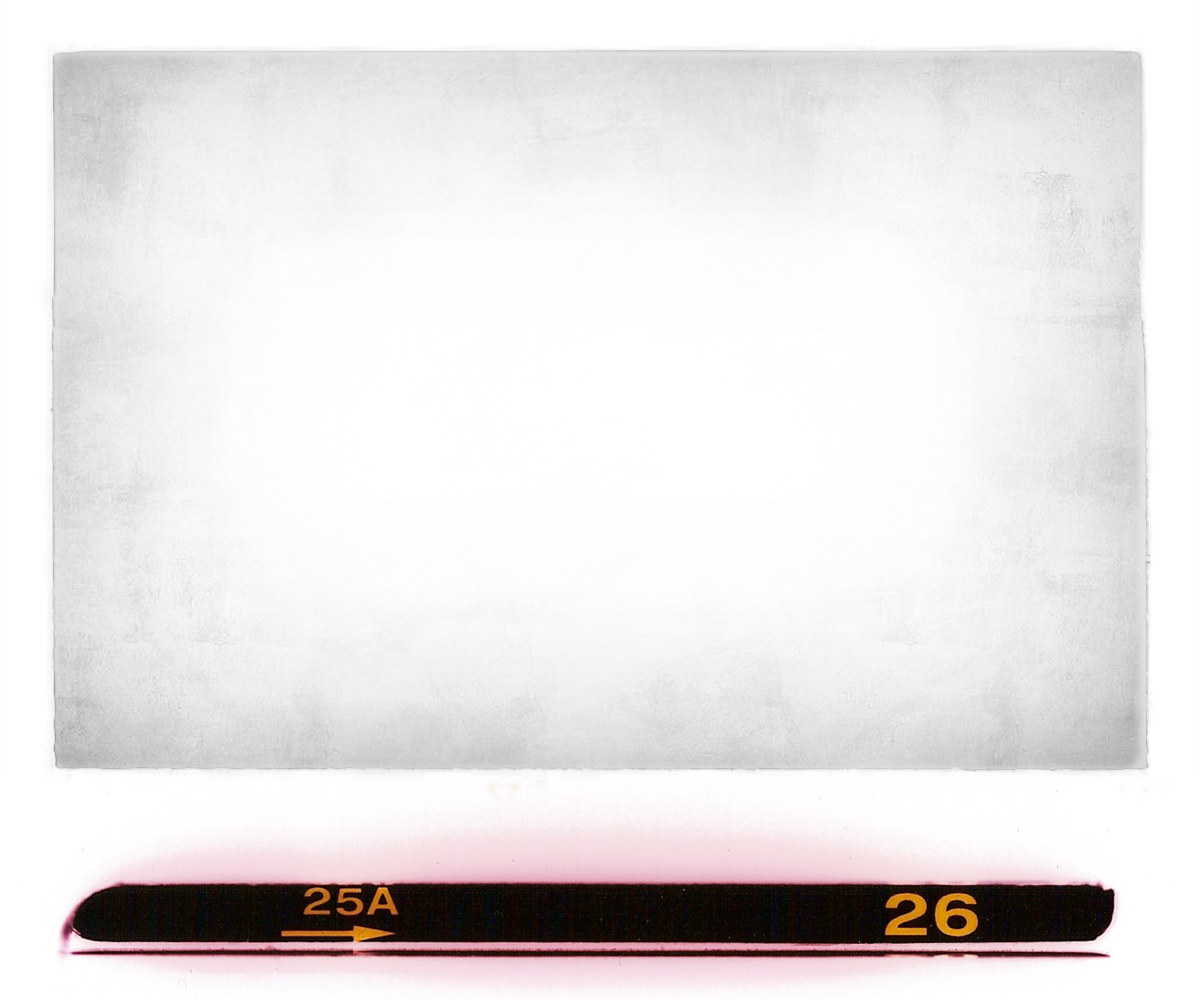 Civic Lot -Inspirations
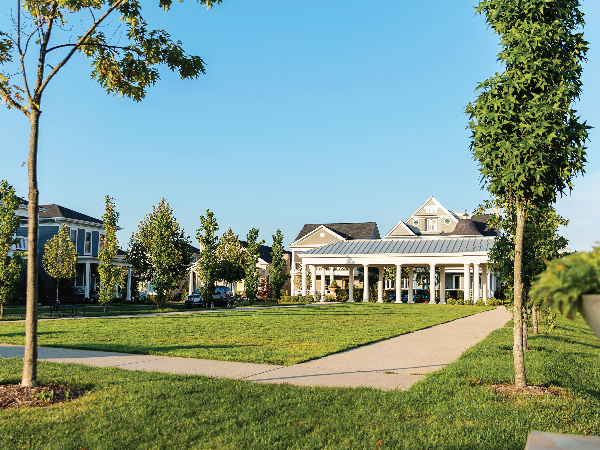 Pavilion and Civic Green, Norton Commons, Prospect (outside of Louisville), KY
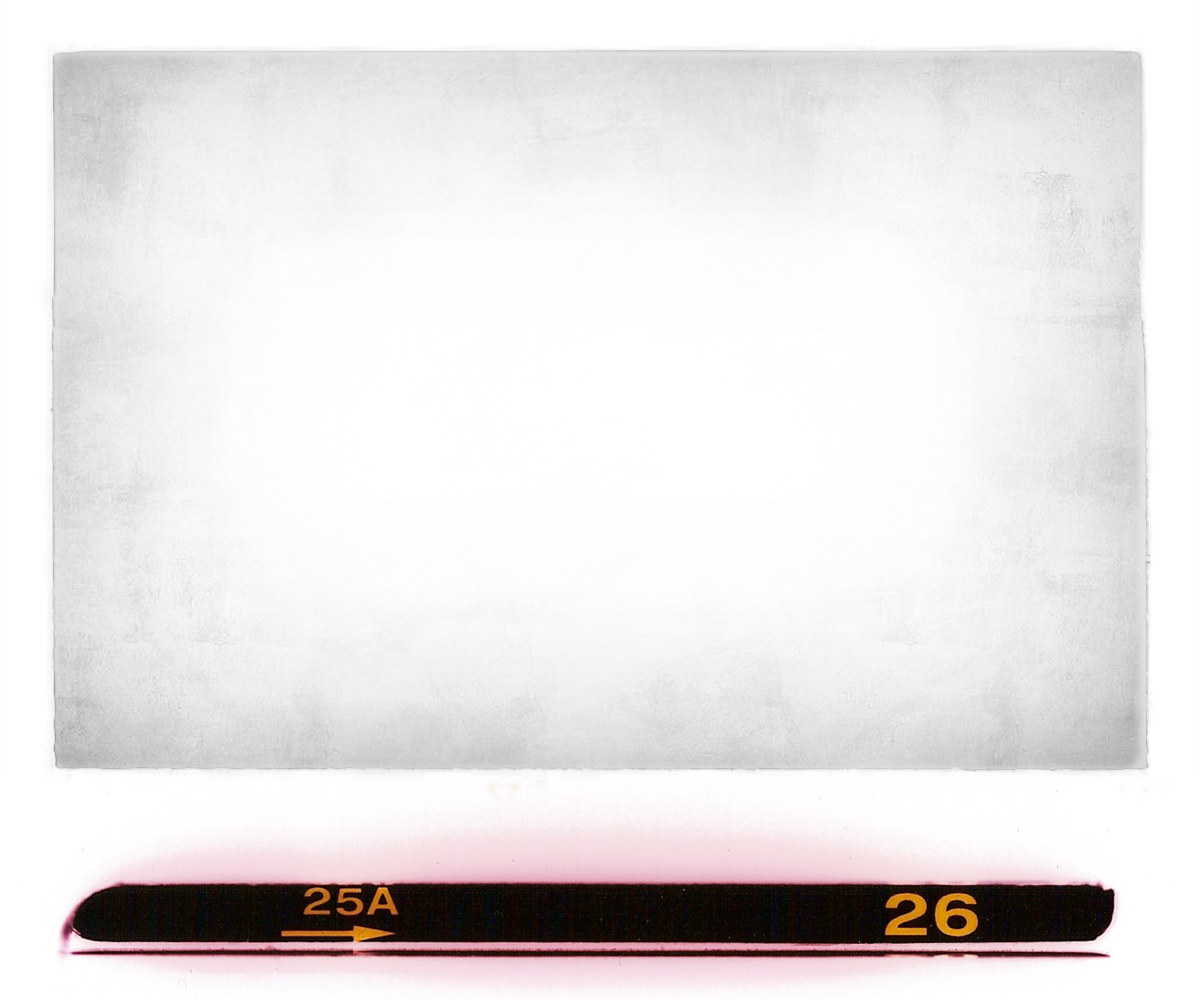 Civic Lot -Inspirations
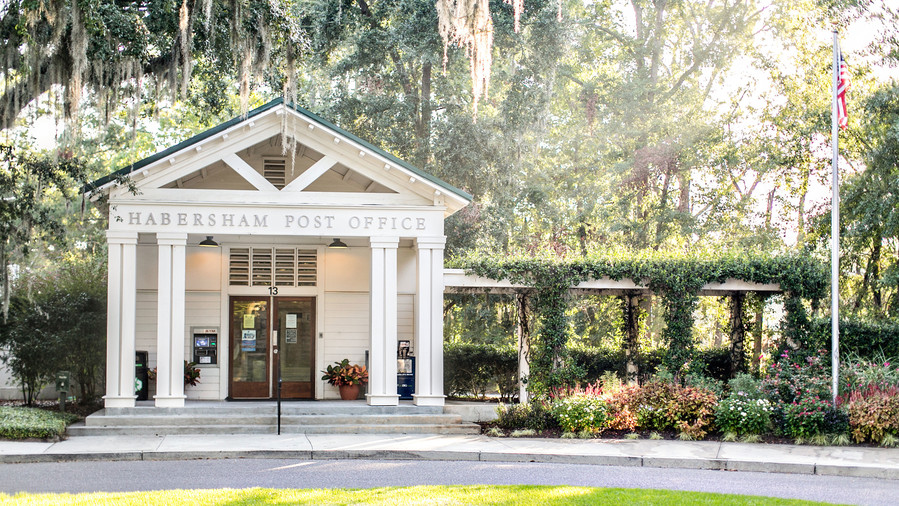 Post Office – Habersham Post Office, Beaufort, SC
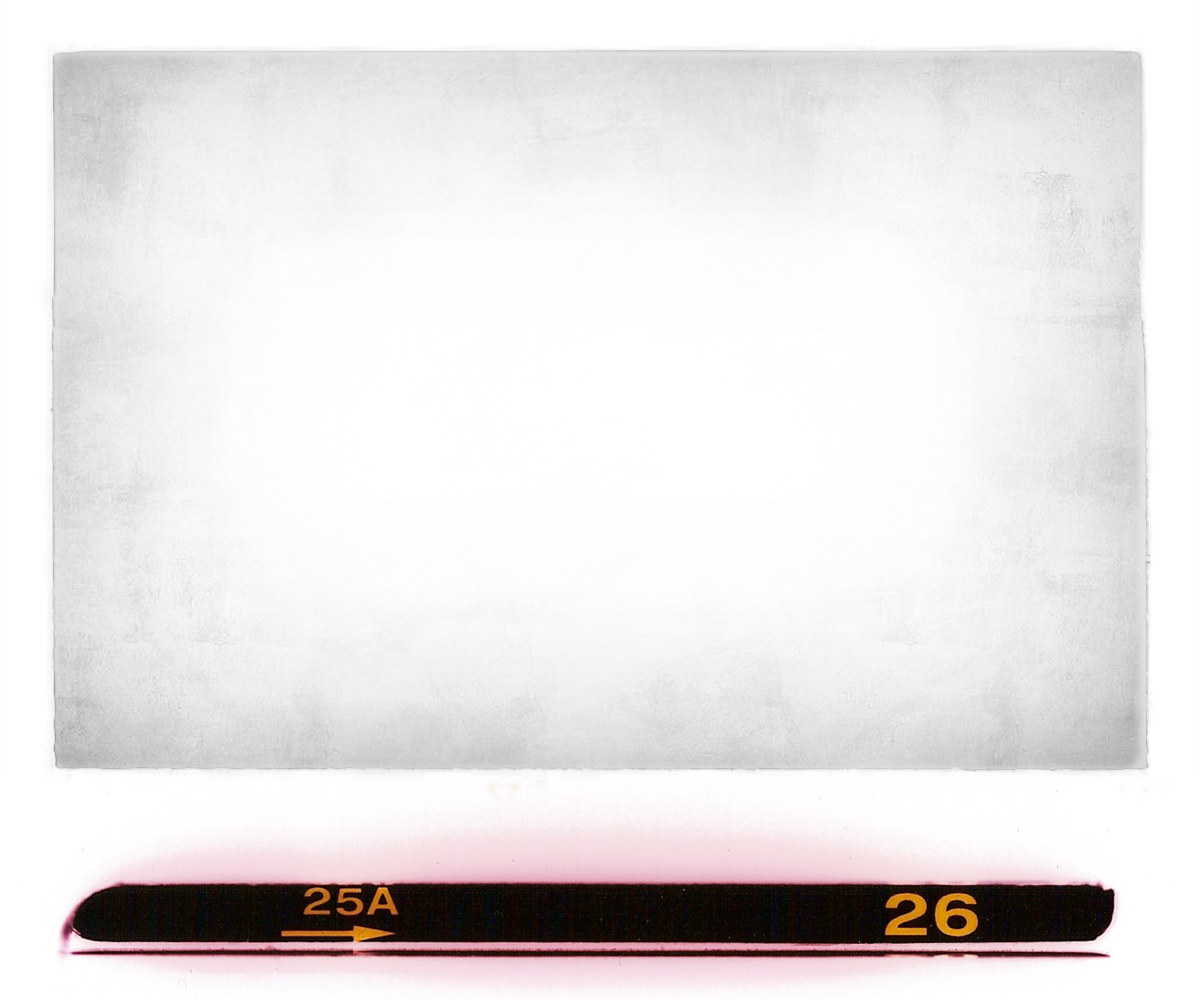 Civic Lot - Inspirations
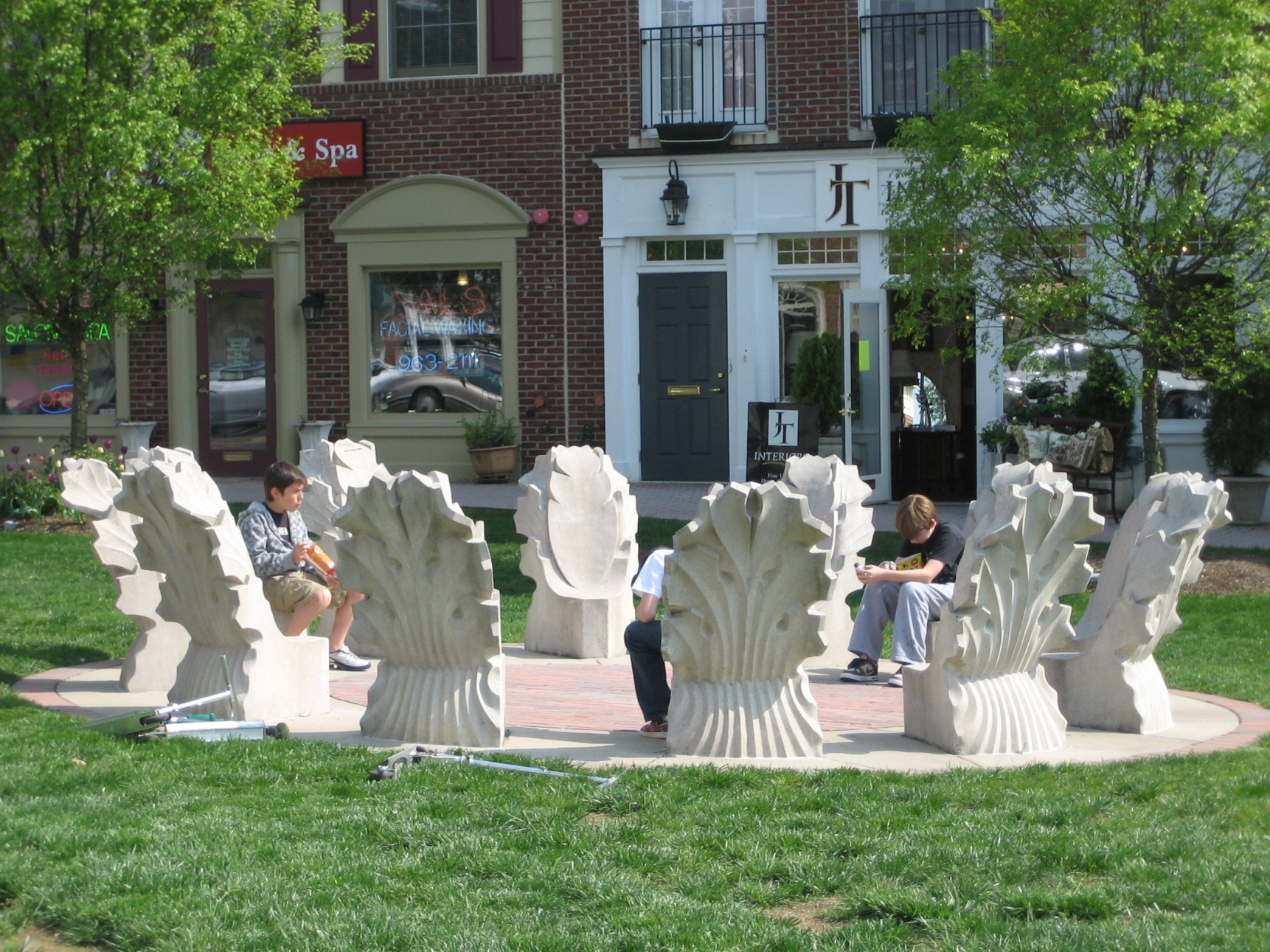 Chair Circle in the Civic Green – Kentlands, Gaithersburg, MD
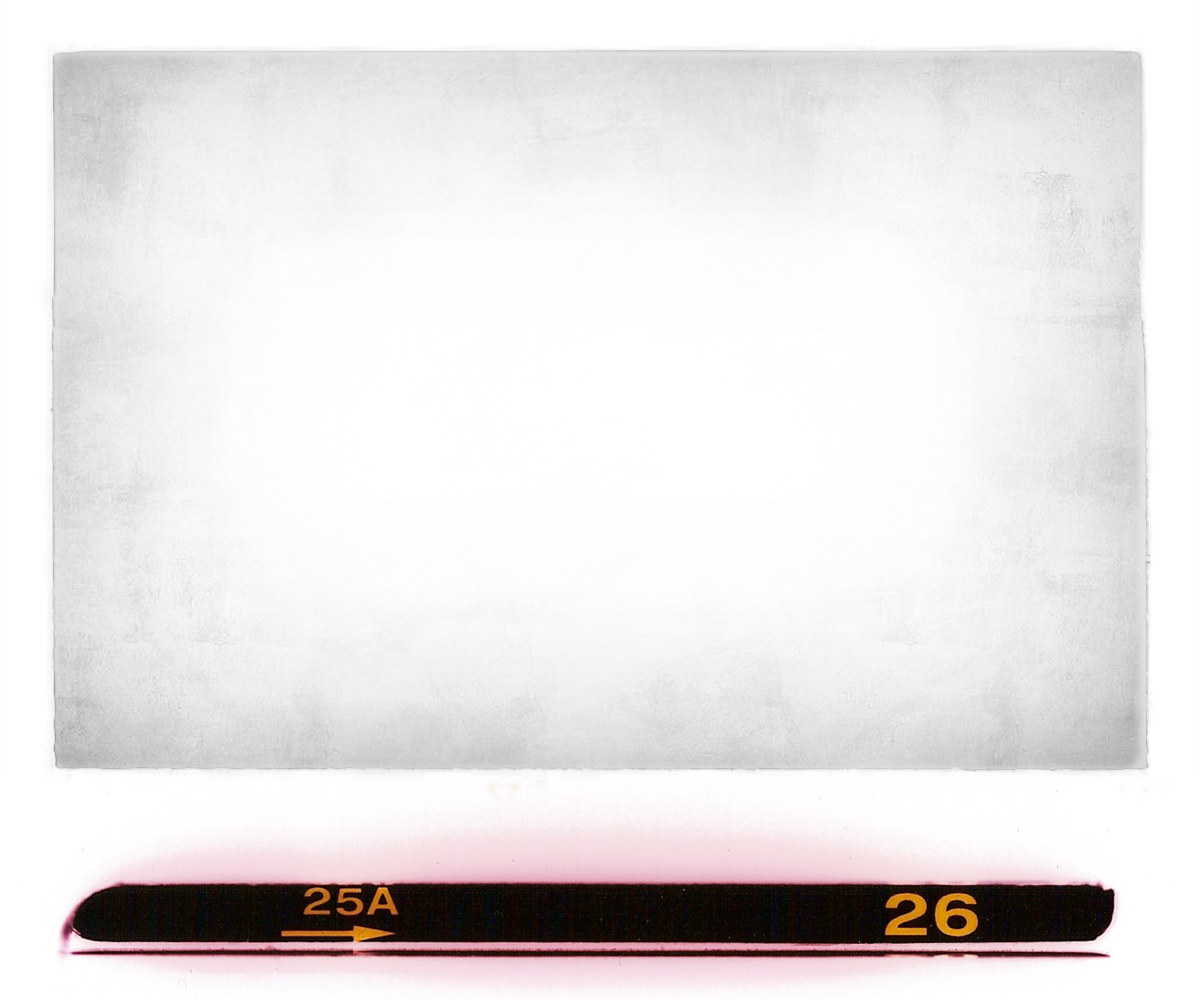 Civic Lot -Inspirations
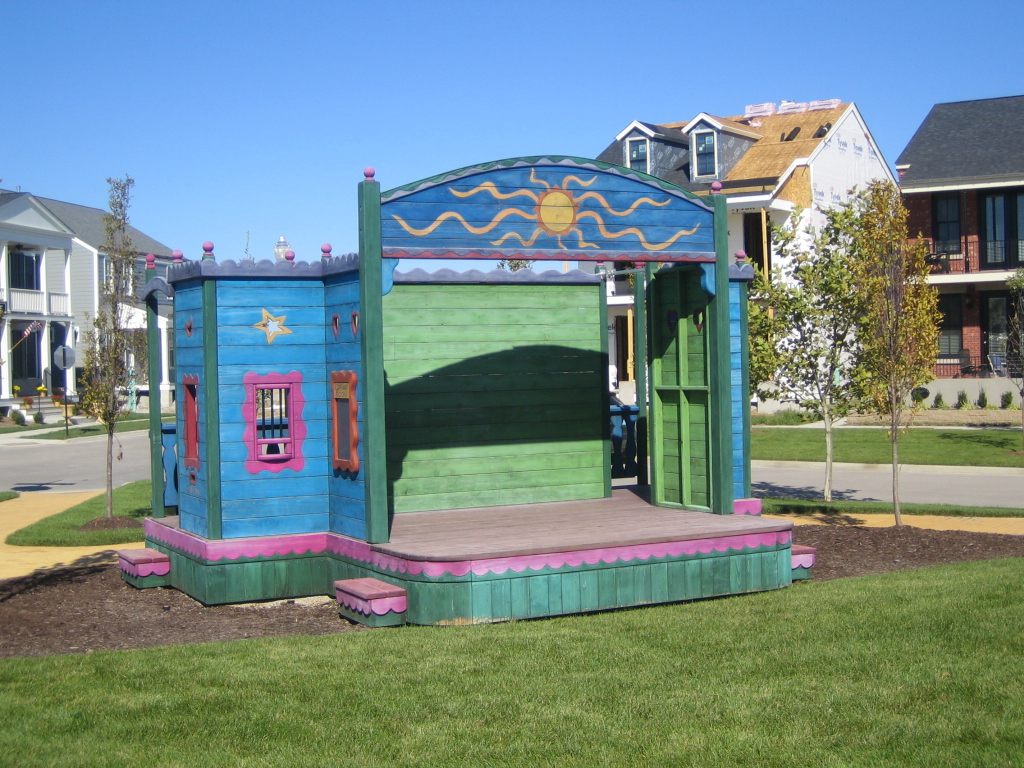 Children’s Theater in a civic green, New Town at St. Charles, St. Charles, MO
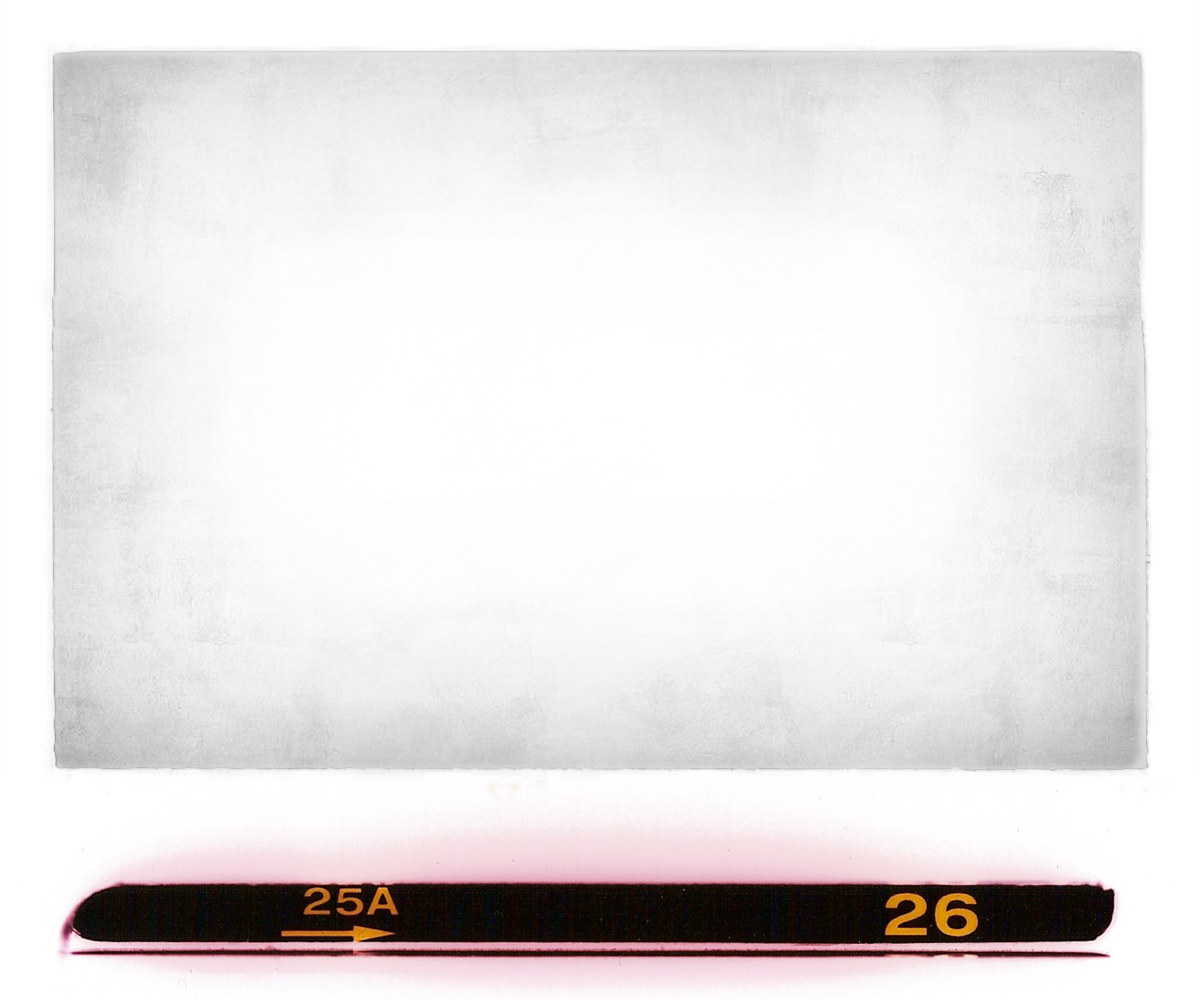 Civic Lot -Inspirations
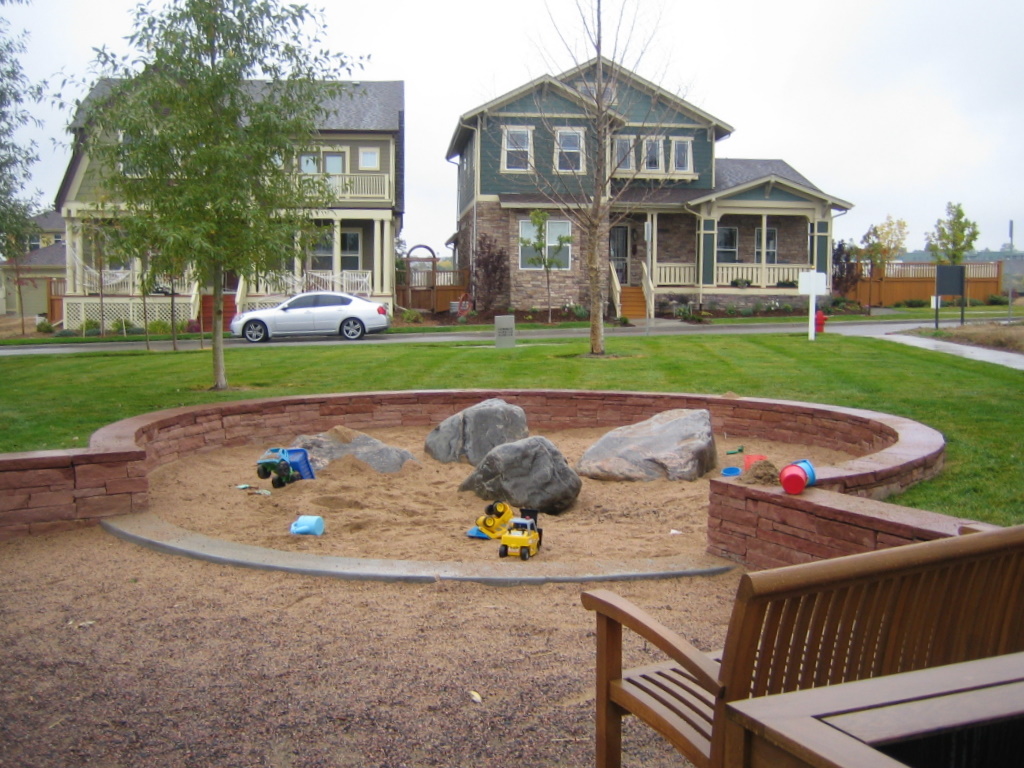 Tot Lot, Bradburn in Westminster, CO
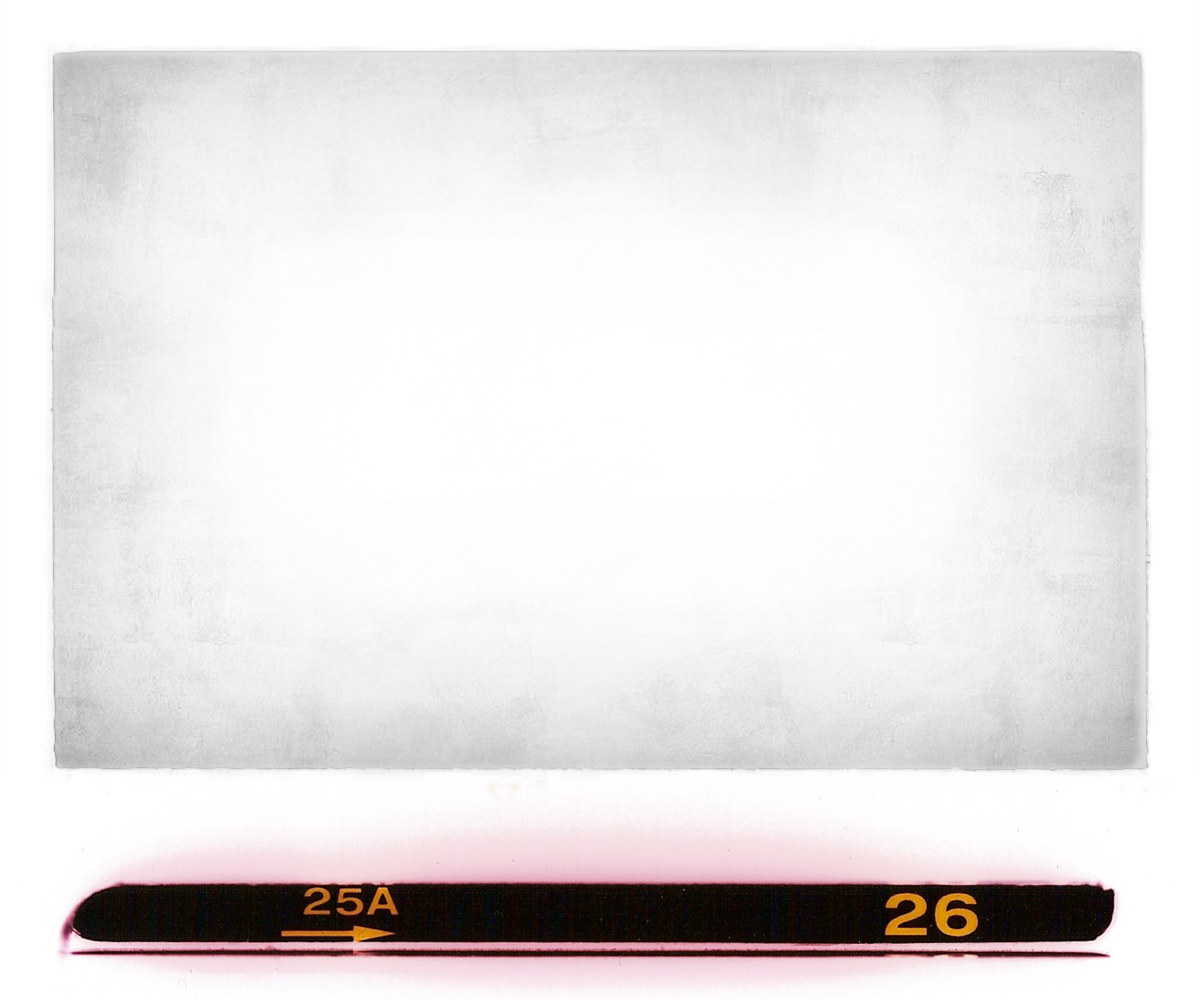 Civic Lot -Inspirations
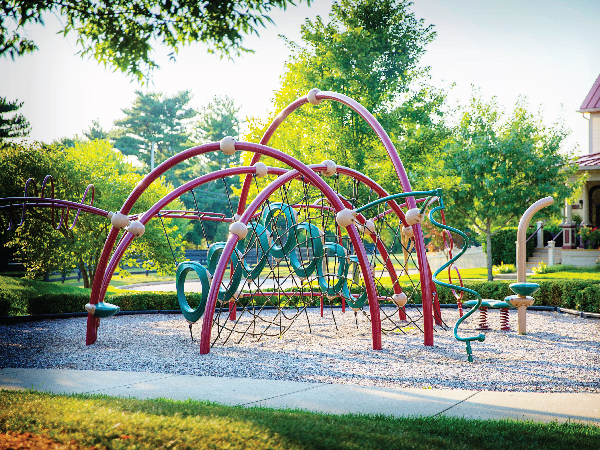 Playground, Norton Commons, Prospect (outside of Louisville), KY
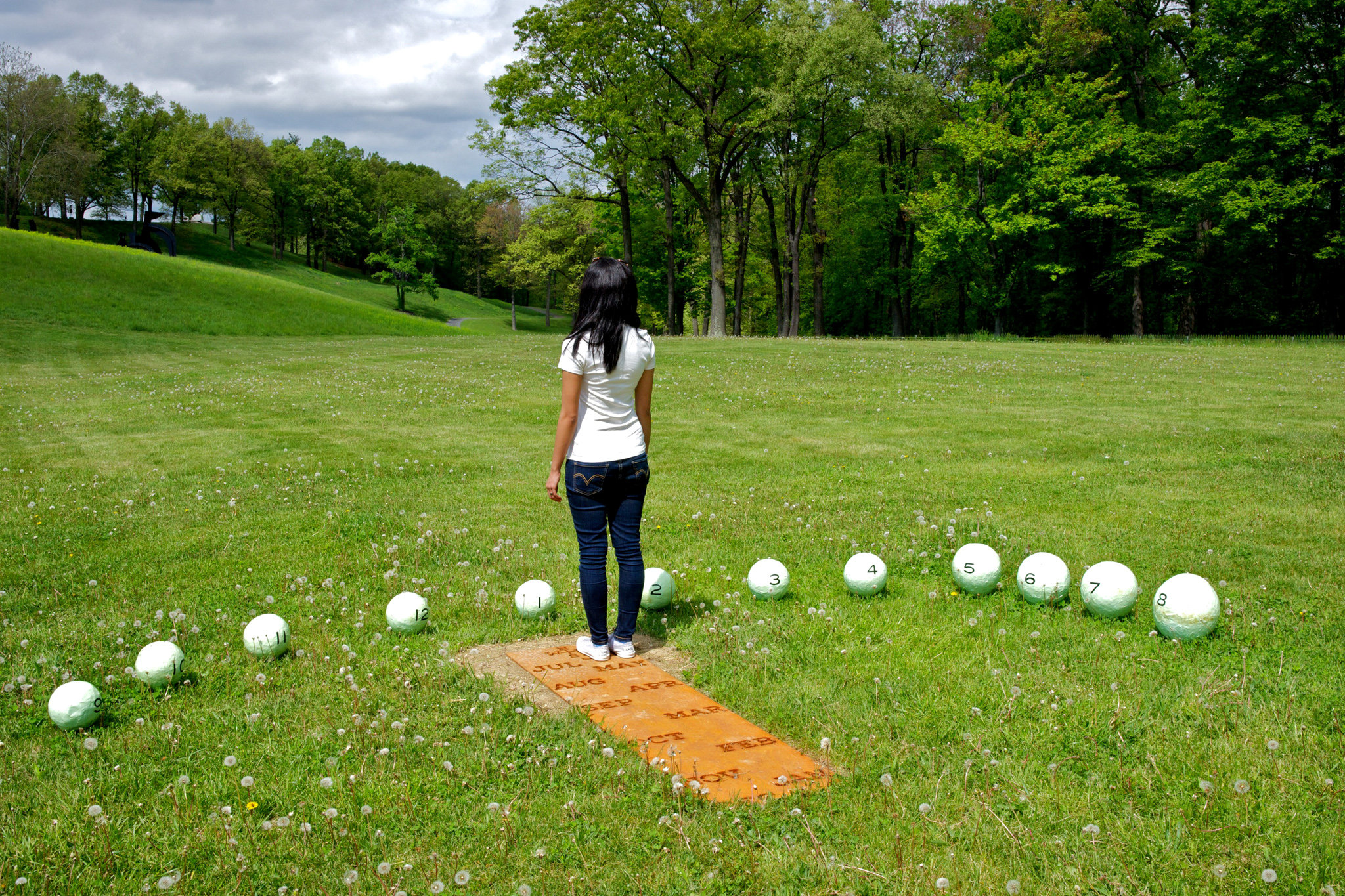 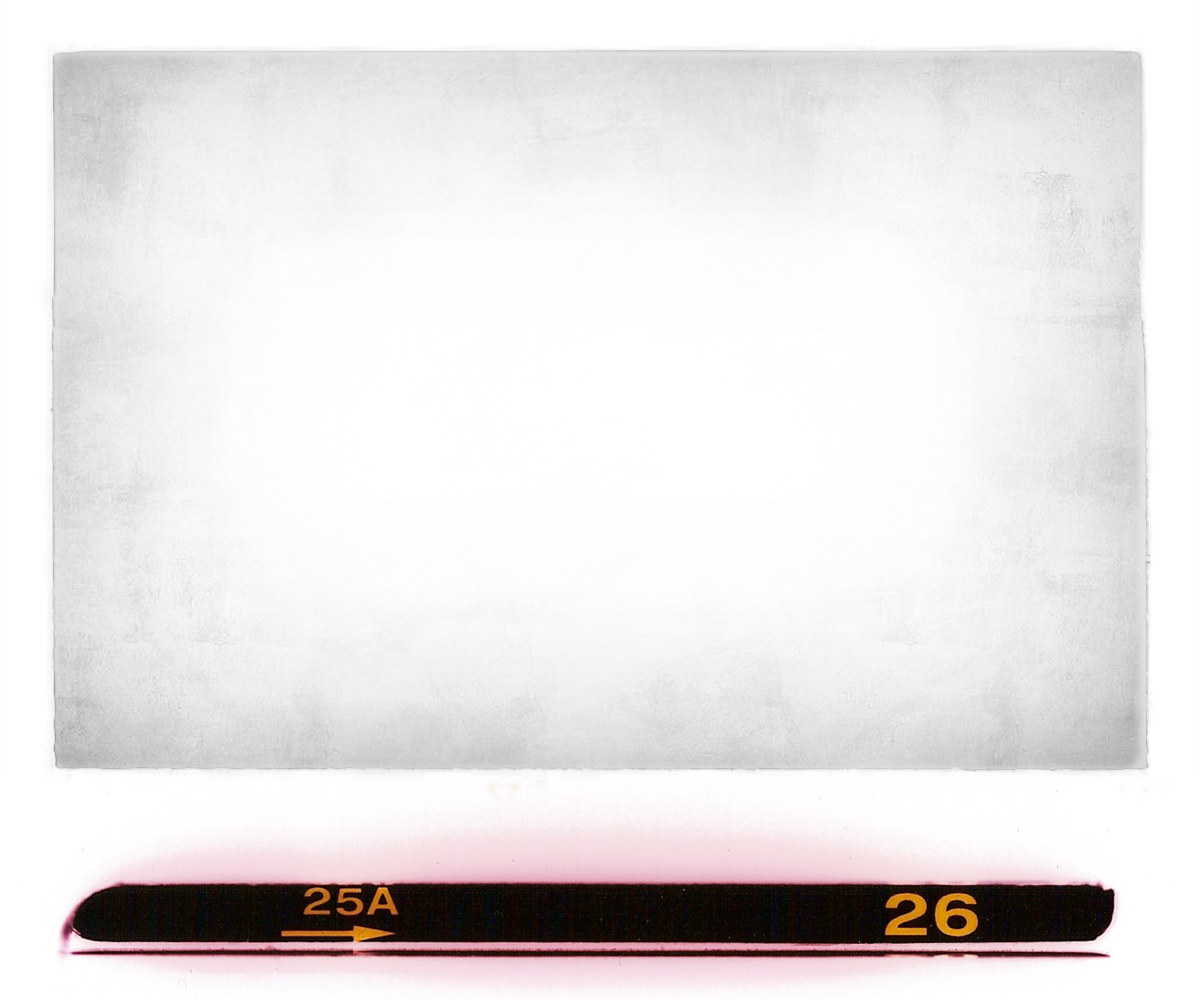 Civic Lot -Inspirations
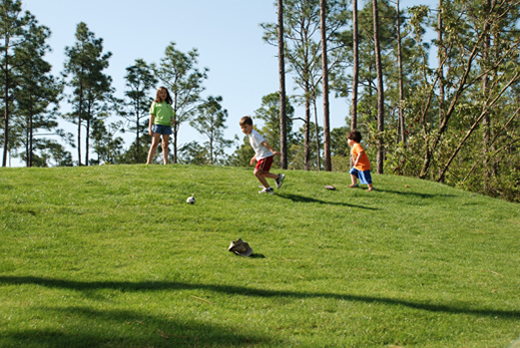 Just a simple hill . . . . Or a digging hill like in Carlton Landing
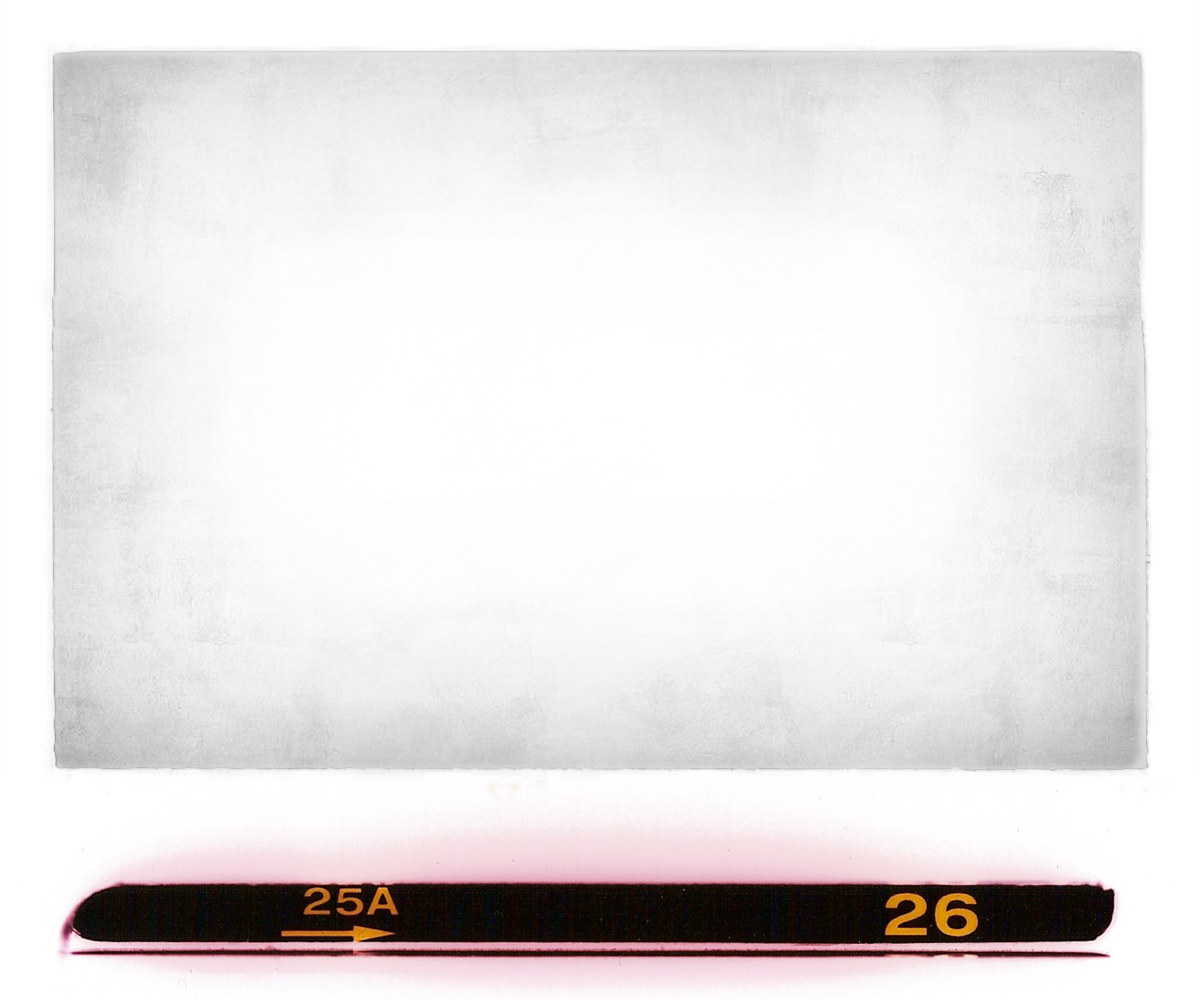 Civic Lot -Inspirations
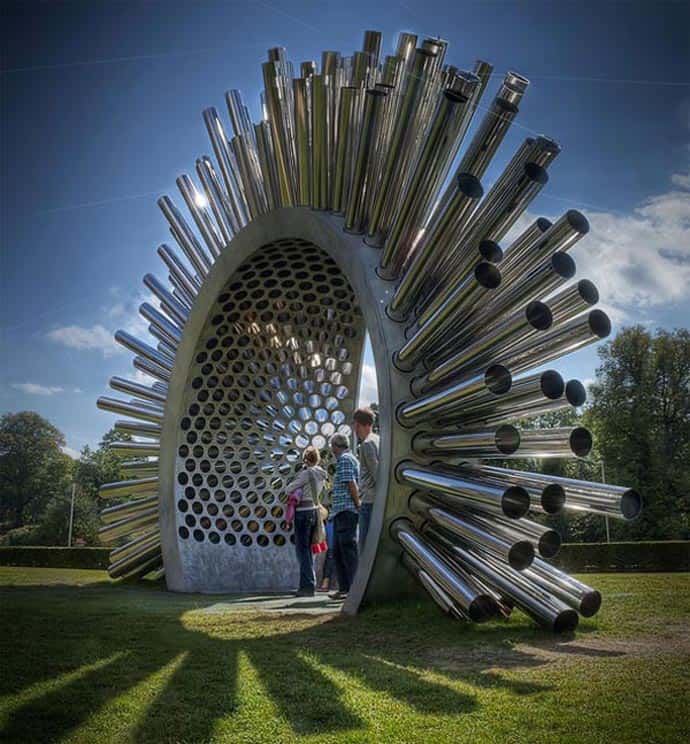 Aeolian Harp – a wind powered instrument
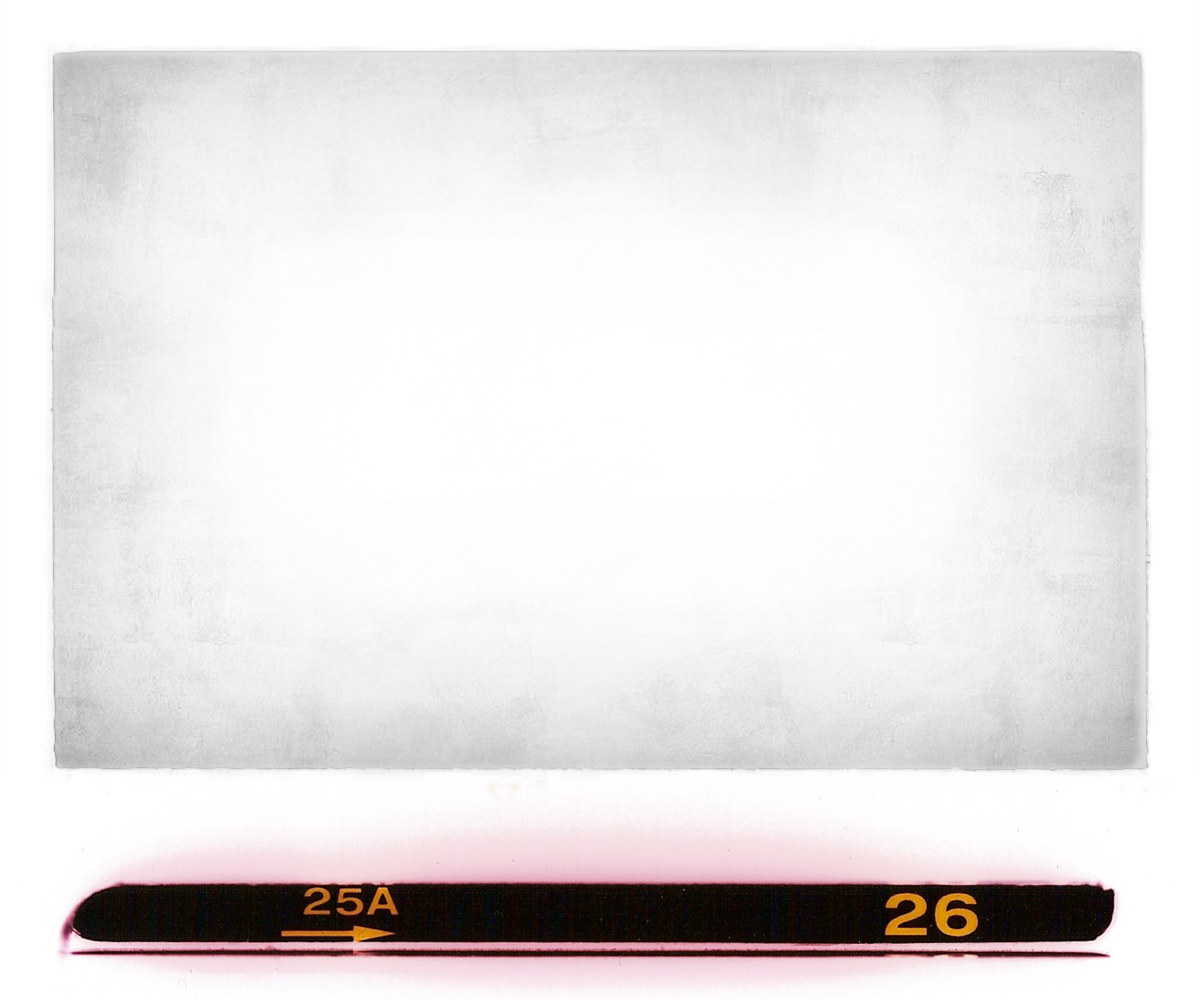 Civic Lot -Inspirations
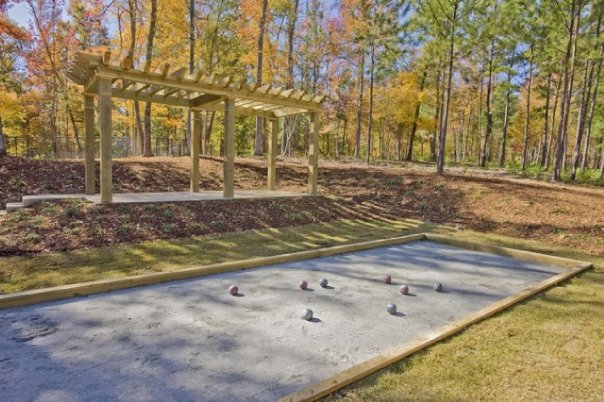 Just simple games
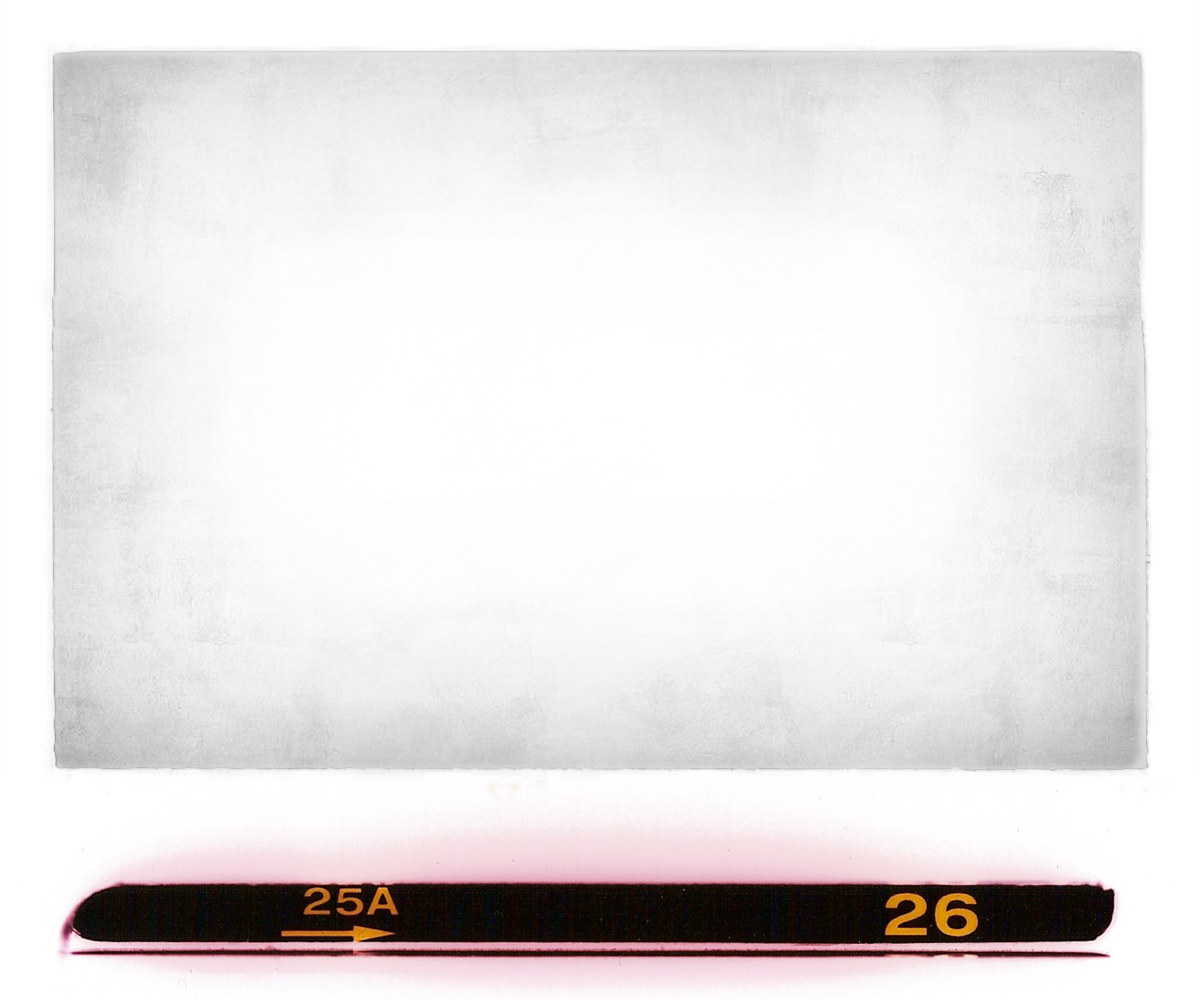 Civic Lot -Inspirations
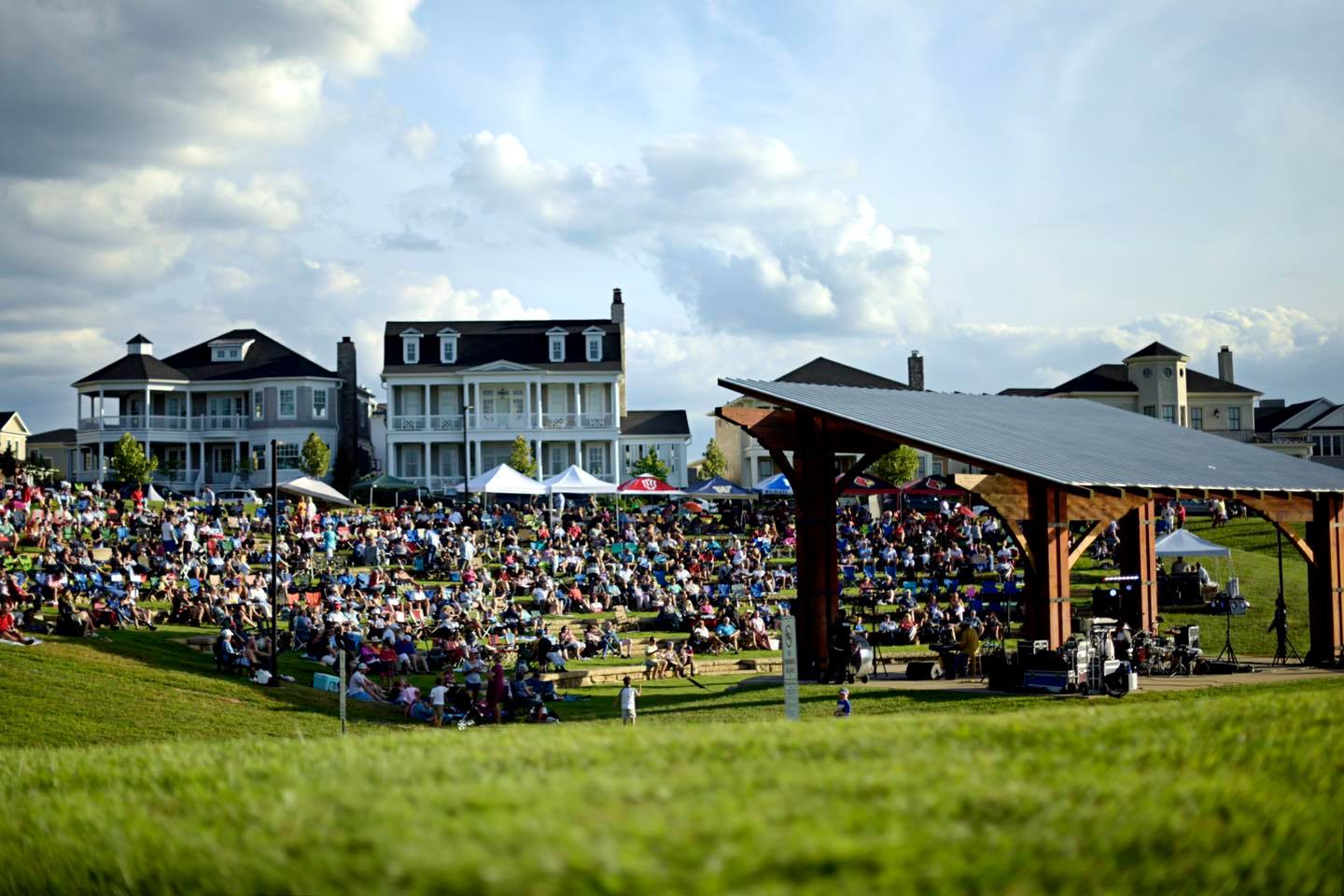 Amphitheater, Norton Commons, Prospect, (outside of Louisville), KY
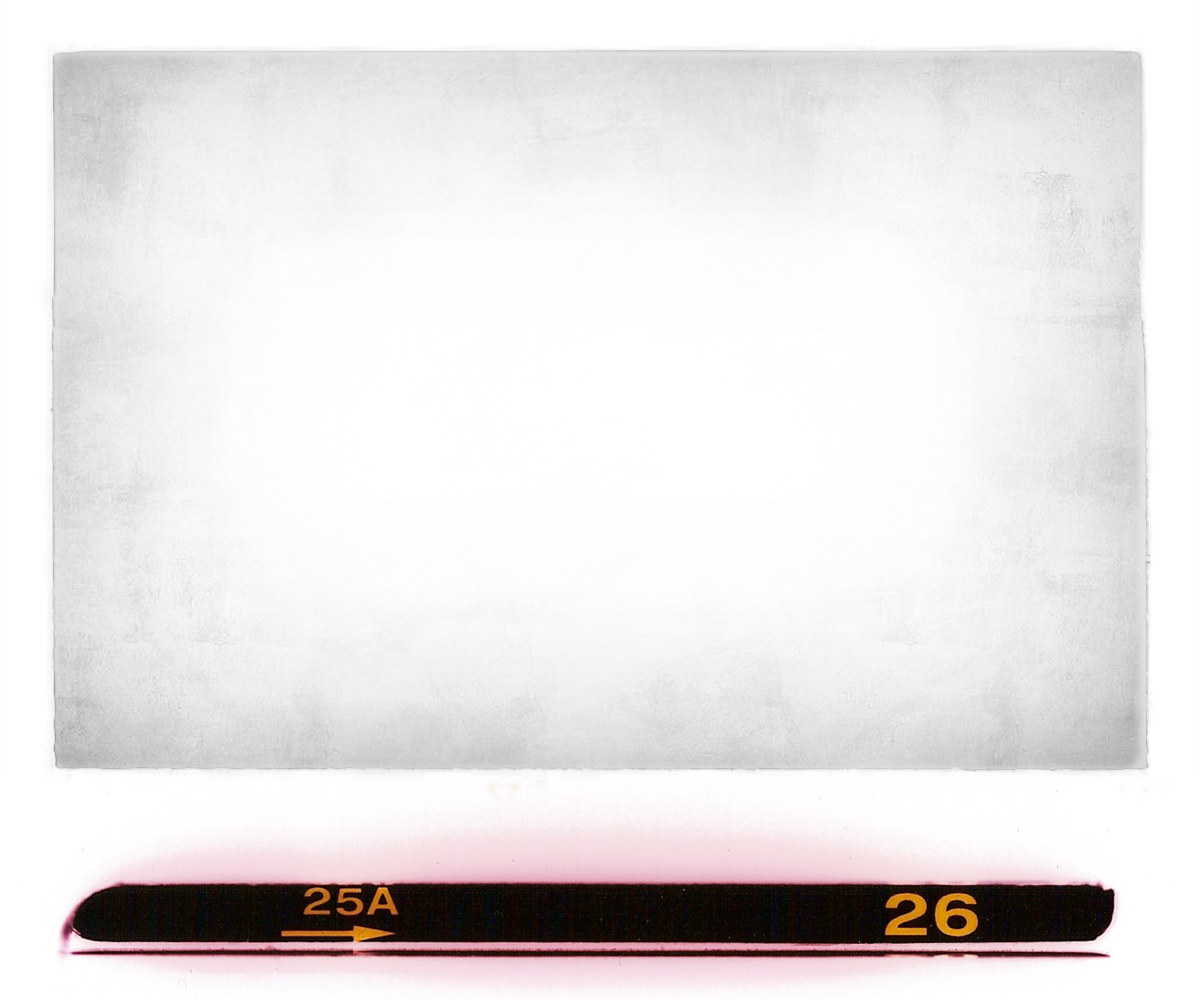 Civic Lot -Inspirations
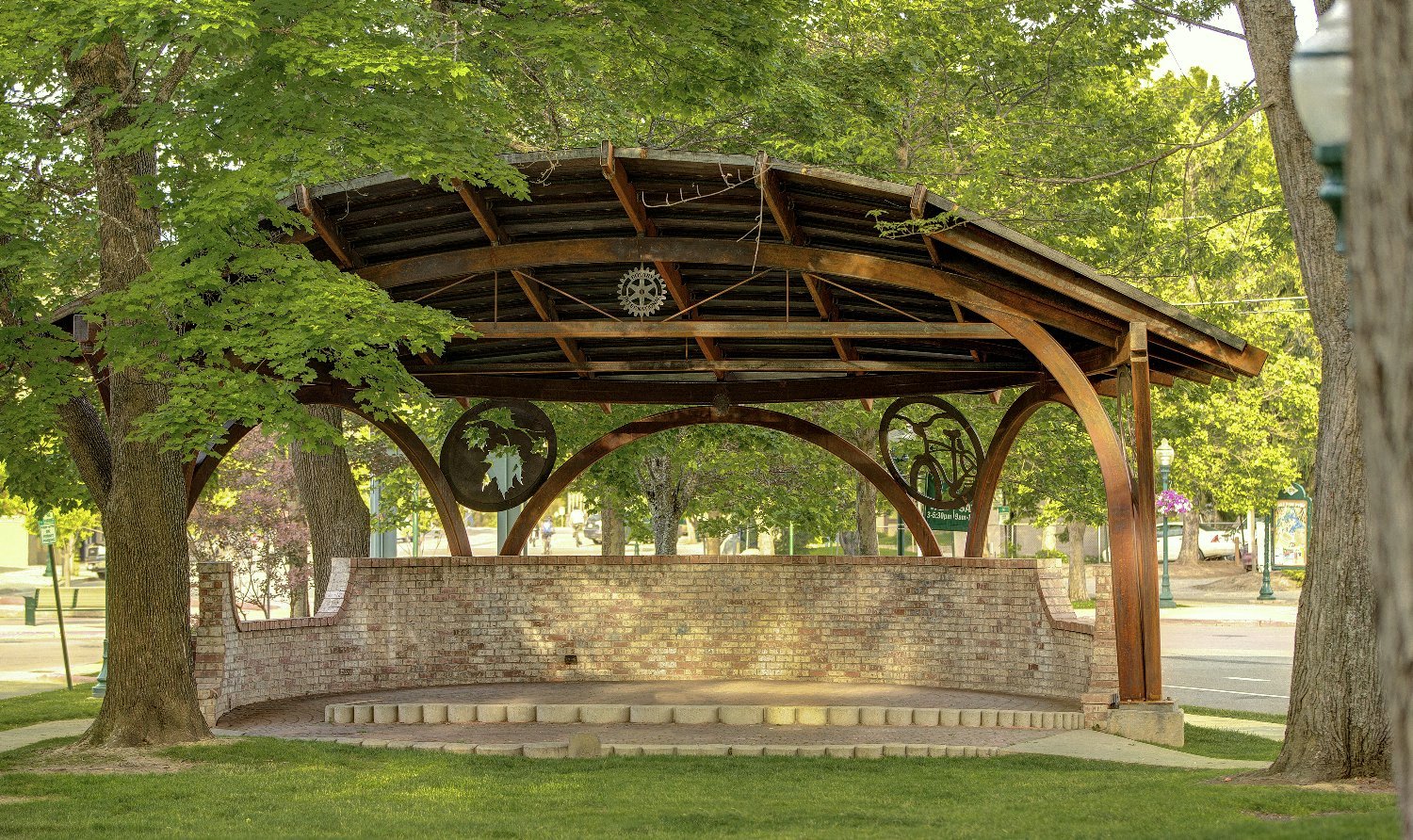 Bandstand, Band Shell
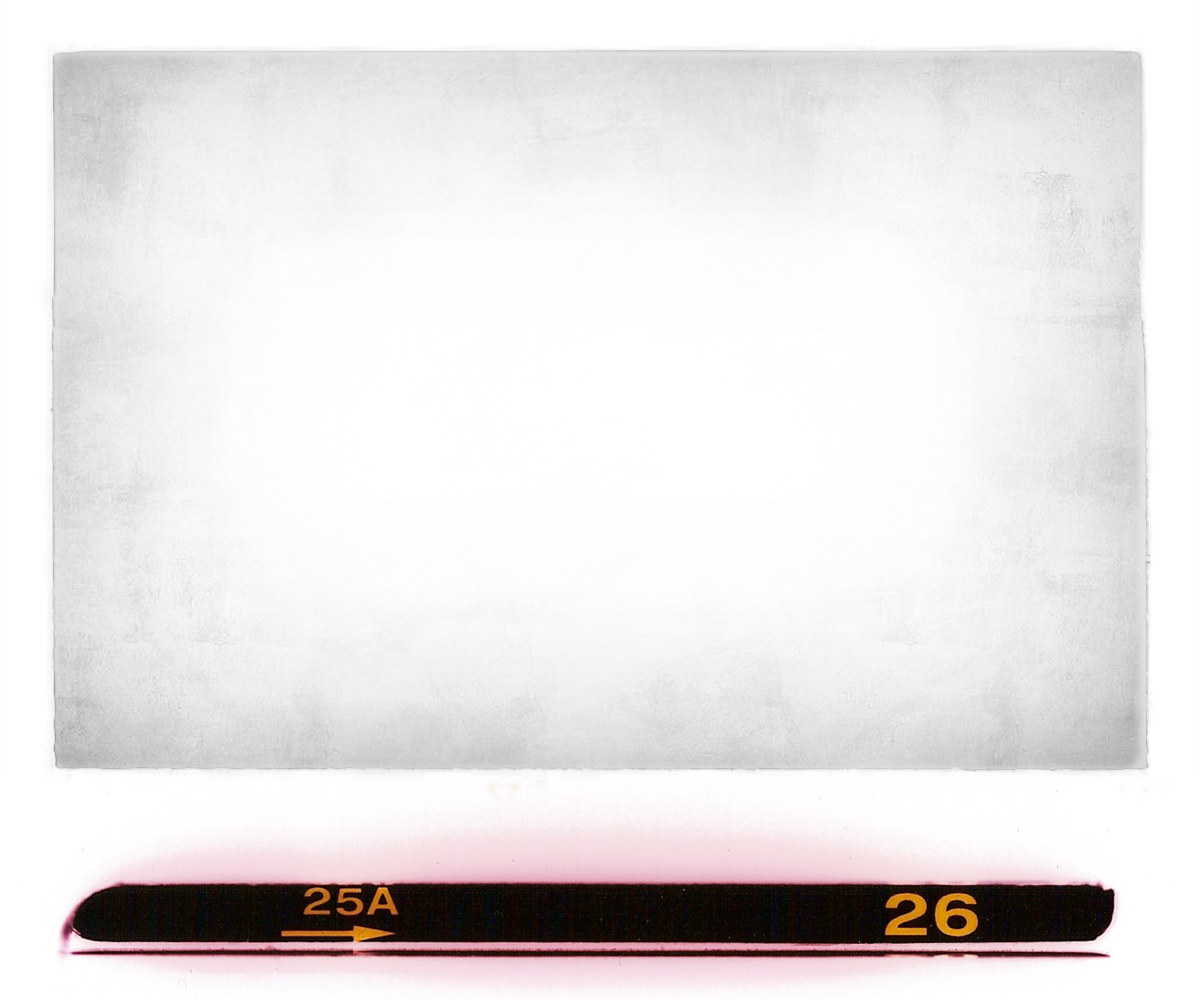 Civic Lot -Inspirations
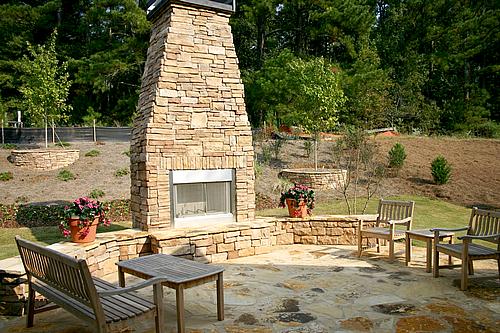 Outdoor Fireplace
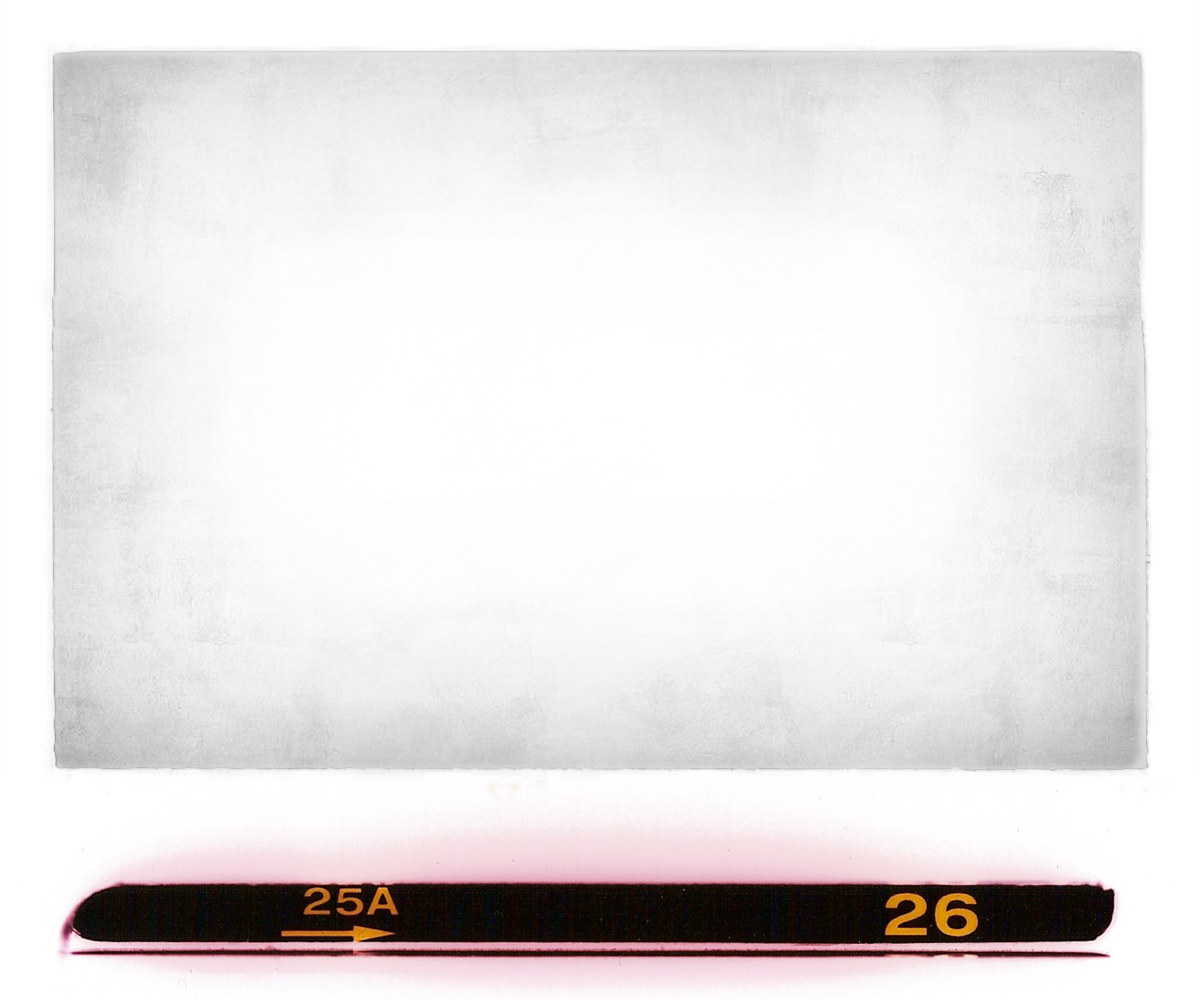 Civic Lot -Inspirations
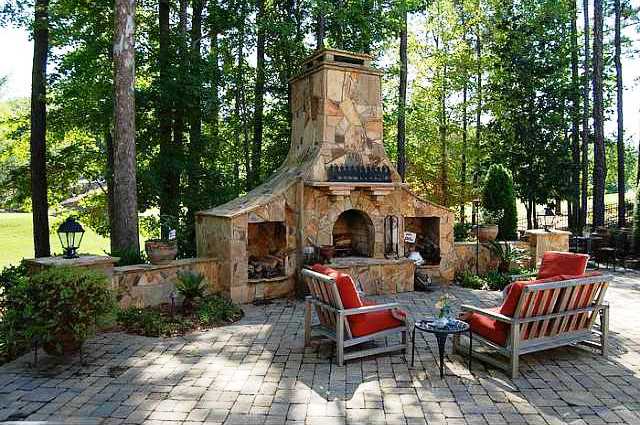 Outdoor Fireplace – if one is good. . . TWO is better
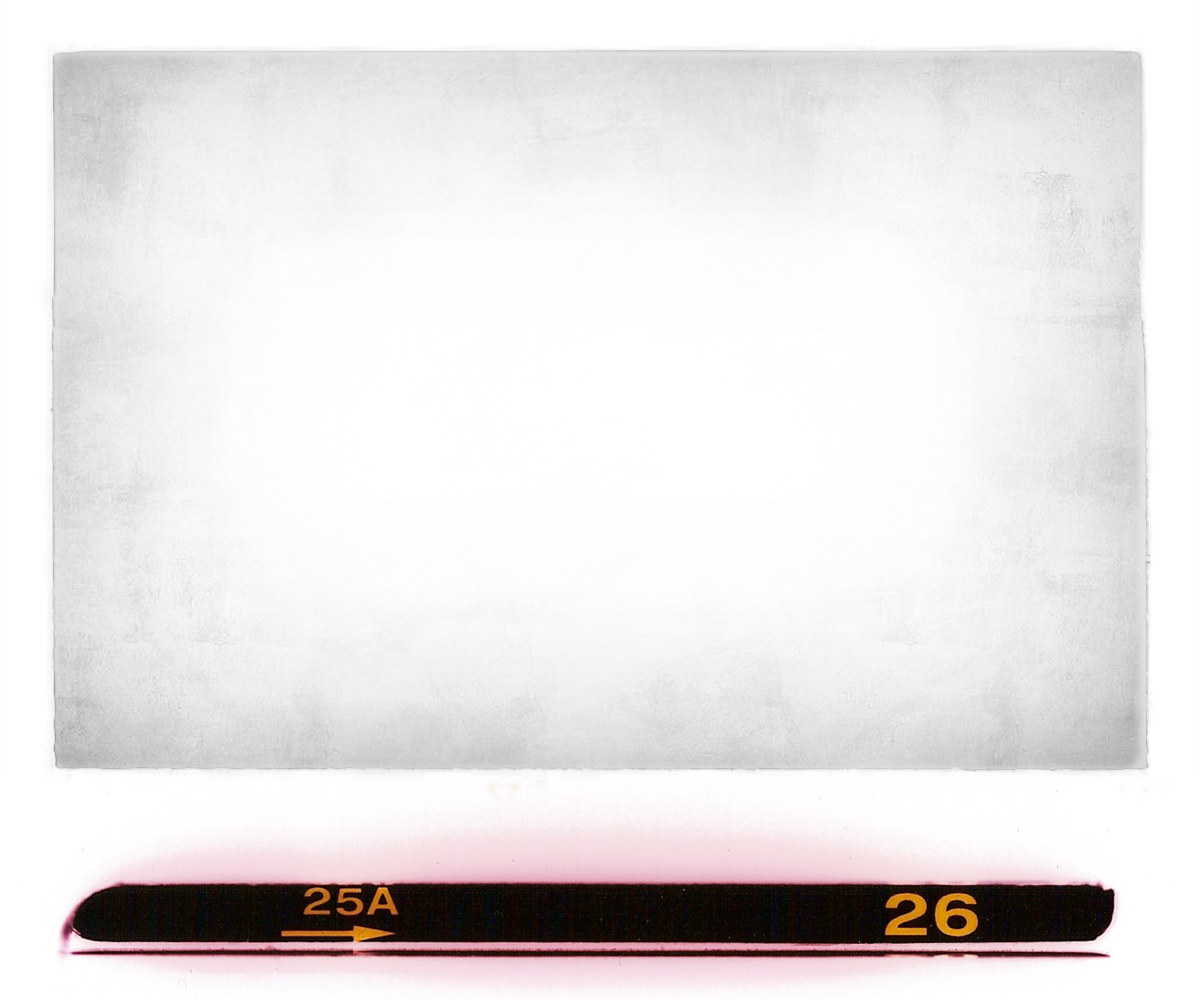 Civic Lot -Inspirations
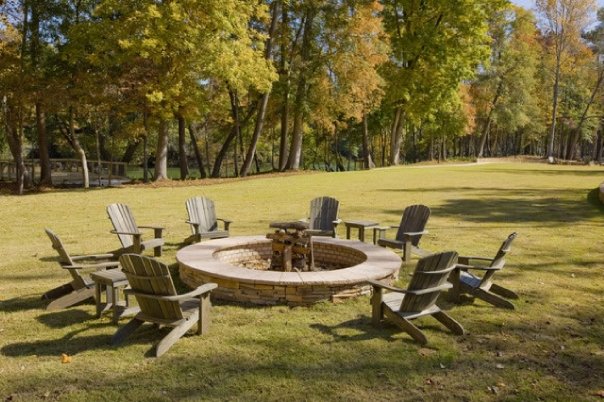 Simple Fire Pit
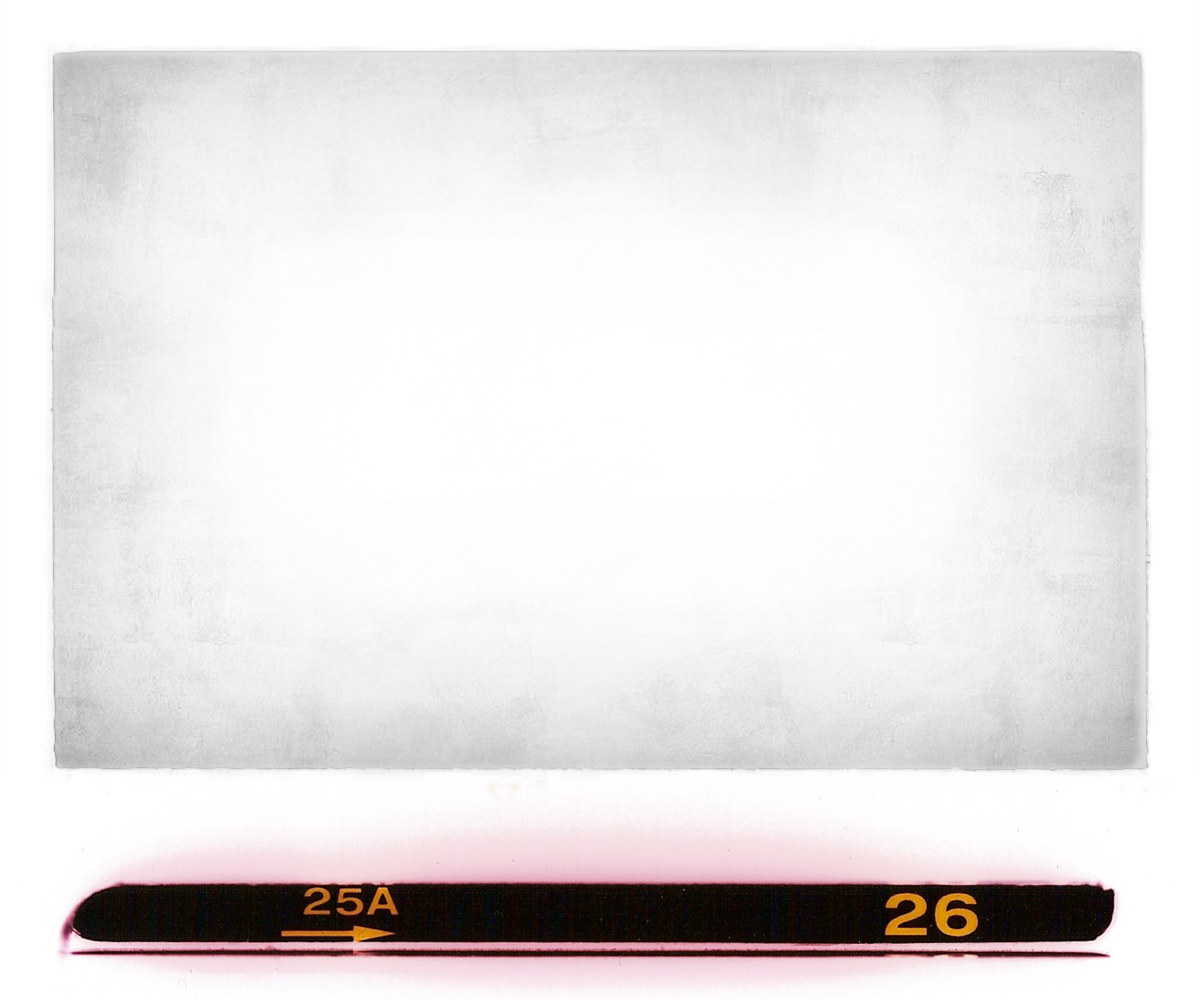 Civic Lot -Inspirations
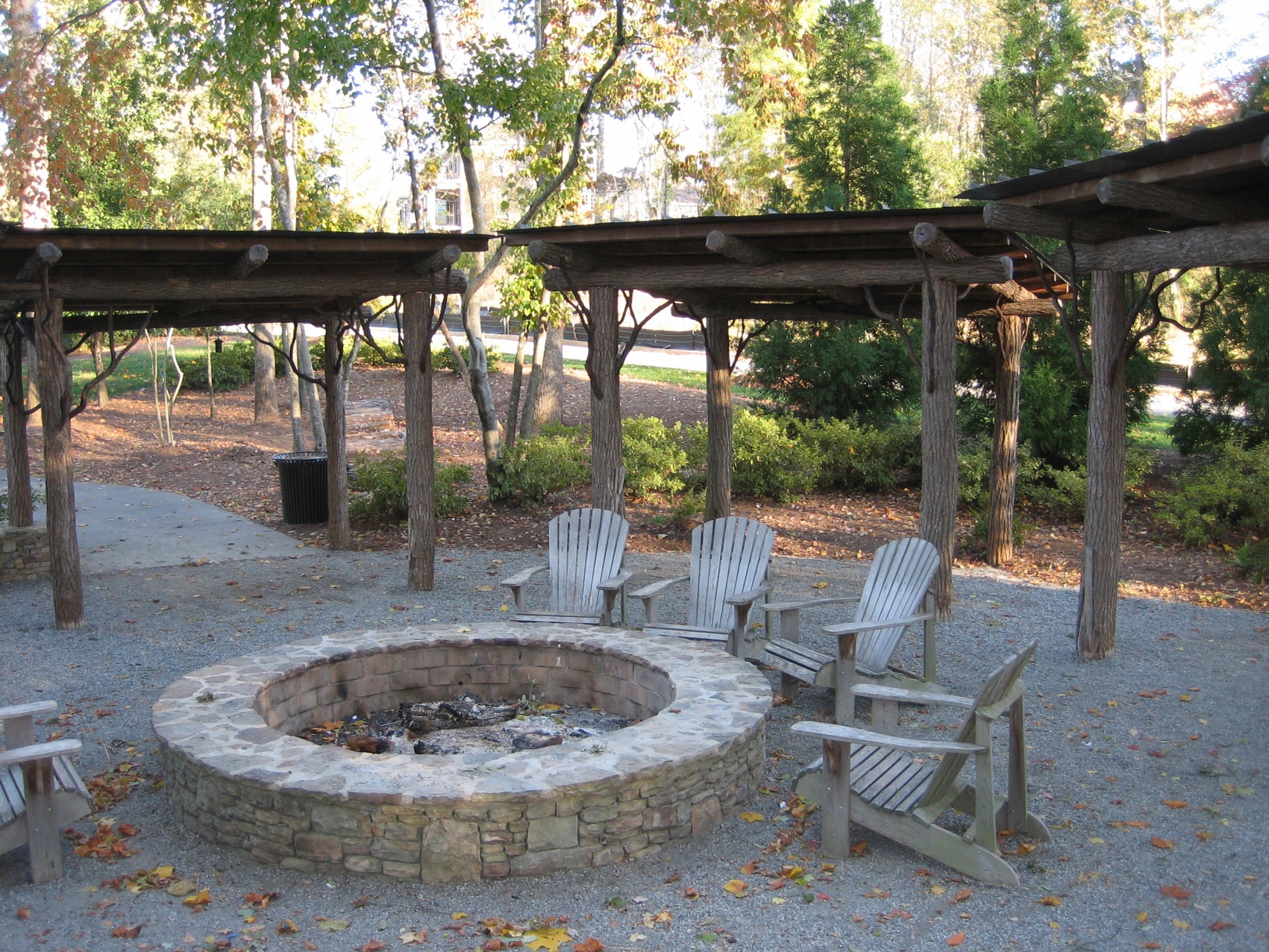 Fire Pit in Vickery, Cumming, GA
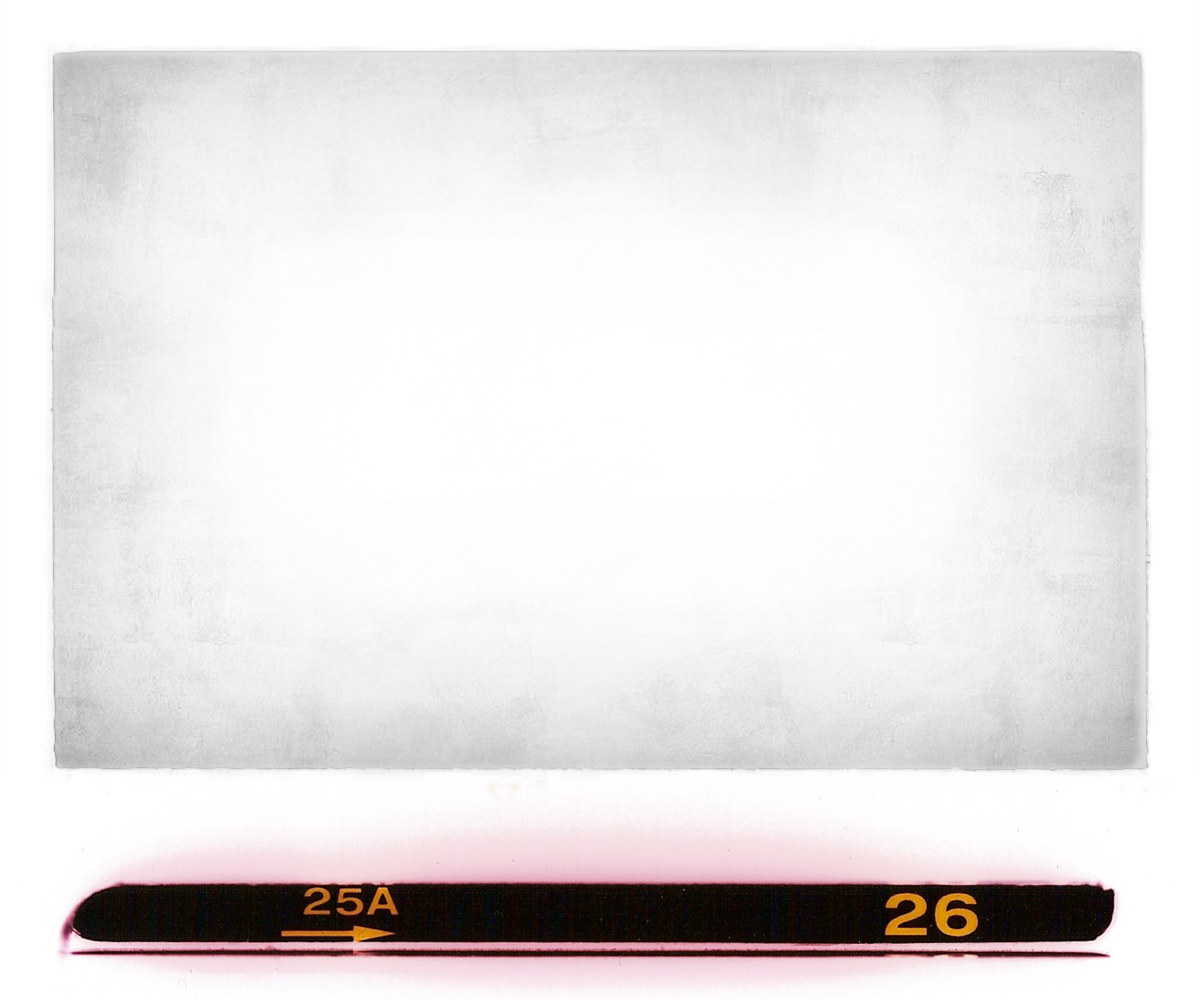 Civic Lot -Inspirations
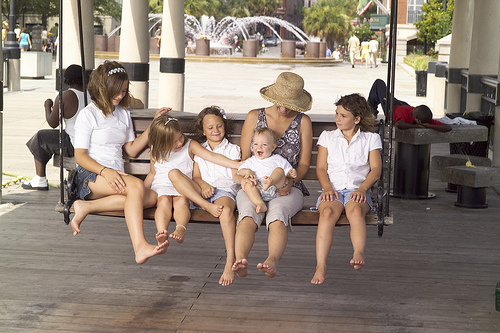 Outdoor Swing, Serenbe near
Atlanta, GA
Outdoor Swing, Charleston, SC
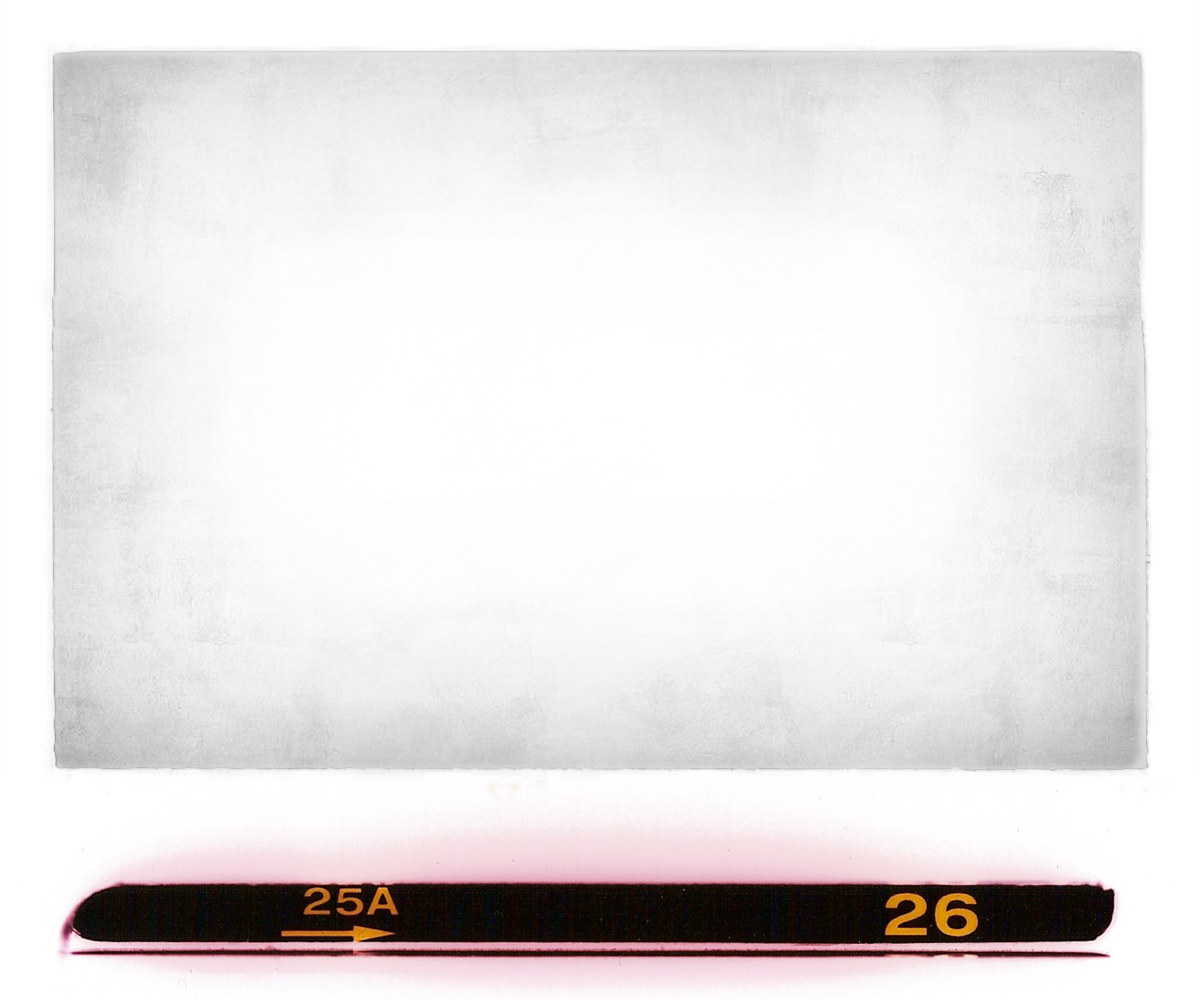 Civic Lot -Inspirations
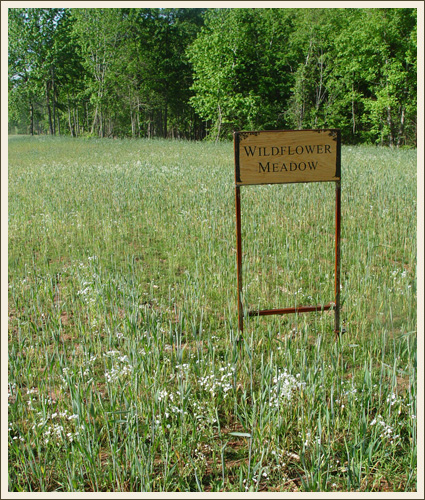 Wild Flower Meadow, Serenbe 
Near Atlanta, GA
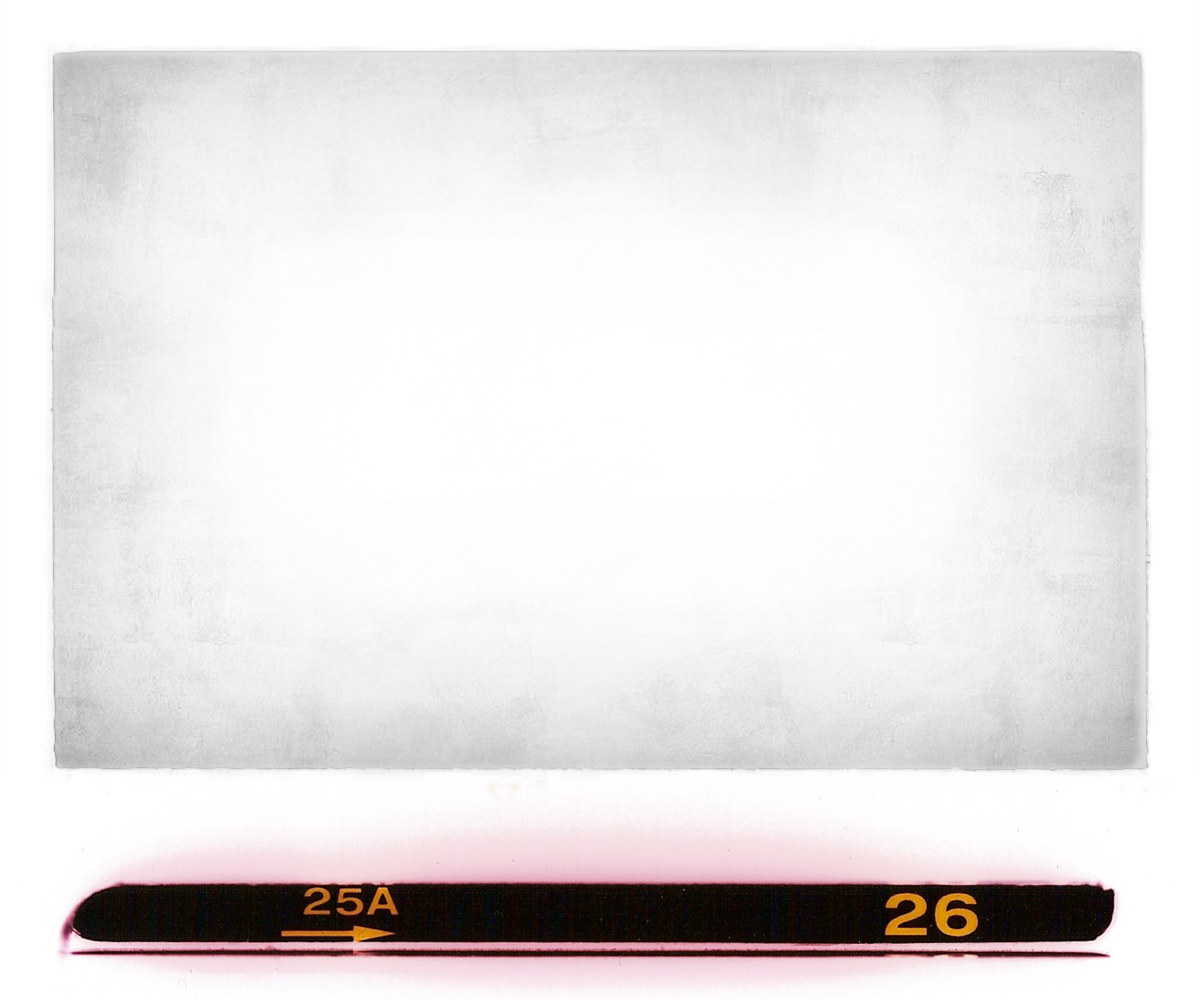 Civic Lot -Inspirations
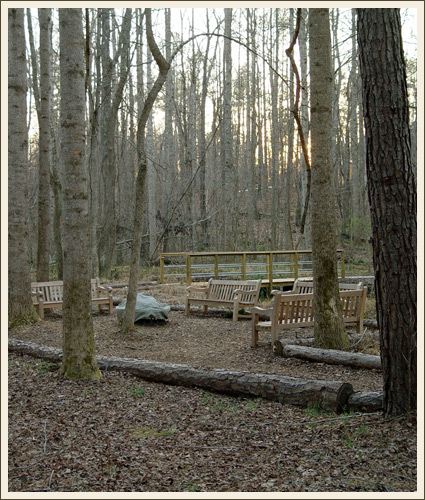 Woodland Seating Area with
Fire Ring in Serenbe 
Near Atlanta, GA
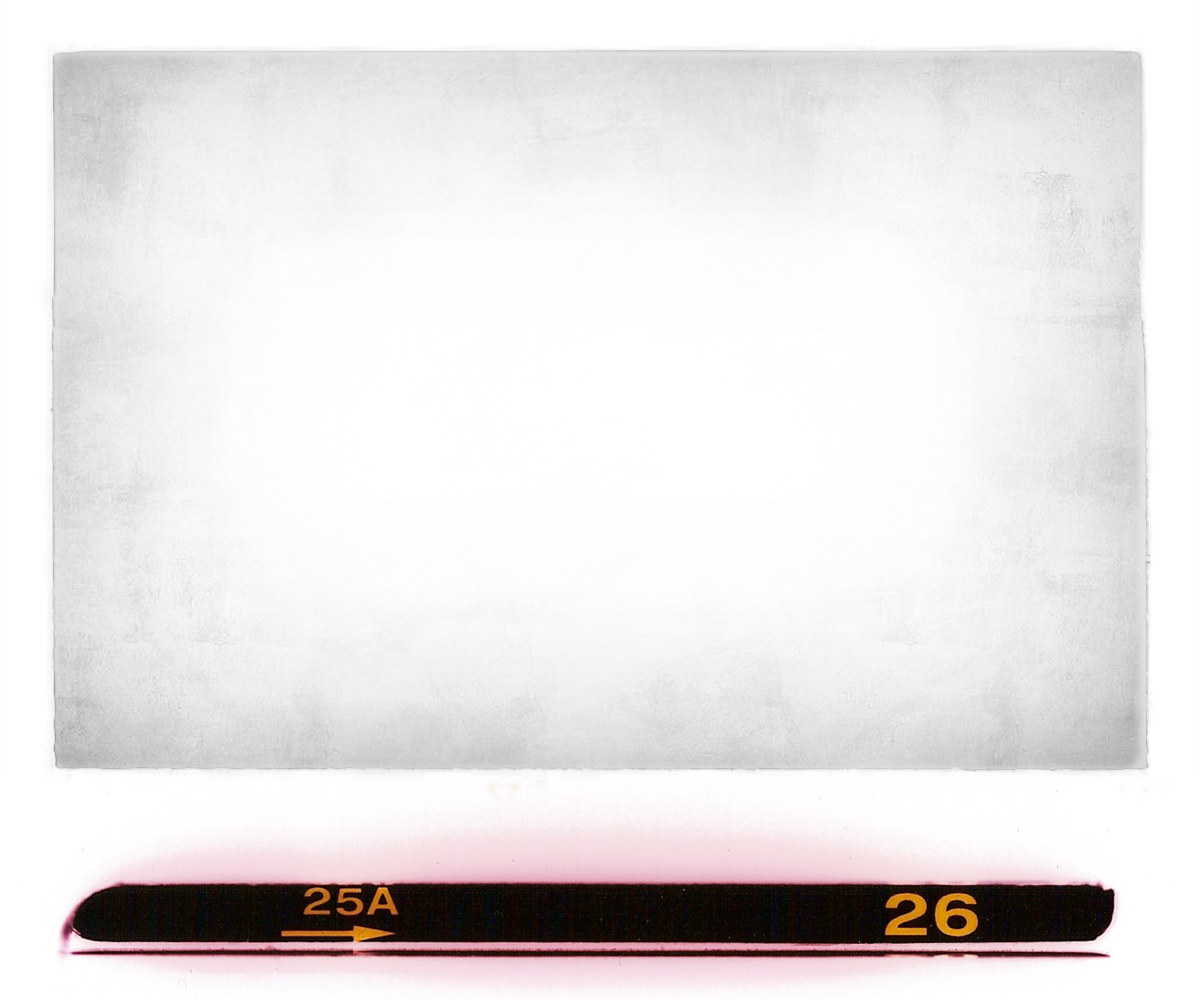 Civic Lot -Inspirations
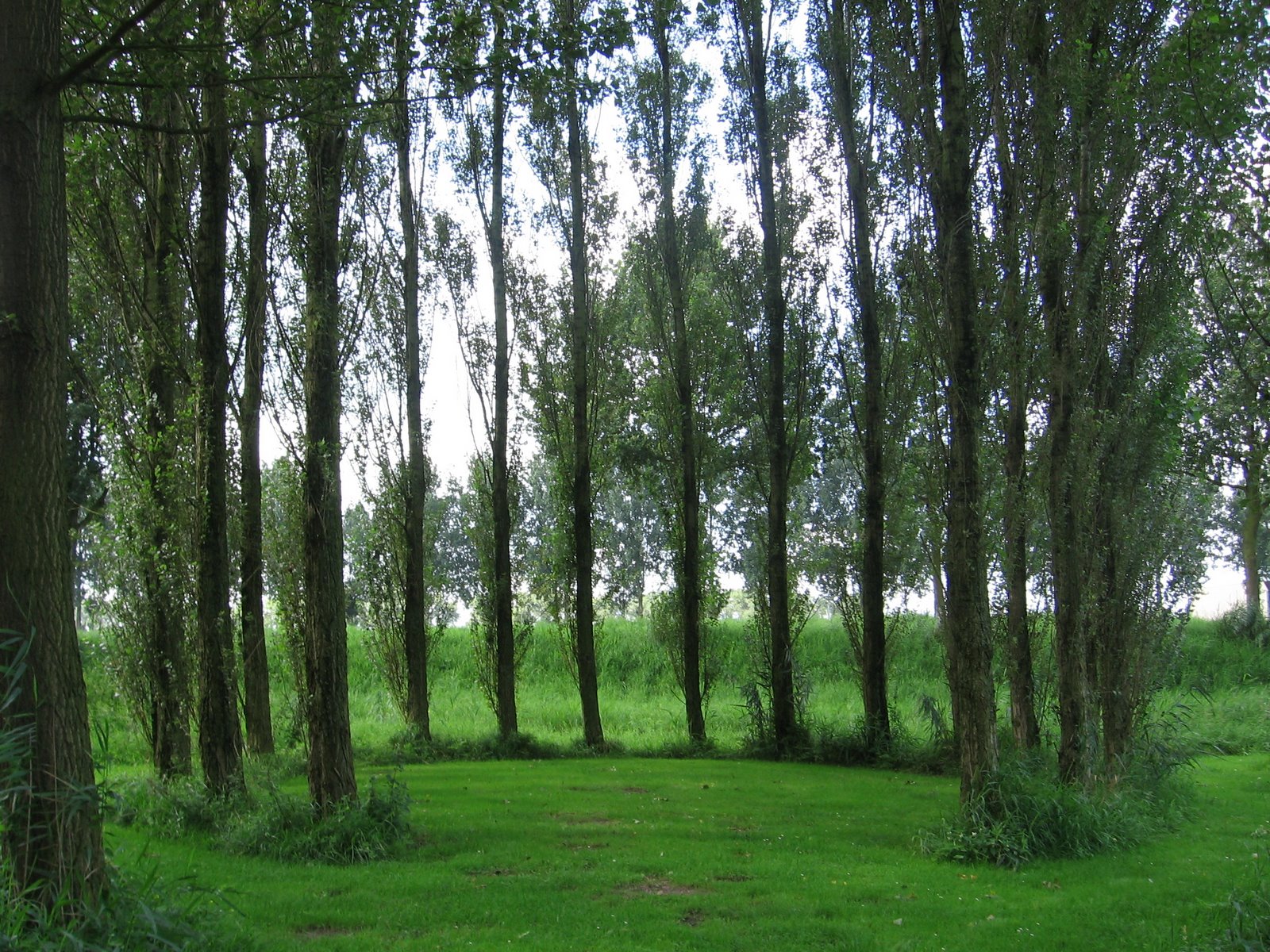 Tree Circle
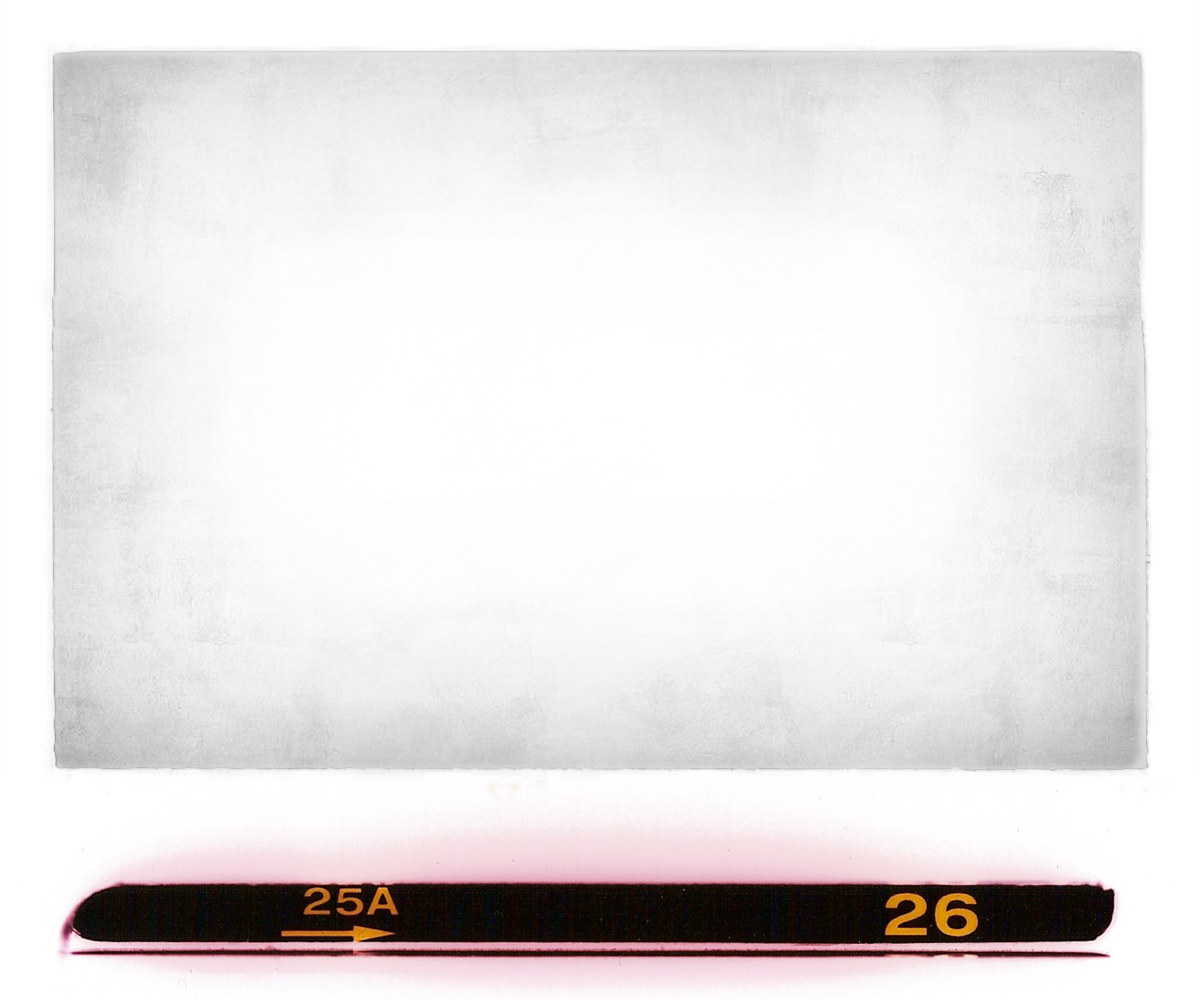 Civic Lot -Inspirations
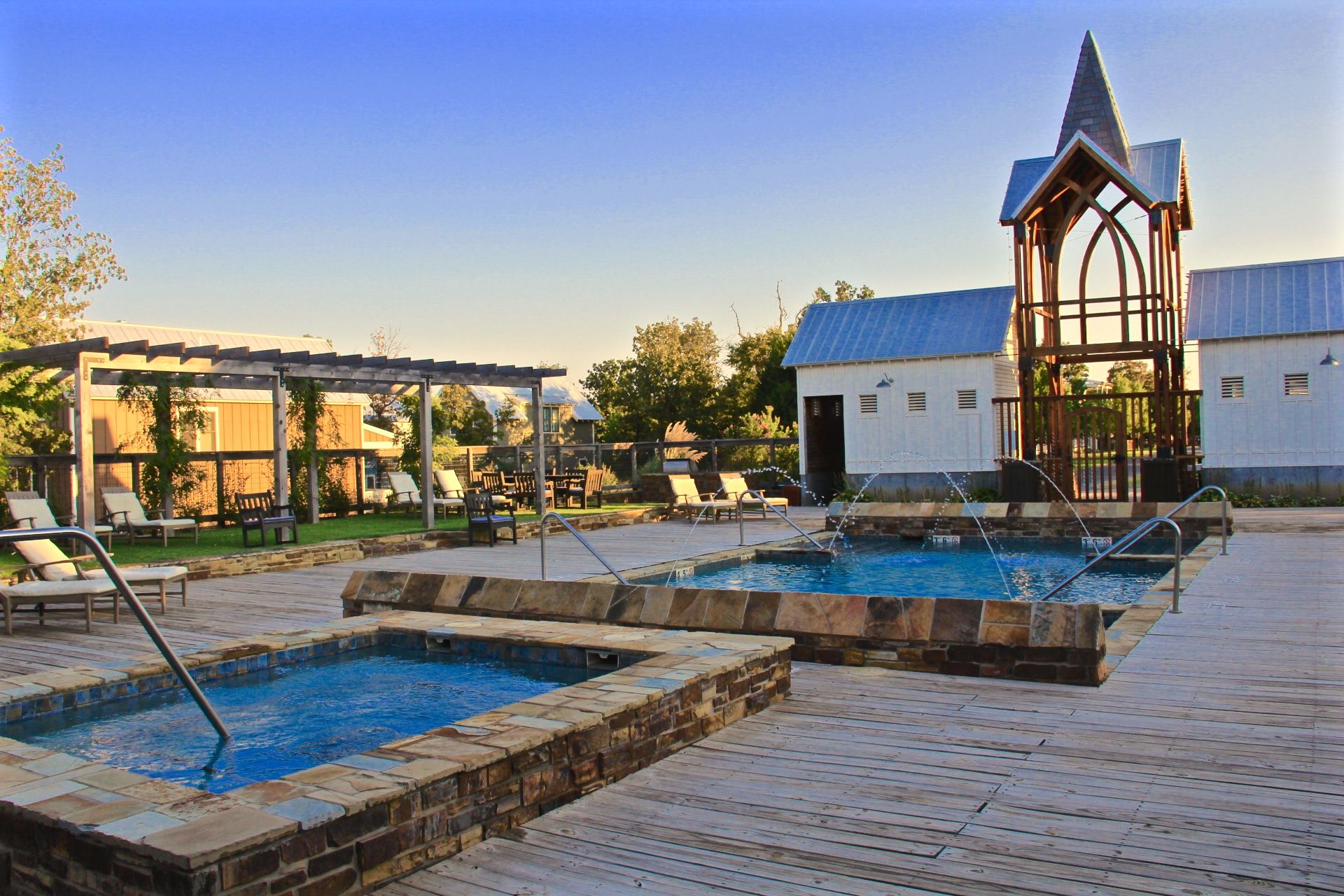 Pools and Pool House – Carlton Landing, Lake Eufala, Oklahoma
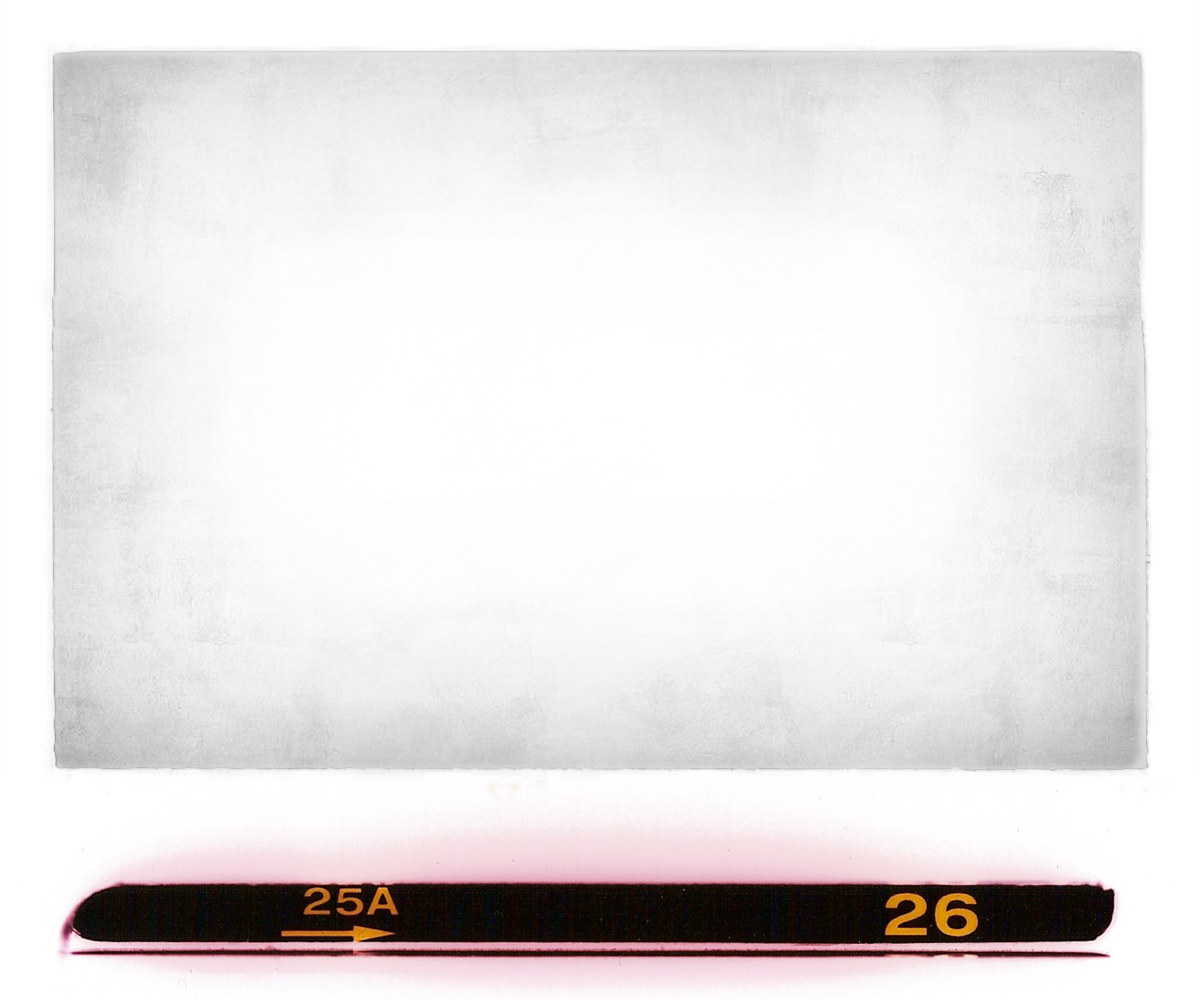 Civic Lot -Inspirations
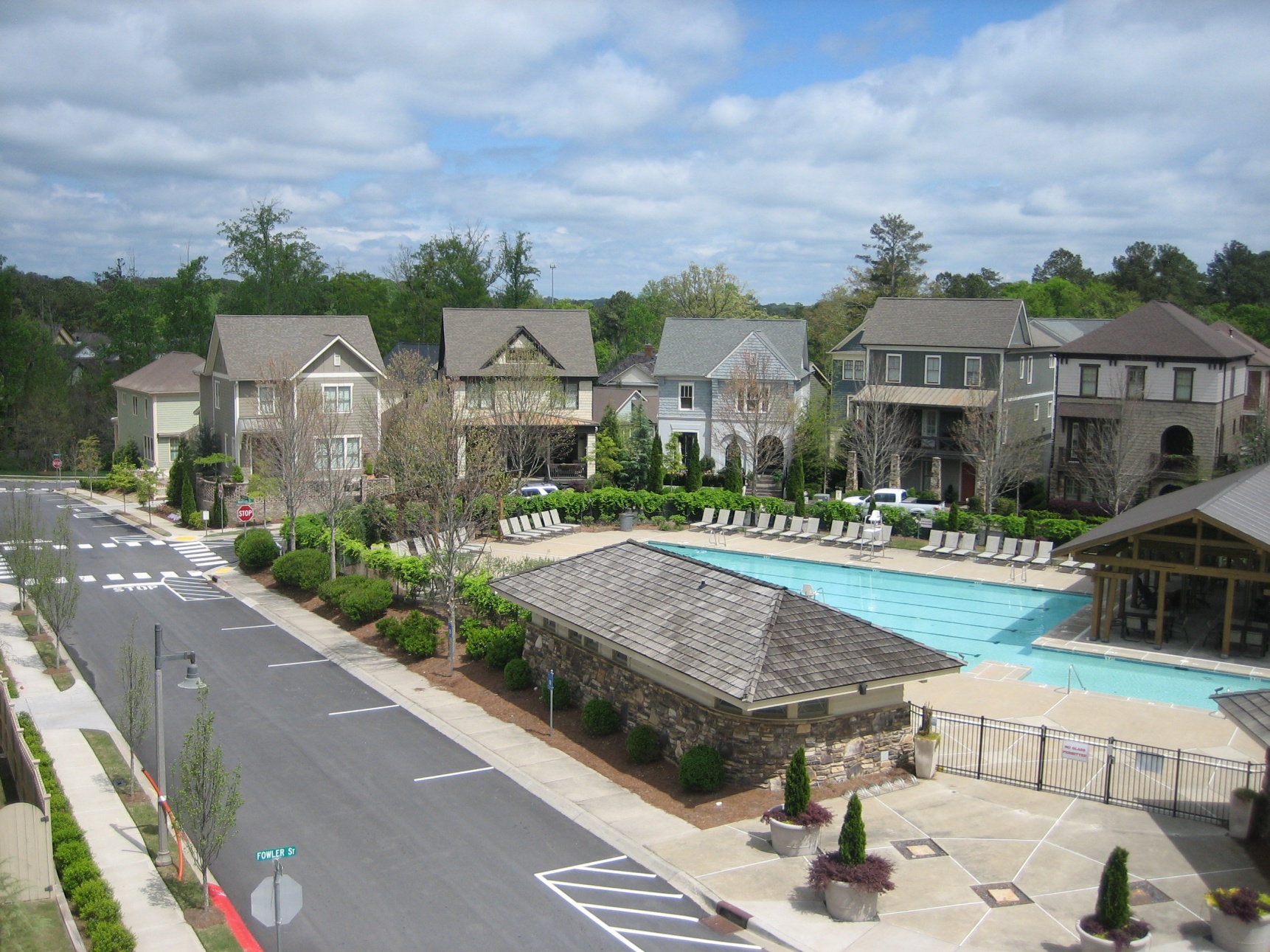 Pool, Pool House and Pavillion, Woodstock Downtown, Woodstock, GA
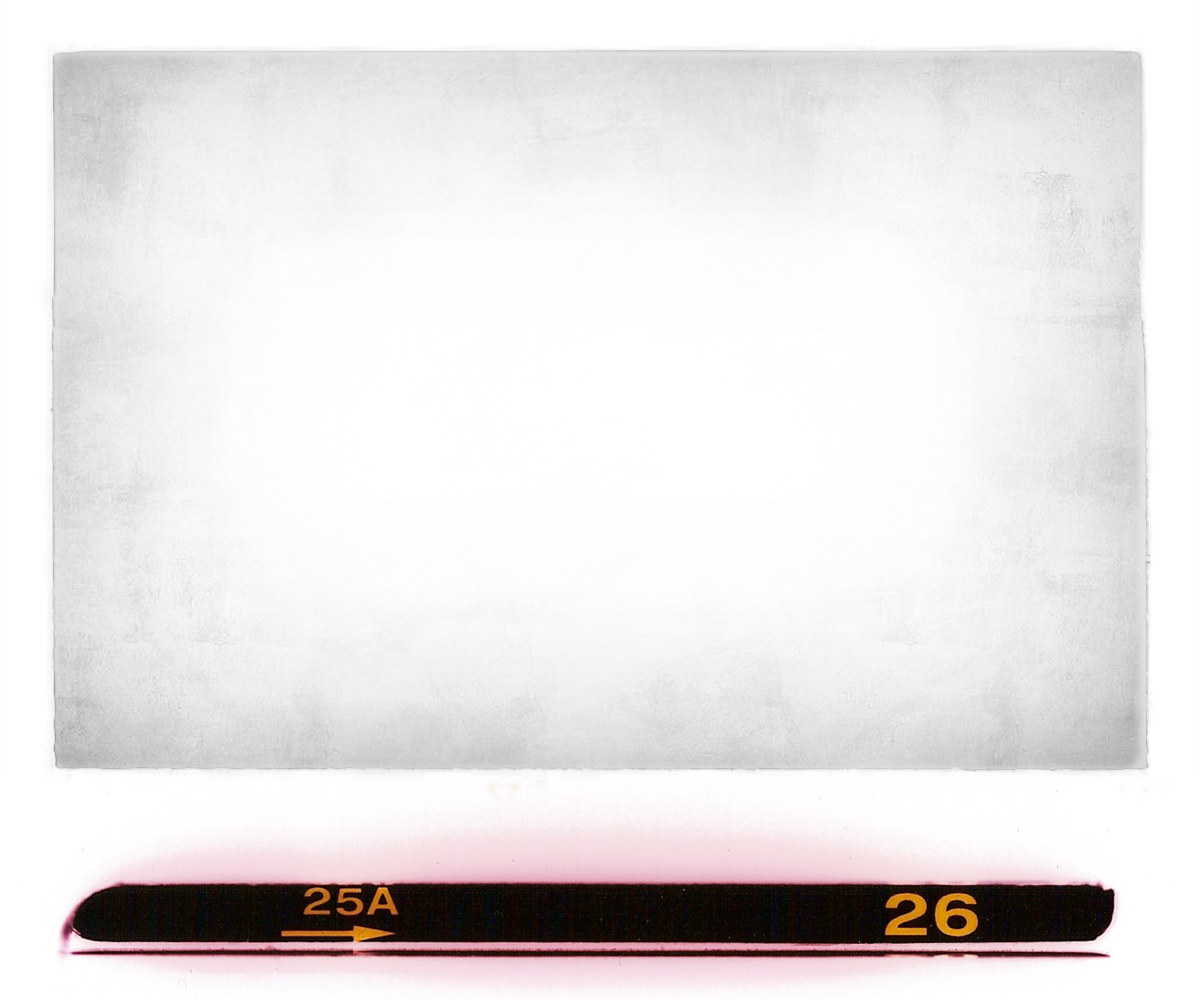 Civic Lot -Inspirations
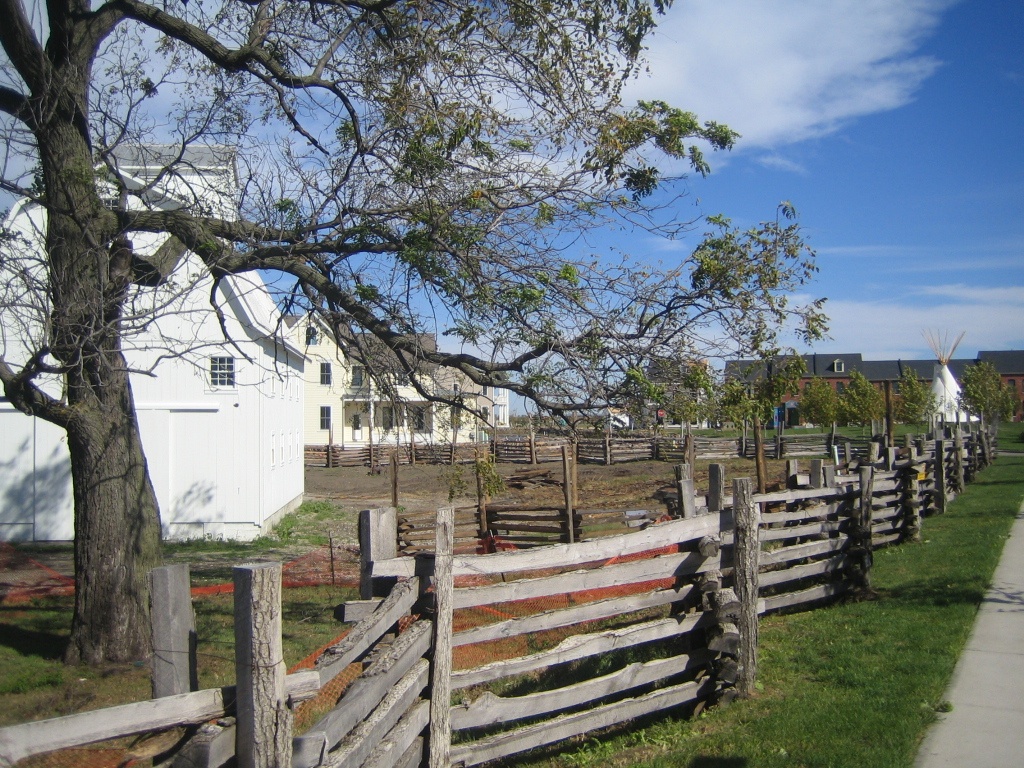 Organic Farm, New Town at St. Charles, St. Charles, MO
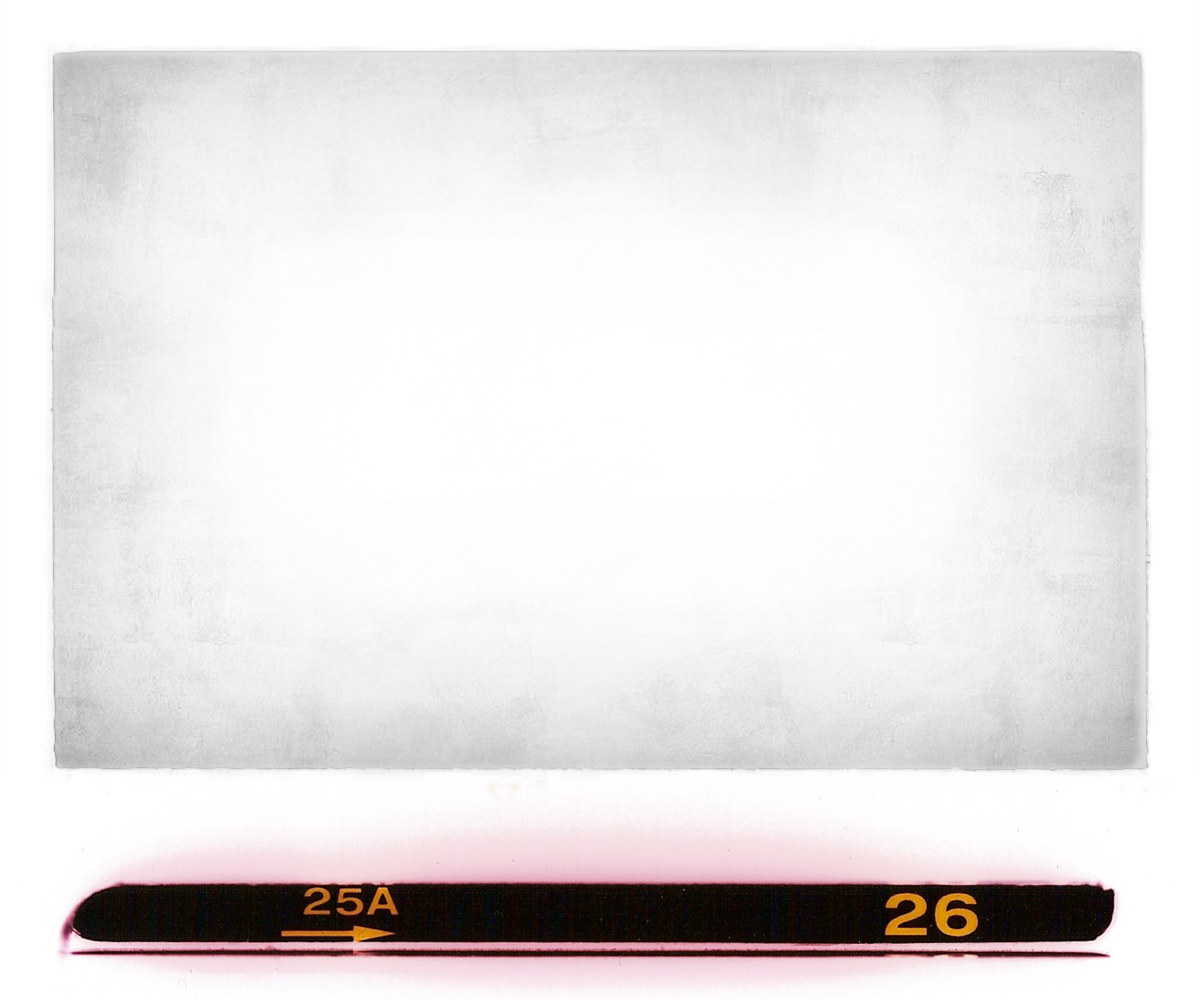 Community Lot -Inspirations
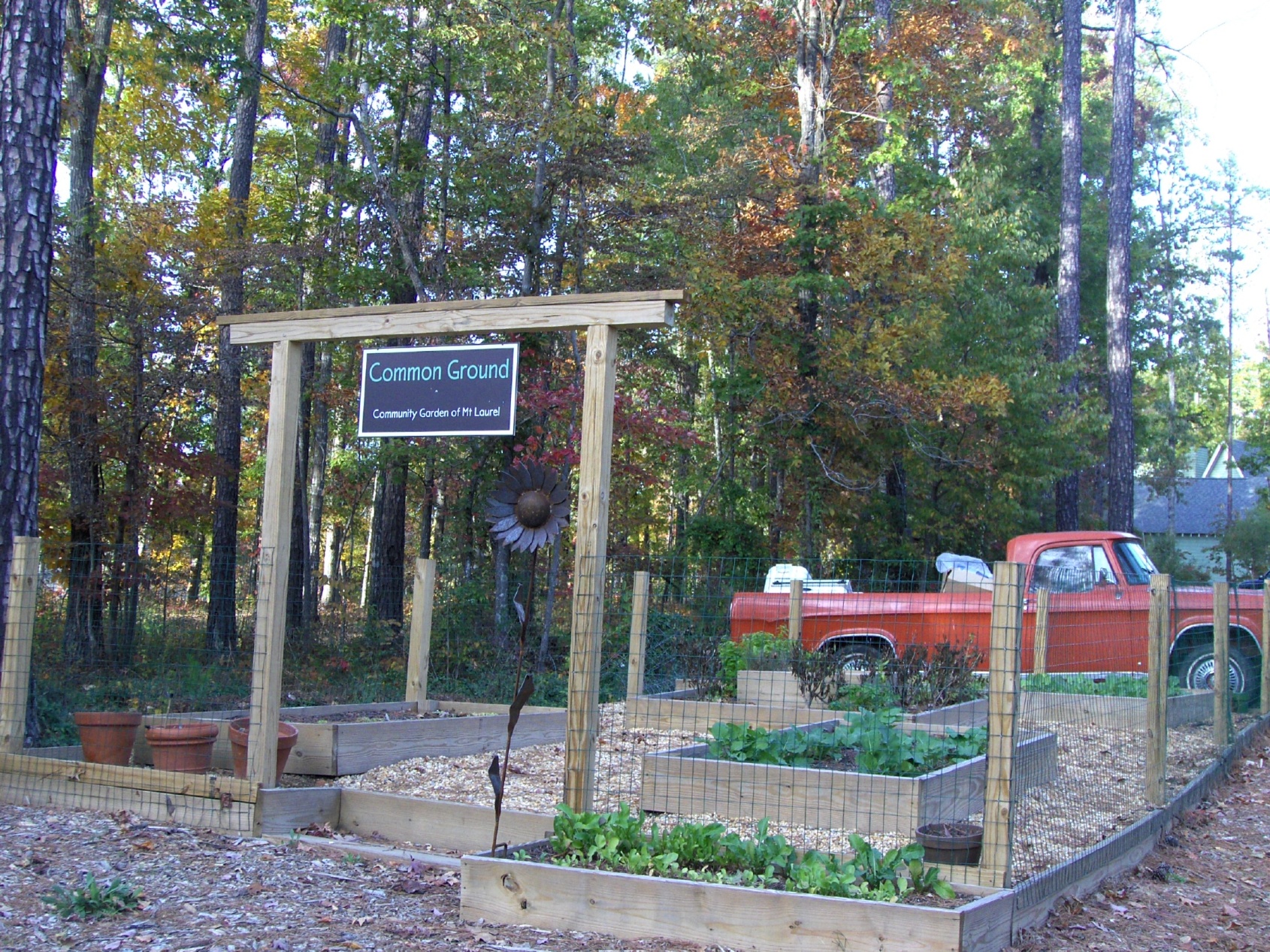 Community Garden - Mt. Laurel in Birmingham, AL
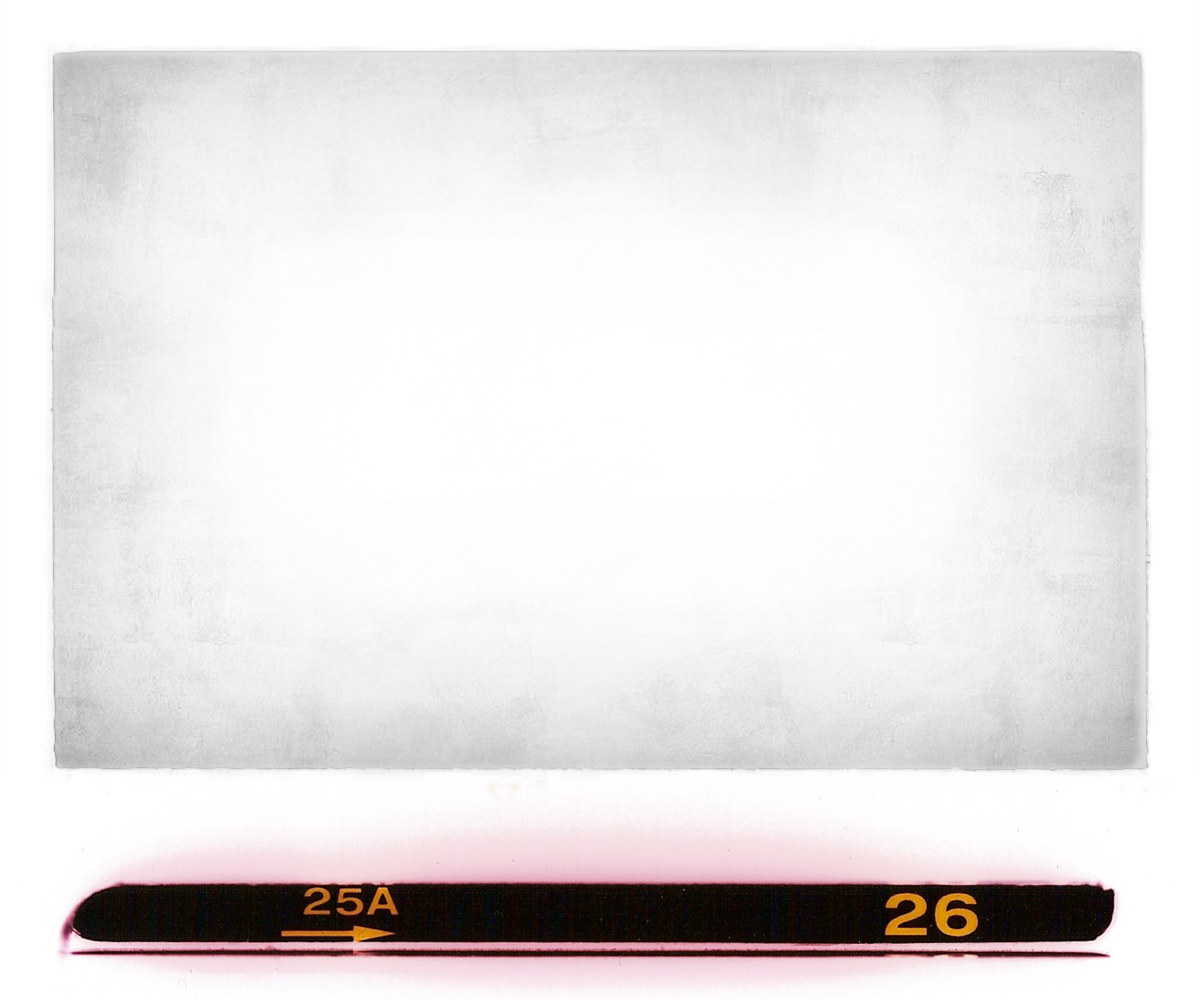 Community Lot -Inspirations
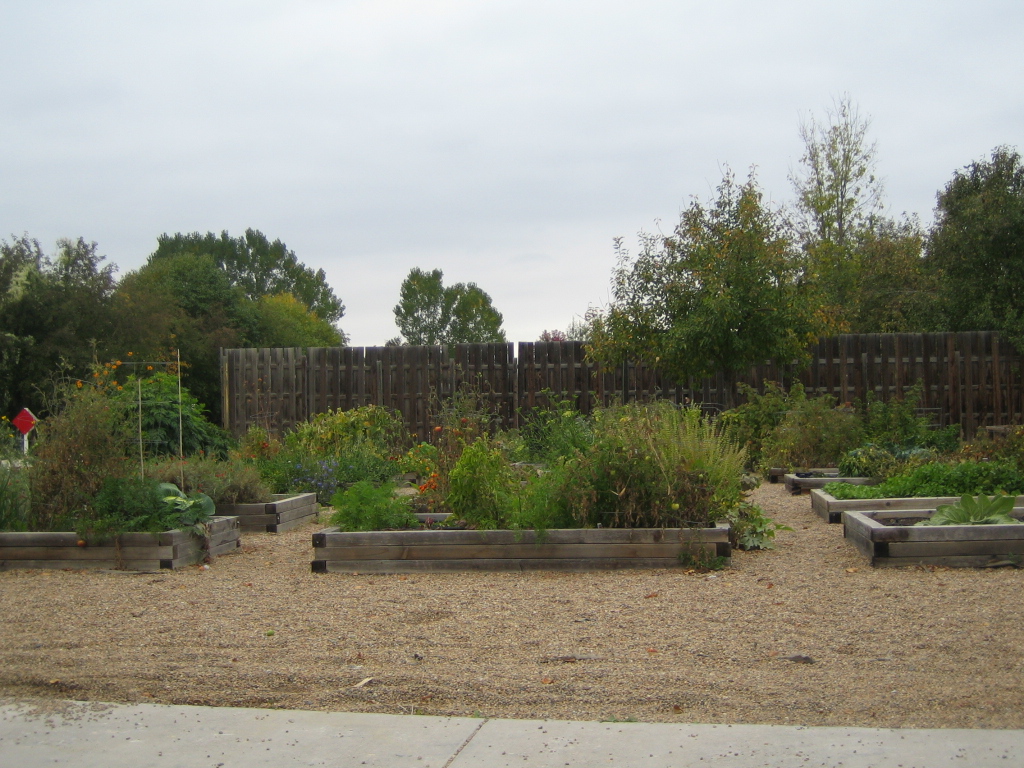 Community Garden – Prospect in Longmont, CO
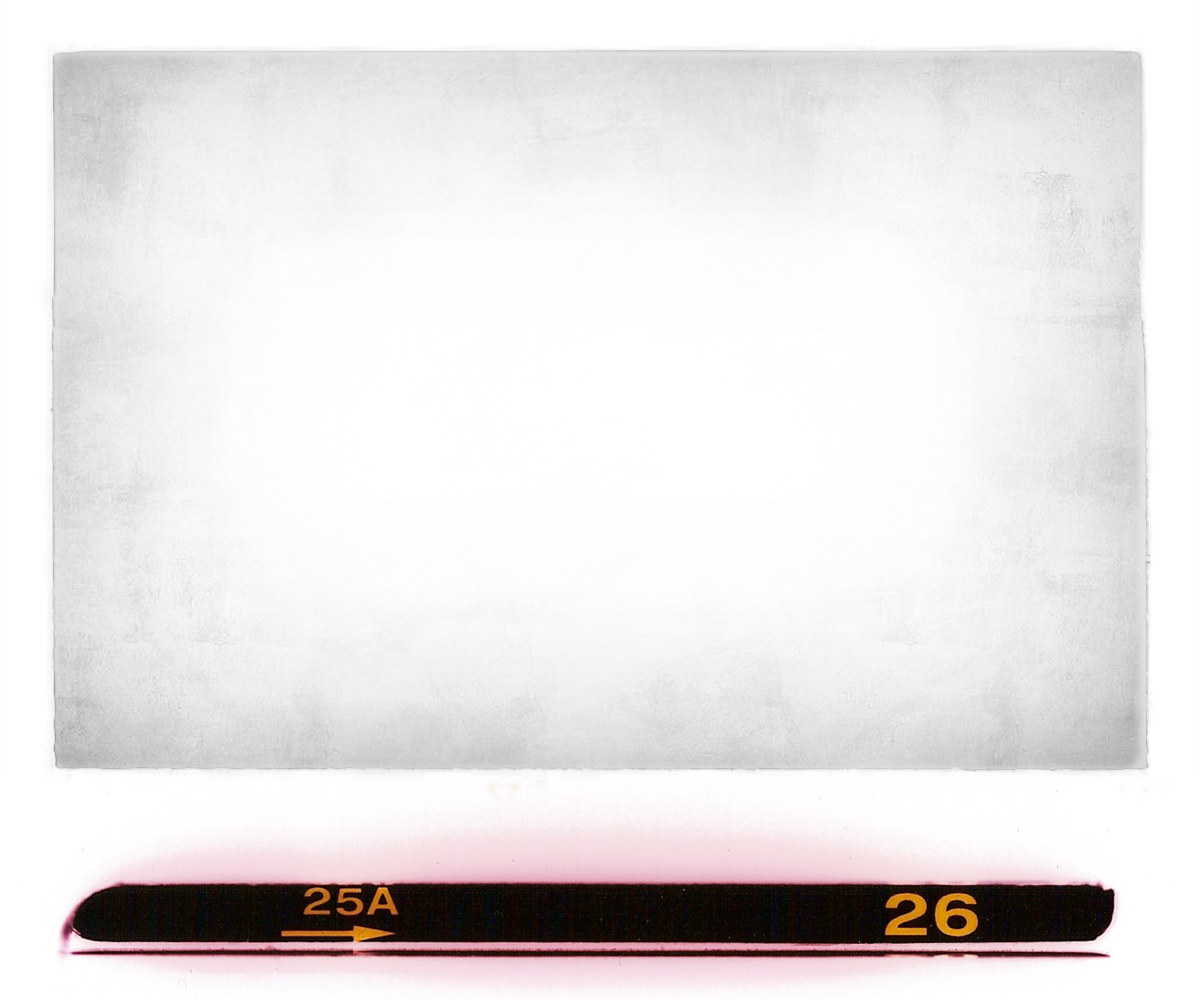 Civic Lot -Inspirations
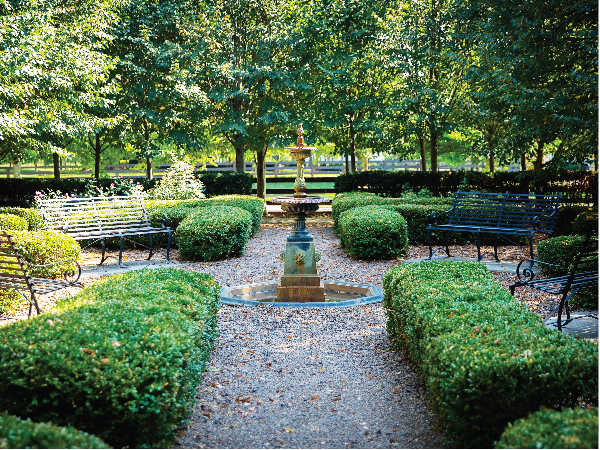 Formal Rose Garden, Norton Commons, Prospect (outside of Louisville), KY
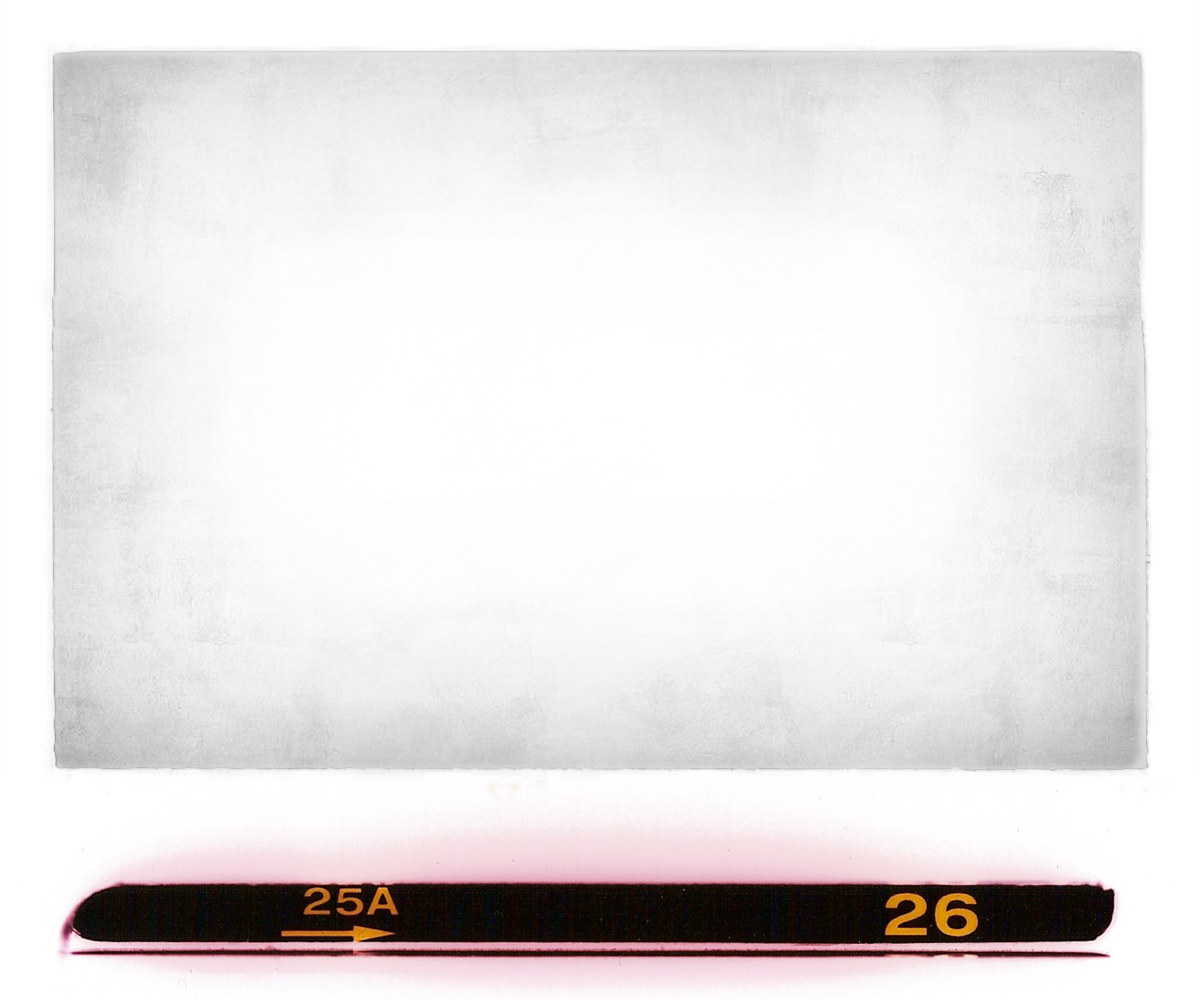 Civic Lot -Inspirations
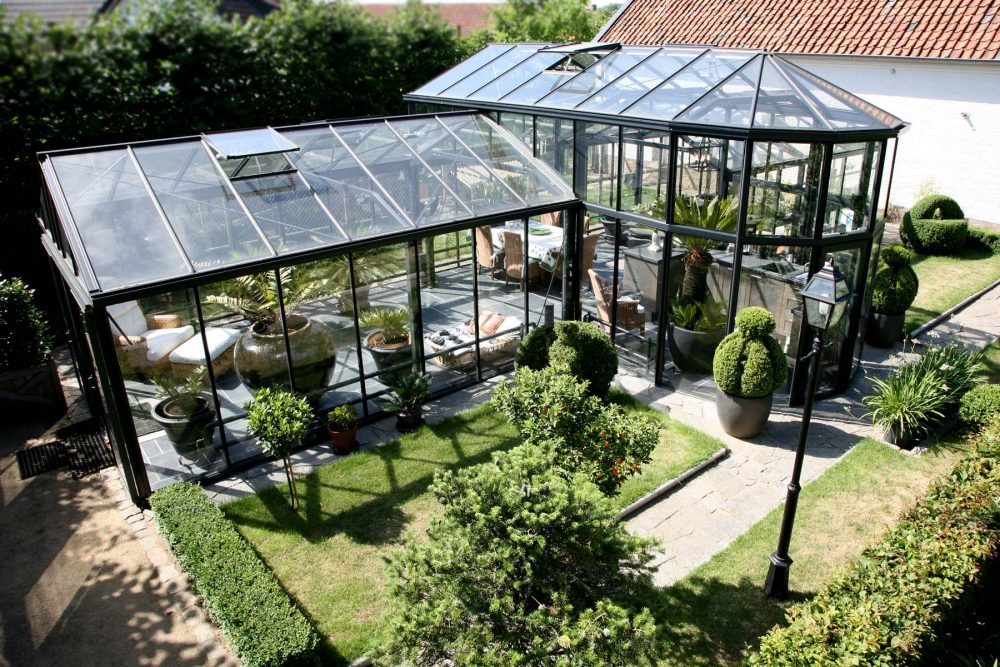 Orangery
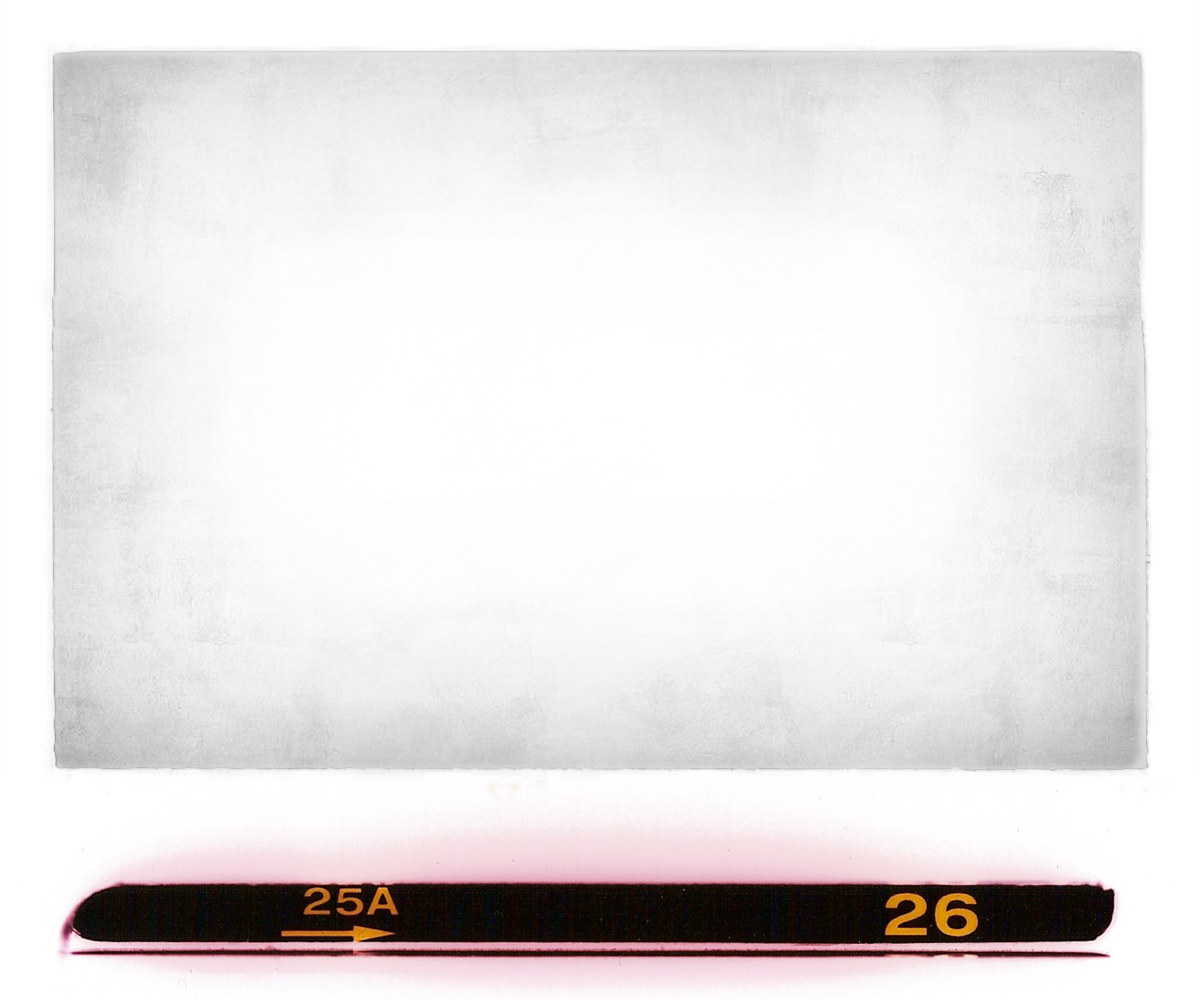 Civic Lot -Inspirations
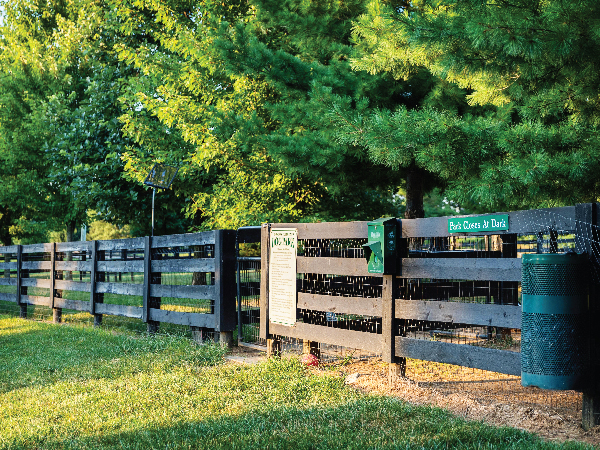 Dog Park, Norton Commons has three, Prospect, (outside of Louisville), KY
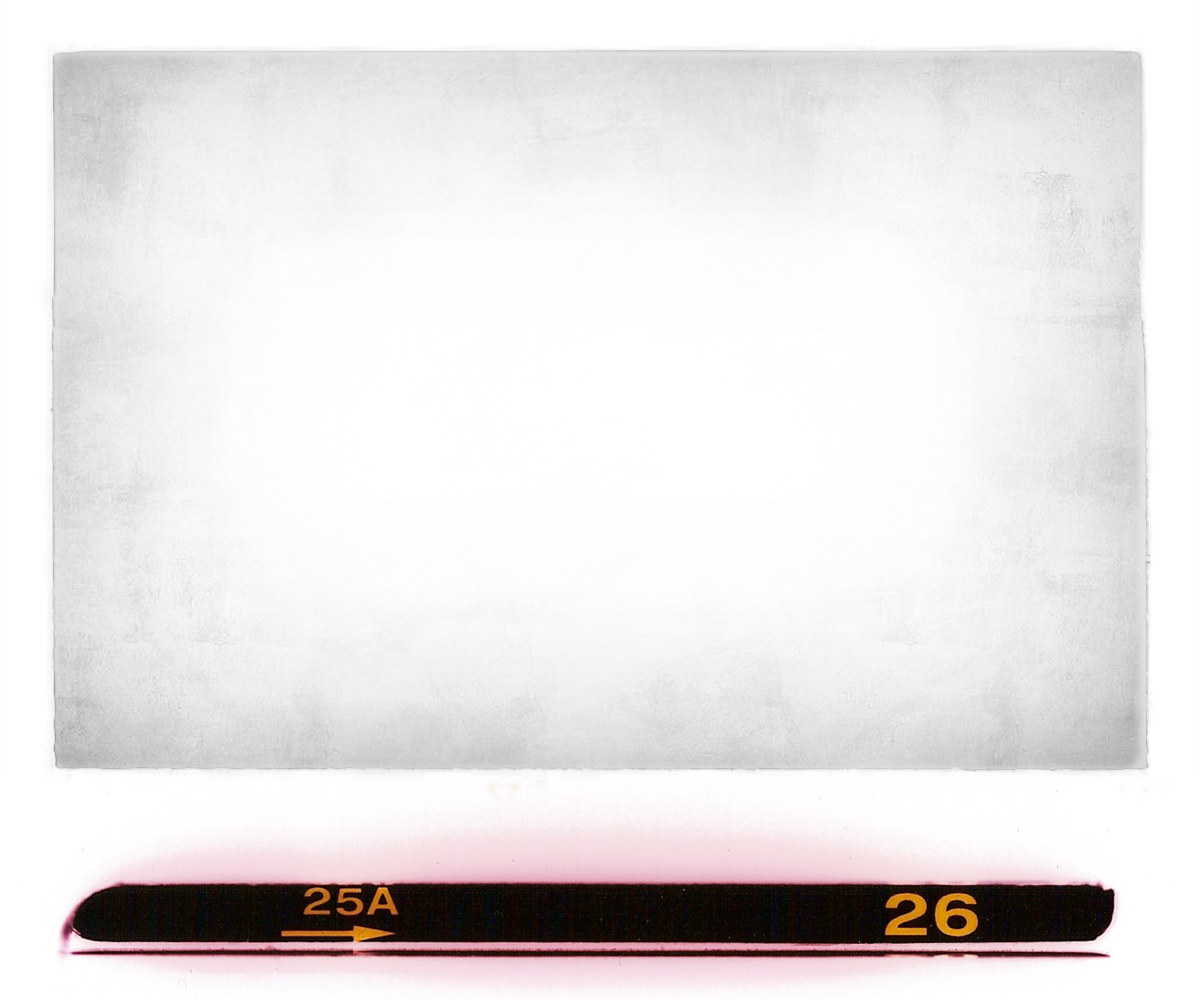 Civic Lot – Inspirations – And Now for Something Completely Different
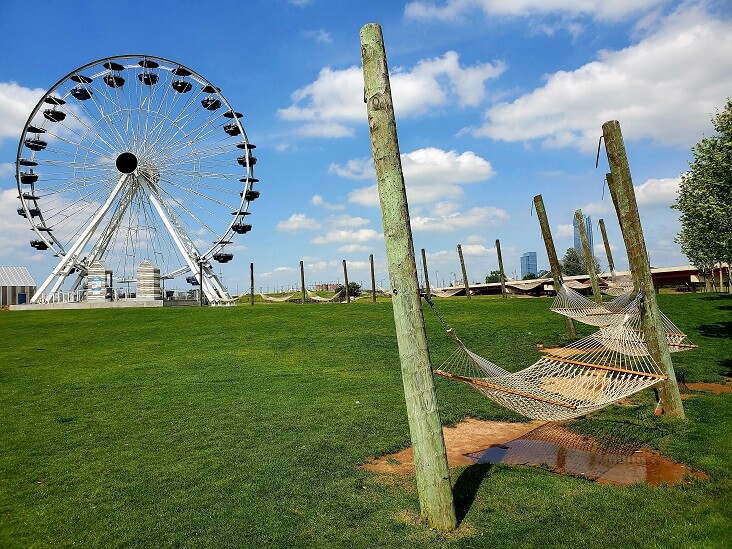 Ferris Wheel and Hammocks – Wheeler District, Oklahoma City, Oklahoma
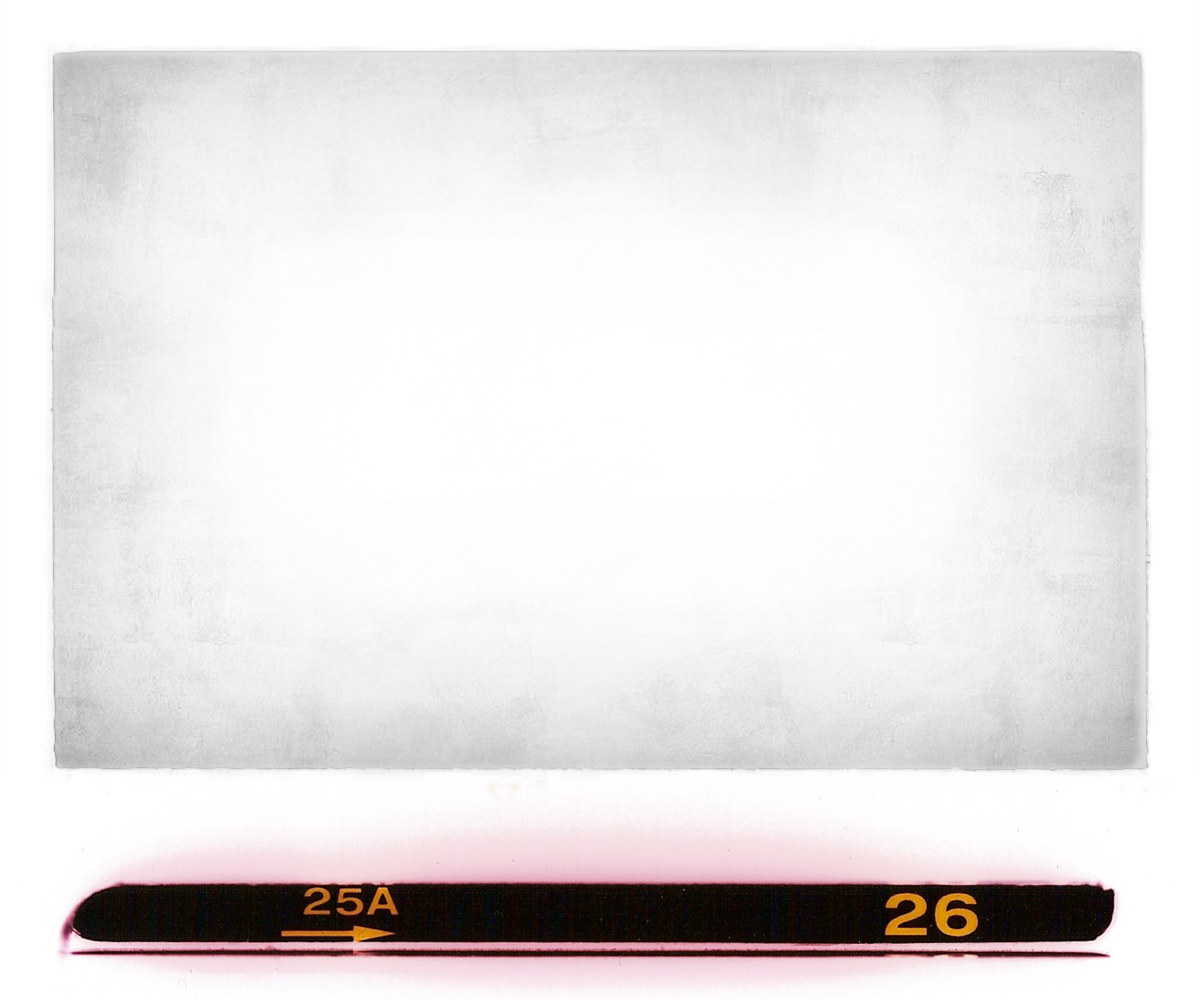 Village Center Alternatives . . . . If you must!
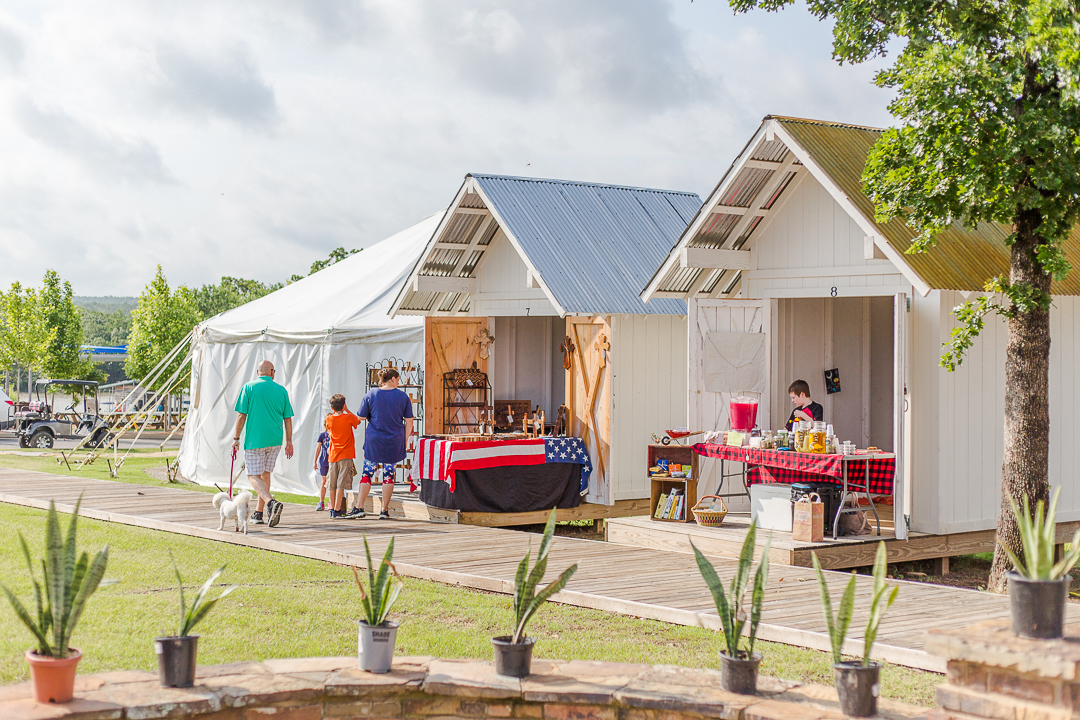 Pop Up Stores, Carlton Landing, Lake Eufala, OK
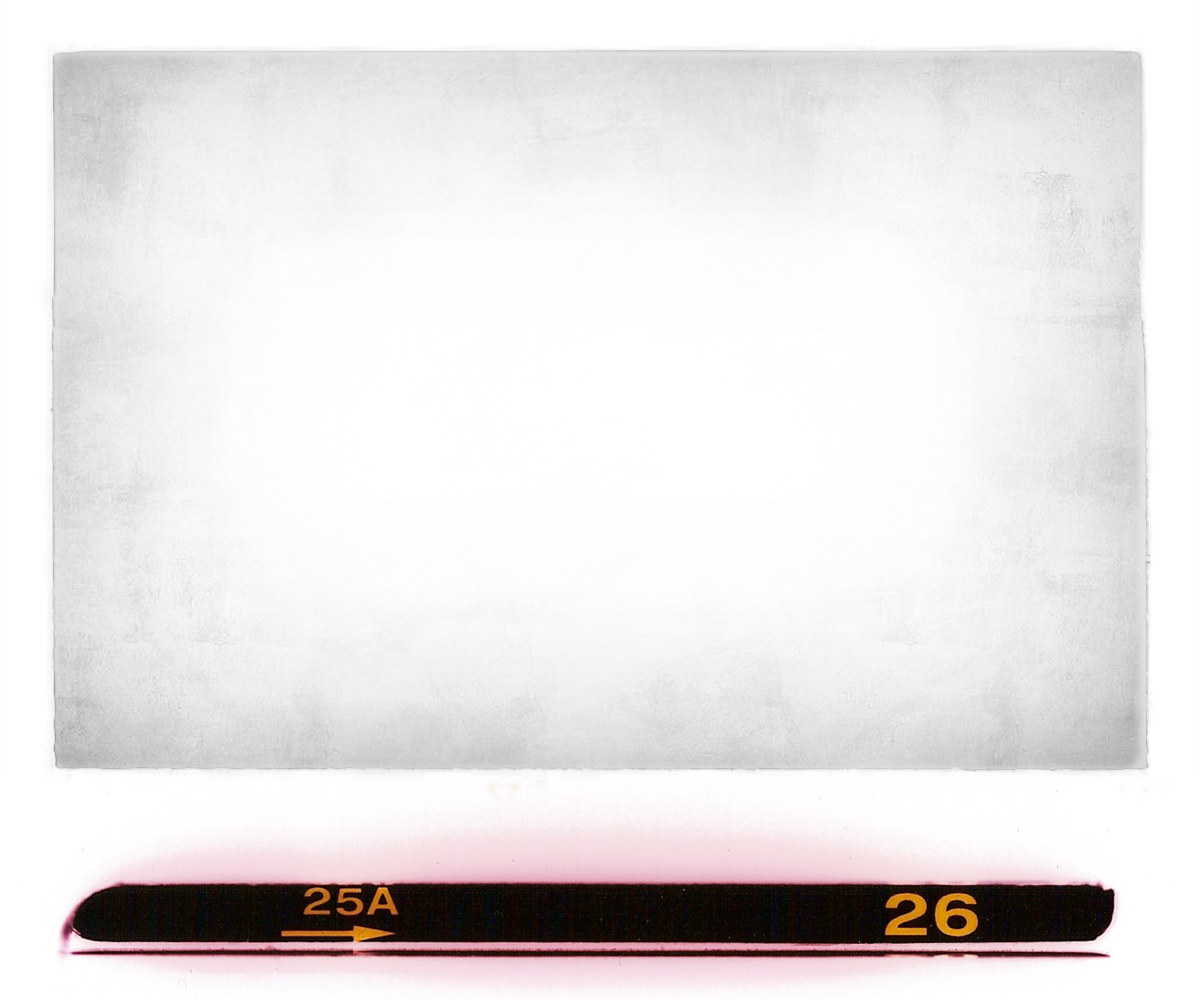 Village Center Alternatives . . . .
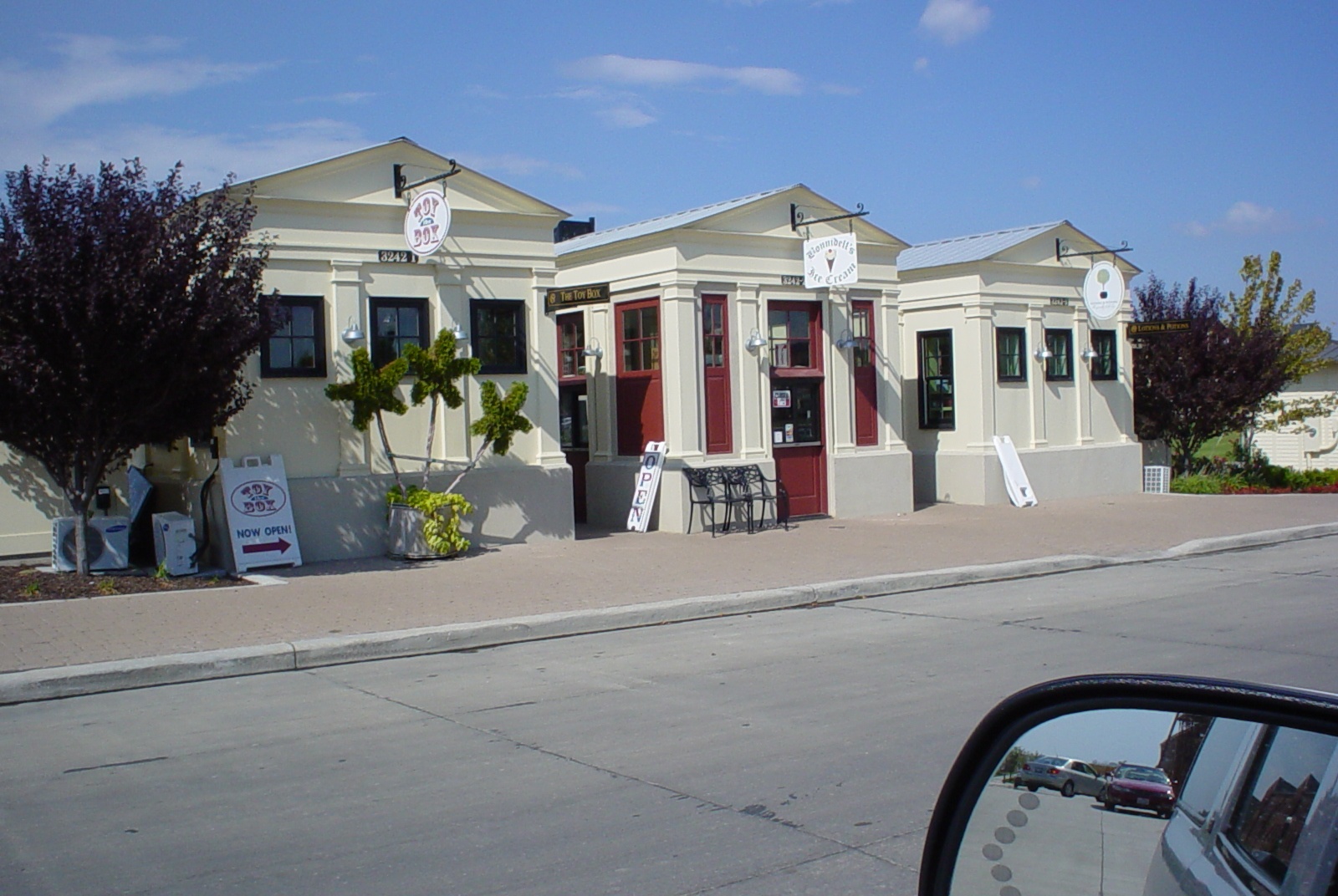 Pop Up Stores, New Town at St. Charles, St. Charles, MO – facing the street
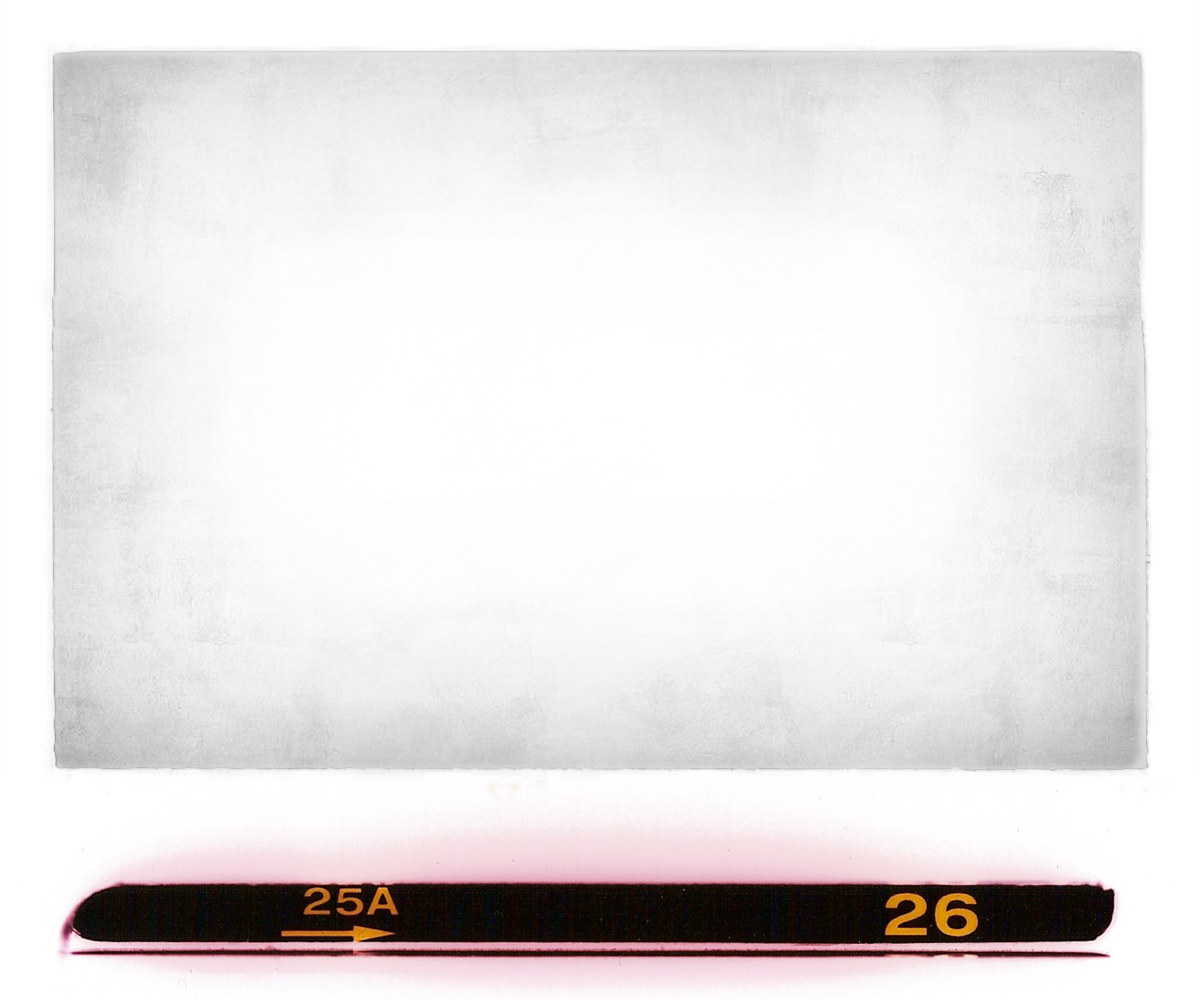 Village Center Alternatives . . . .
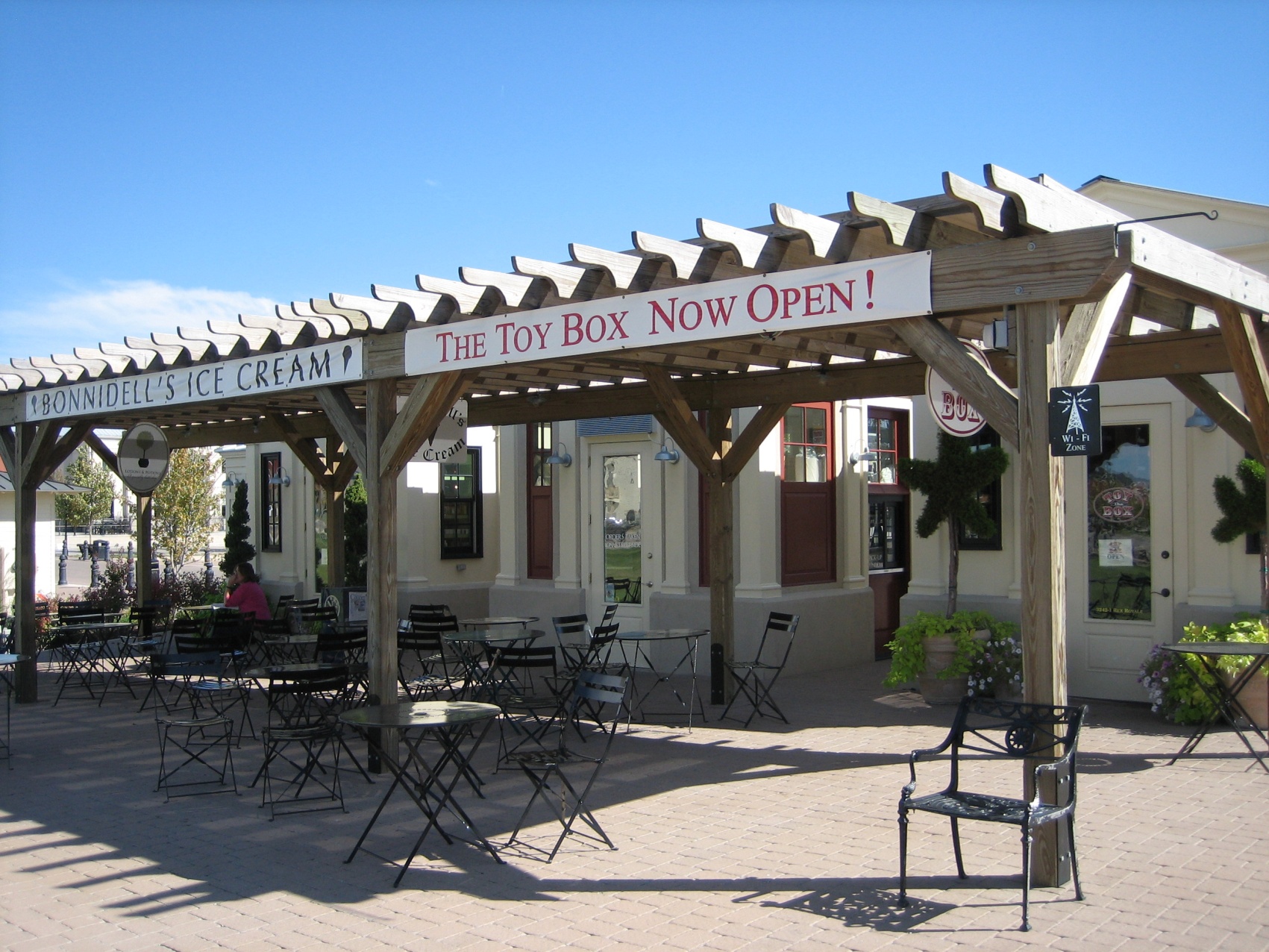 Pop Up Stores, New Town at St. Charles, St. Charles, MO – back facing the green
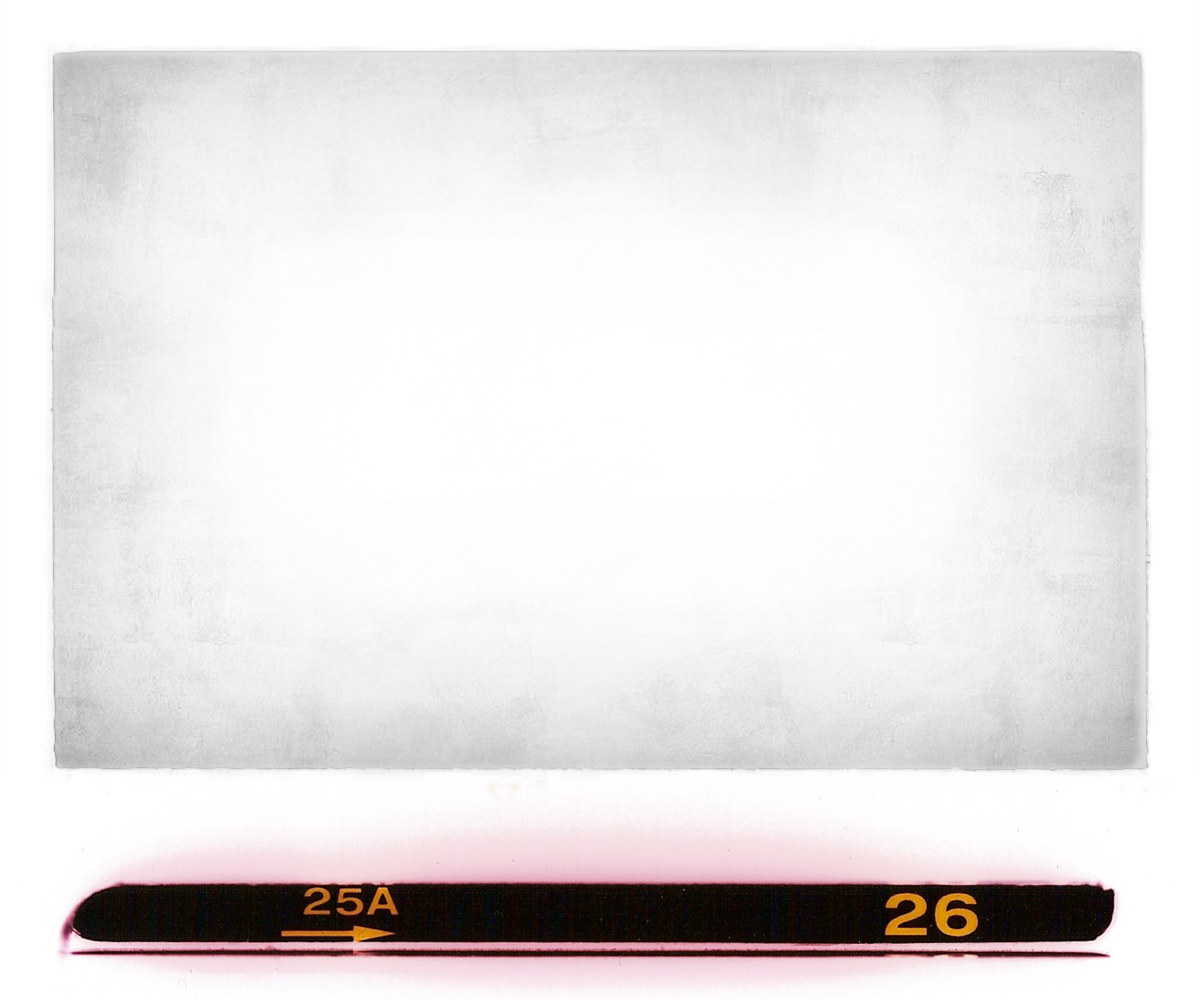 Village Center Alternatives . . . .
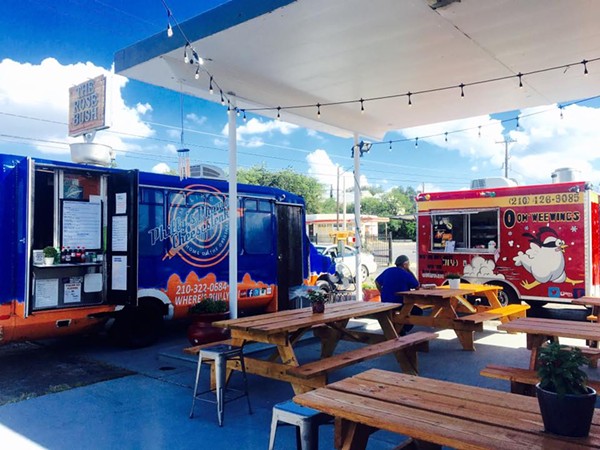 Food truck court
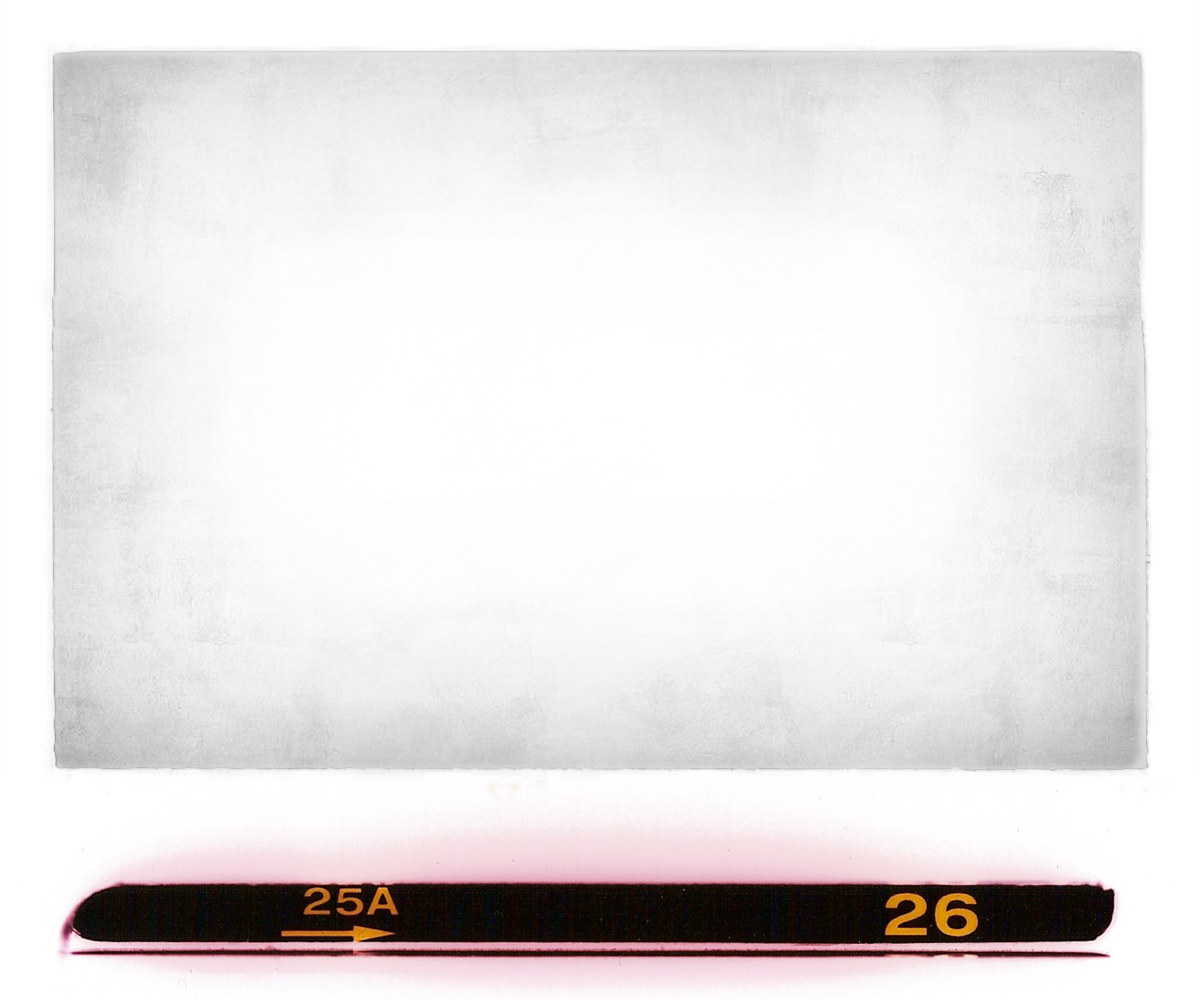 Village Center Alternatives . . . .
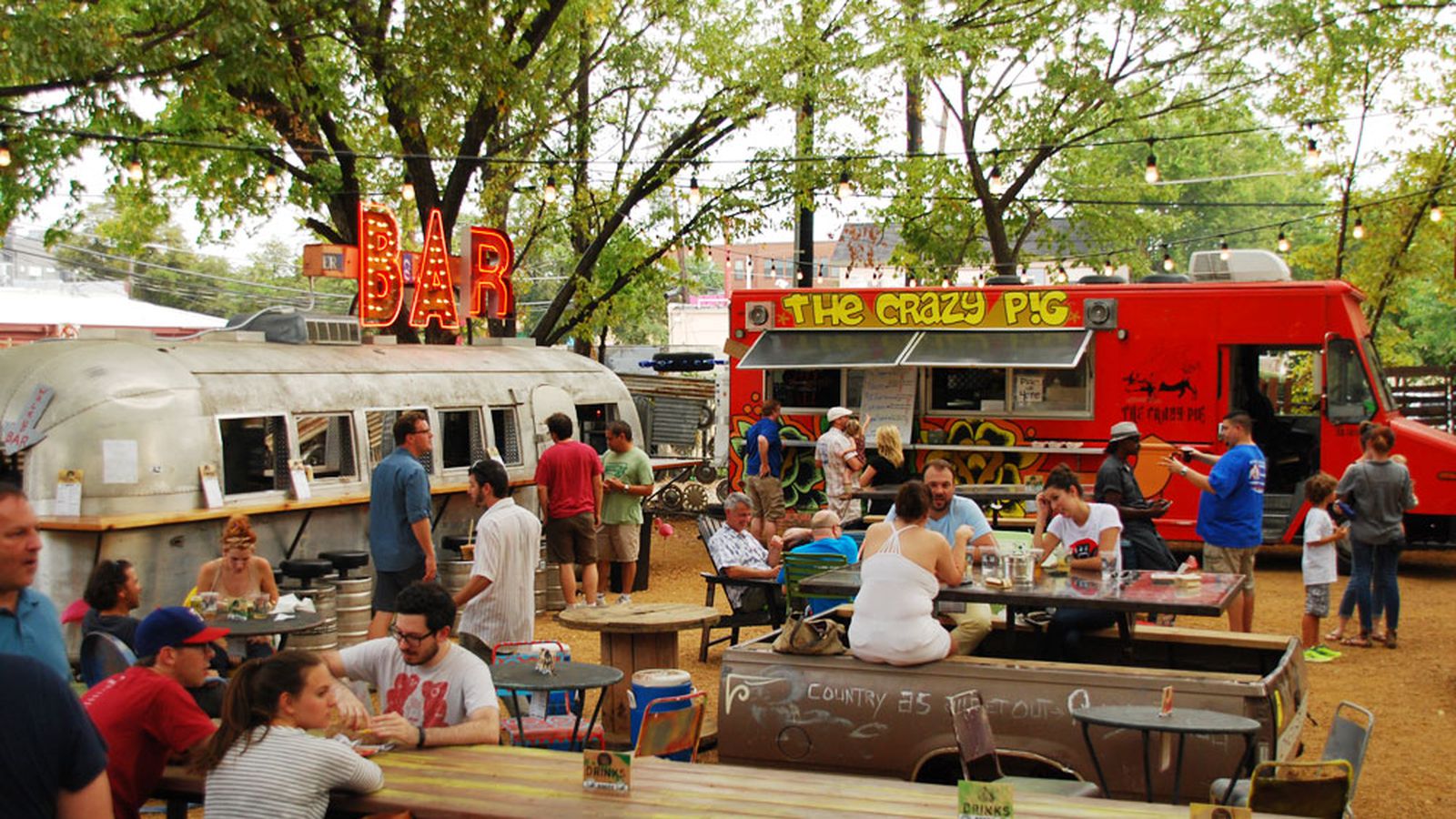 Food truck court and an Airstream BAR!
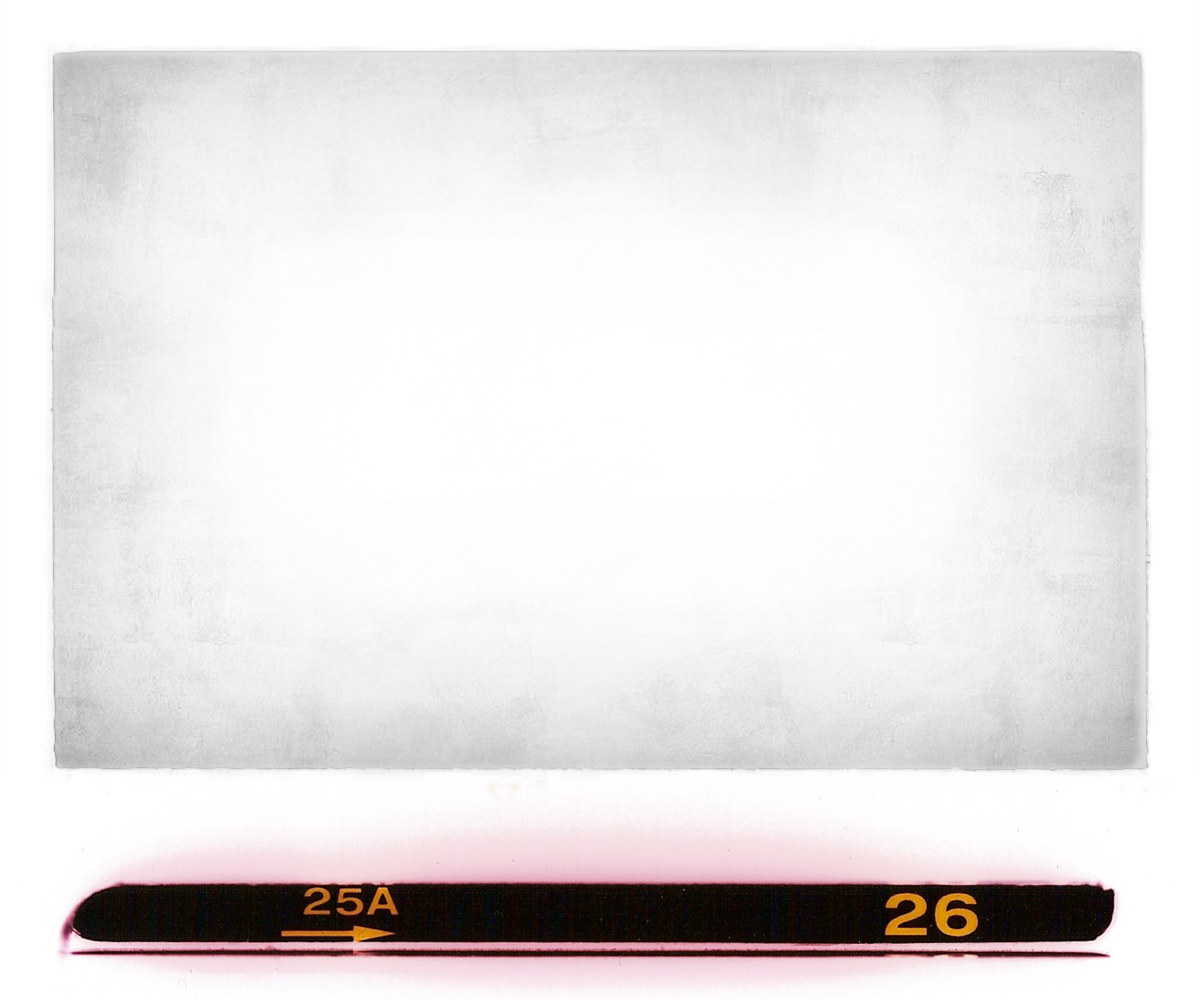 The Take Away . . . .
If you do not have a critical mass of nearby homes (at least 2,000) and a visible location with good parking on a through street, it is probably better to pass on a for profit village center.  Forego the village center unless it is a pure amenity or legacy project – in which case, good for you!

My take away: Absent the factors above, just make your new traditional neighborhood amenities compelling, intriguing, unique, plentiful, fanciful, beautiful, well executed and fun.  Then neither you nor your residents will ever miss not having a town center.
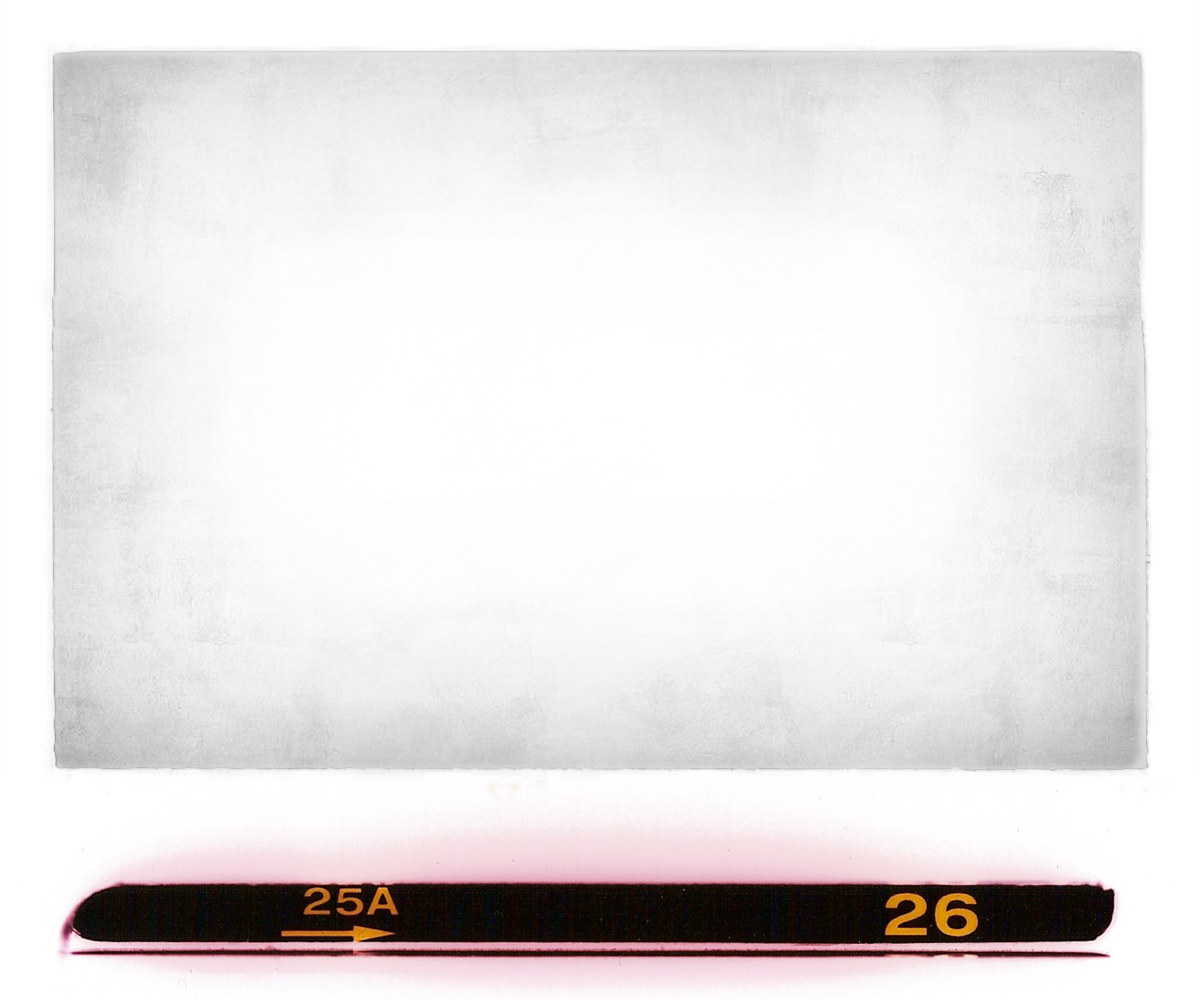 Thank You for your Interest and Attention
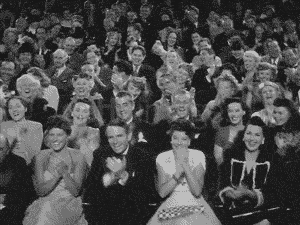 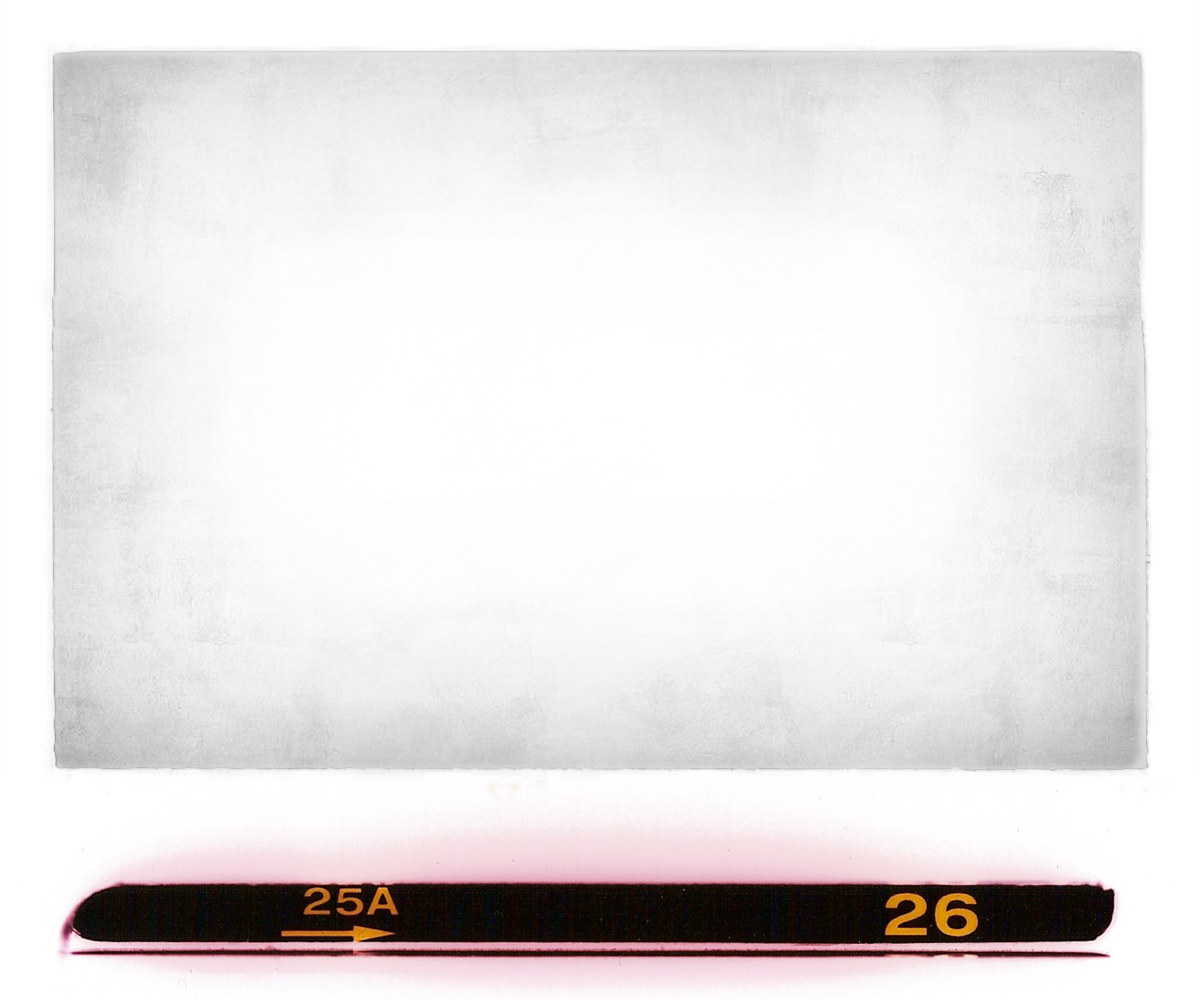 Herb Freeman, NTBA Board Member; NTBA Fall 			2019 Roundtable Planning Committee, NTBA 				2020  Virtual Roundtable Presenter

		Herb Freeman is Chief Operating Officer and 				Director of Builder Services for NP Dodge Real 				Estate Sales, Inc. in Omaha, Nebraska and has been 			in the real estate business since 1972. Herb is a past president and current director of the Omaha Area Board of REALTORS®, a past president and current director of the Nebraska Realtors Association and is the immediate past president and director of the Great Plains Realtors Multiple Listing Service. 

Herb has an MBA from the University of Nebraska. He is a past Commissioner on the Nebraska Real Estate Commission and is a Director of the Nebraska Investment Finance Authority (NIFA), both gubernatorial appointments. He is also a principal member of The Realty Alliance, a member of the Congress for the New Urbanism and an officer and director of the National Town Builders Association.
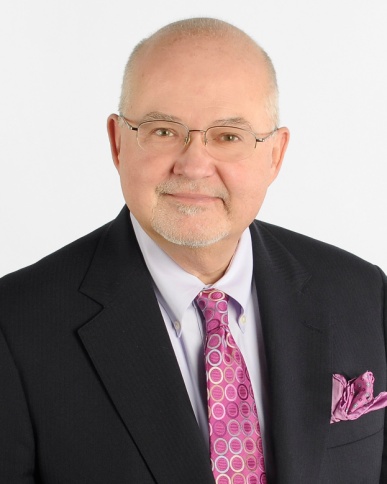 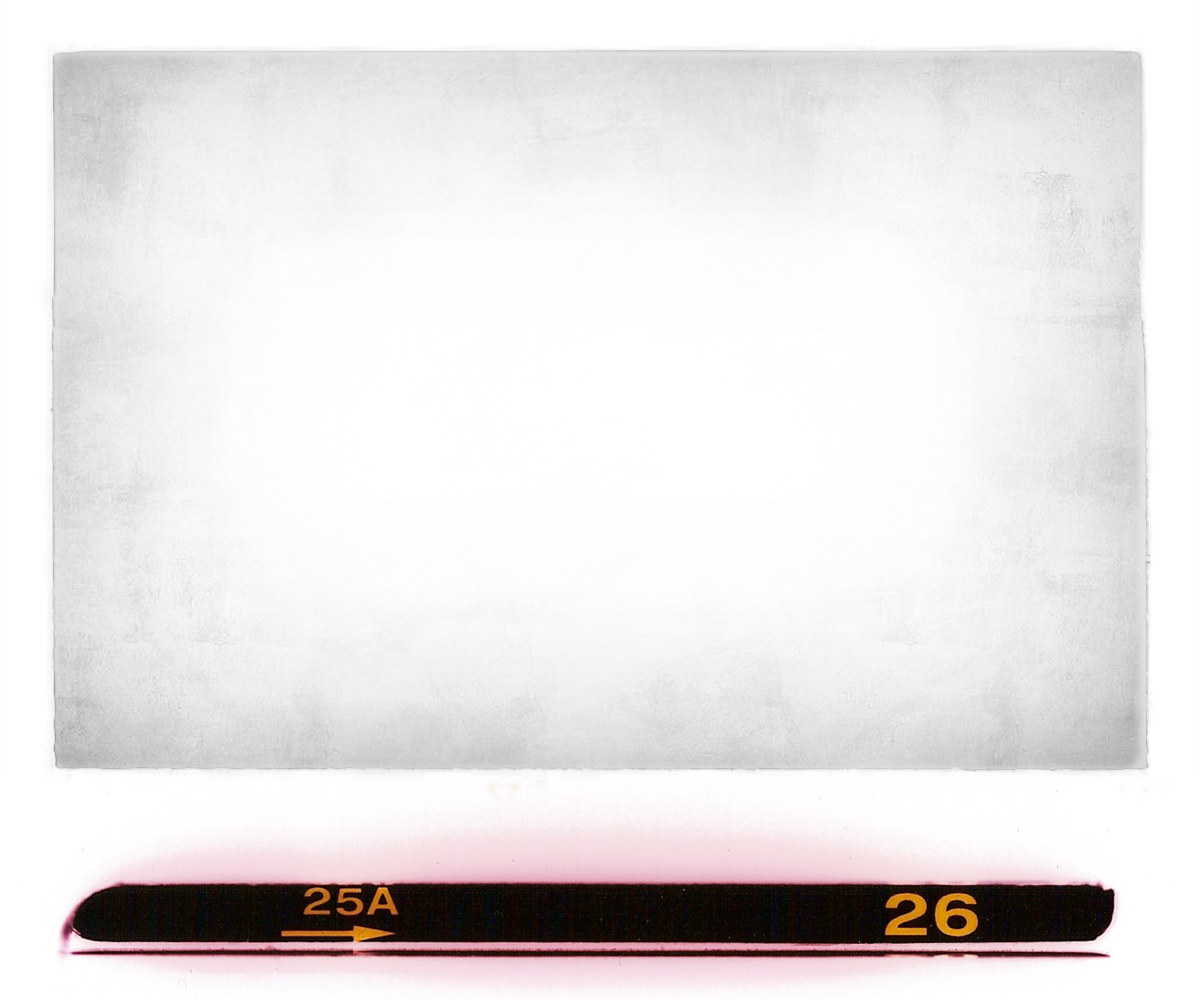 Contact Information

Herb Freeman
Full Circle Ventures, Inc.
16510 State Street
Bennington, NE  68007

cell      402.689.4000
email   herb@FullCircleVentures.com

See also: www.Leytham.com
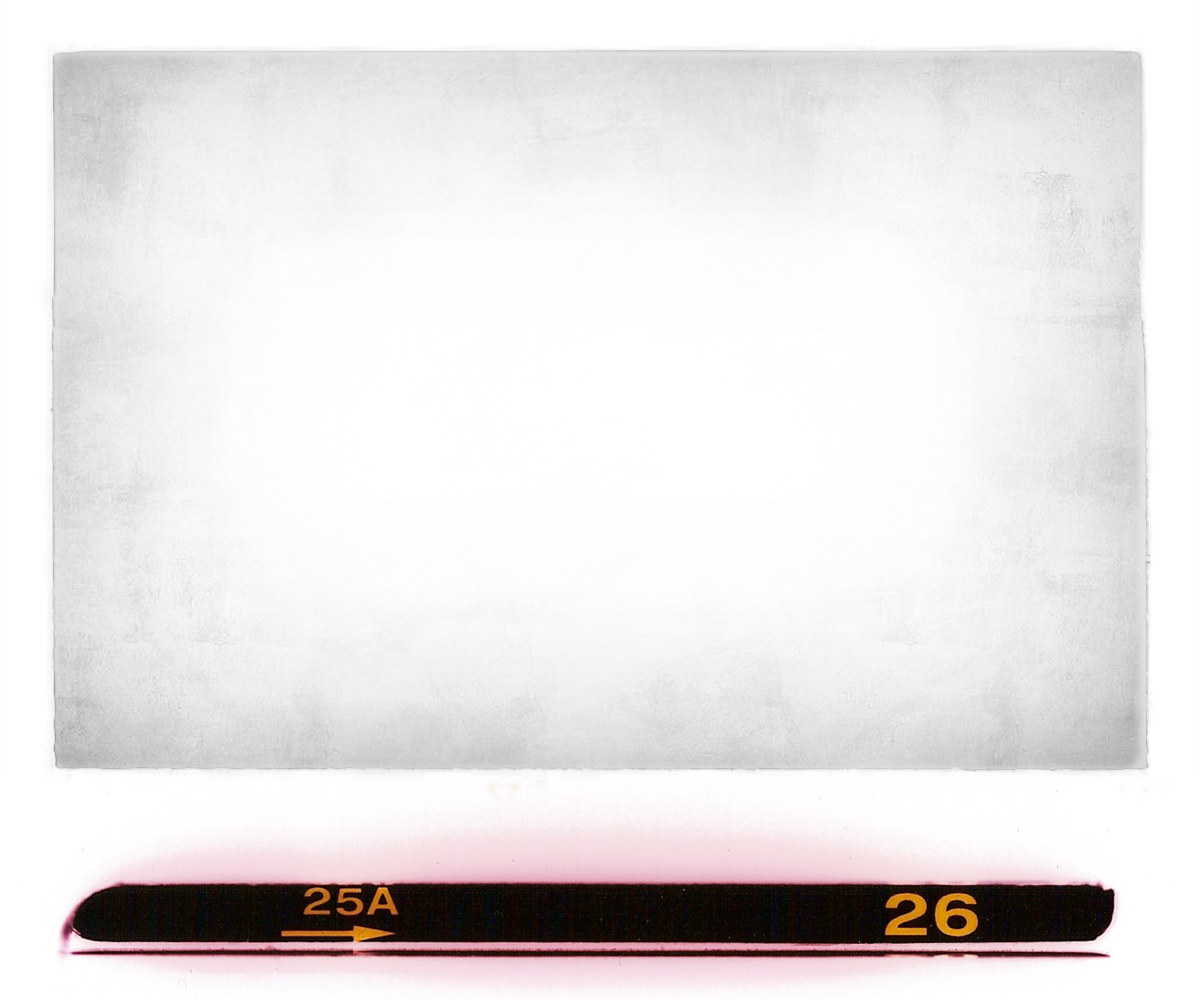 Leytham . . .  A New Traditional Neighborhood
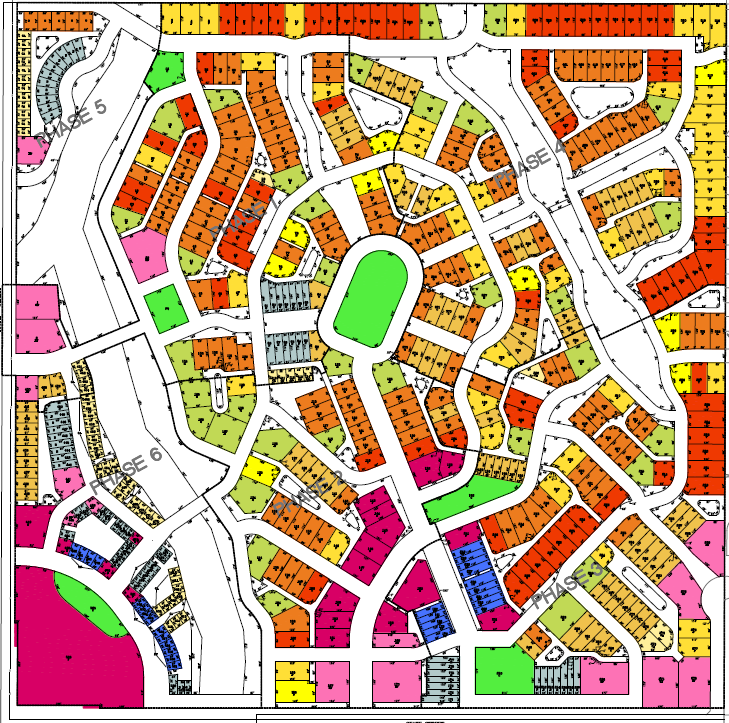 Northwest corner of
168th and State Streets

160 Acres
Bennington Schools

	       No. of
	       Lots  
Single Family        514
Multi-Family           16
Flex Building          20
  Private Lots        550
Civic Lots               6
  Total Lots          556
Note:  Creating a new traditional neighborhood is an evolving and ongoing process.   Accordingly, all site plans, land uses, layouts, diagrams, schematics, home
elevations and floor plans, renderings, features, facilities, and amenities are conceptual in nature and are subject to cancellation, refinement, change and/or revision without notice.
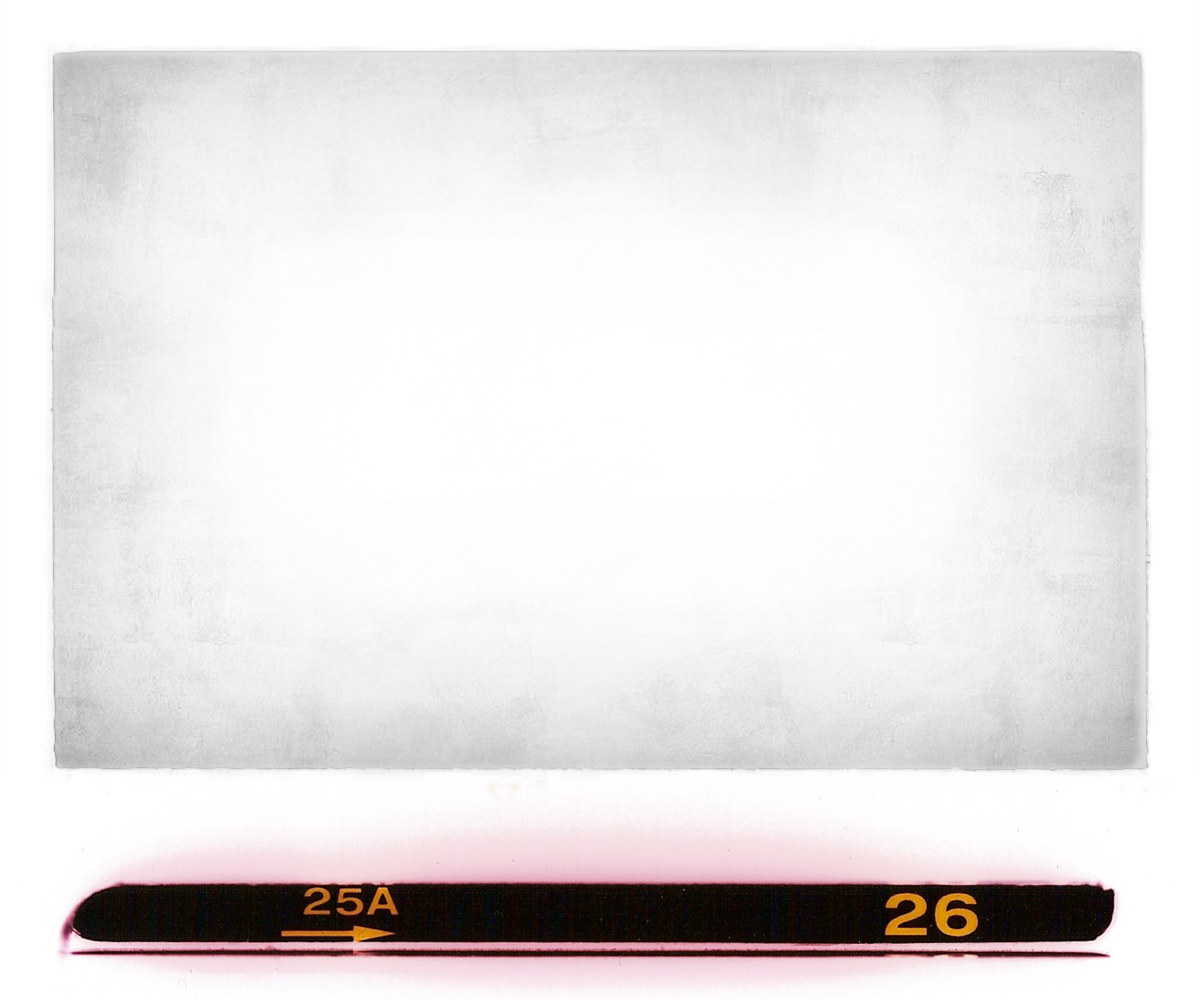 Leytham Green Spaces – 21% Green Space – 
What is the Program for that 33 Acres?
Acres

Natural      17.71
Civic             4.17
Outlots      11.01
   Total        32.89

Percent      20.82%